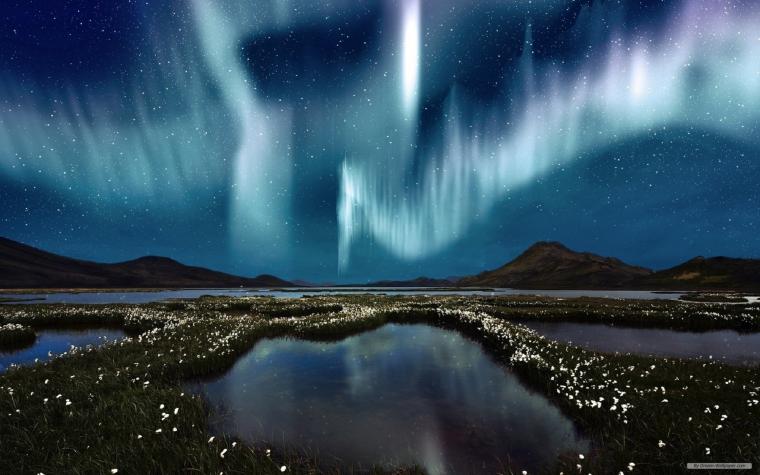 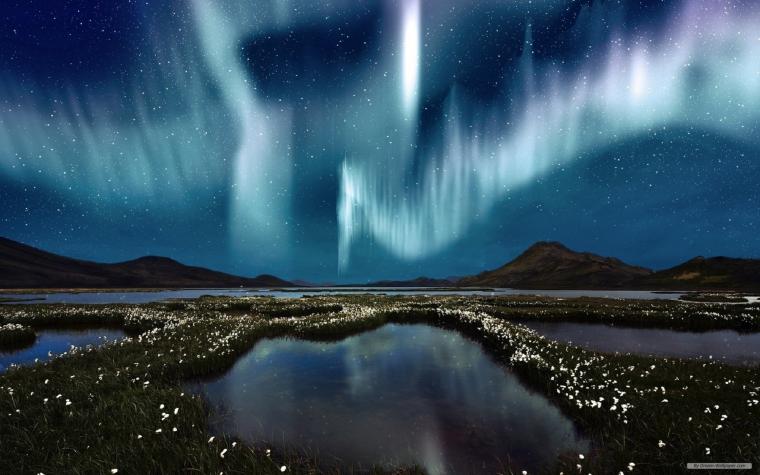 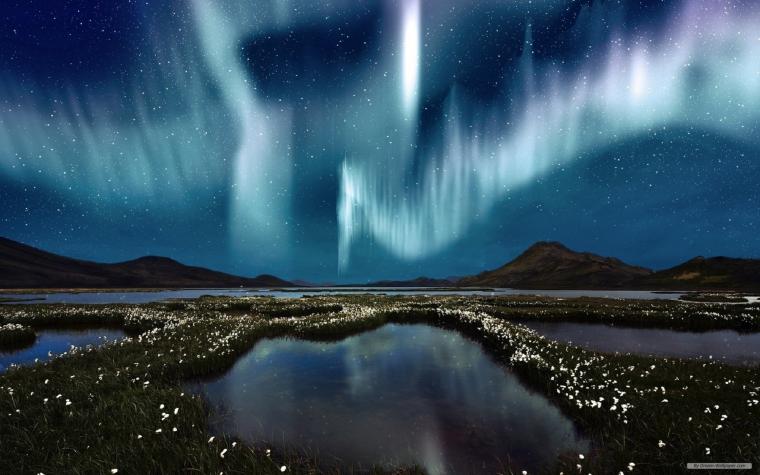 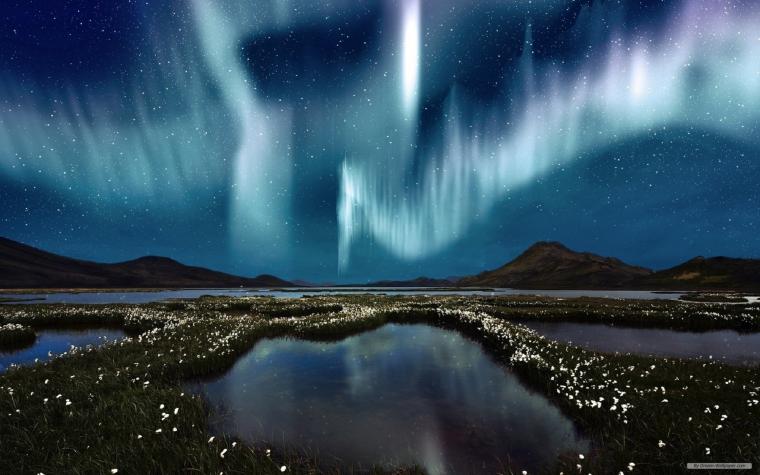 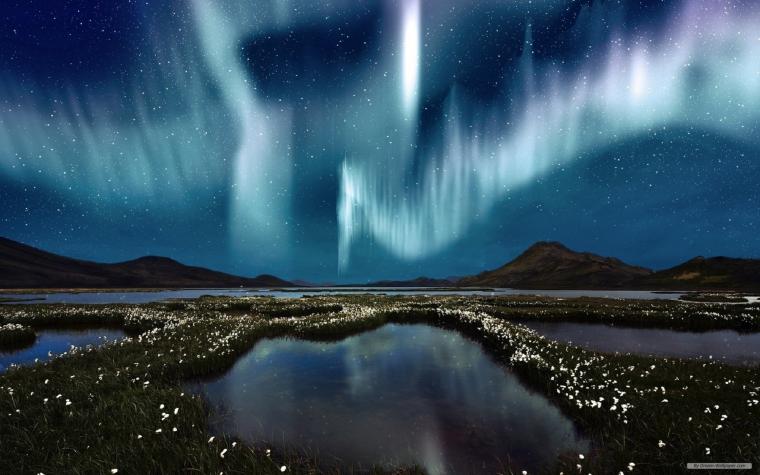 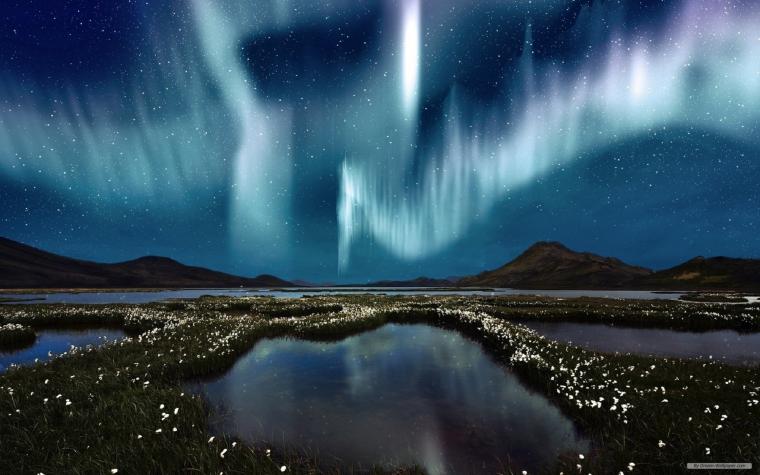 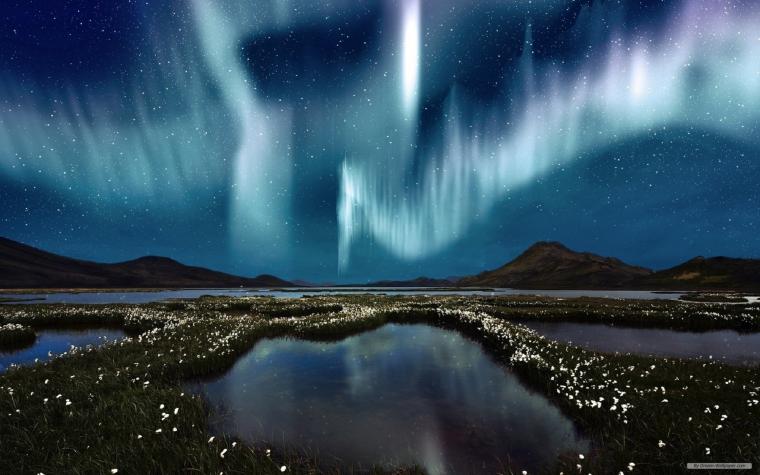 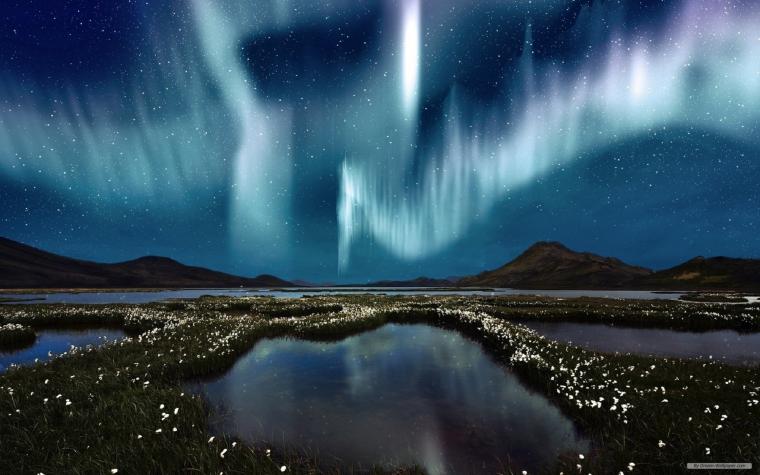 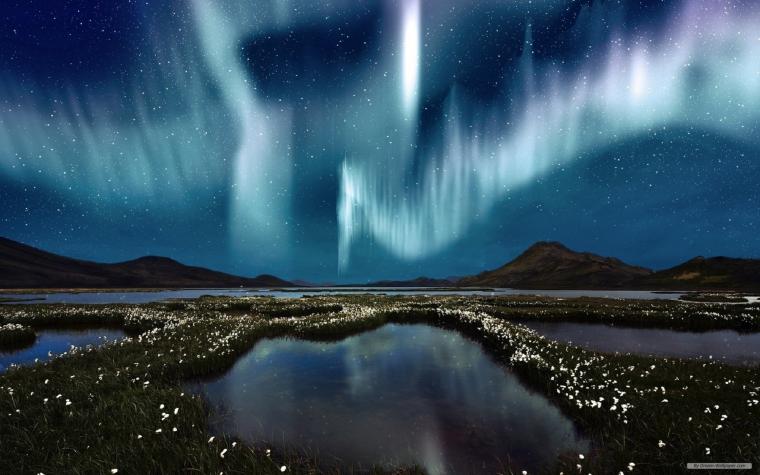 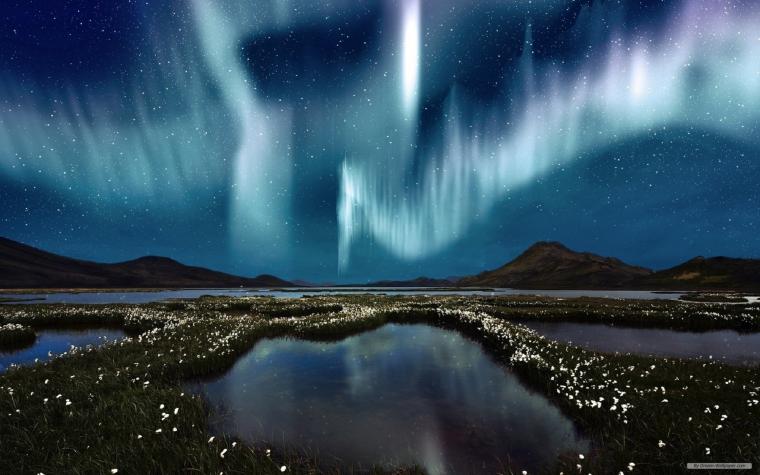 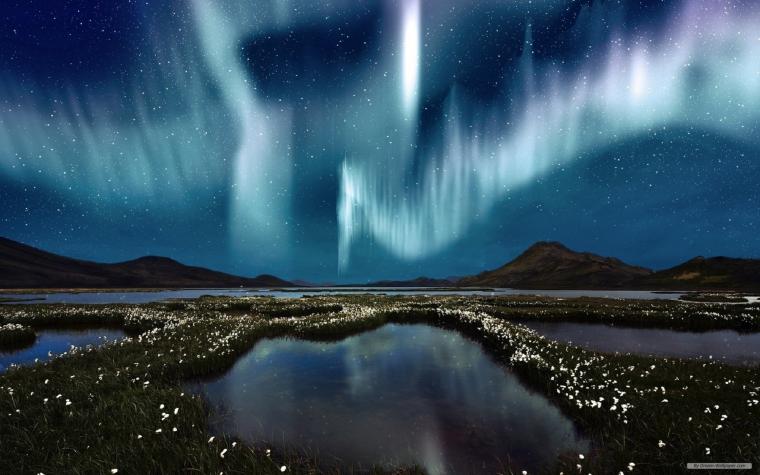 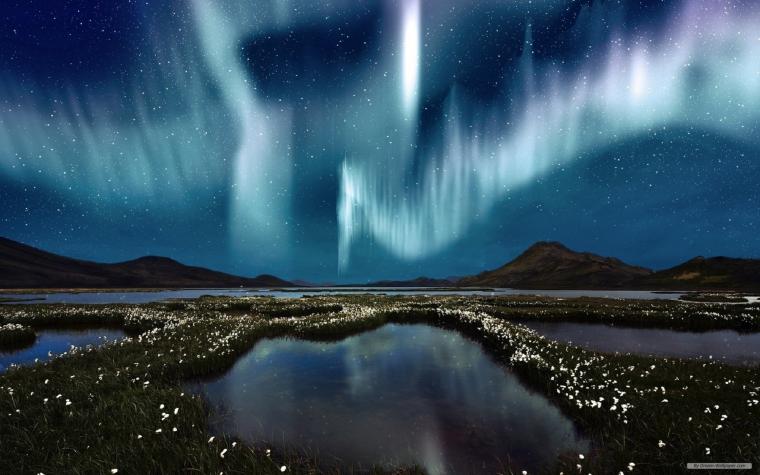 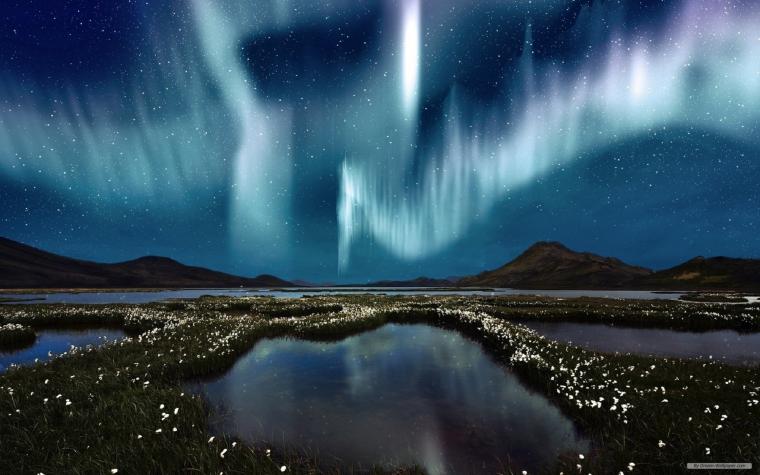 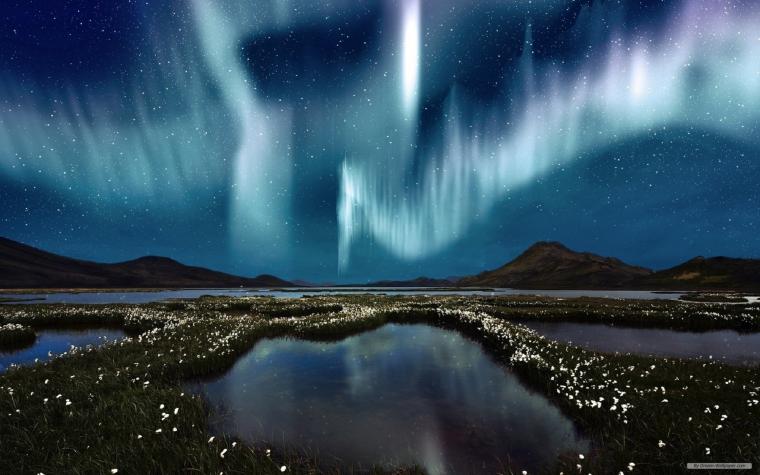 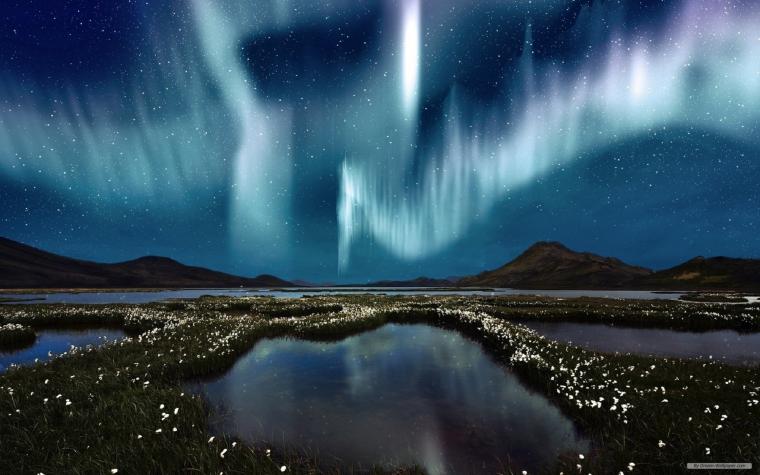 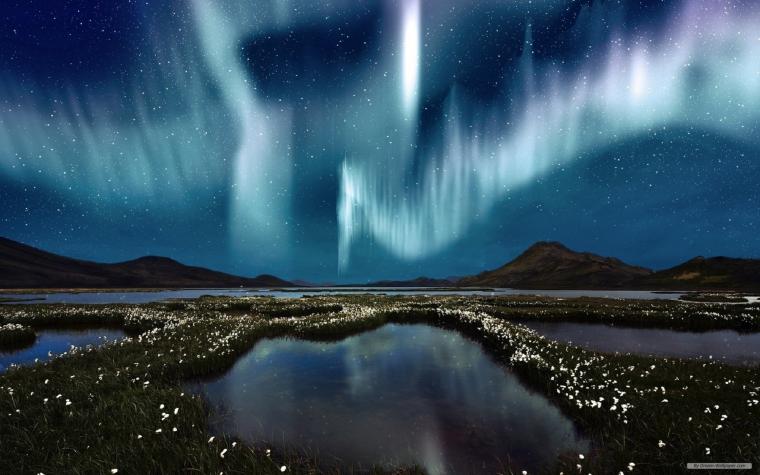 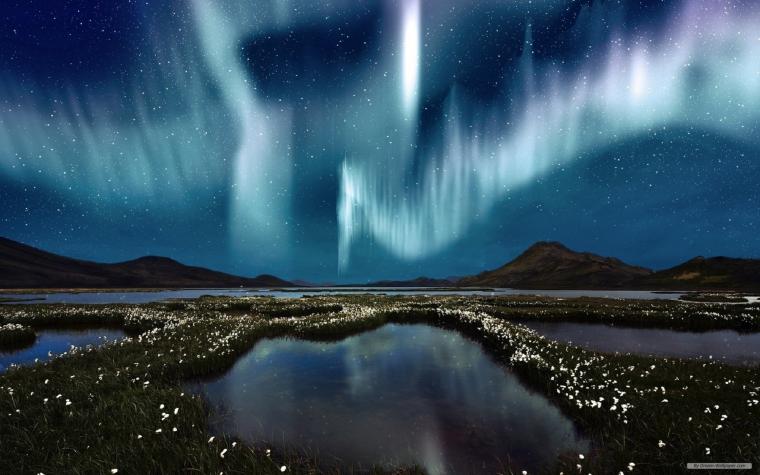 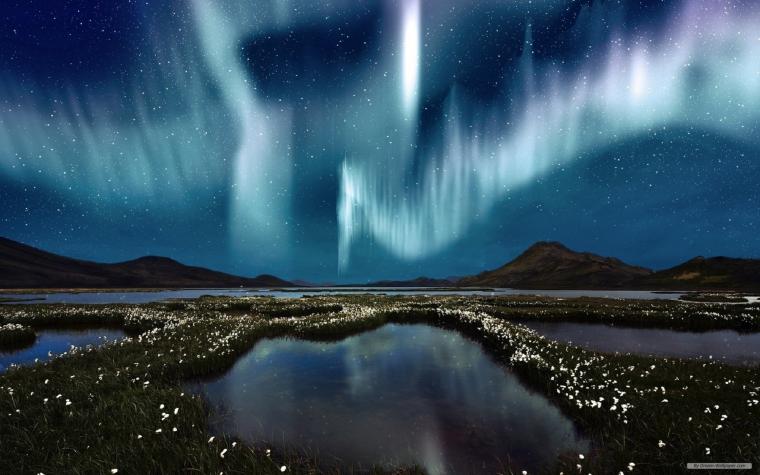 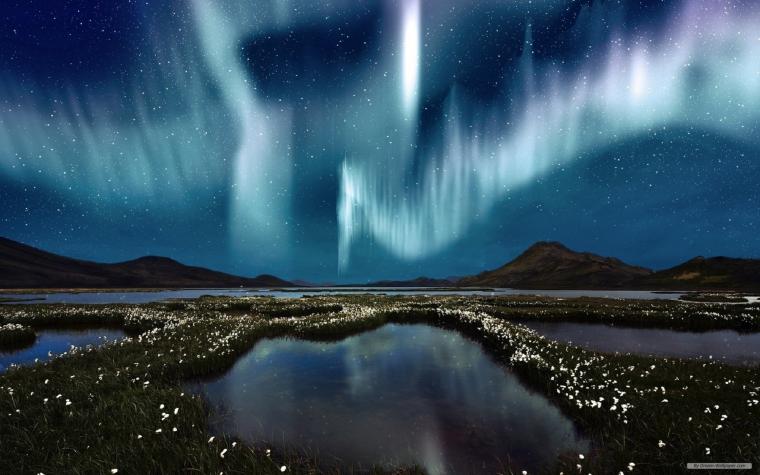 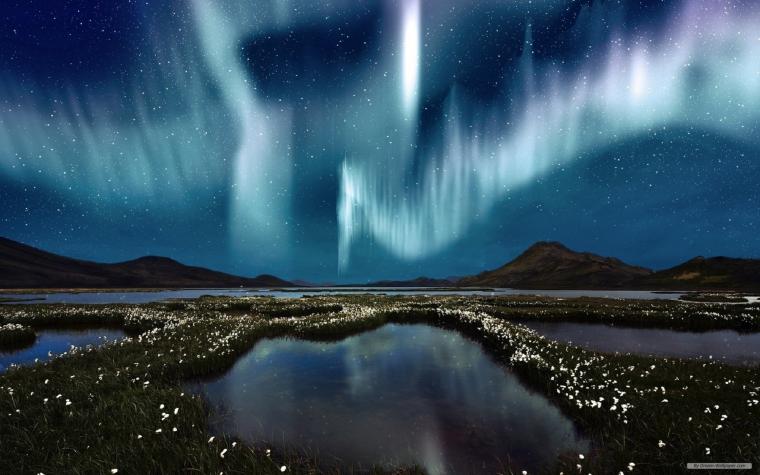 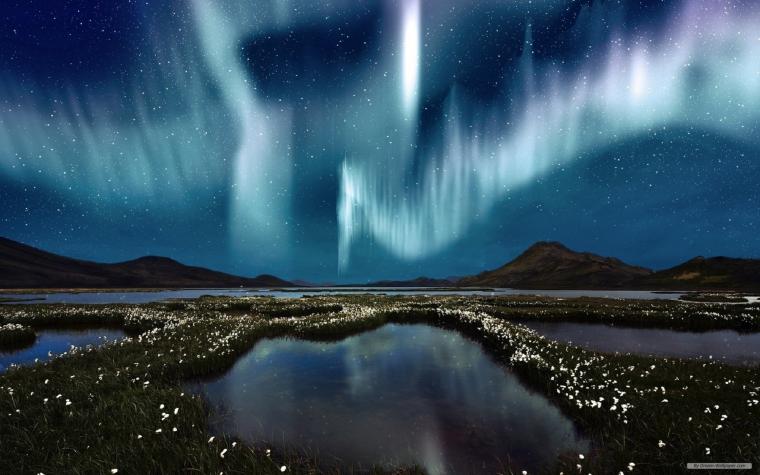 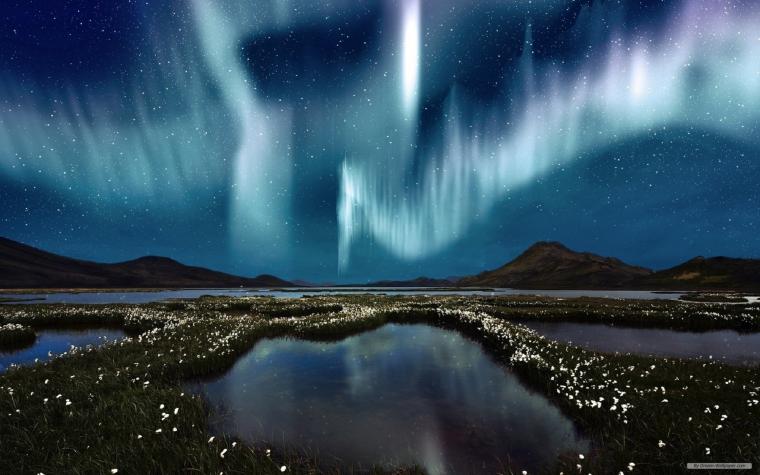 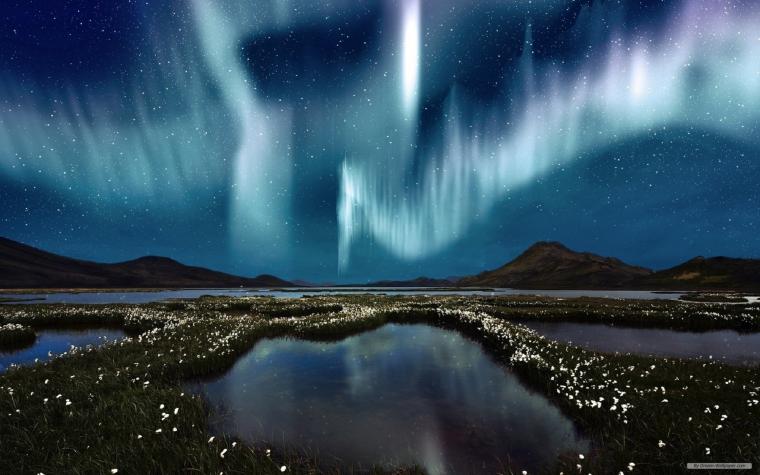 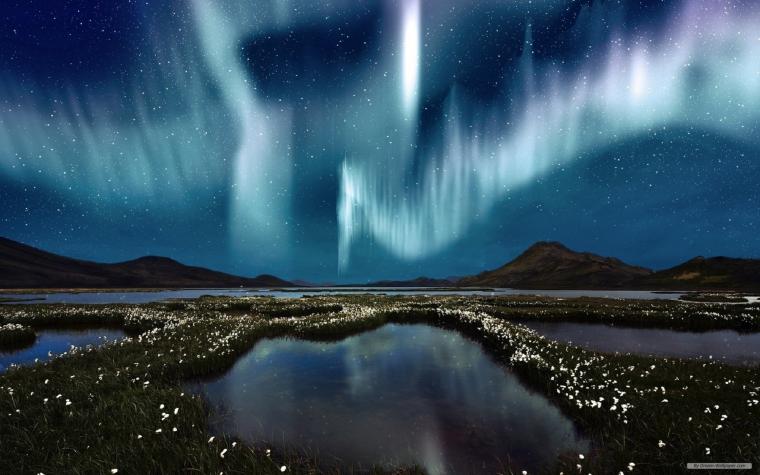 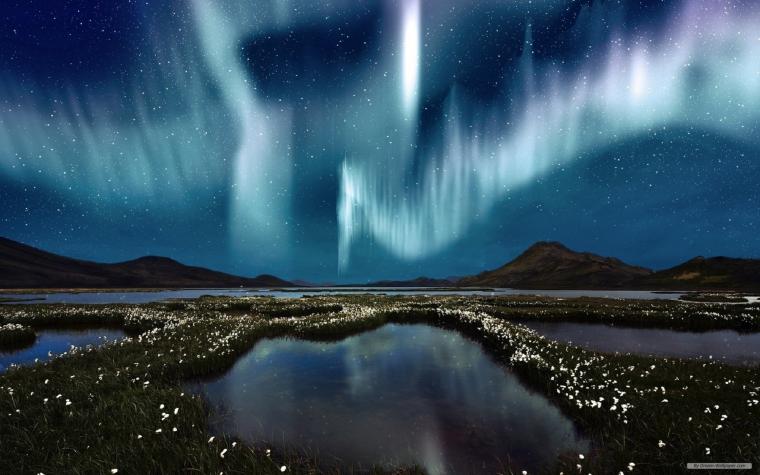 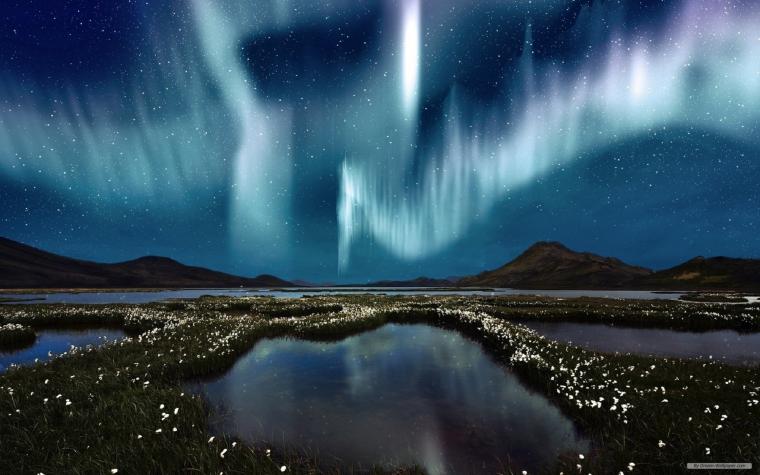 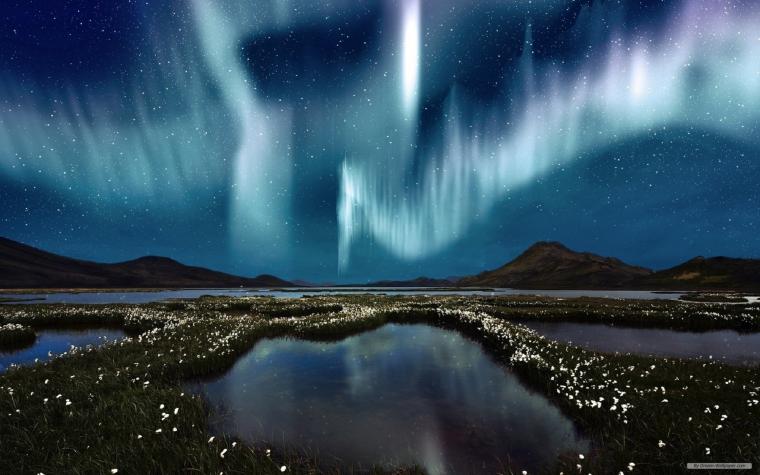 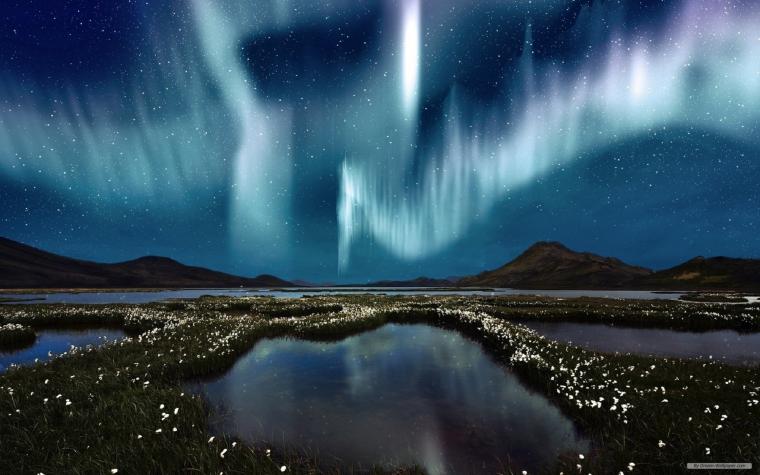 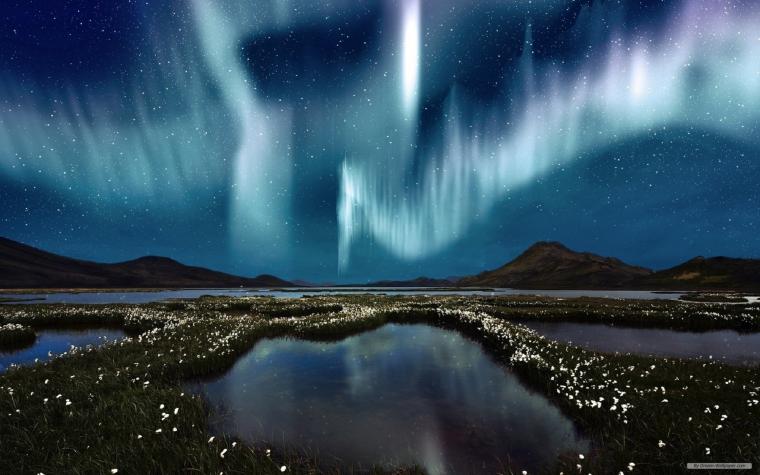 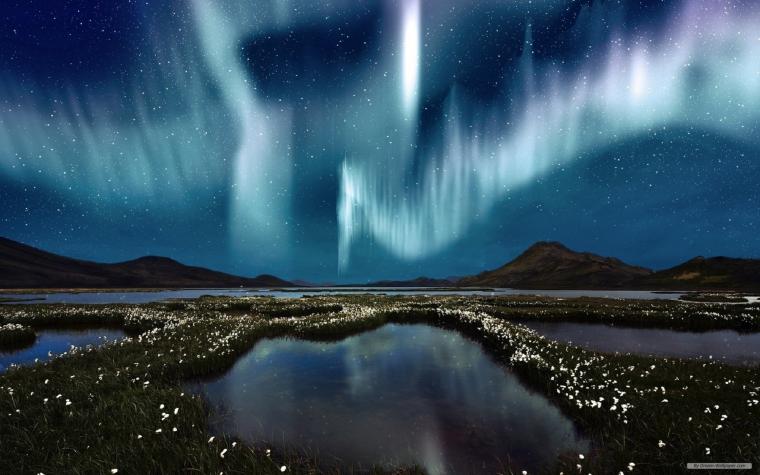 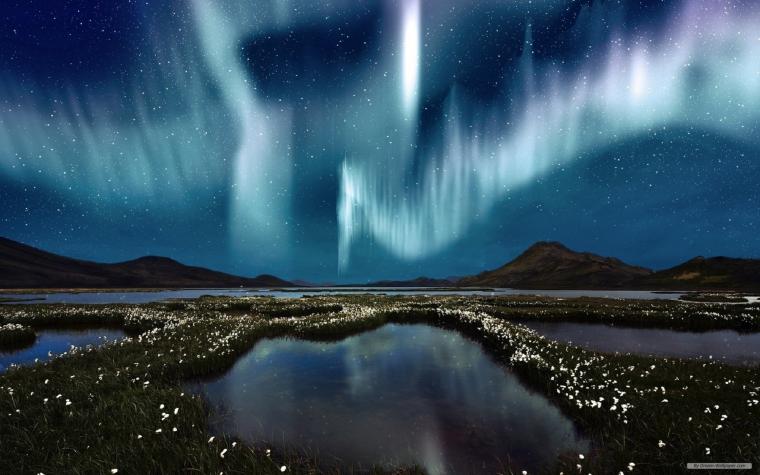 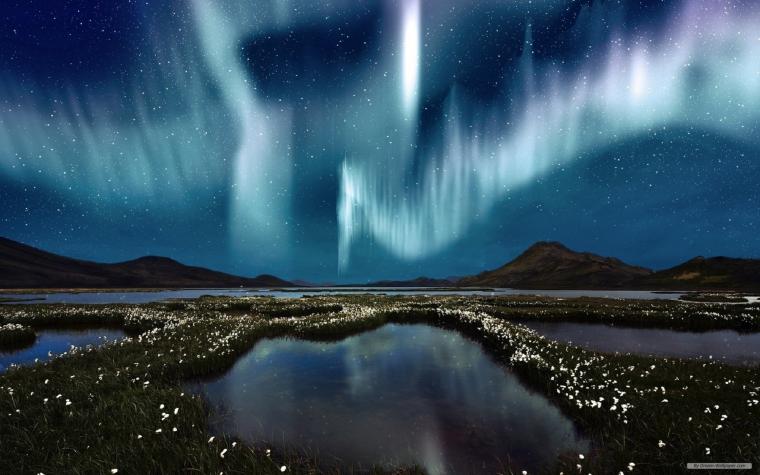 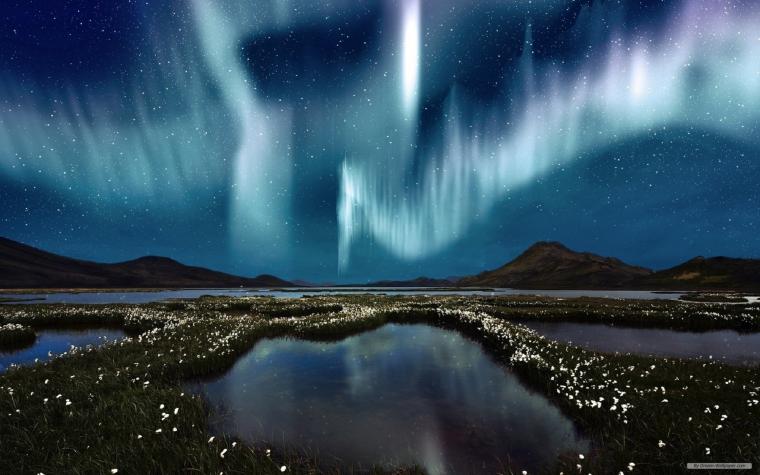 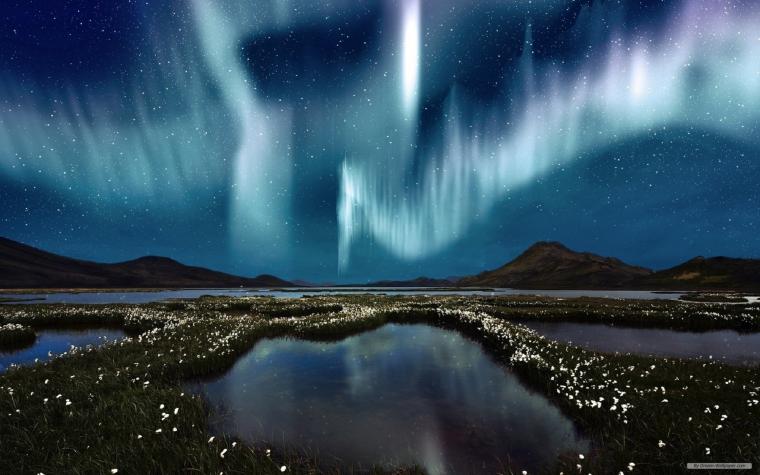 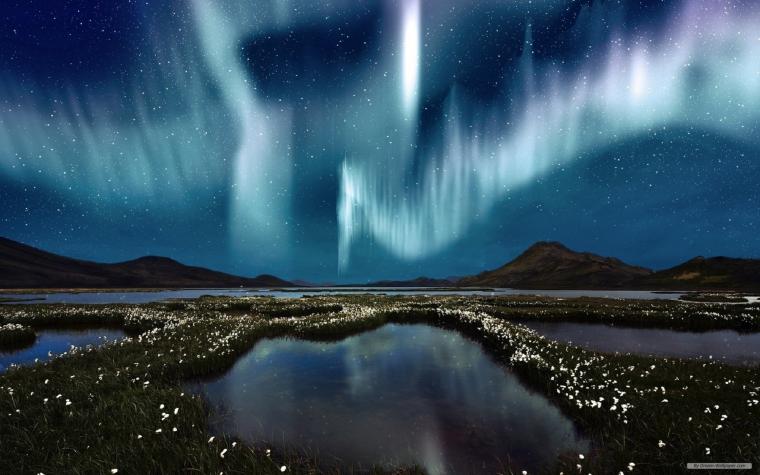 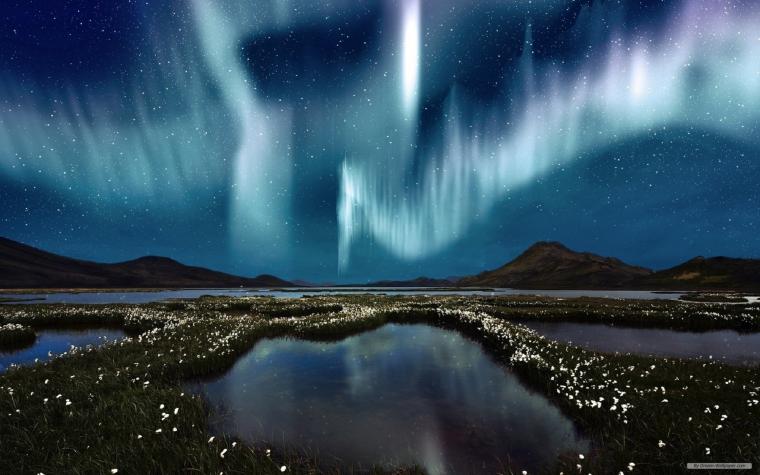 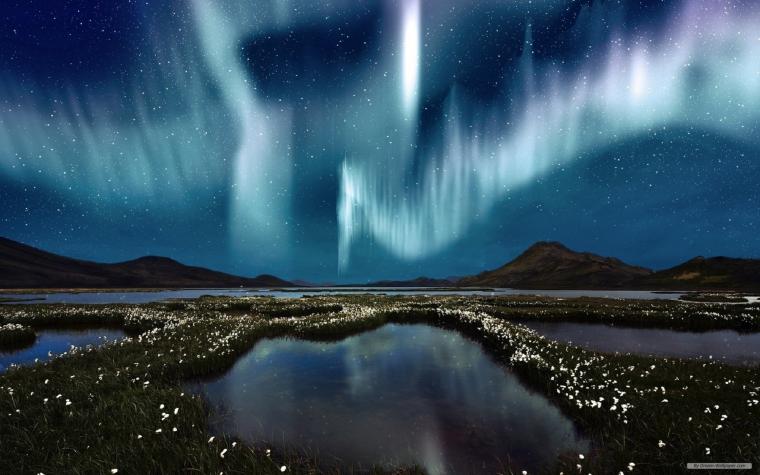 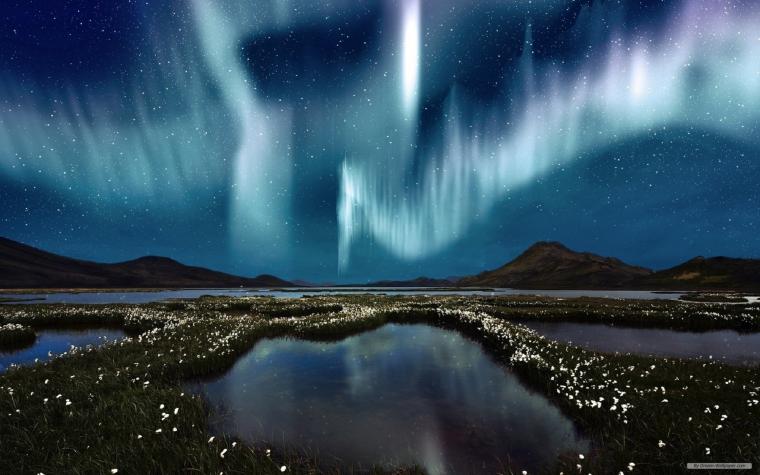 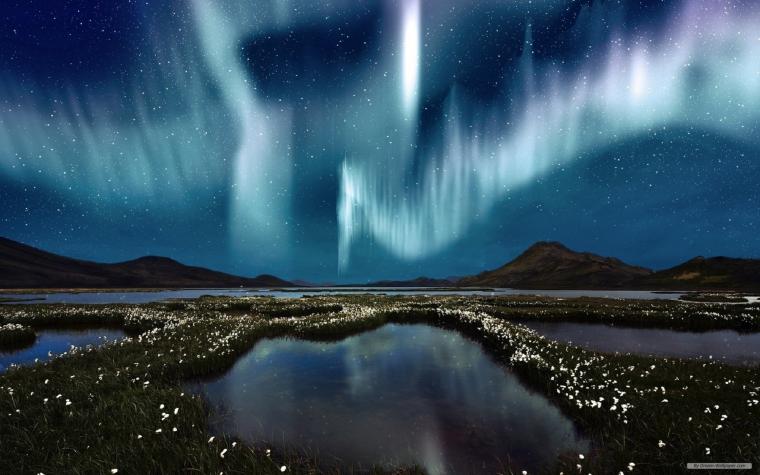 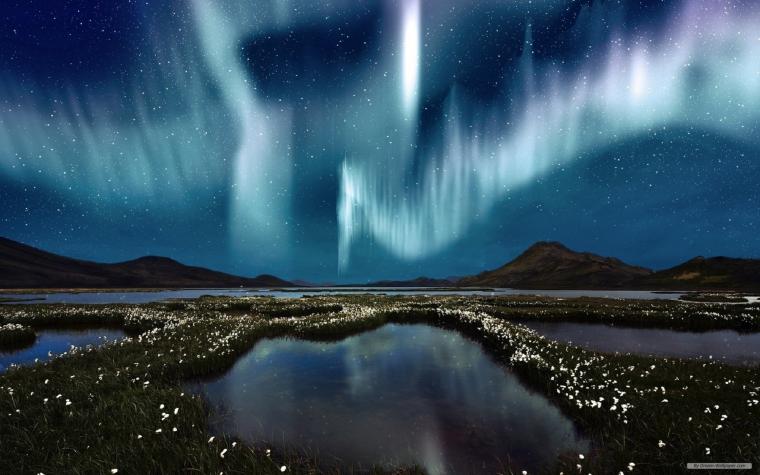 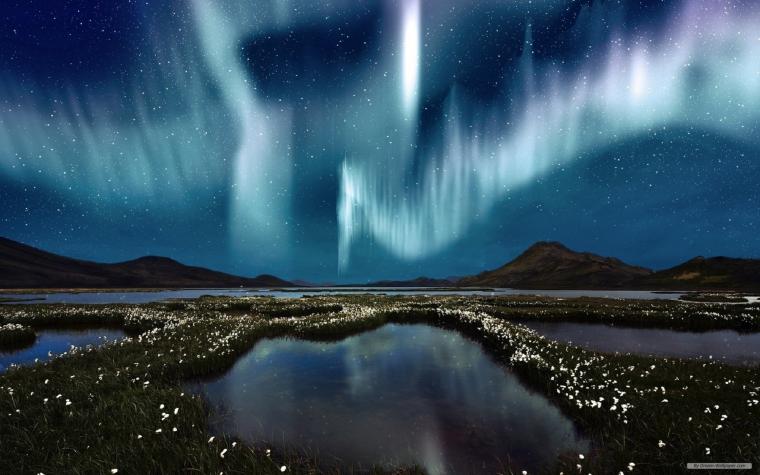 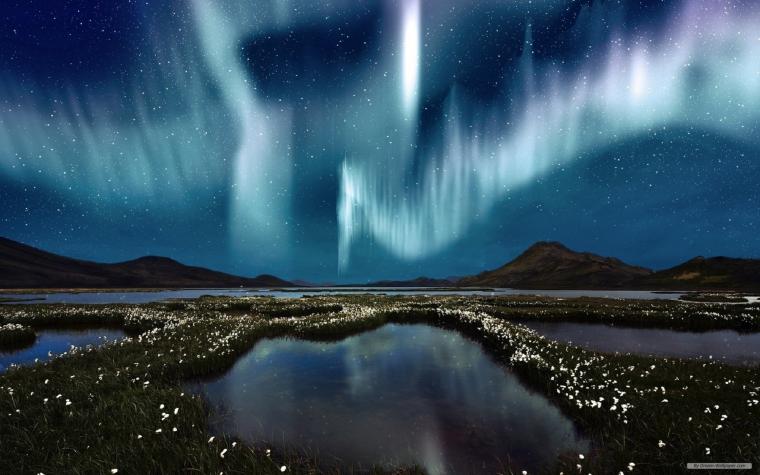 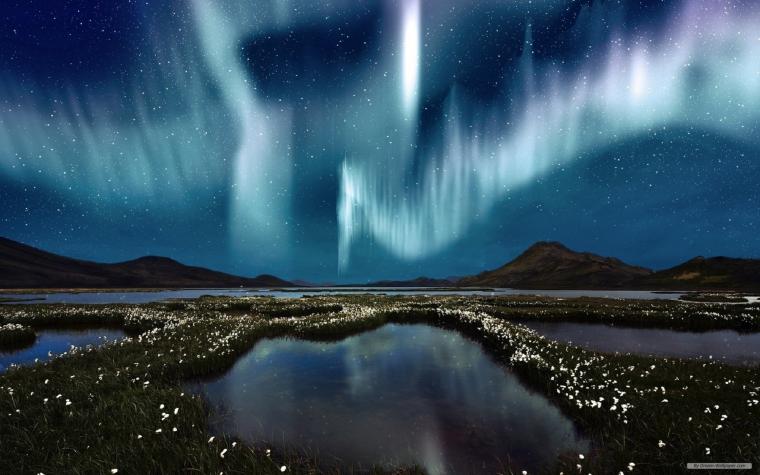 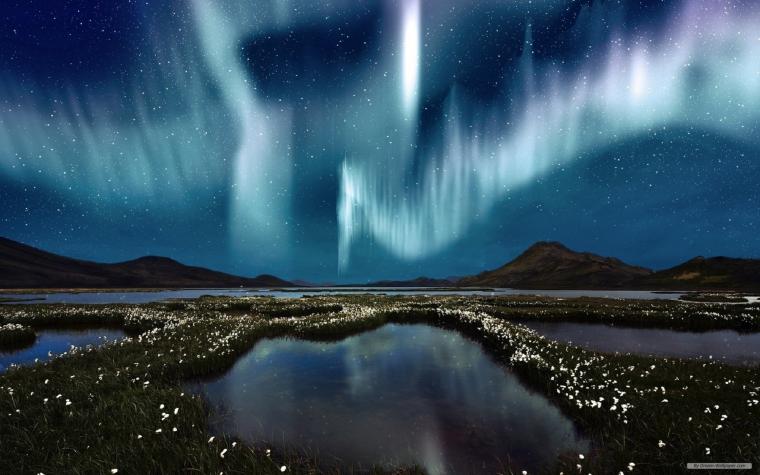 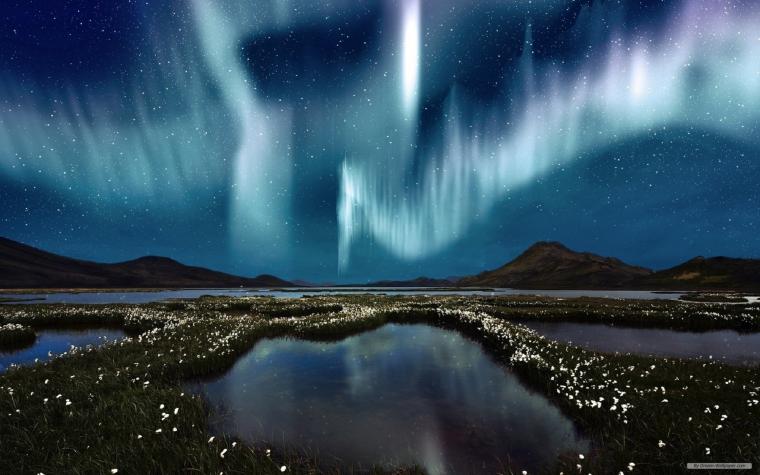 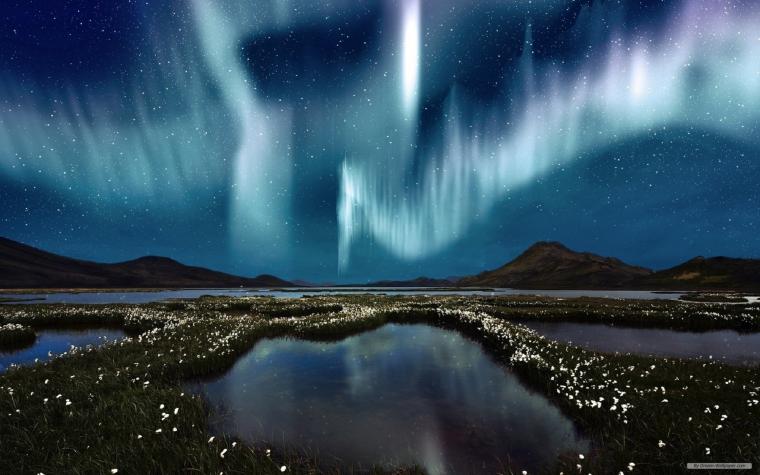 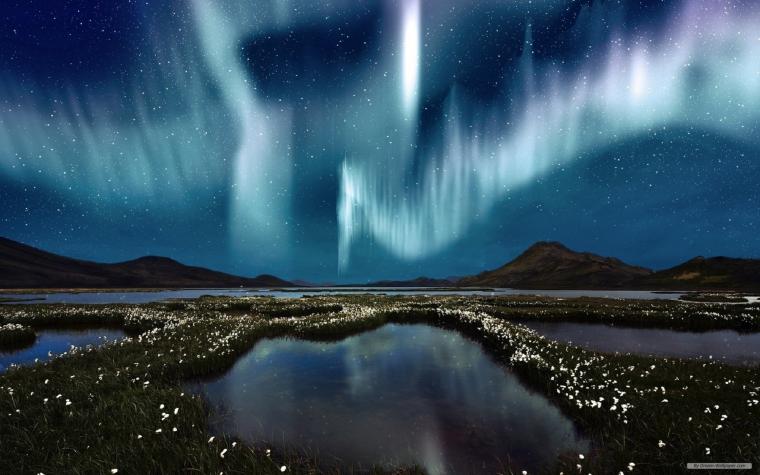 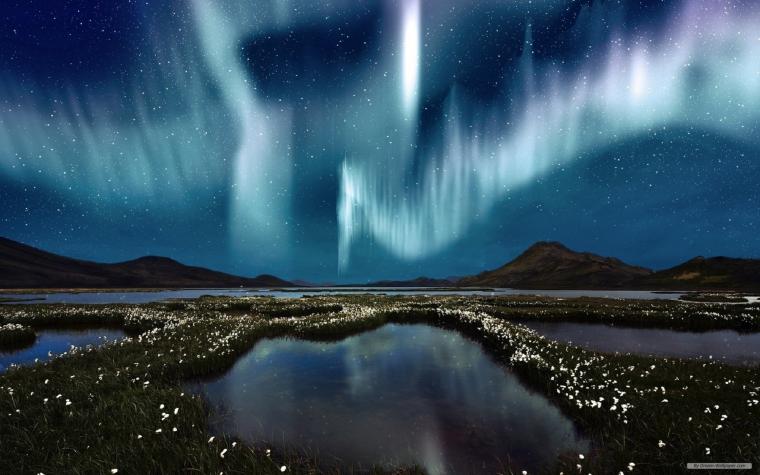 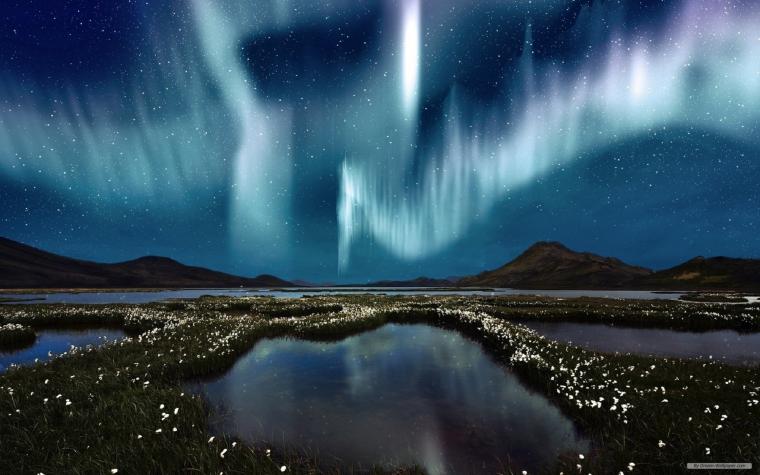 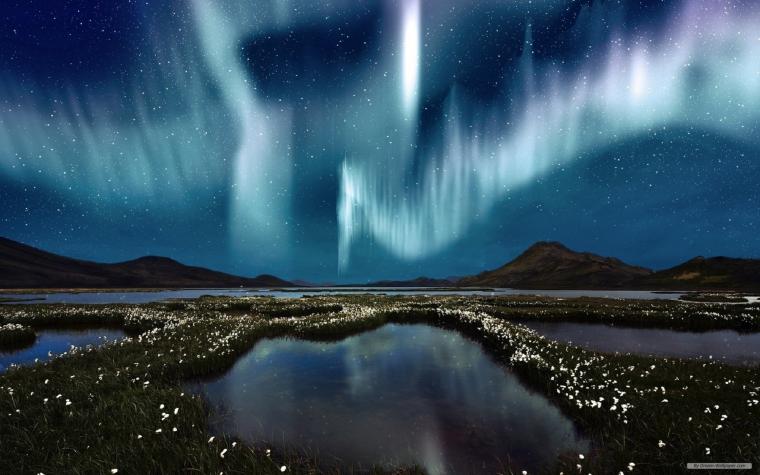 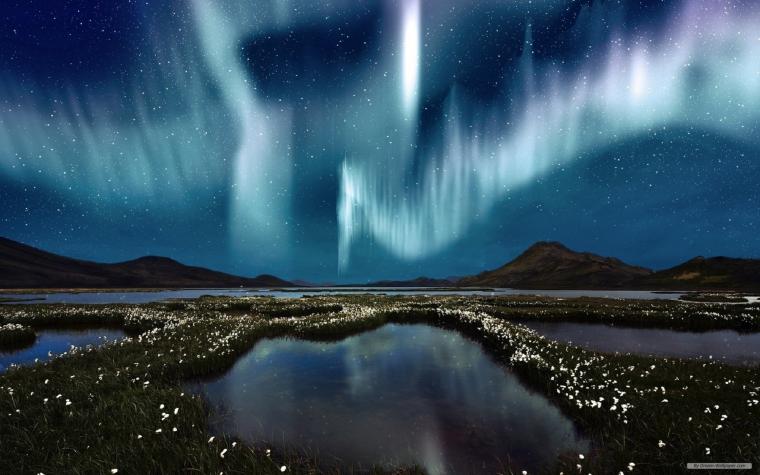 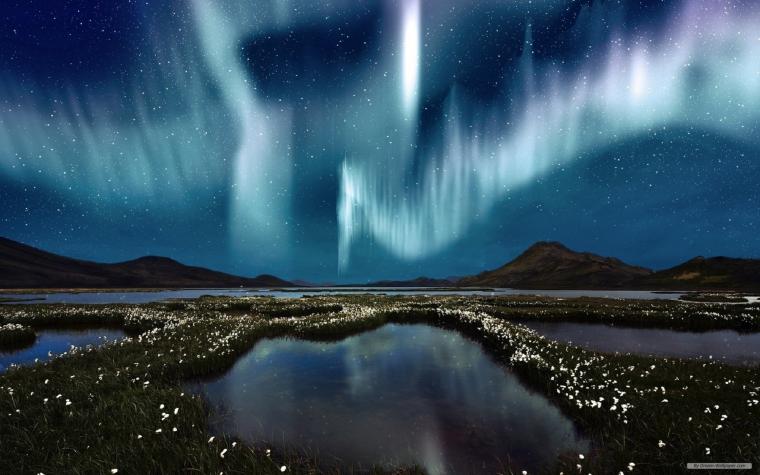 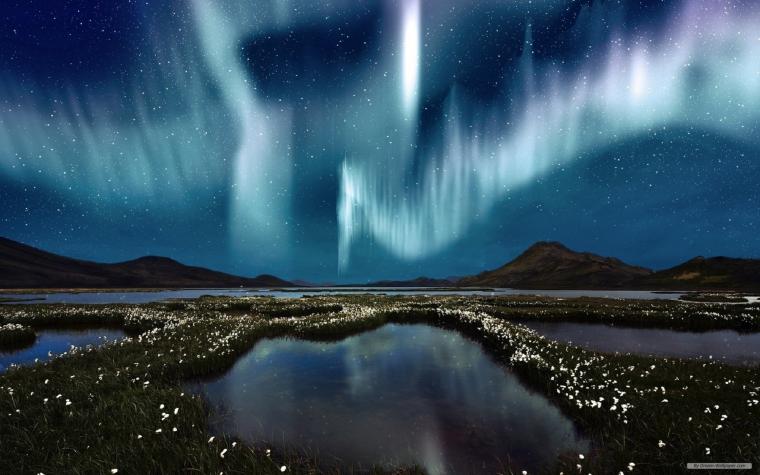 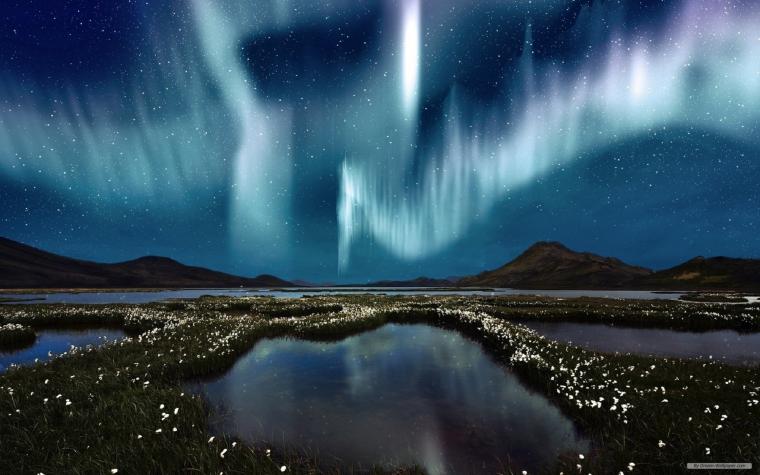 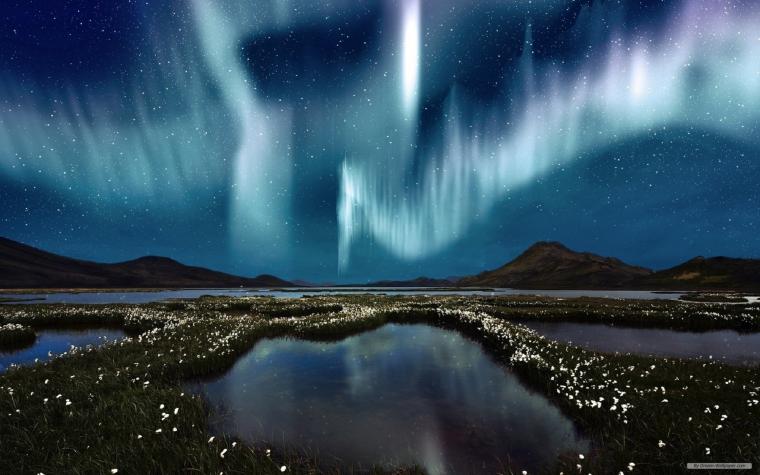 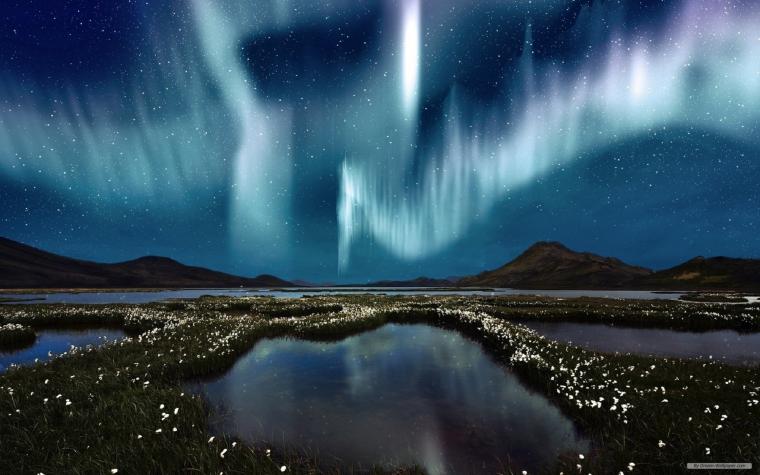 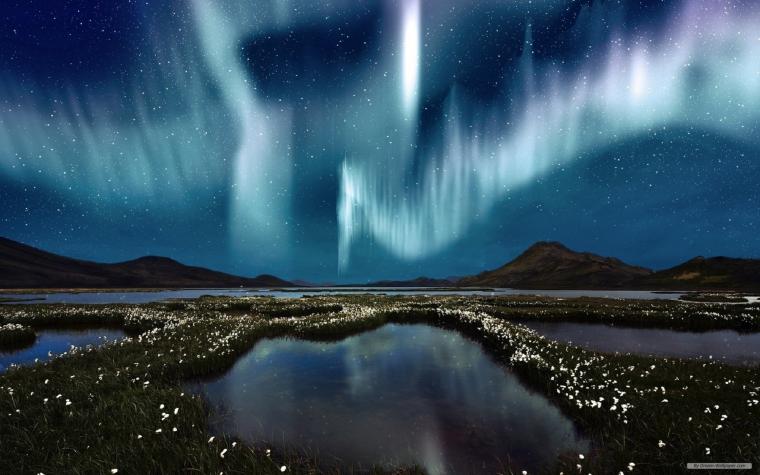 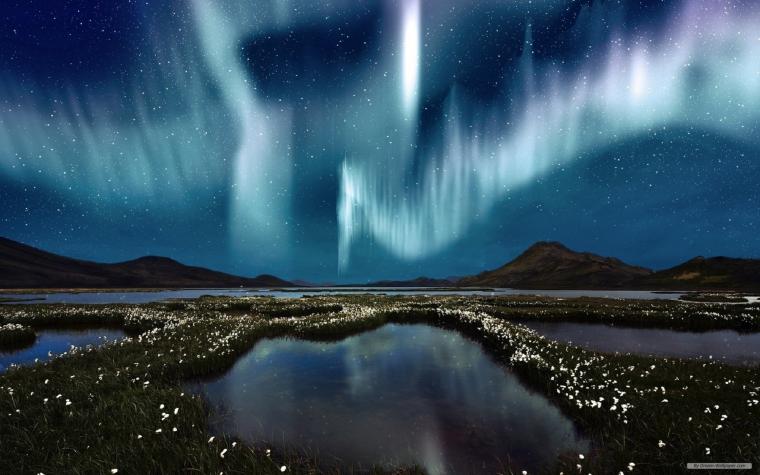 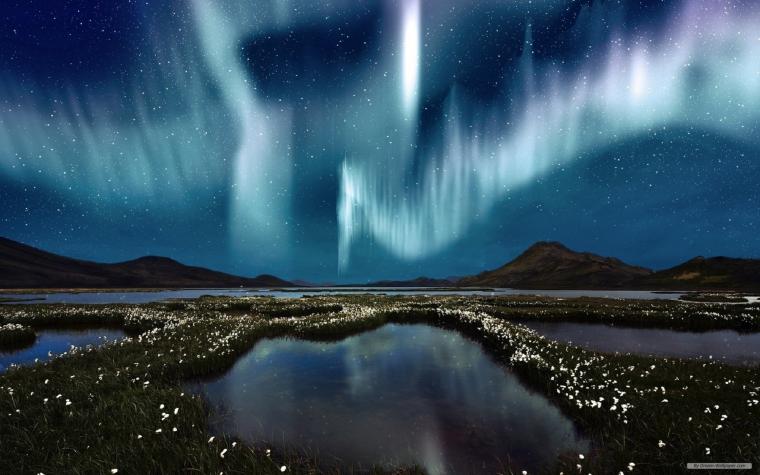 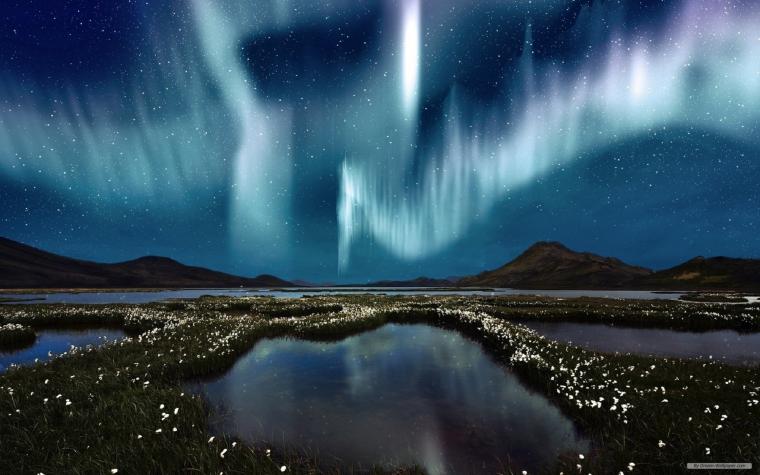 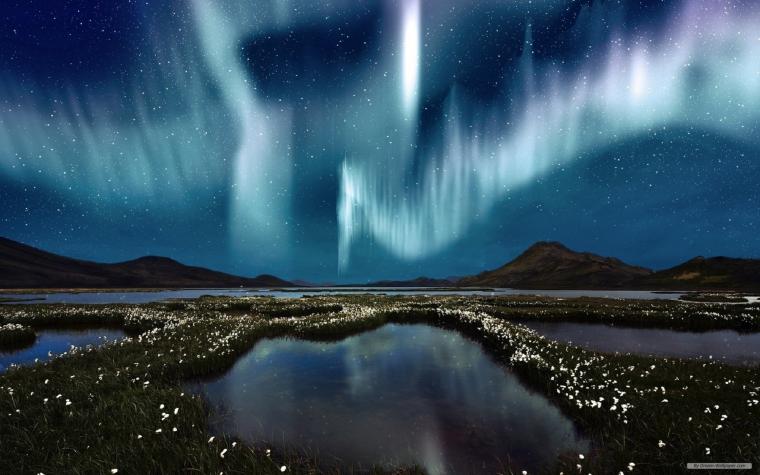 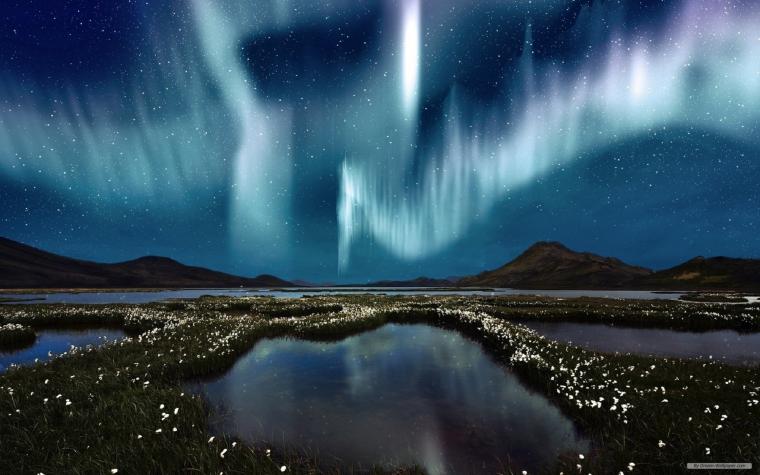 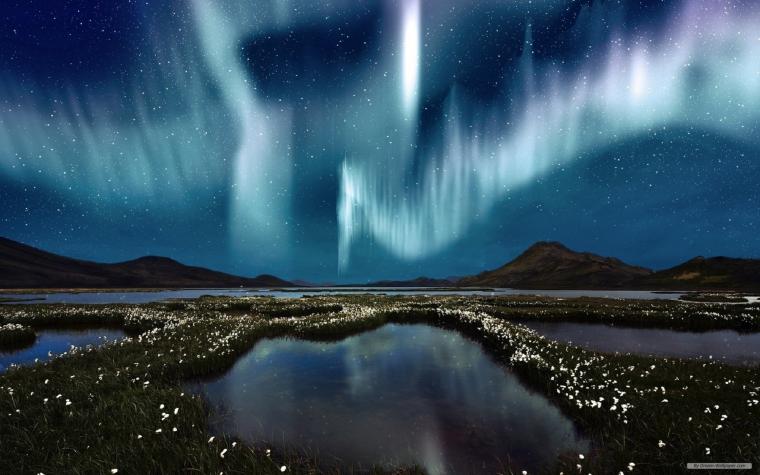 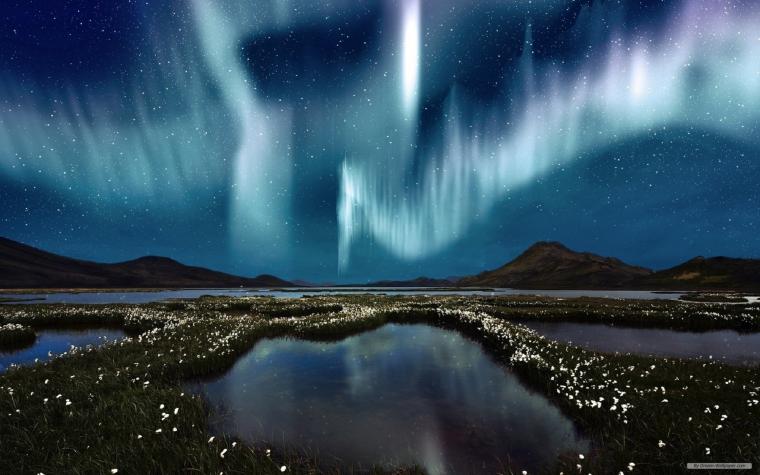 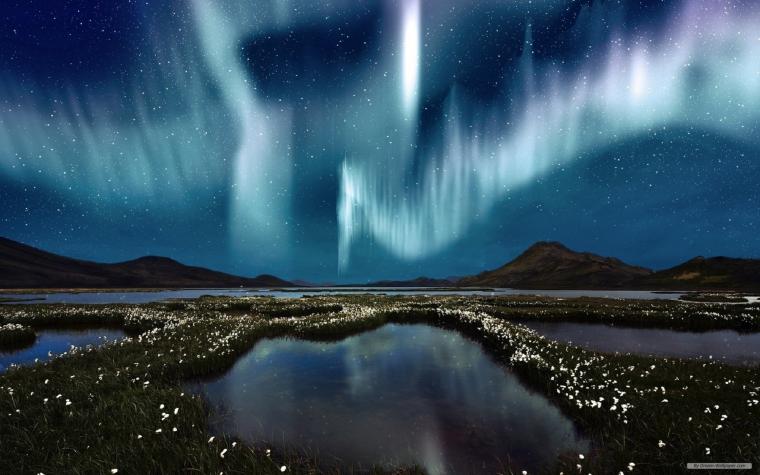 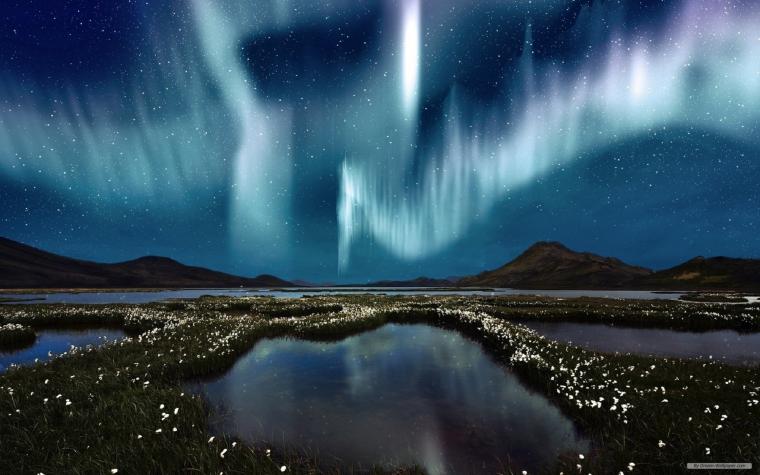 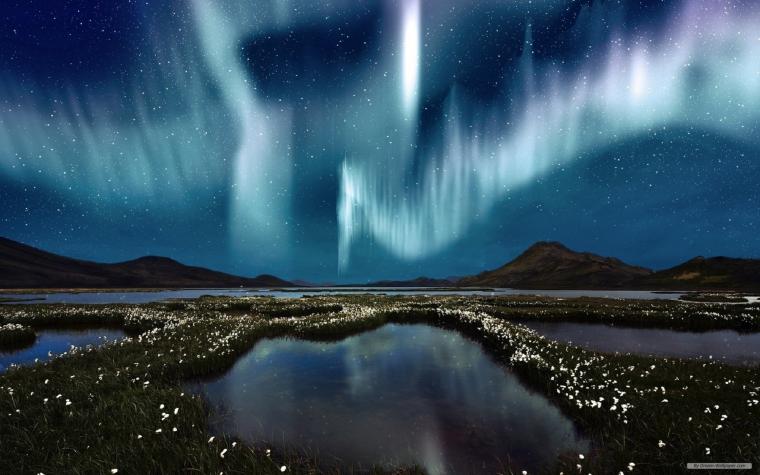 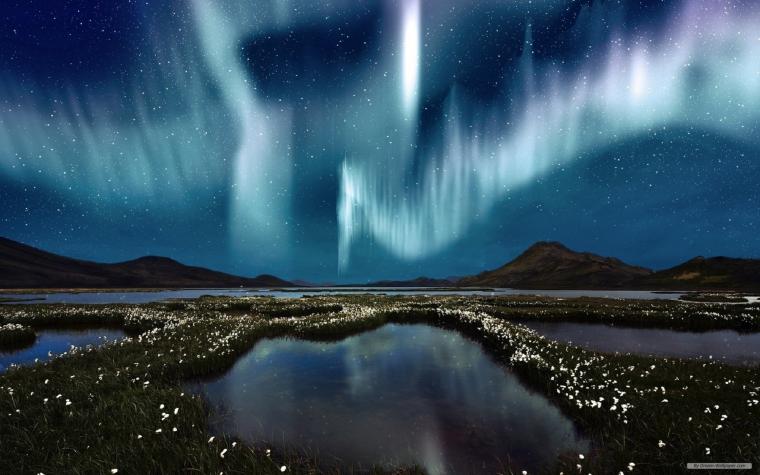 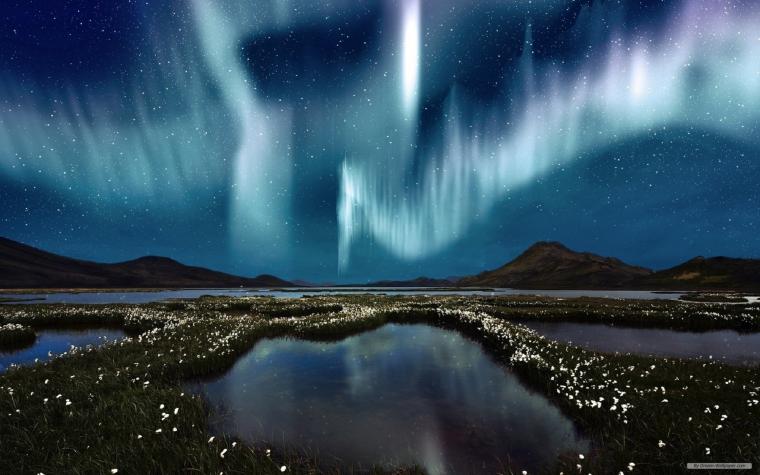 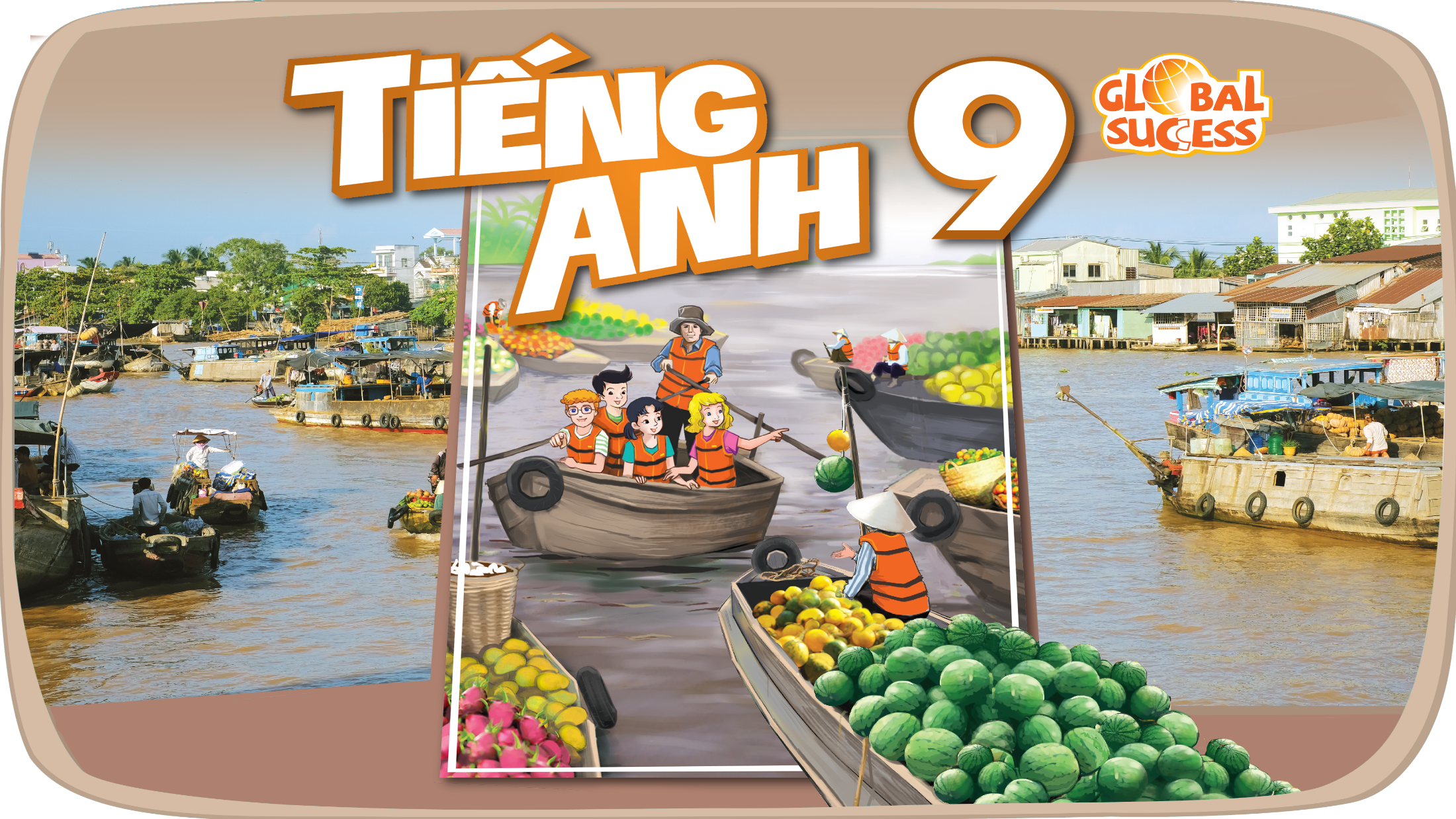 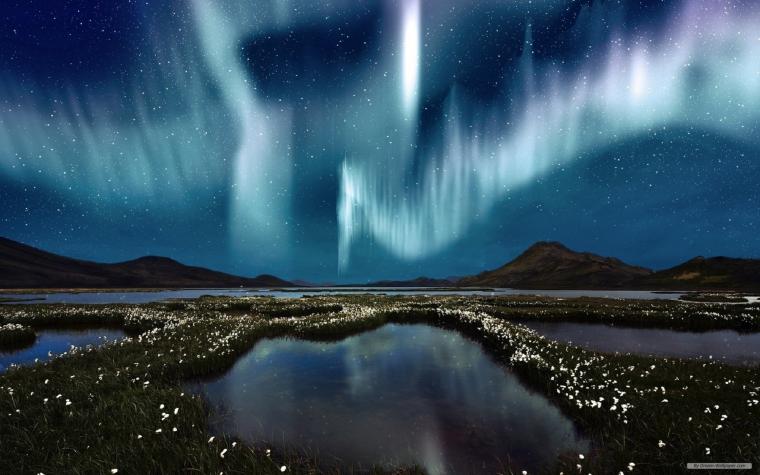 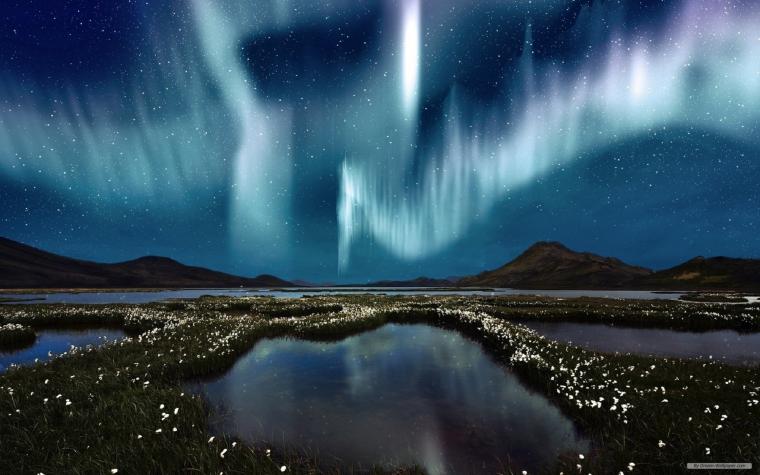 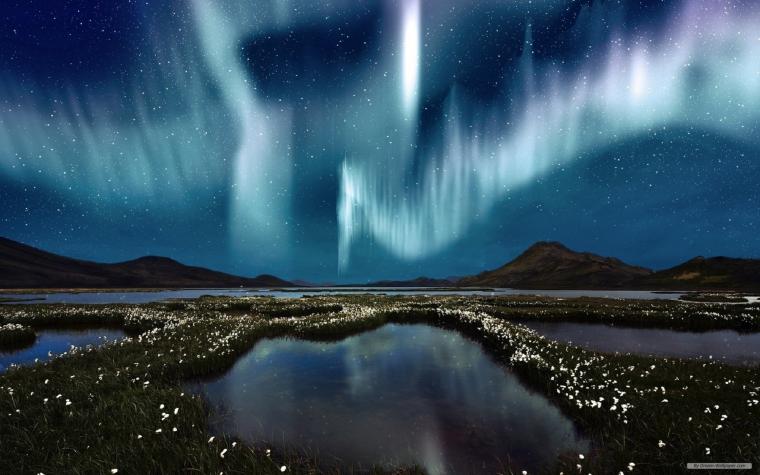 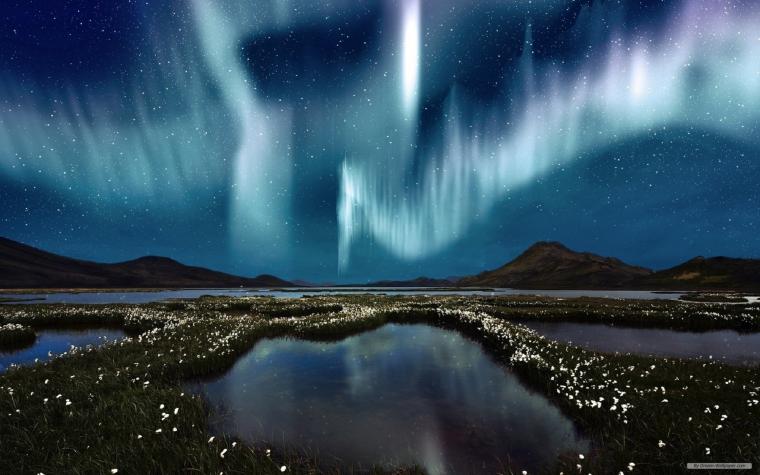 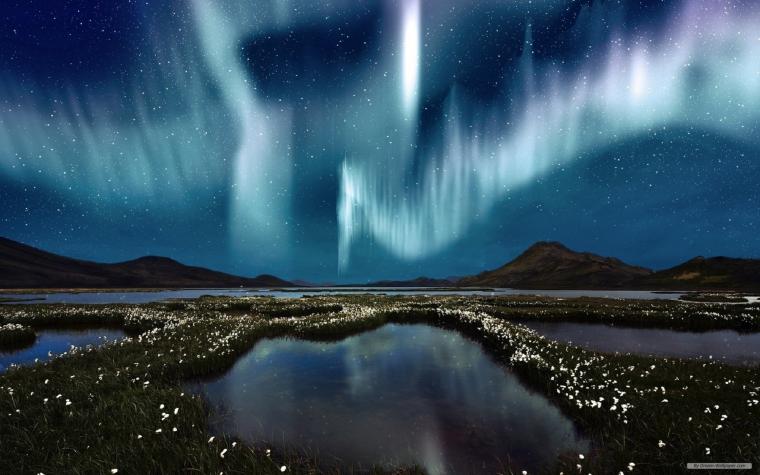 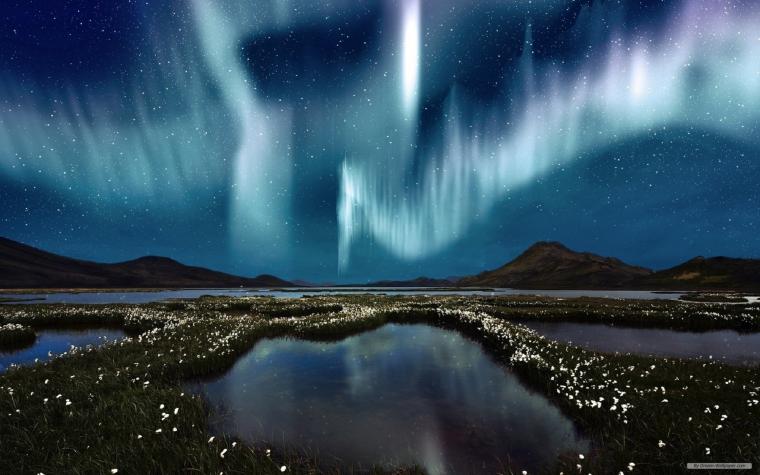 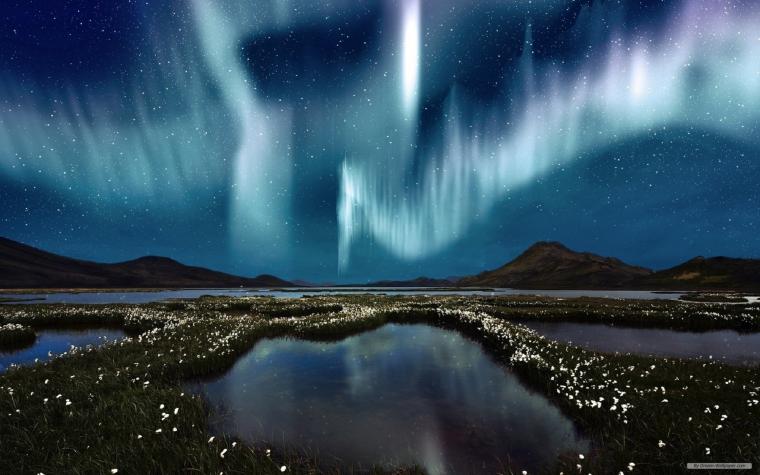 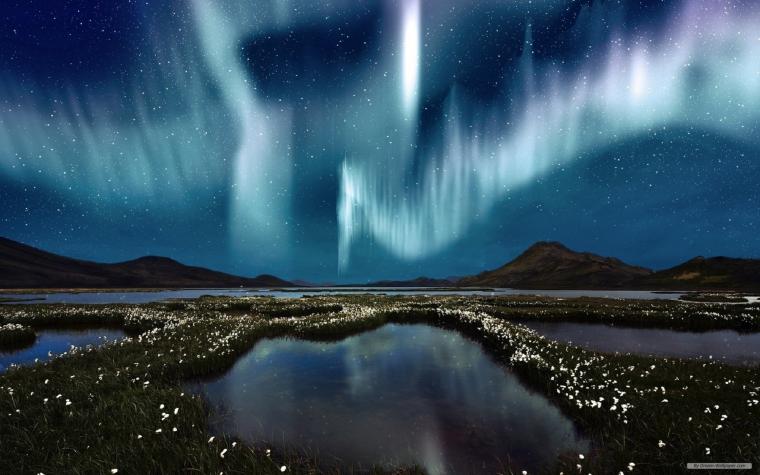 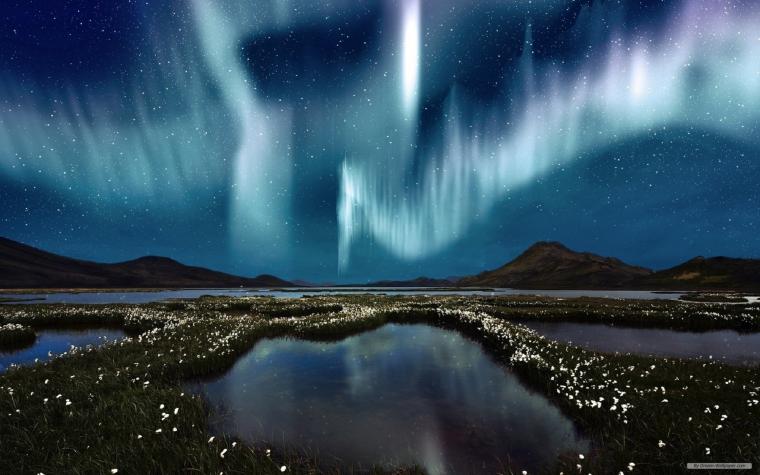 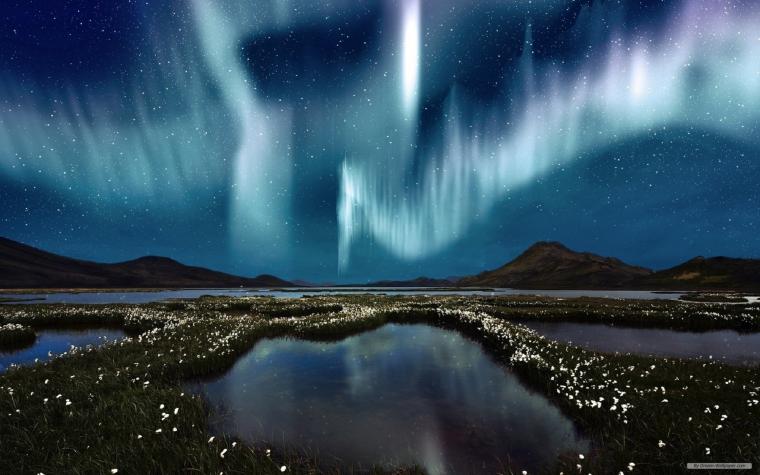 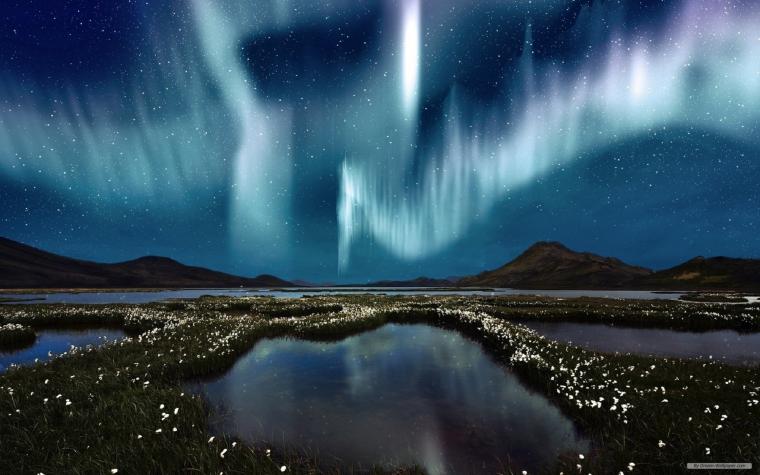 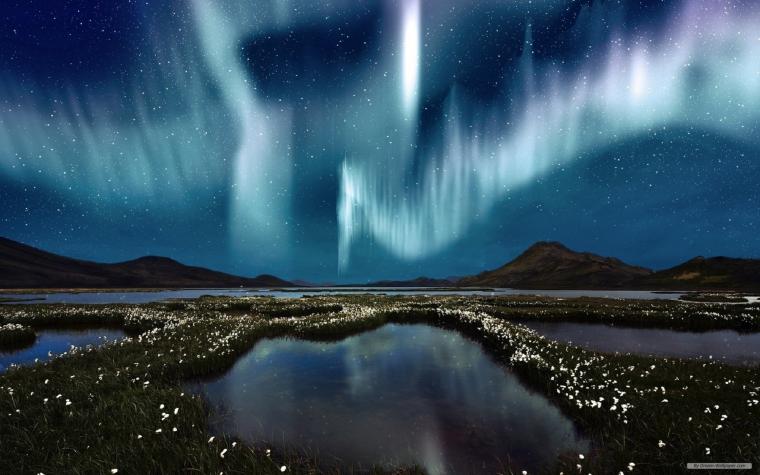 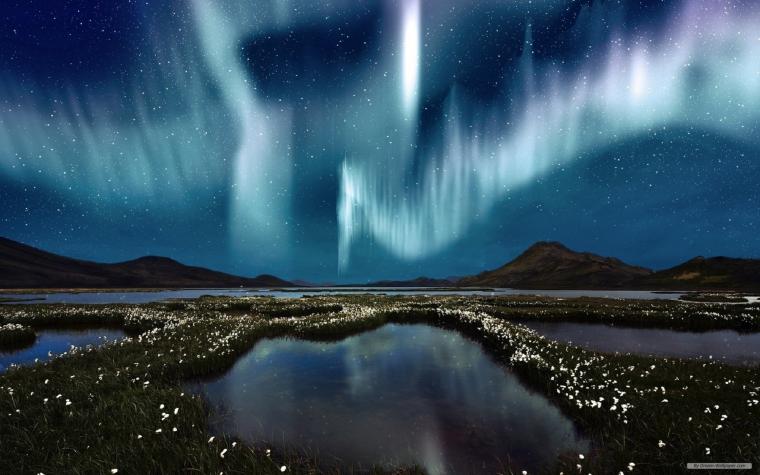 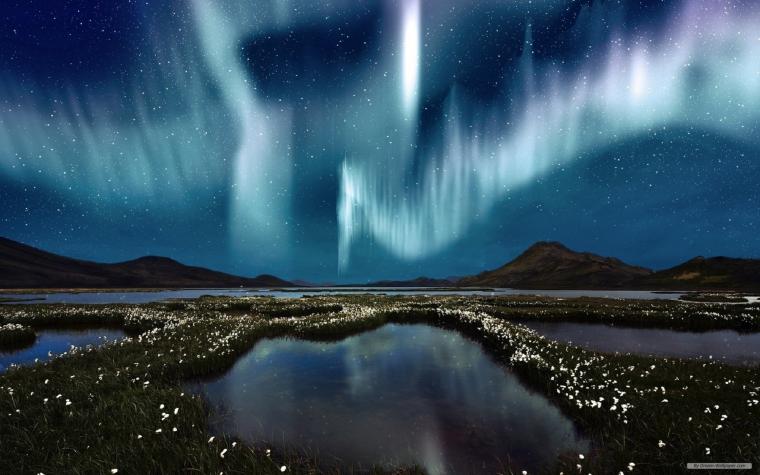 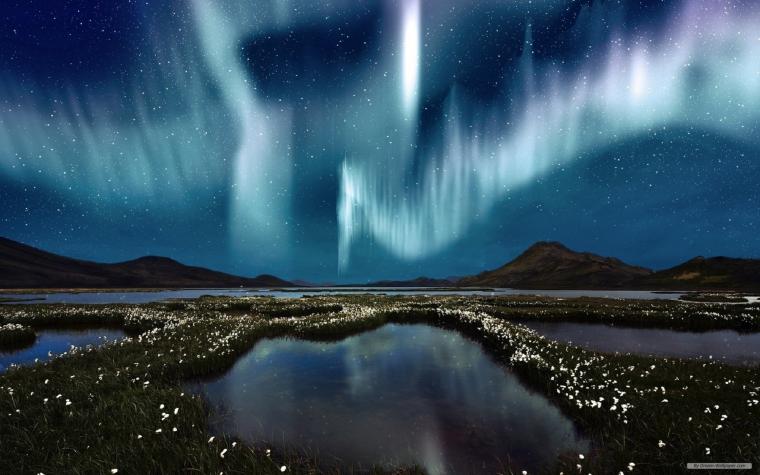 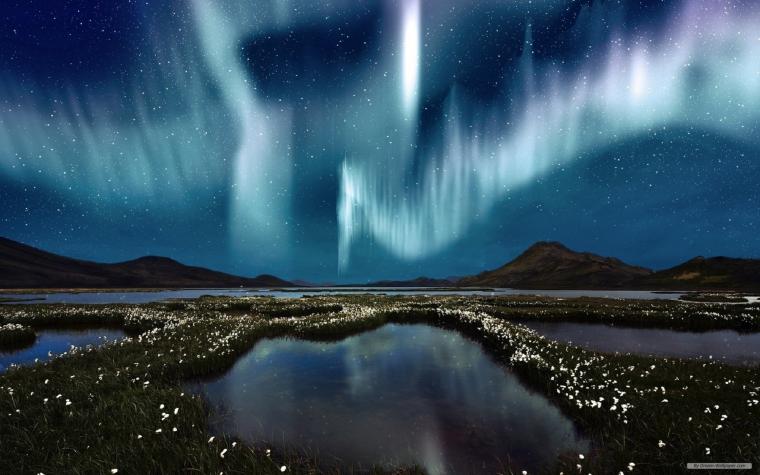 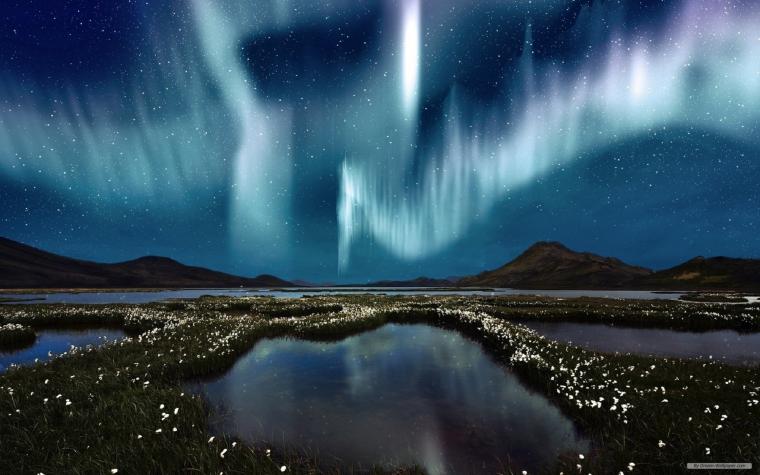 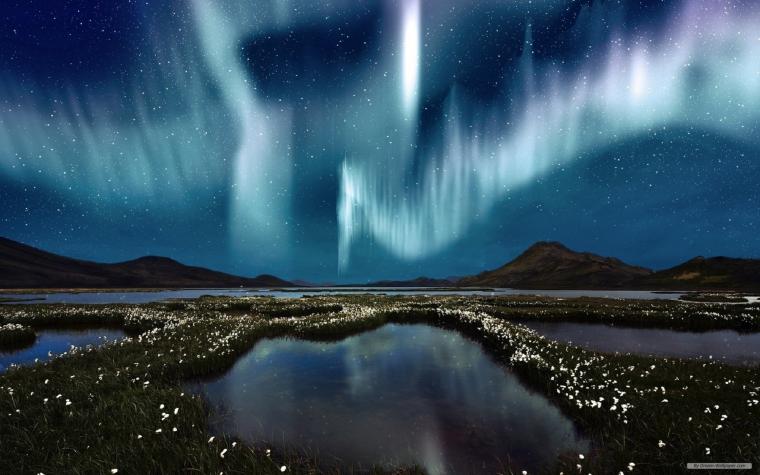 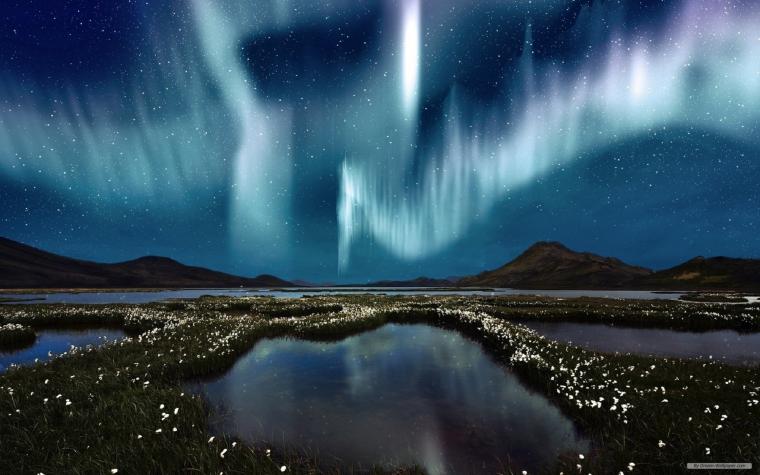 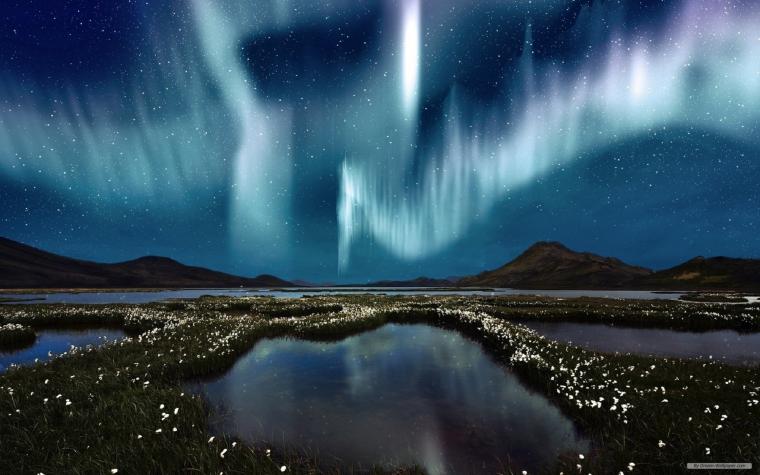 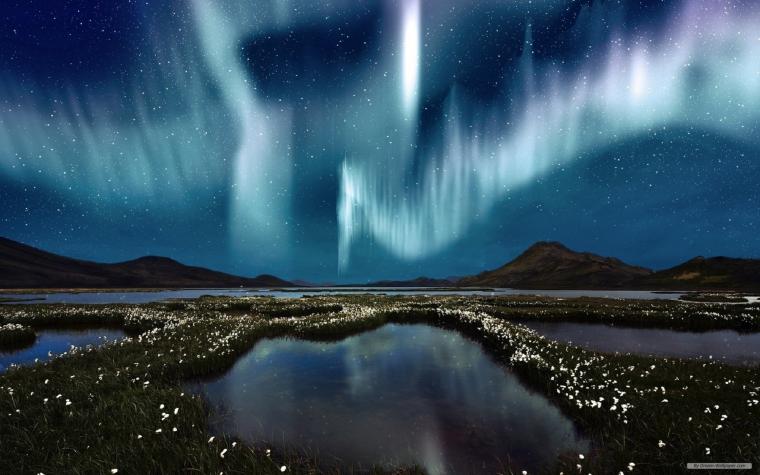 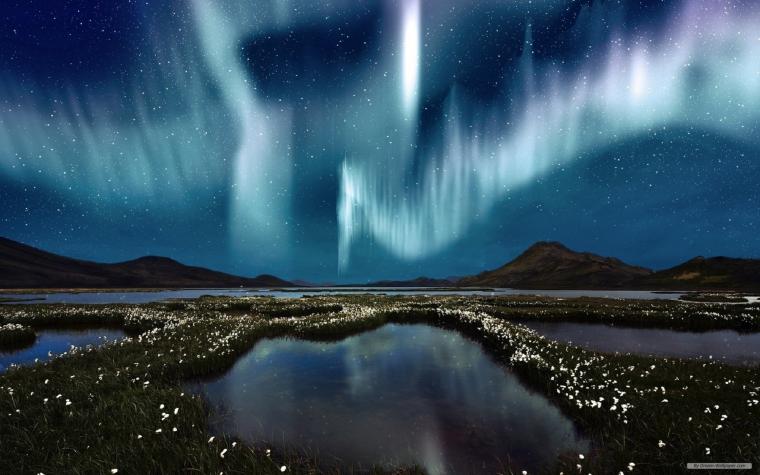 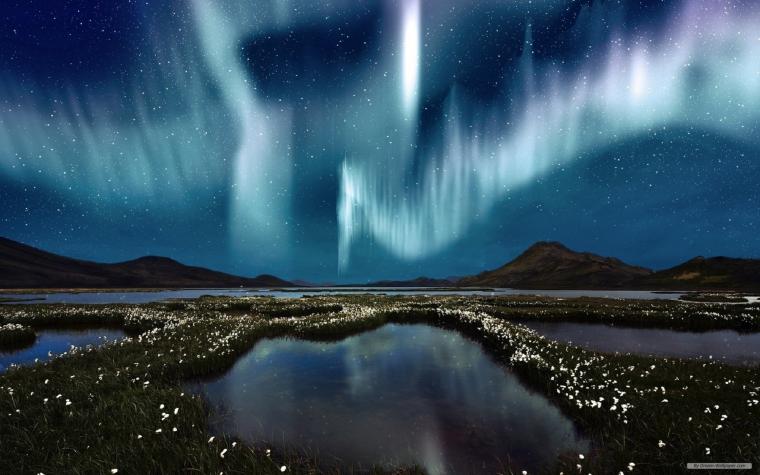 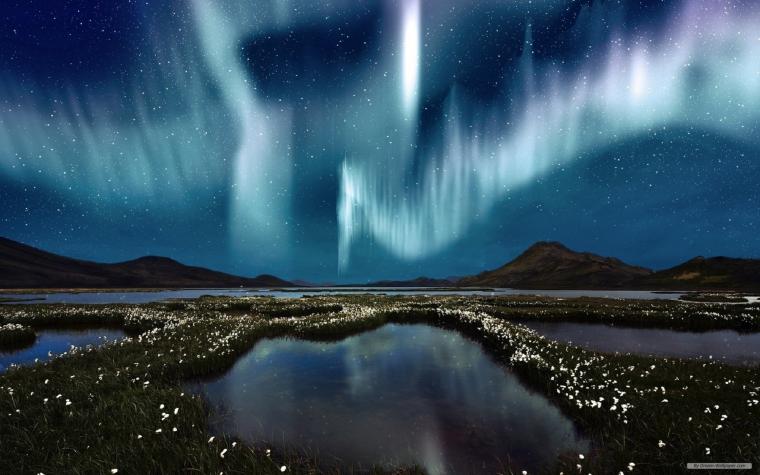 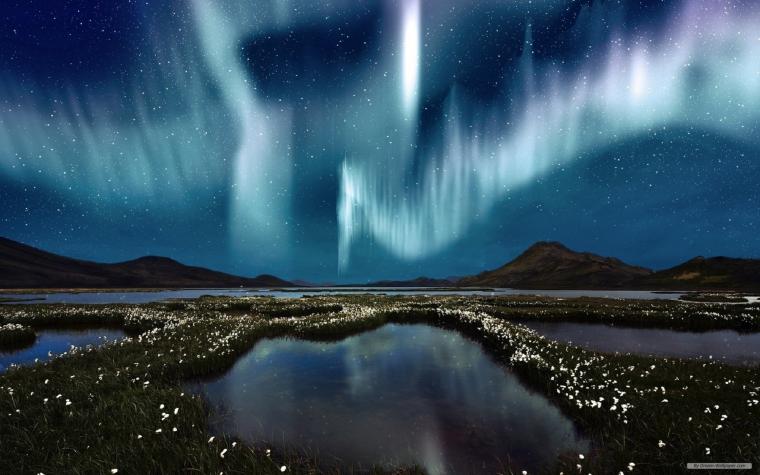 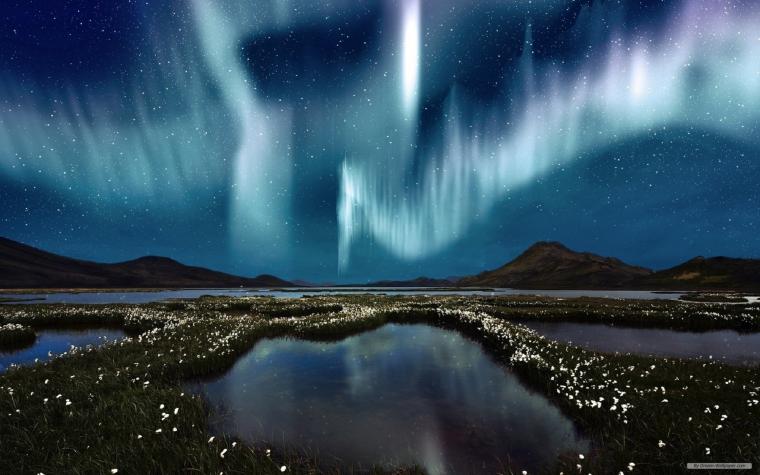 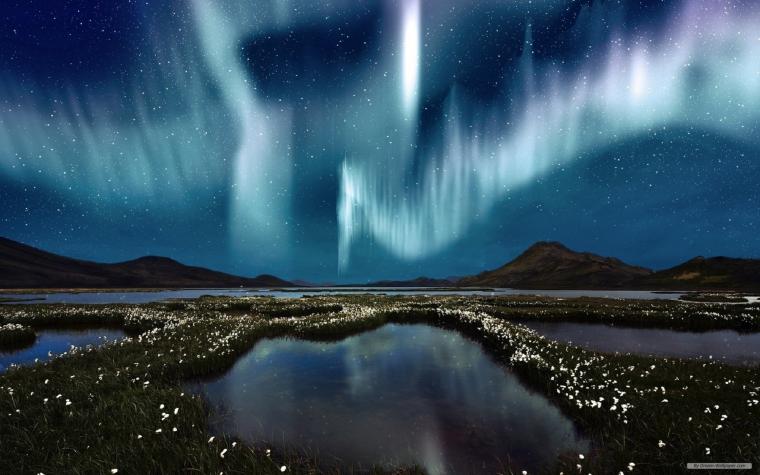 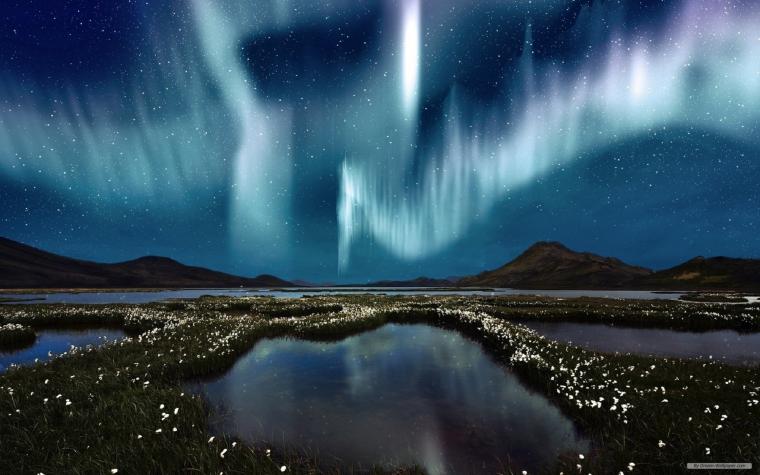 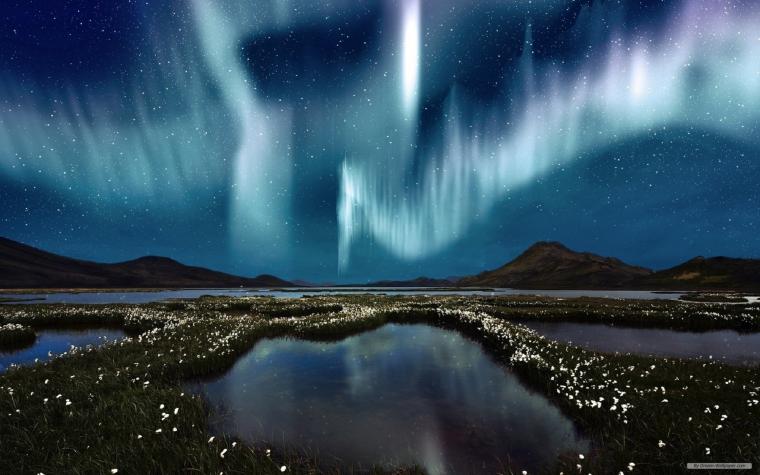 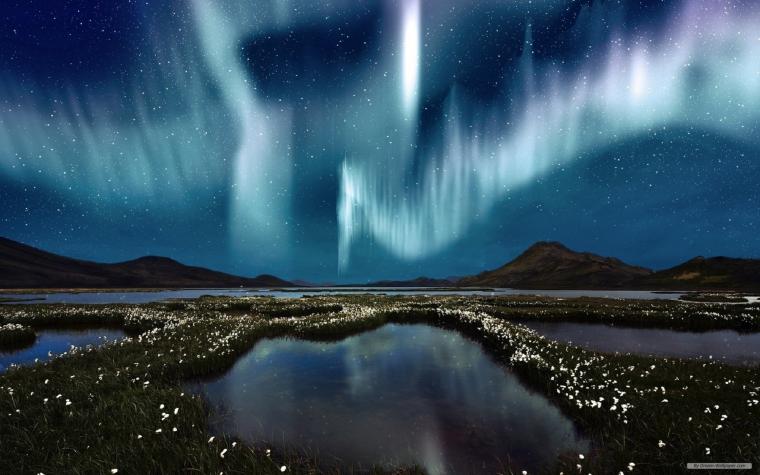 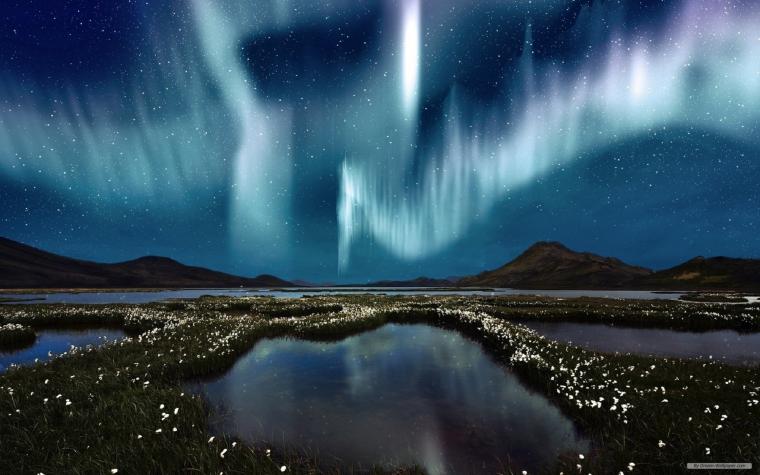 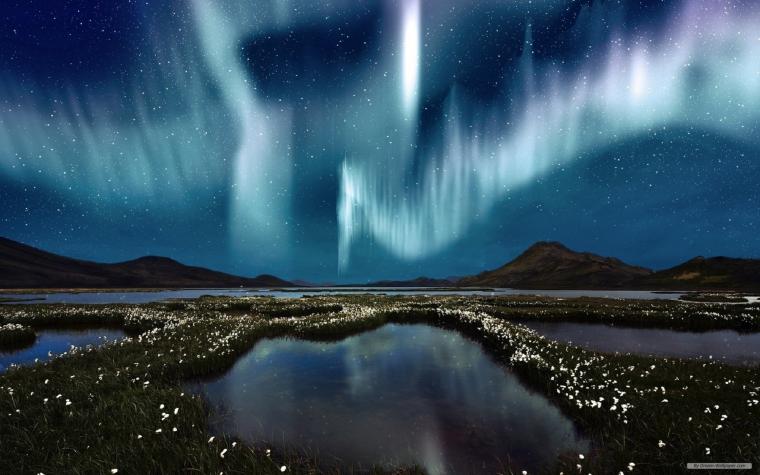 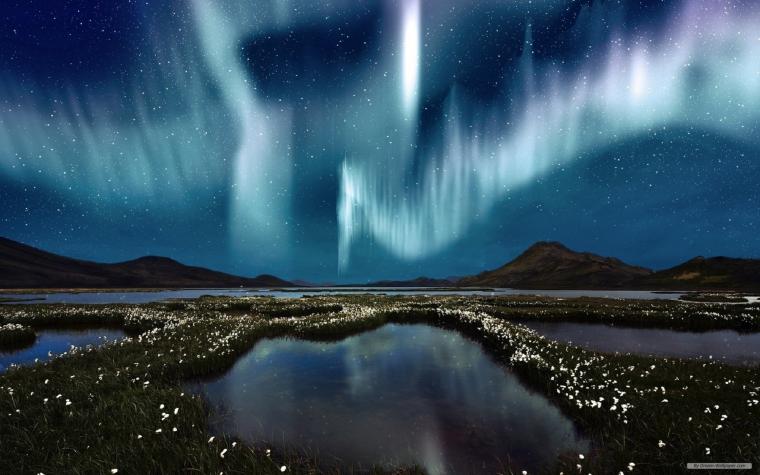 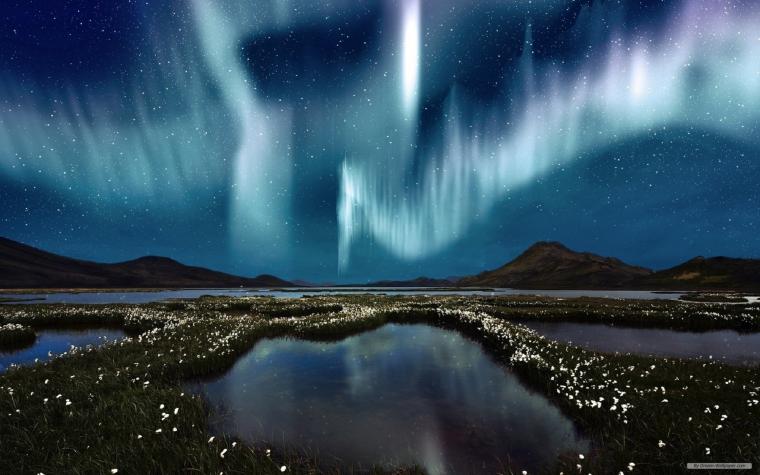 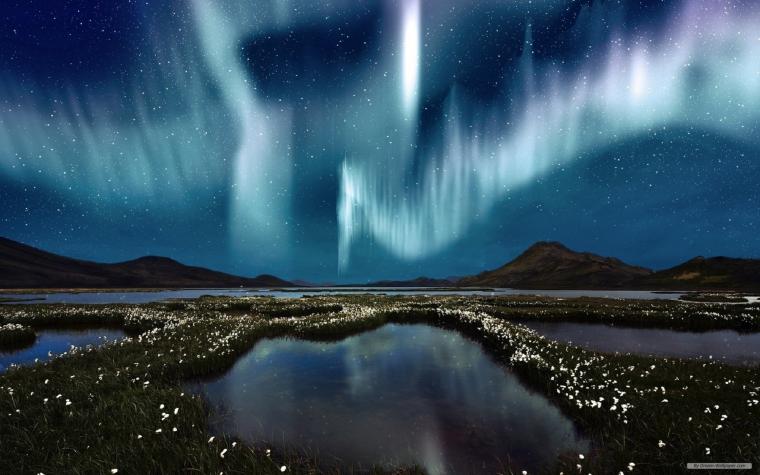 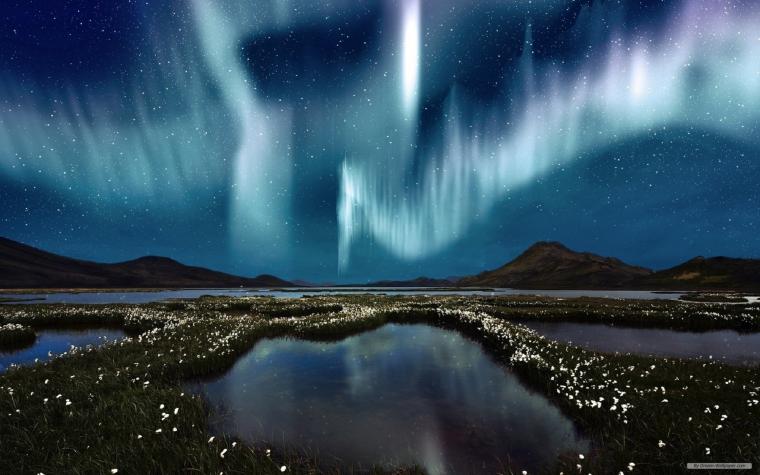 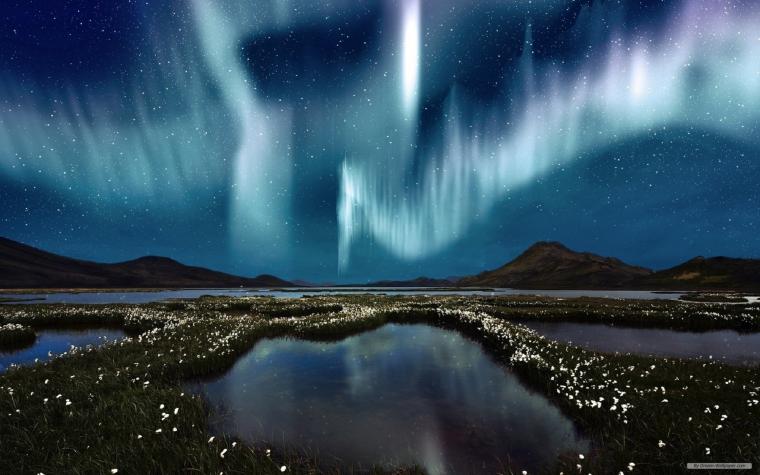 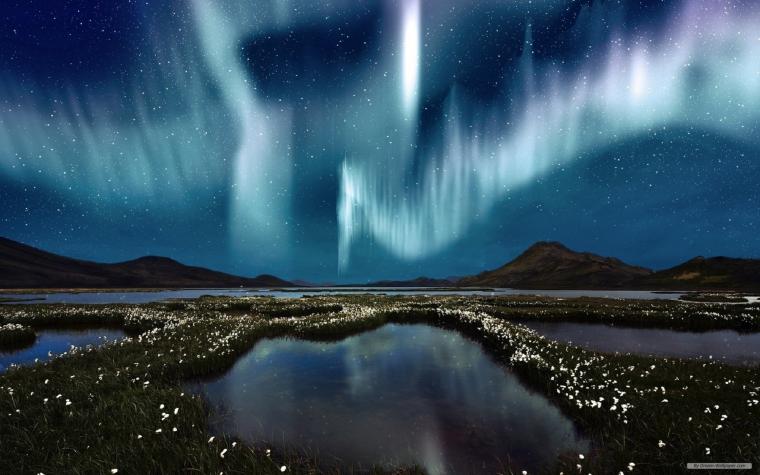 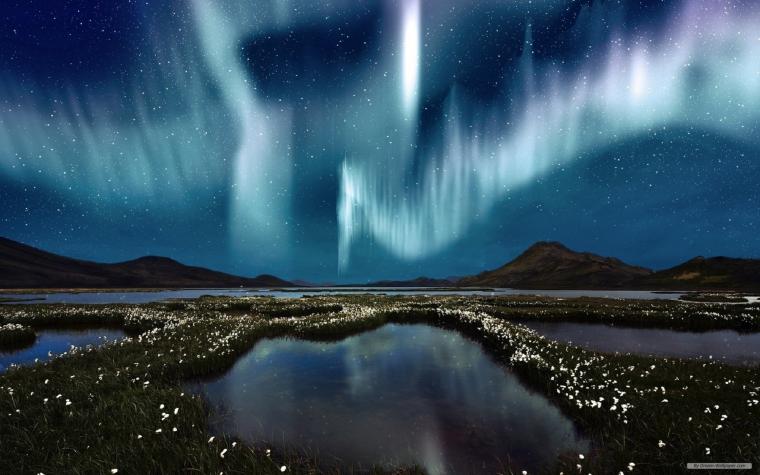 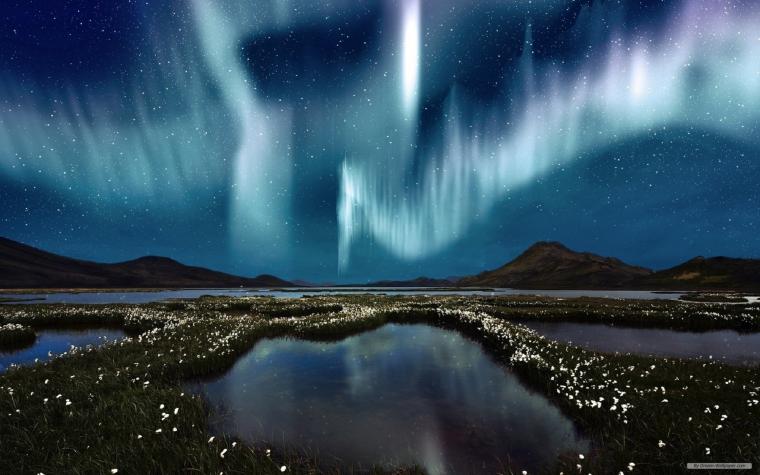 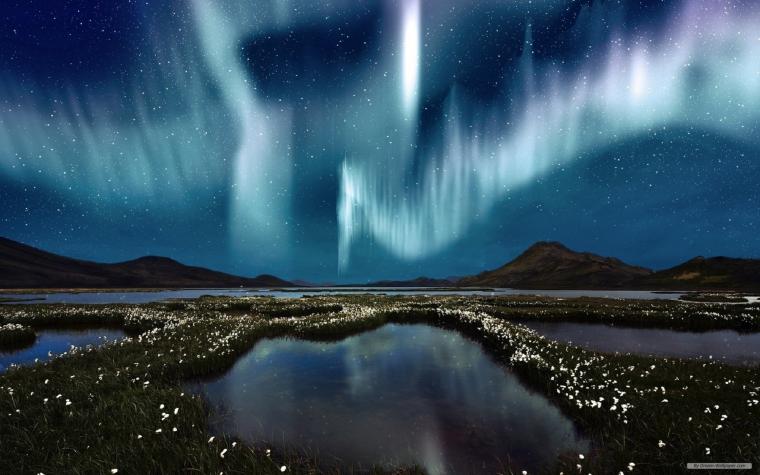 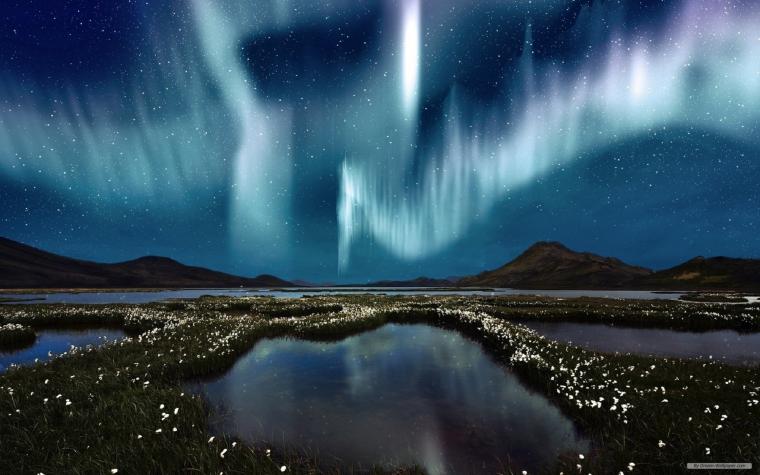 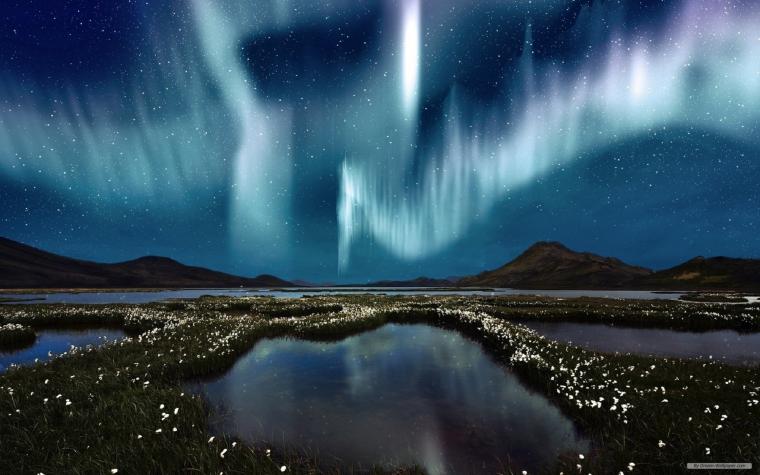 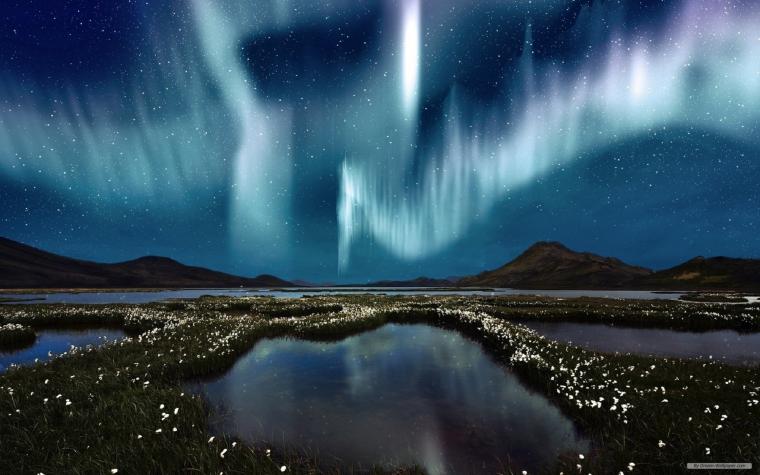 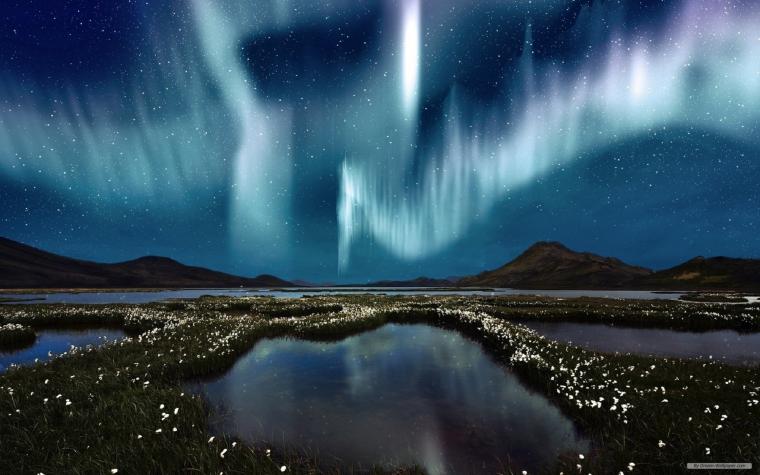 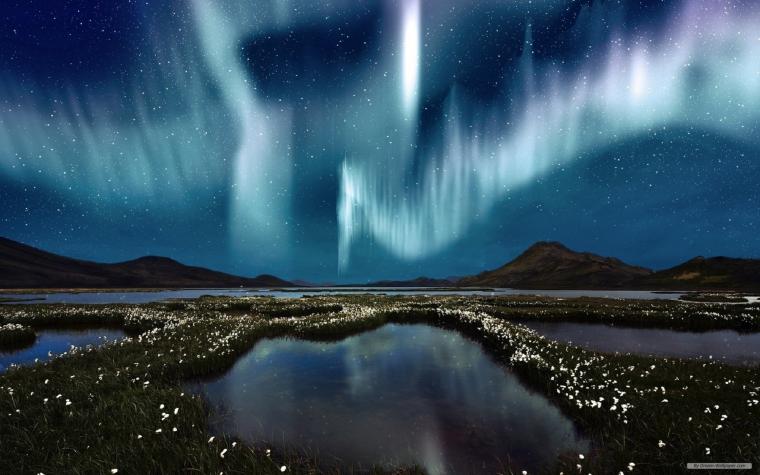 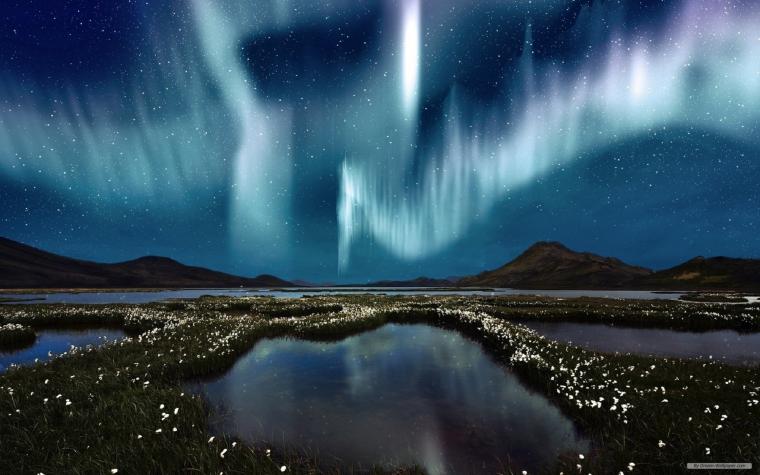 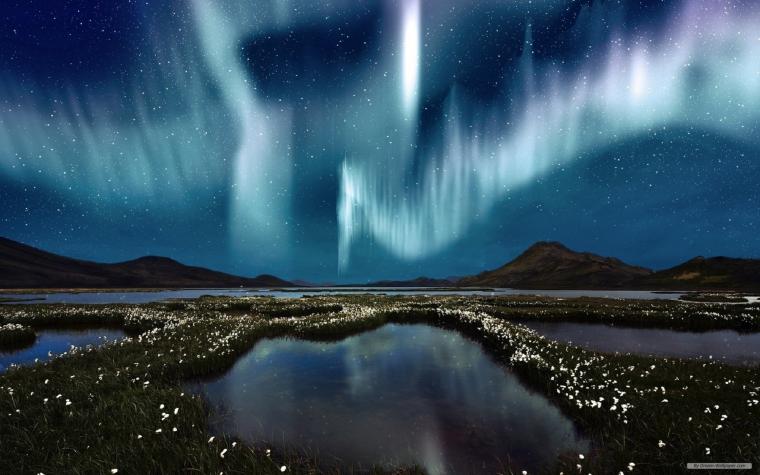 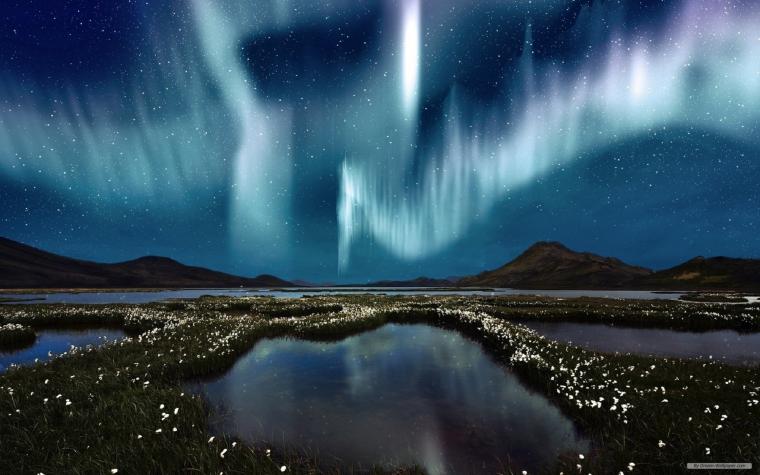 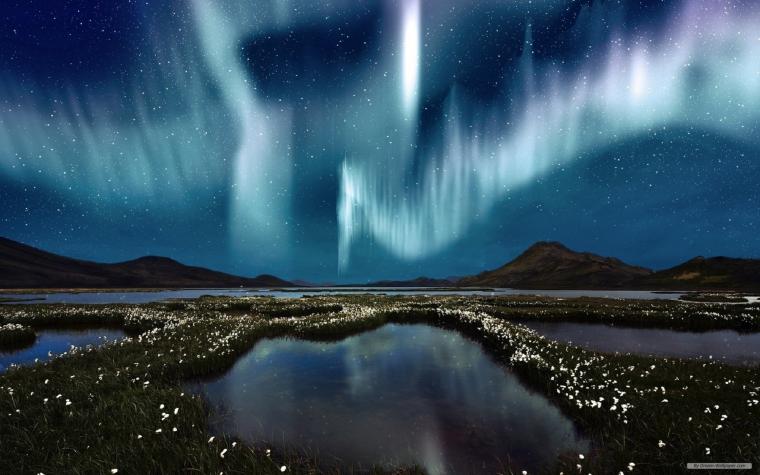 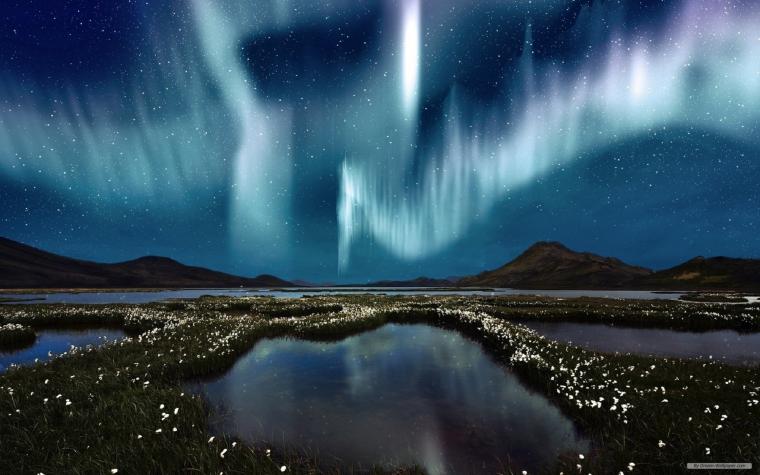 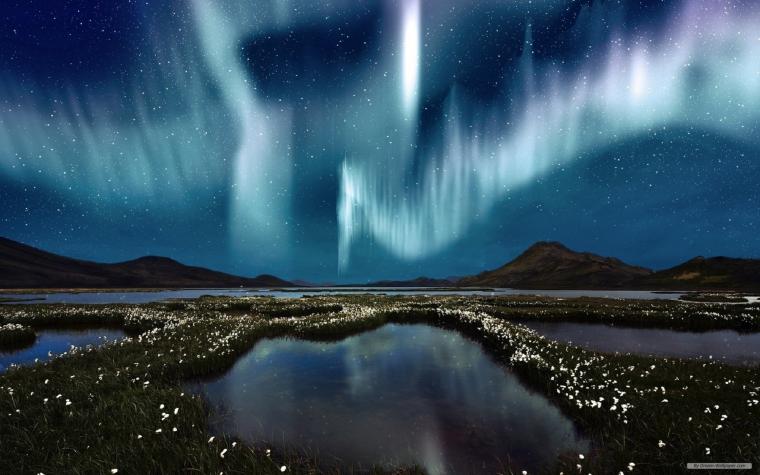 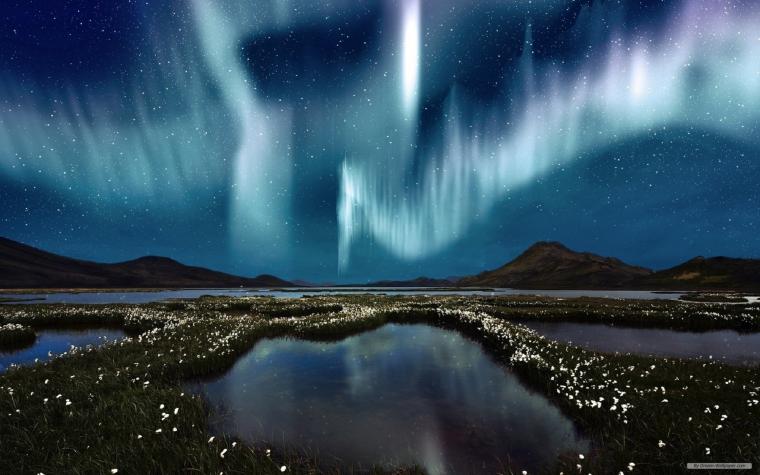 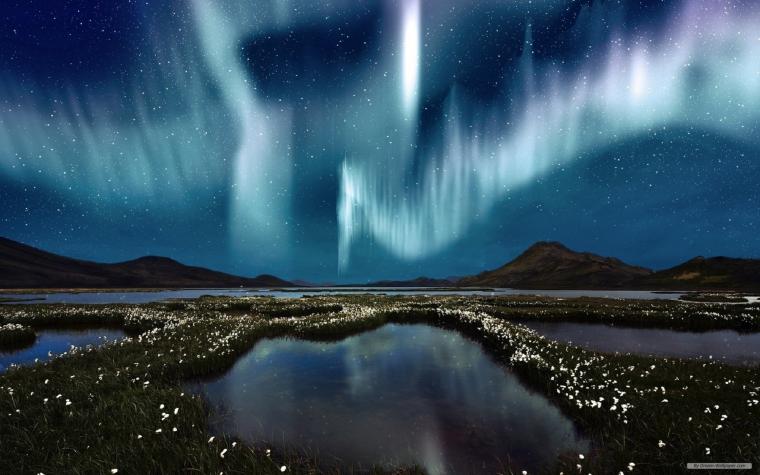 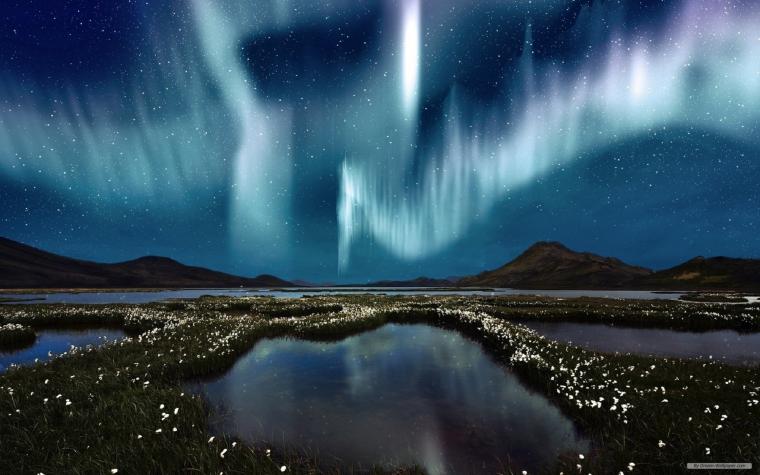 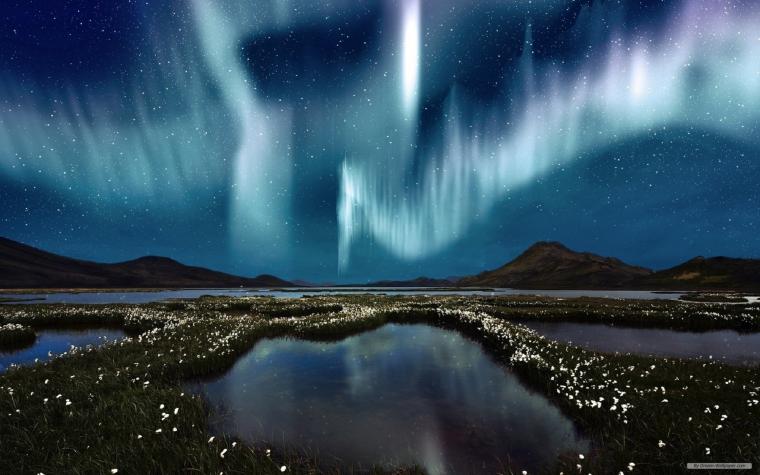 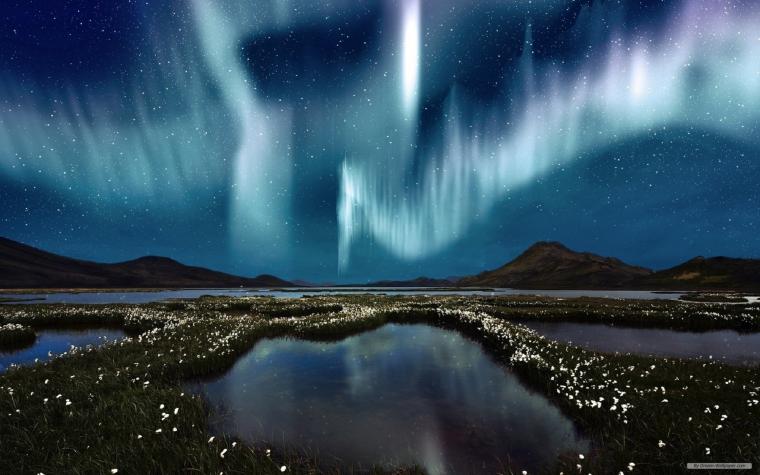 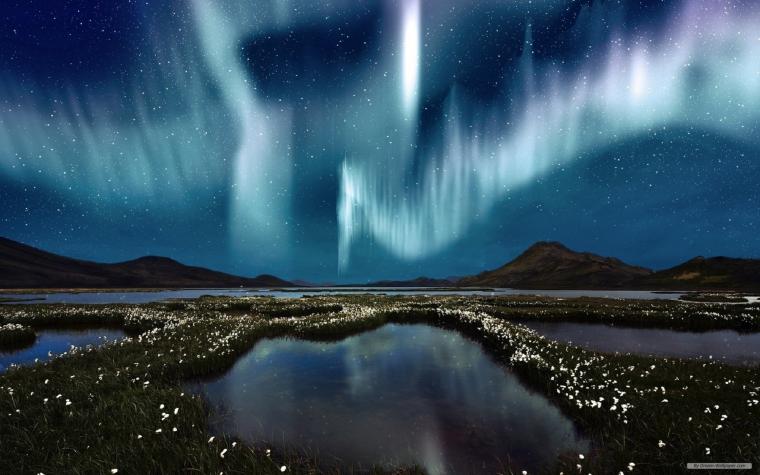 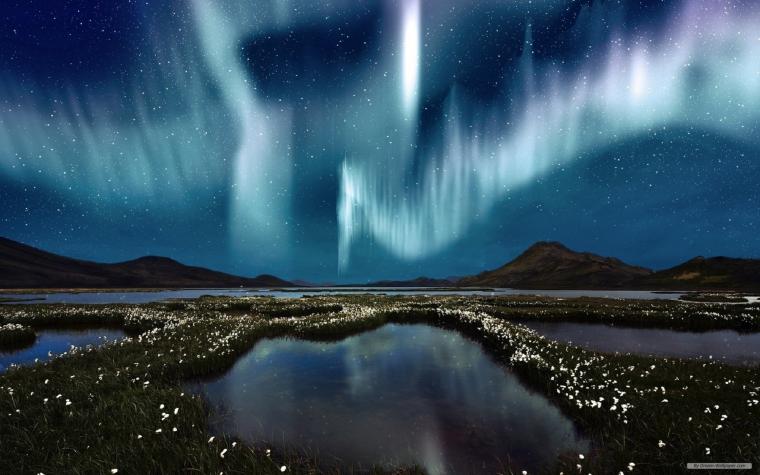 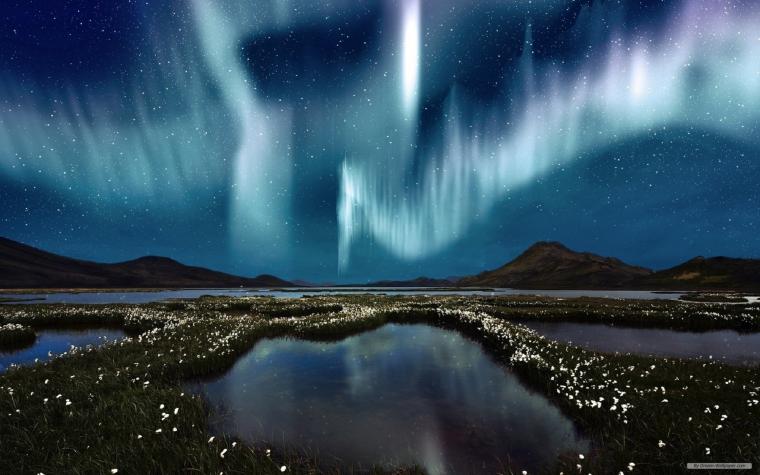 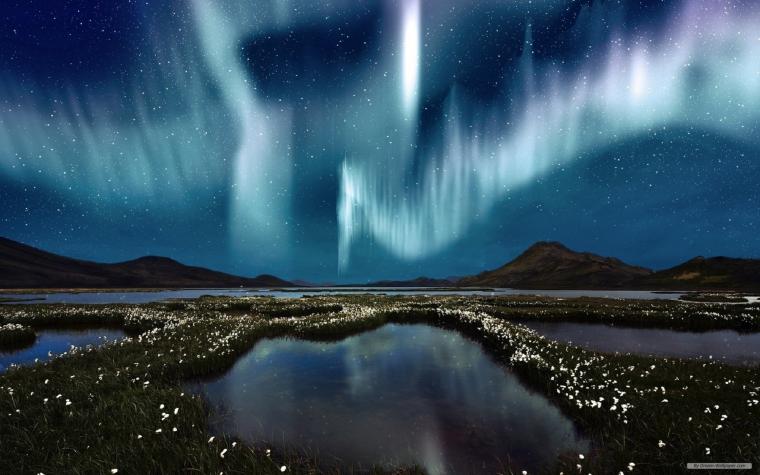 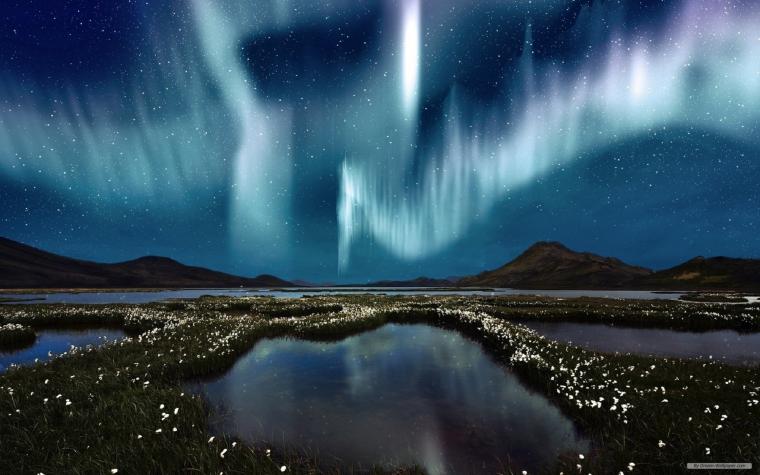 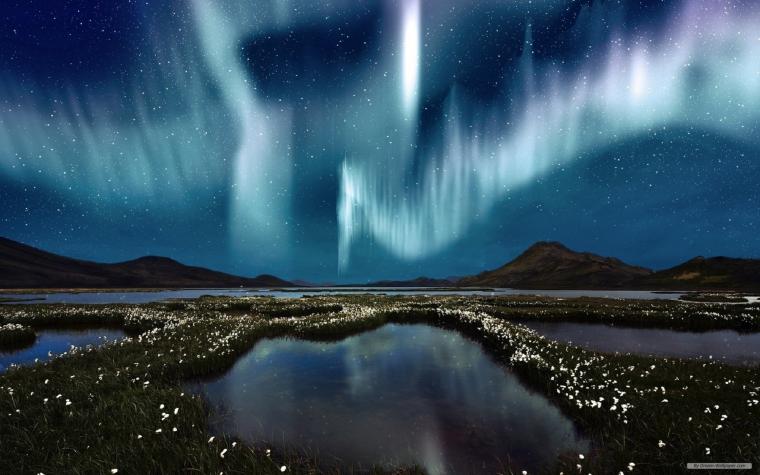 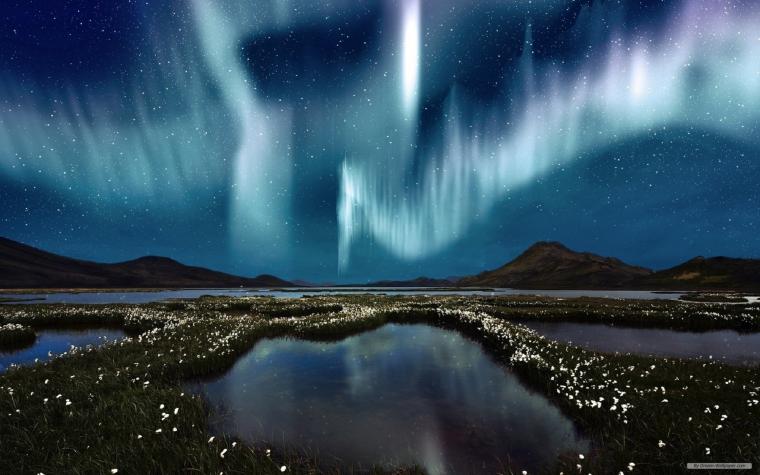 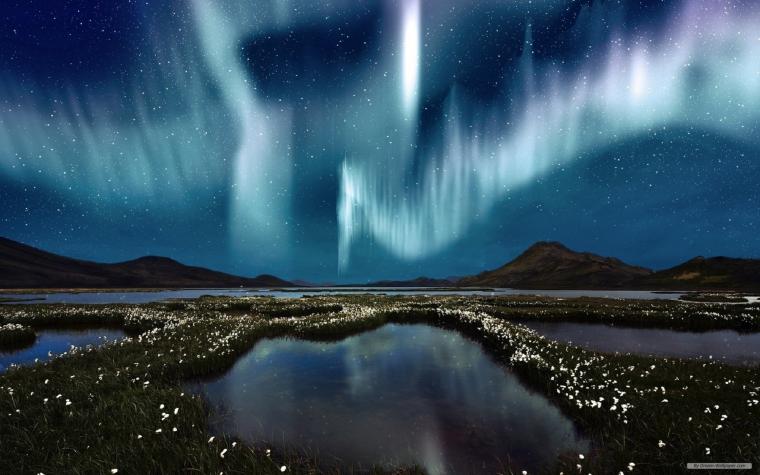 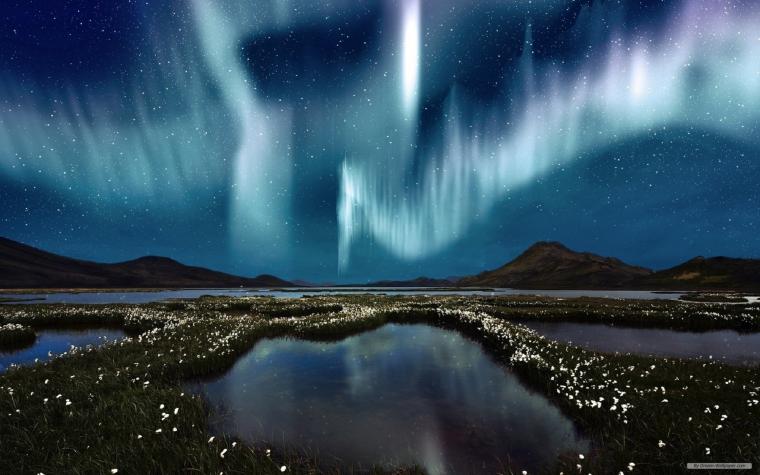 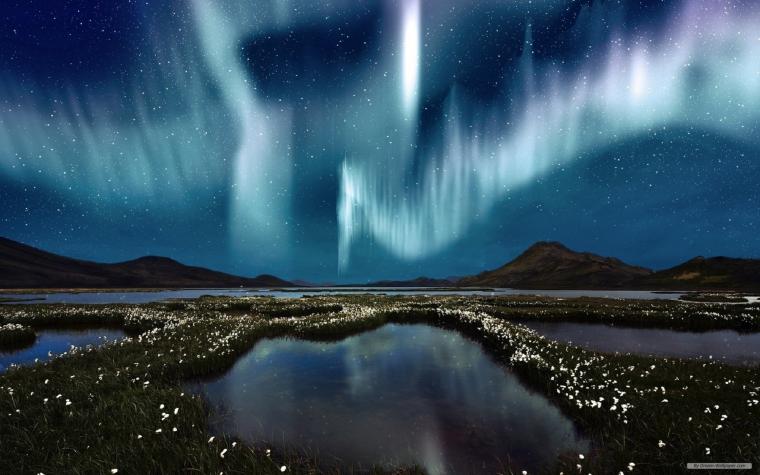 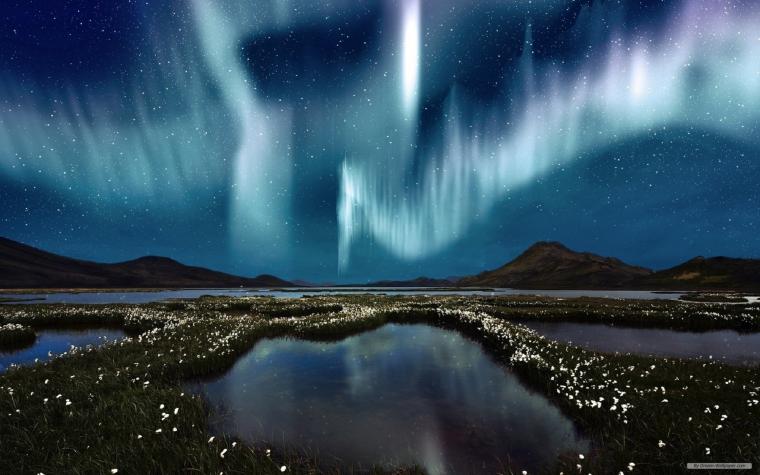 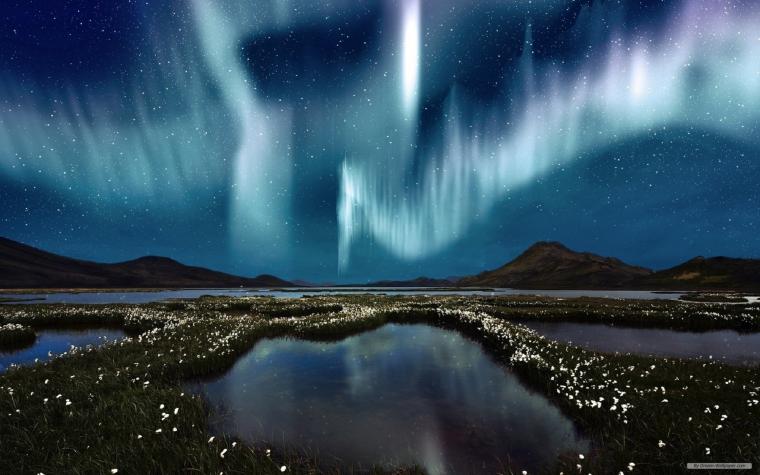 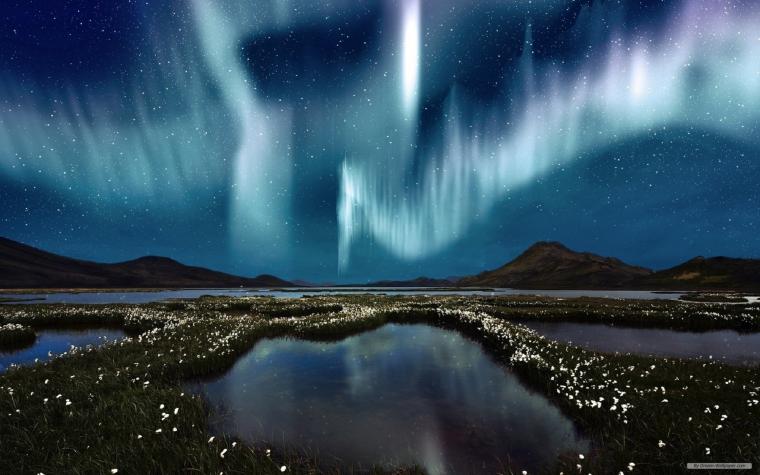 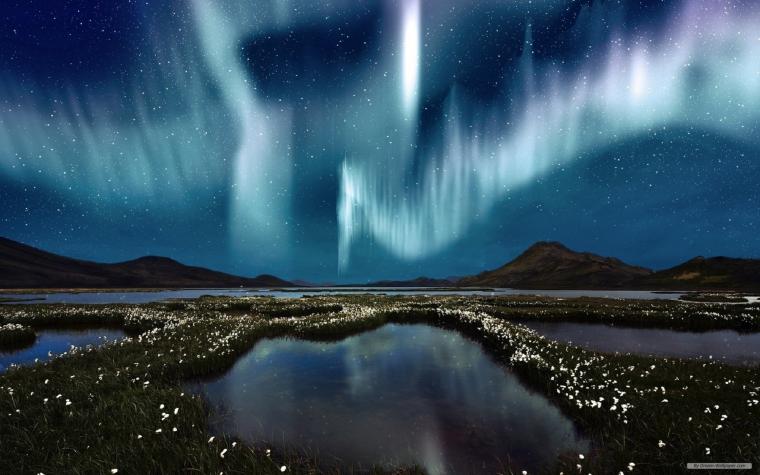 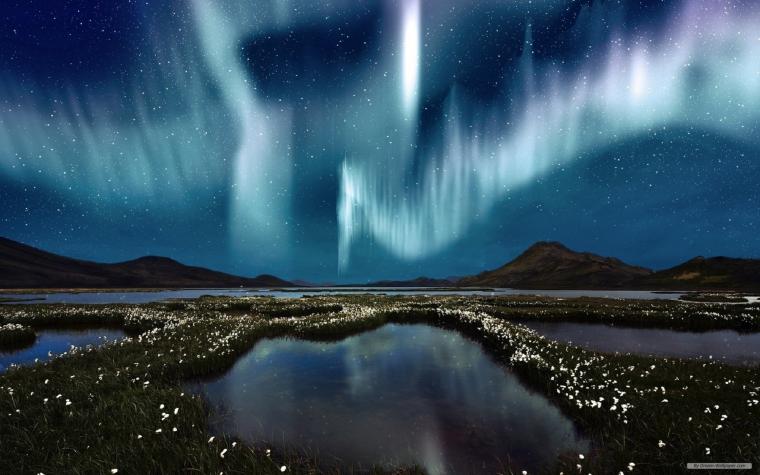 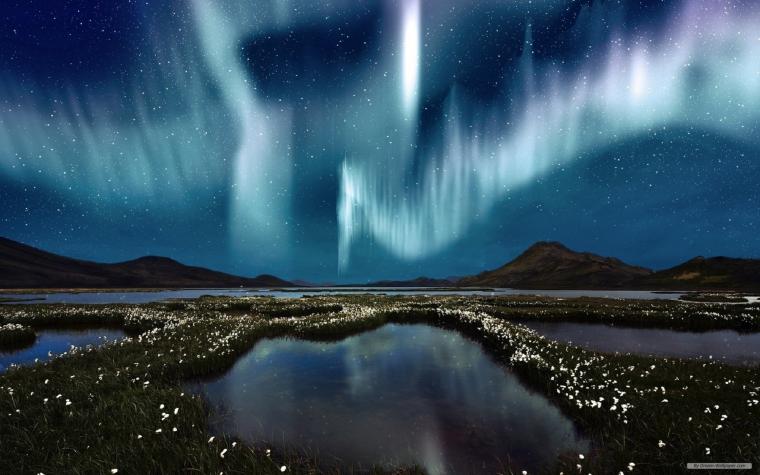 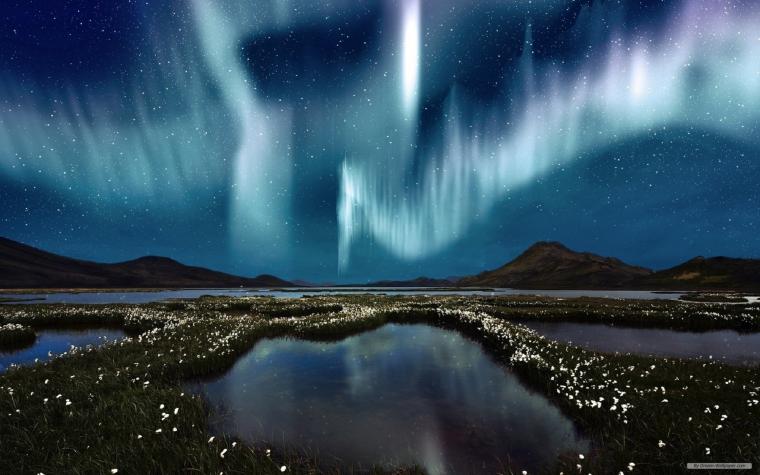 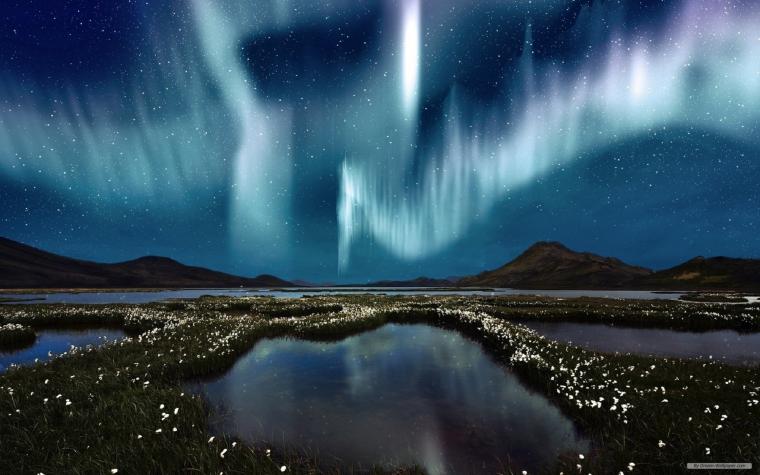 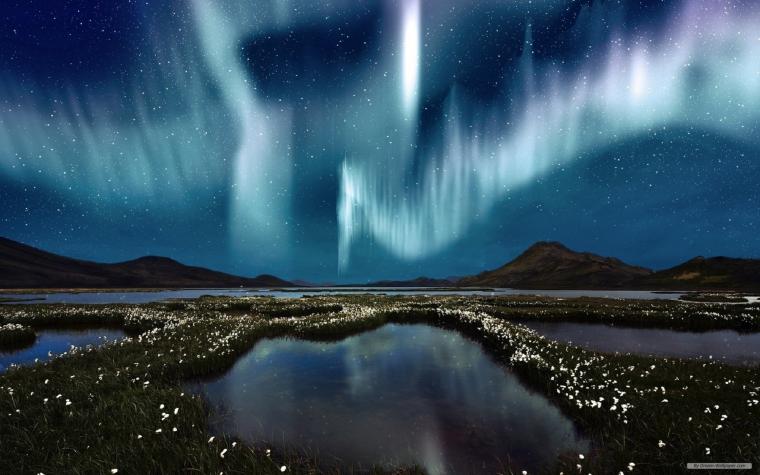 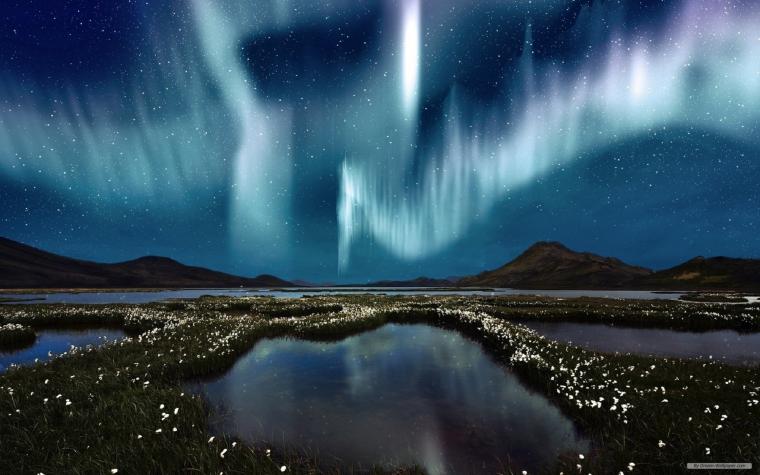 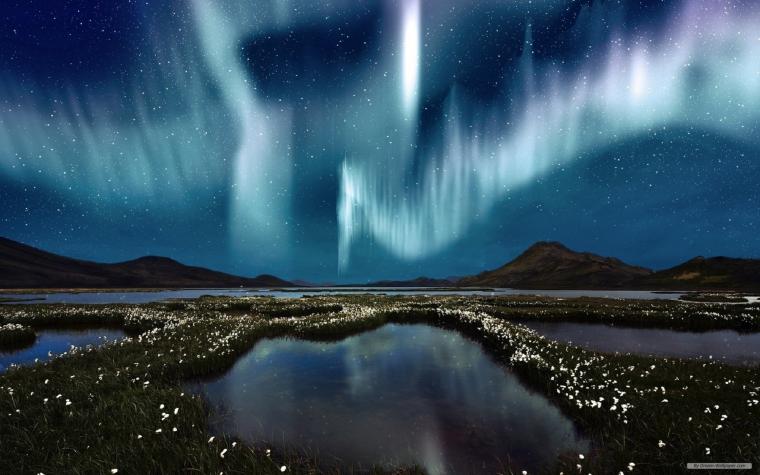 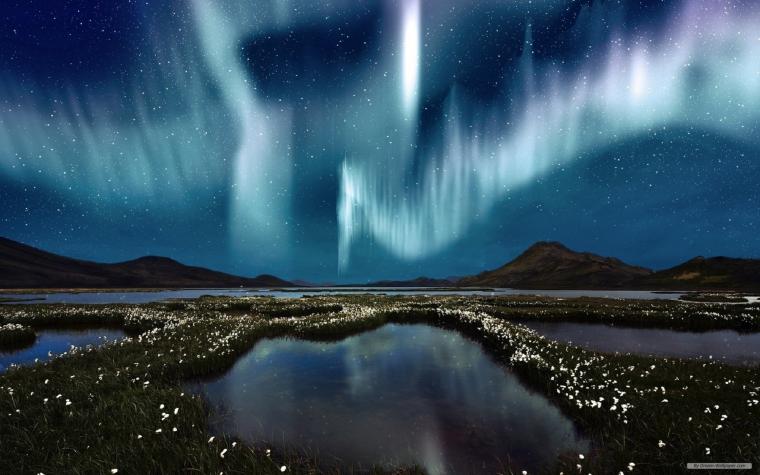 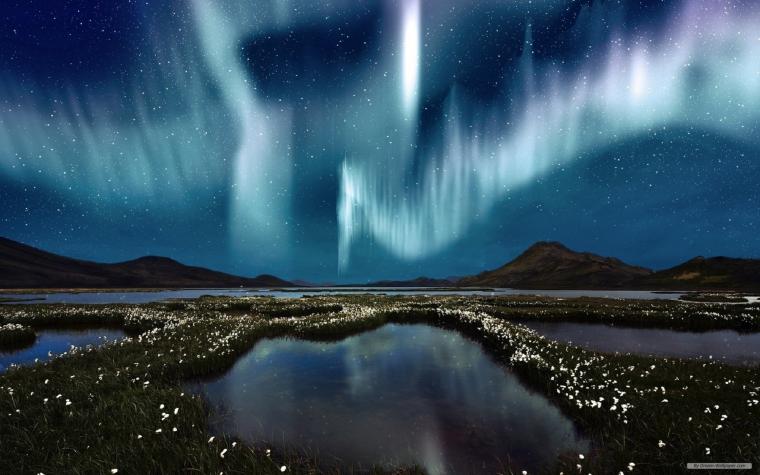 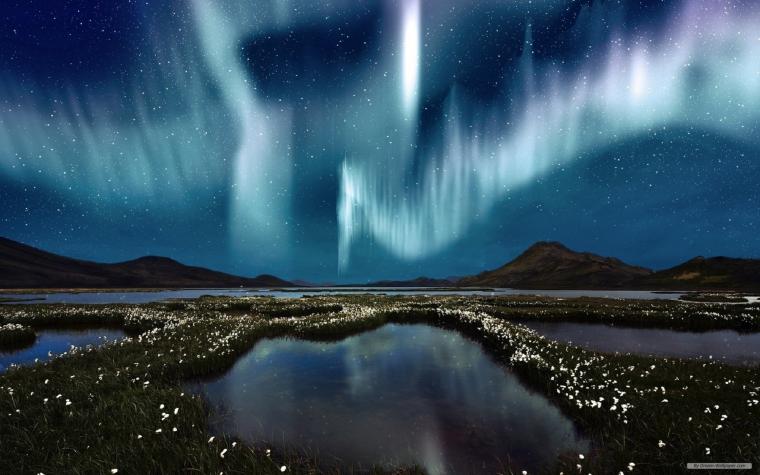 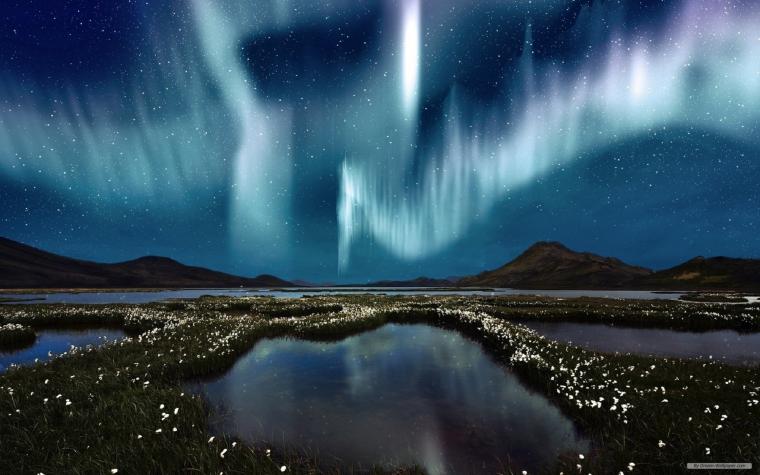 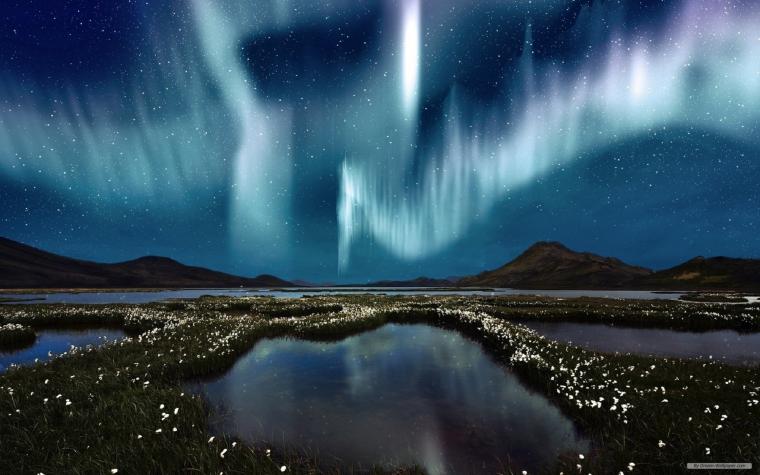 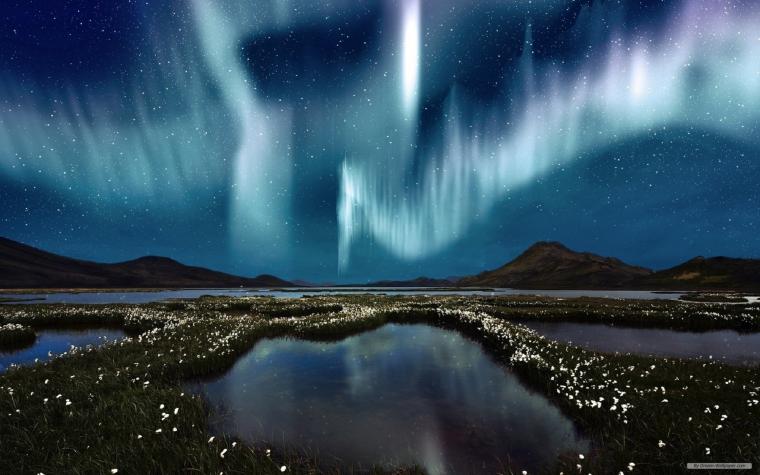 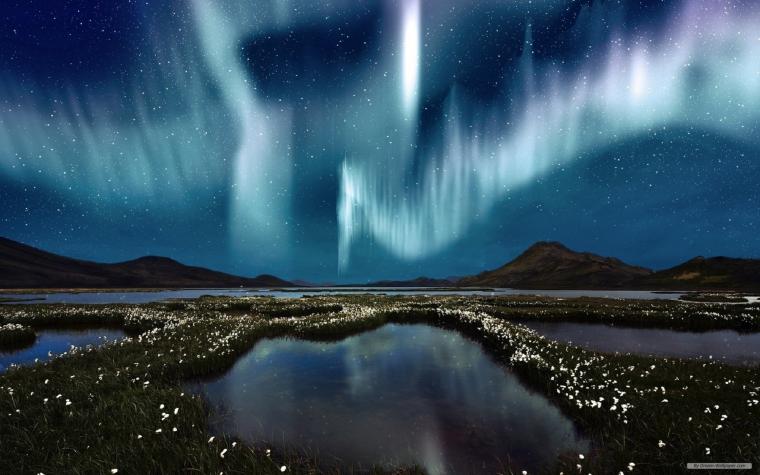 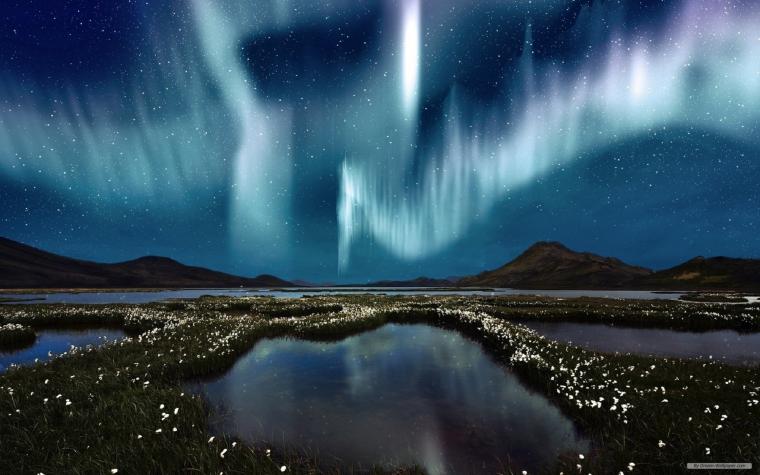 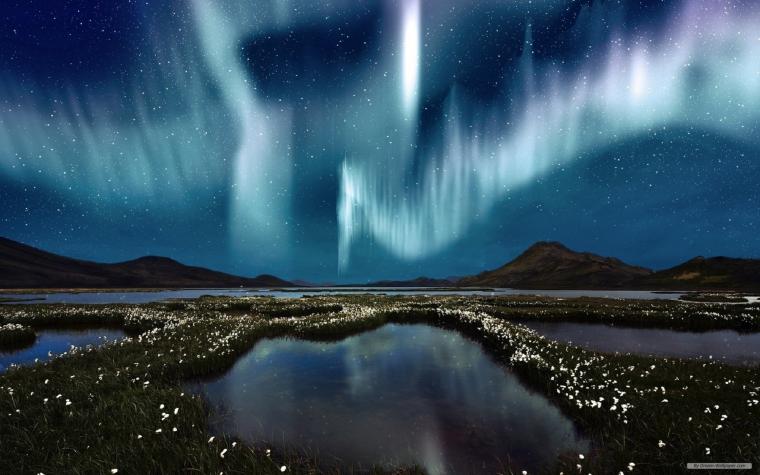 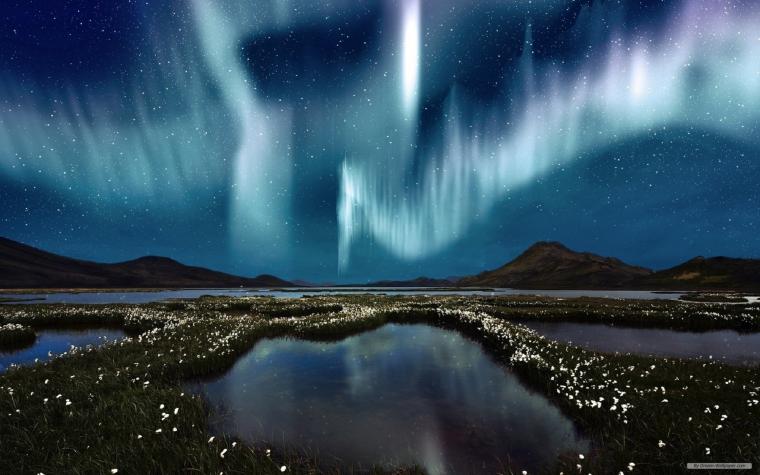 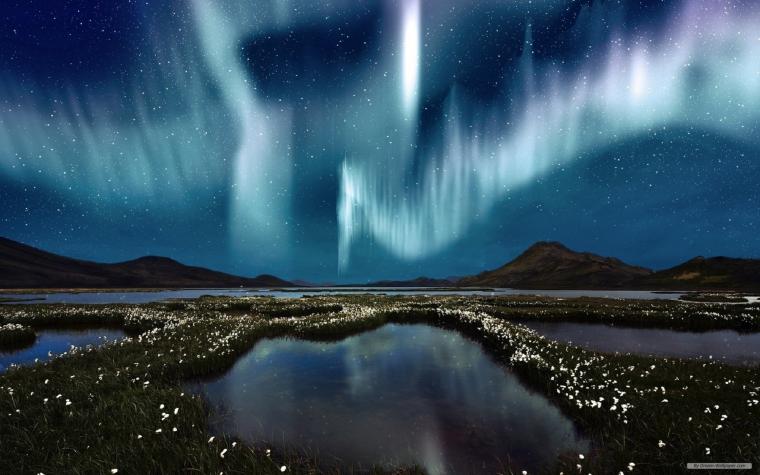 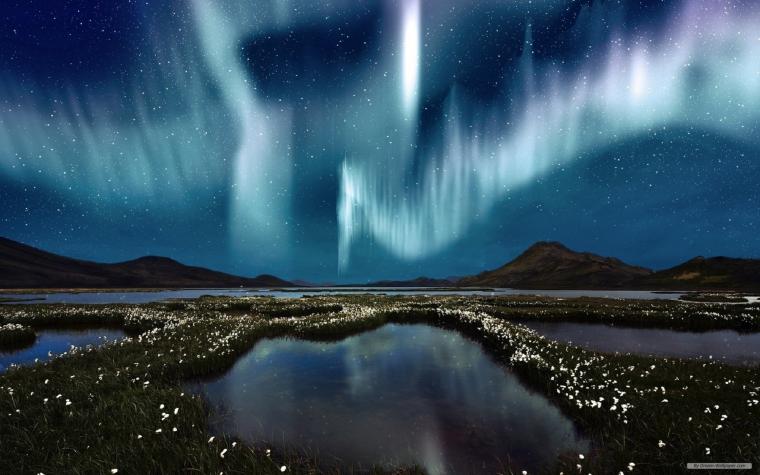 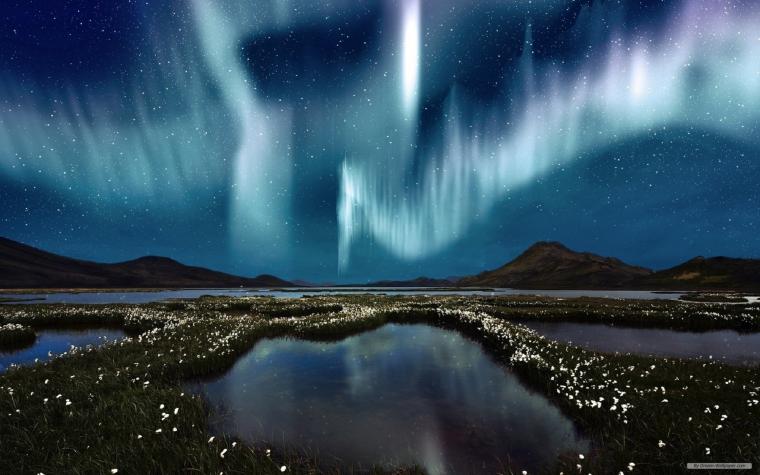 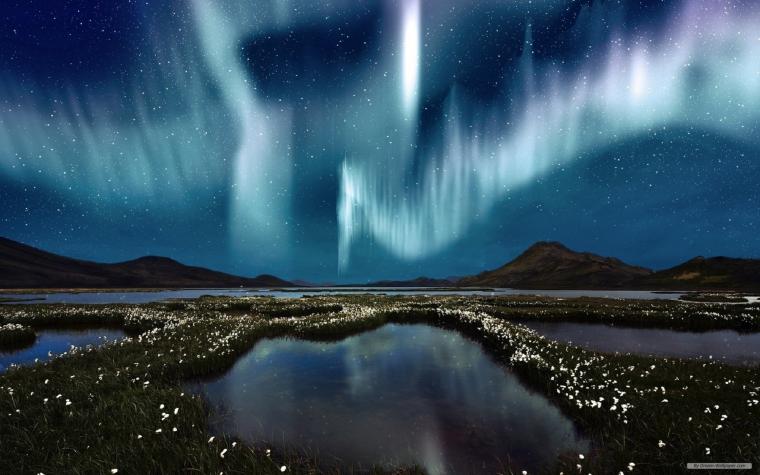 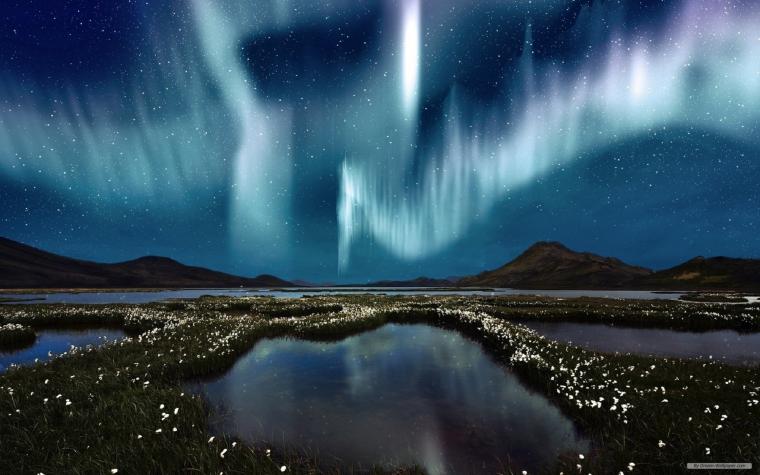 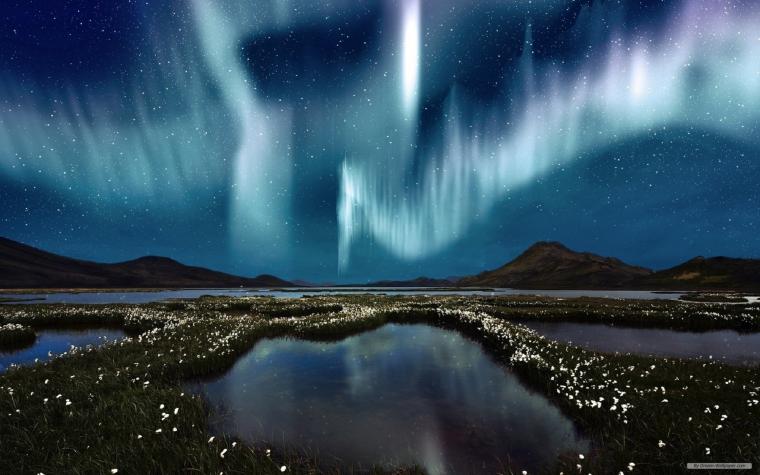 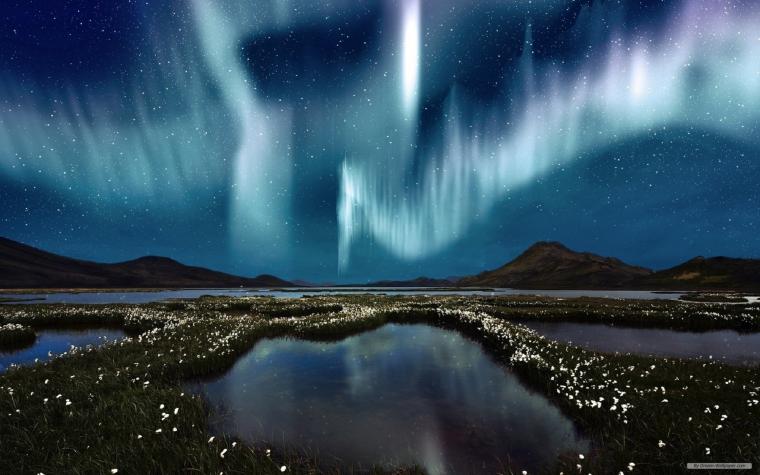 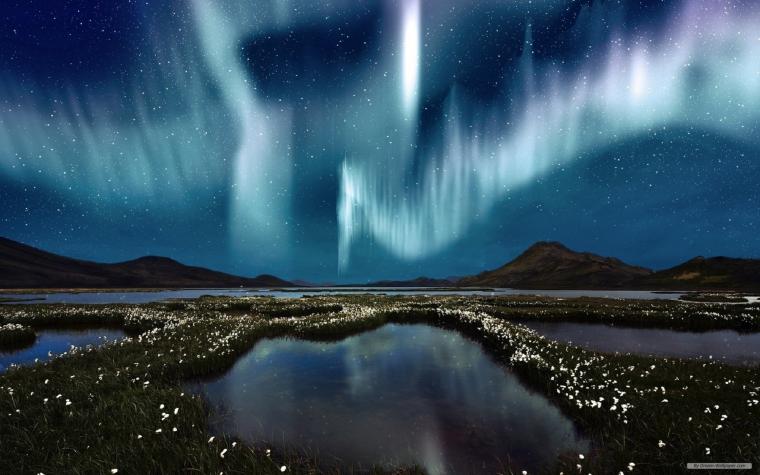 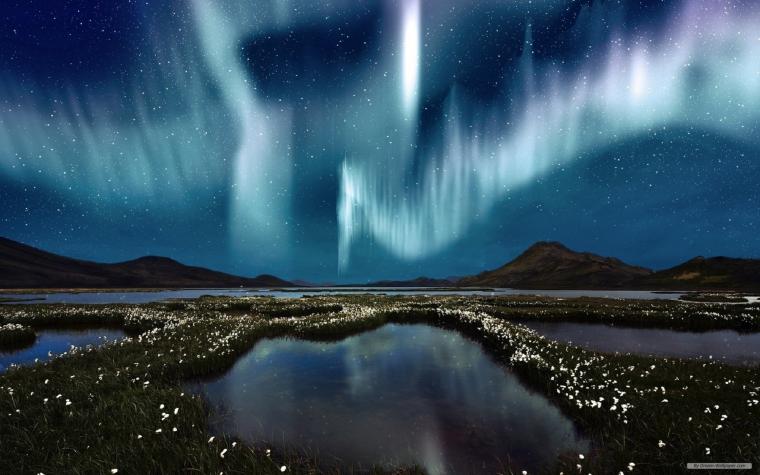 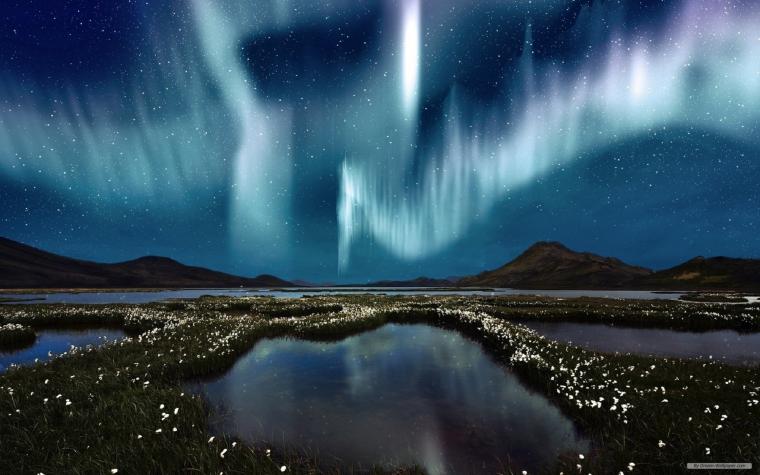 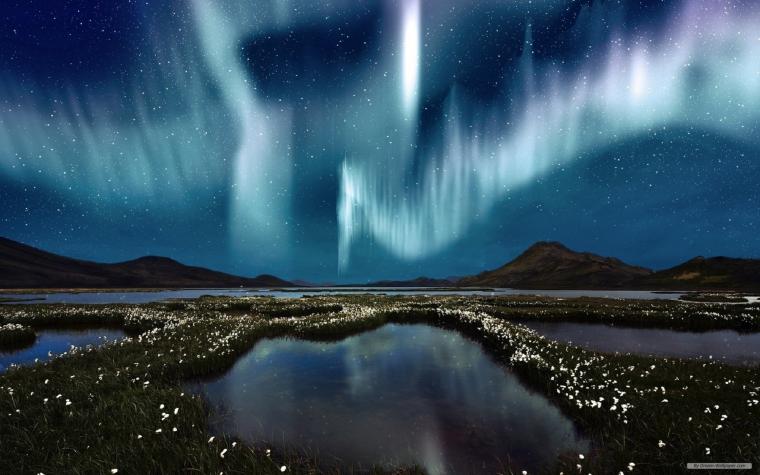 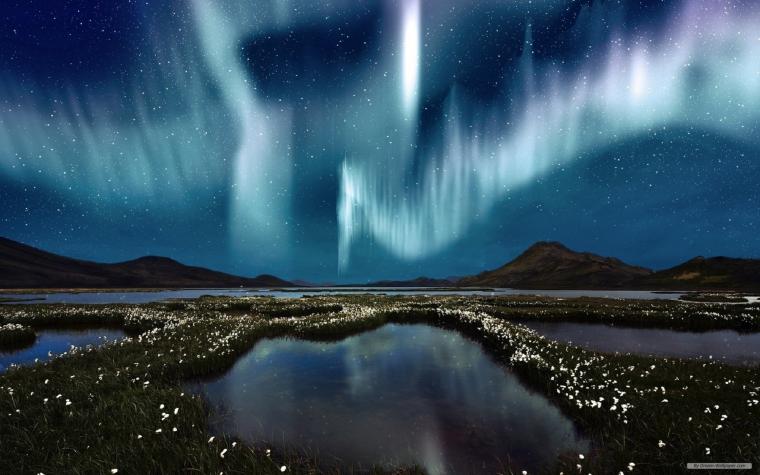 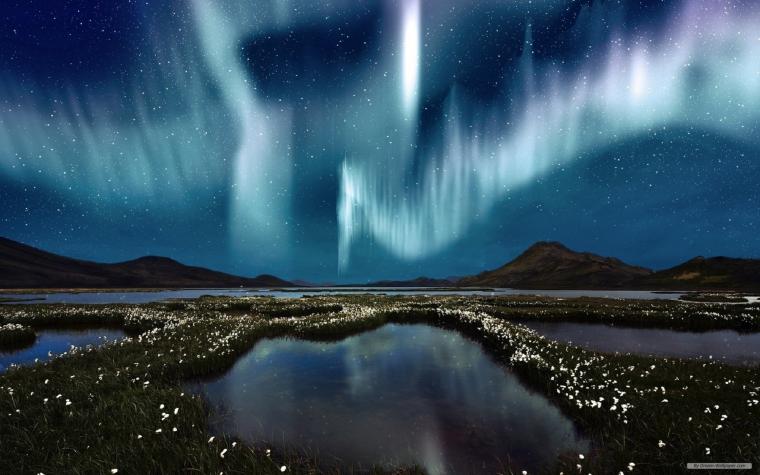 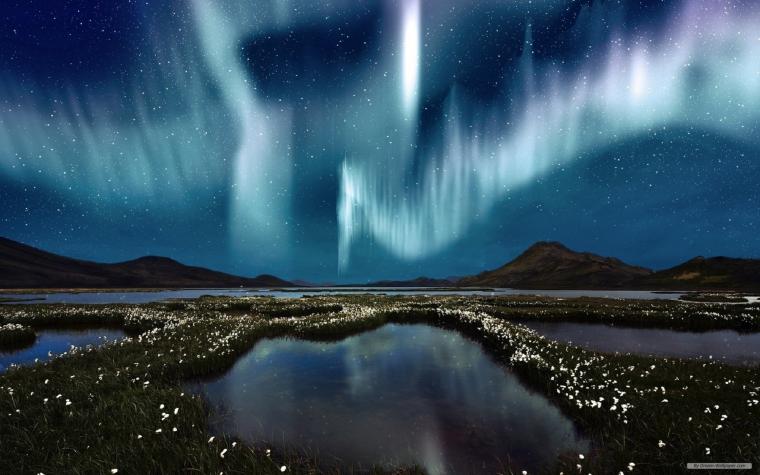 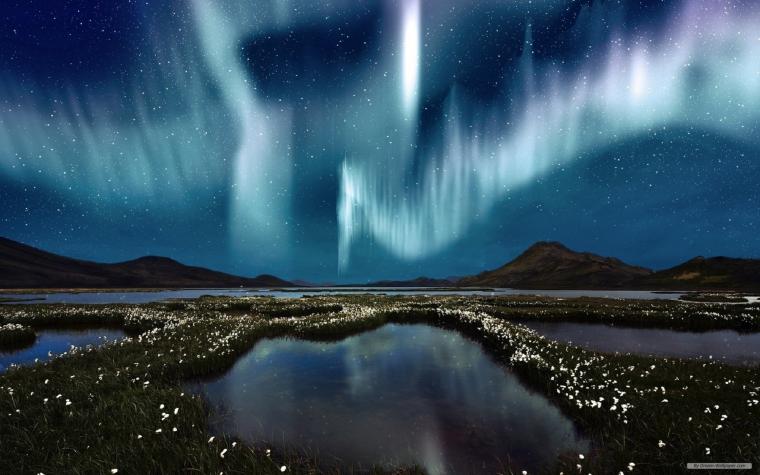 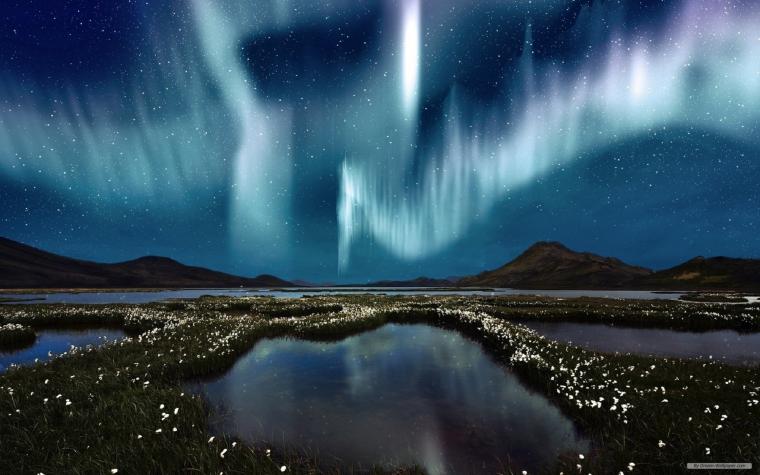 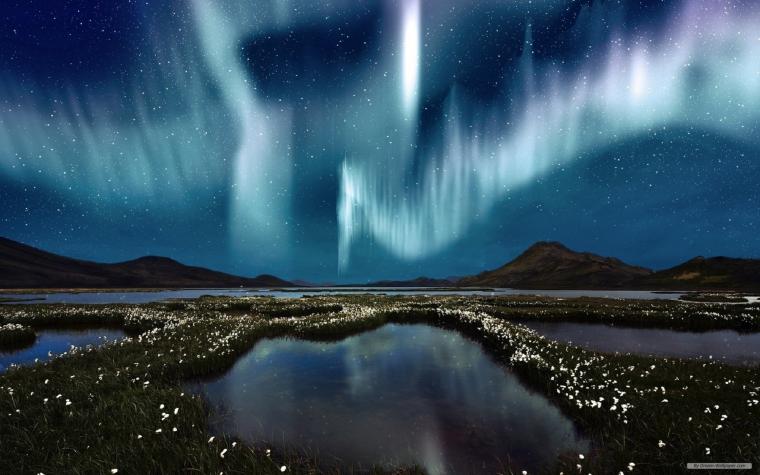 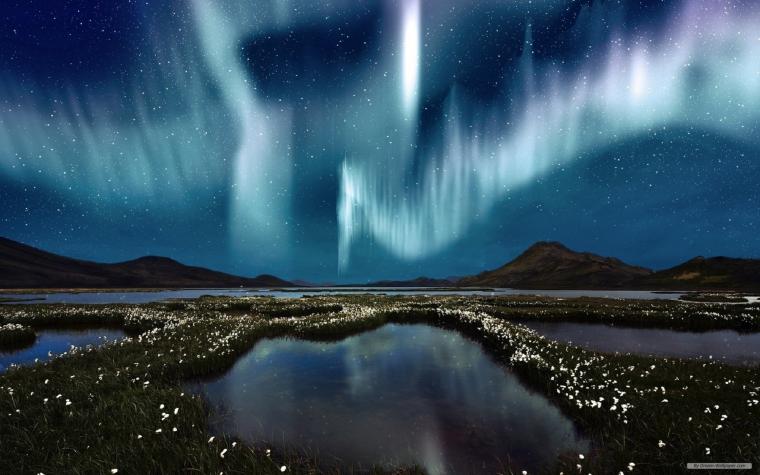 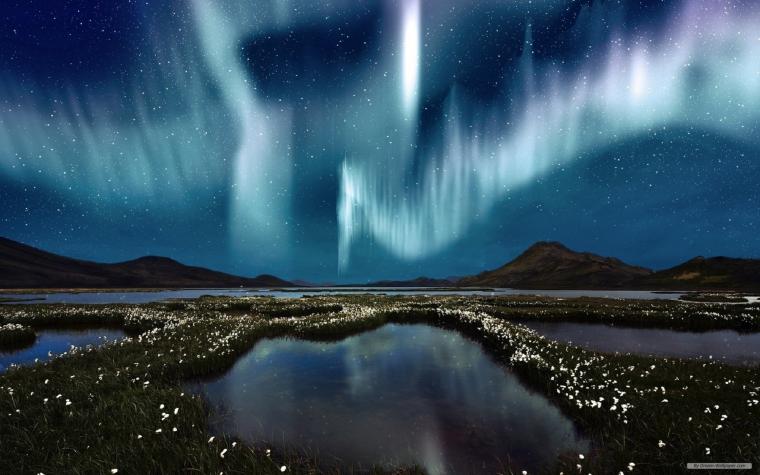 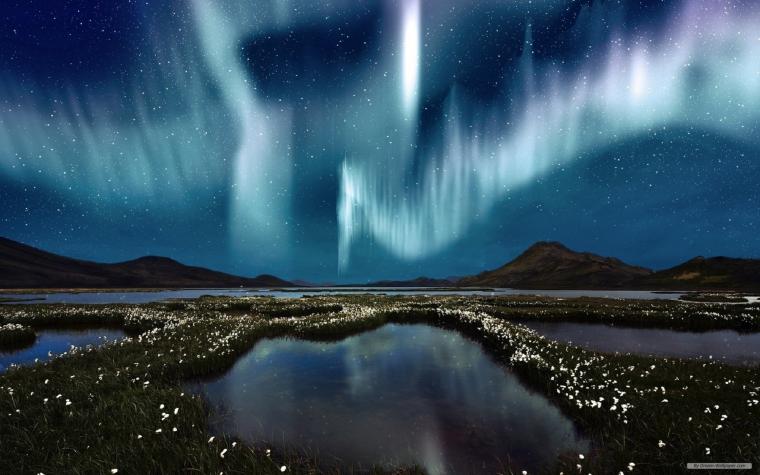 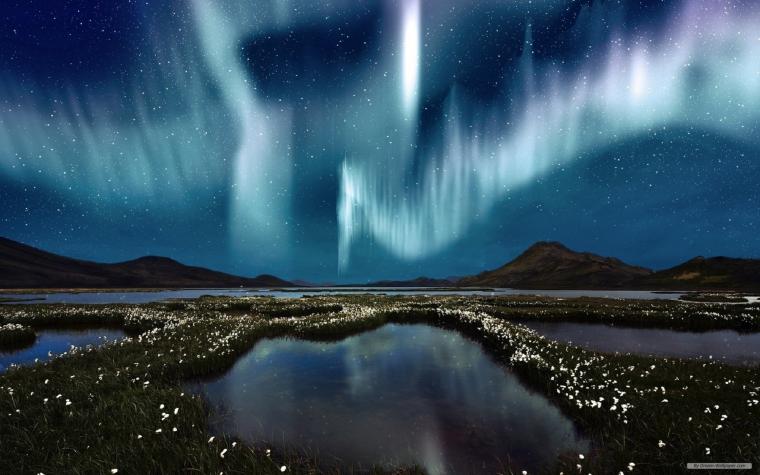 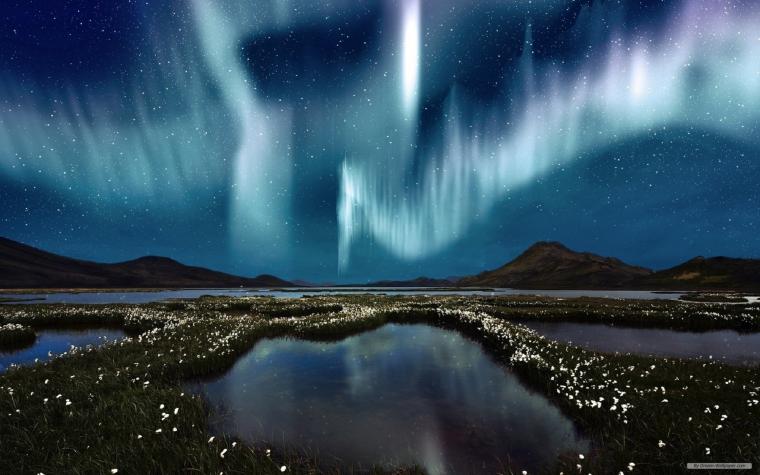 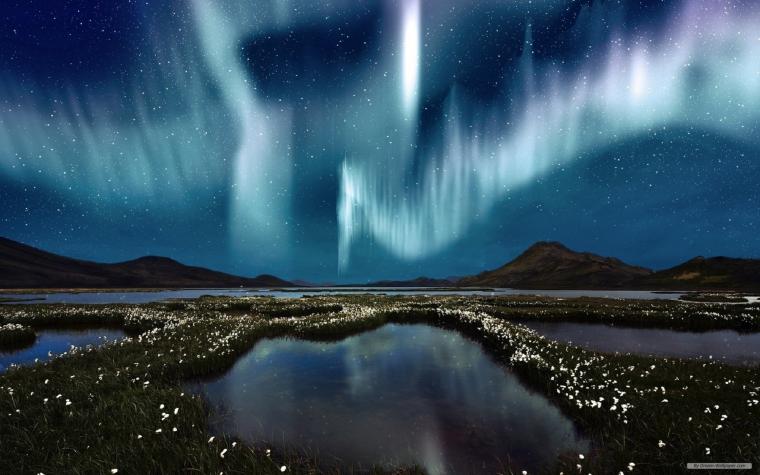 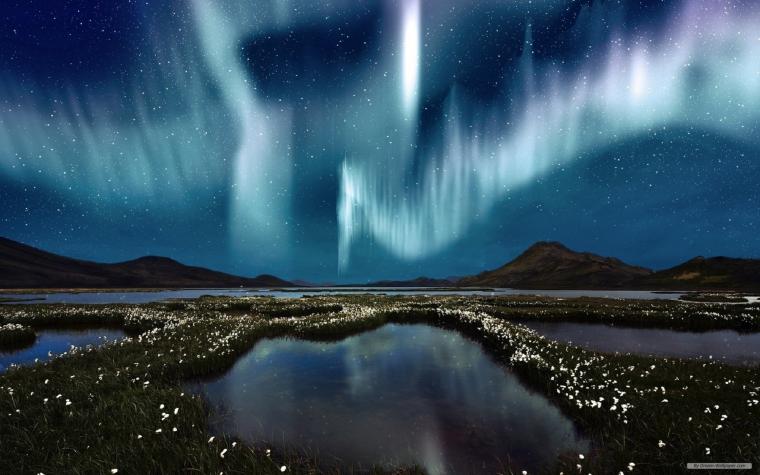 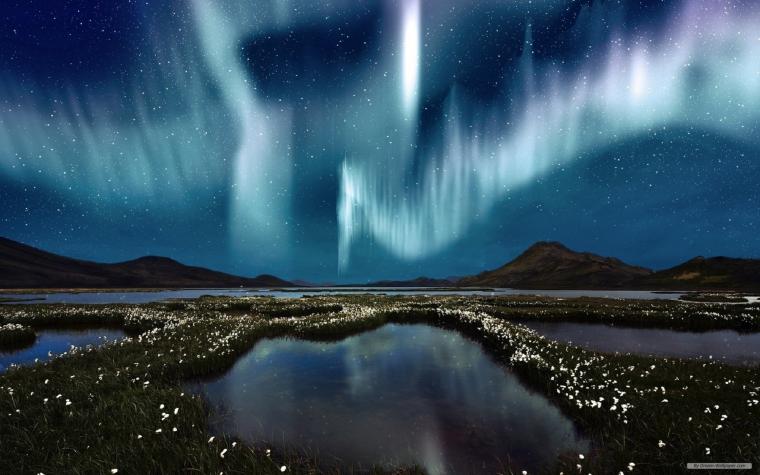 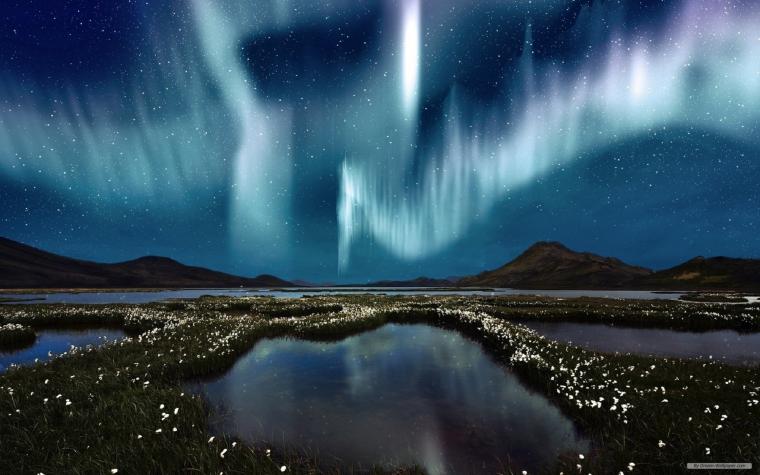 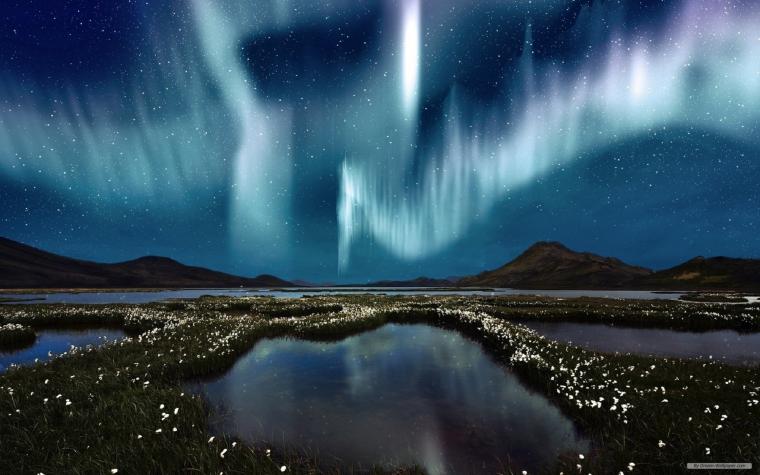 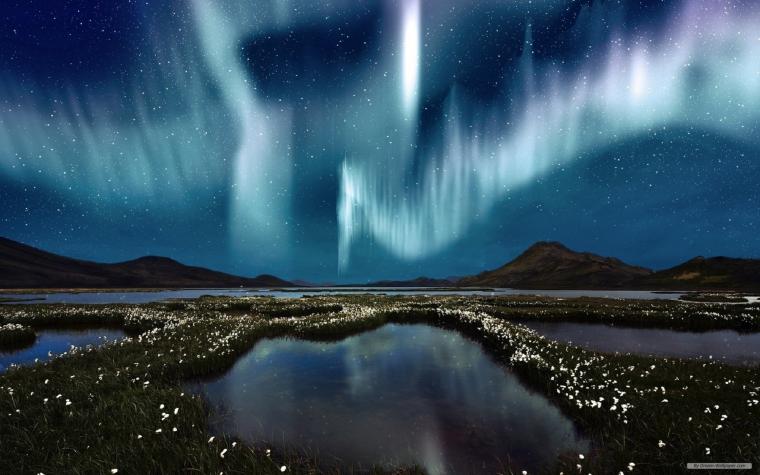 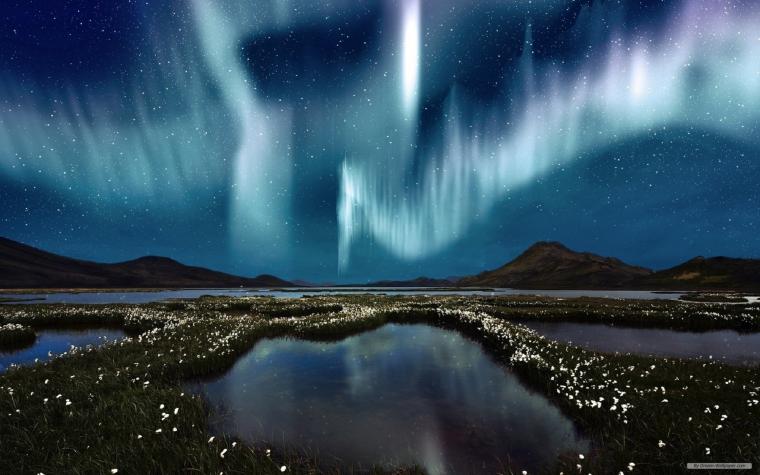 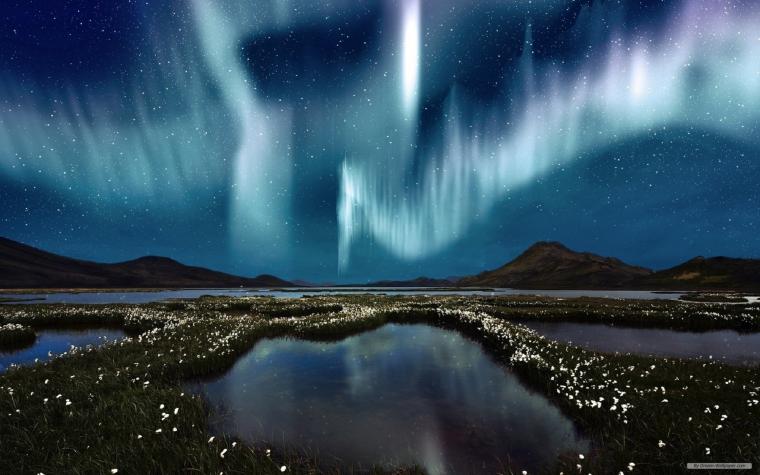 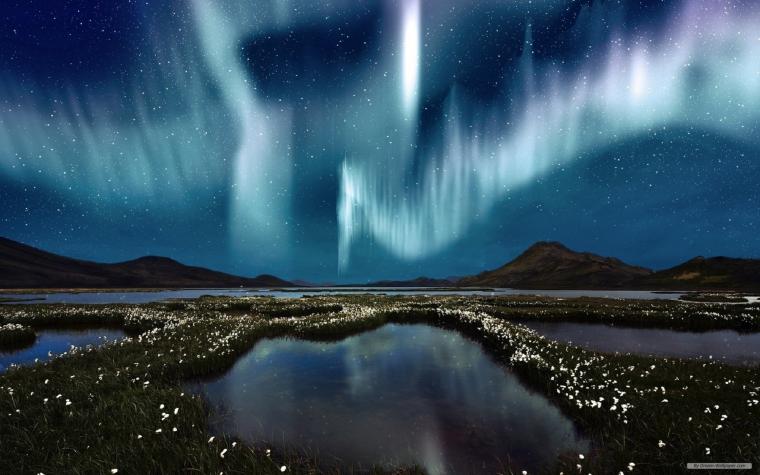 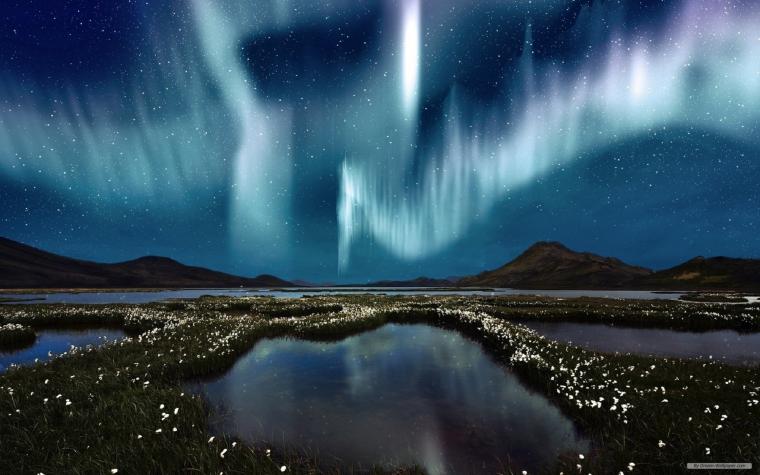 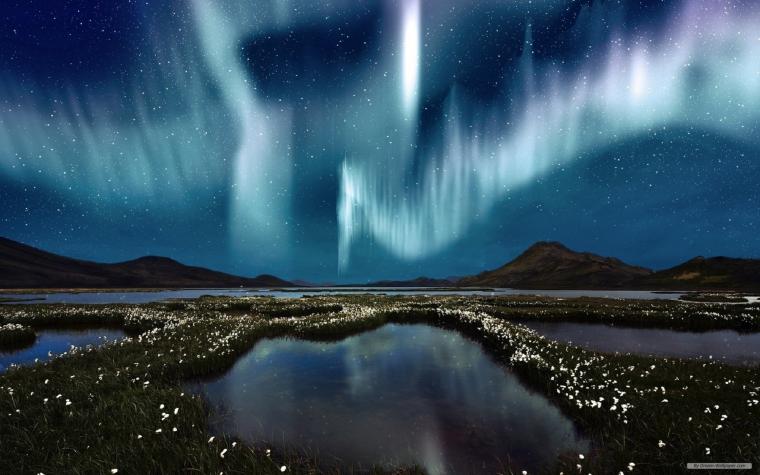 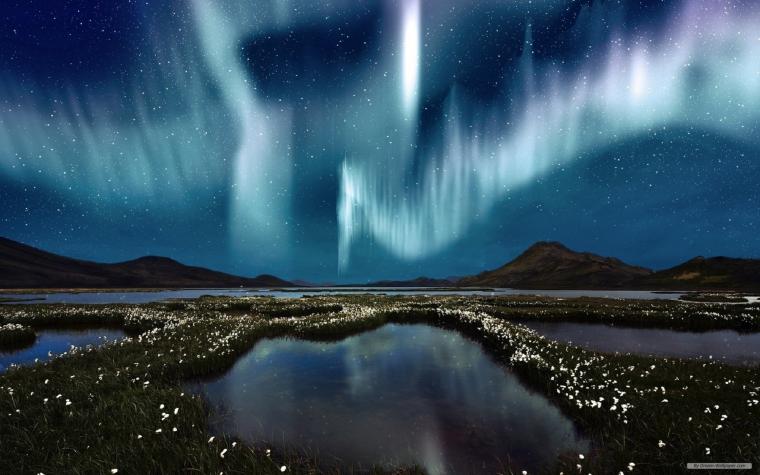 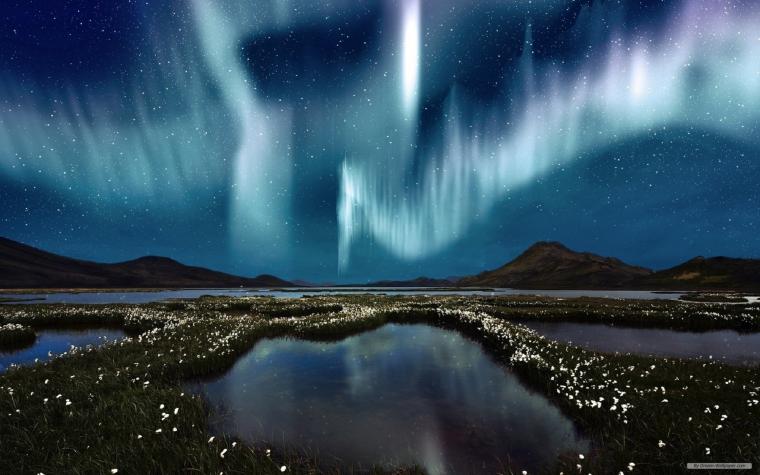 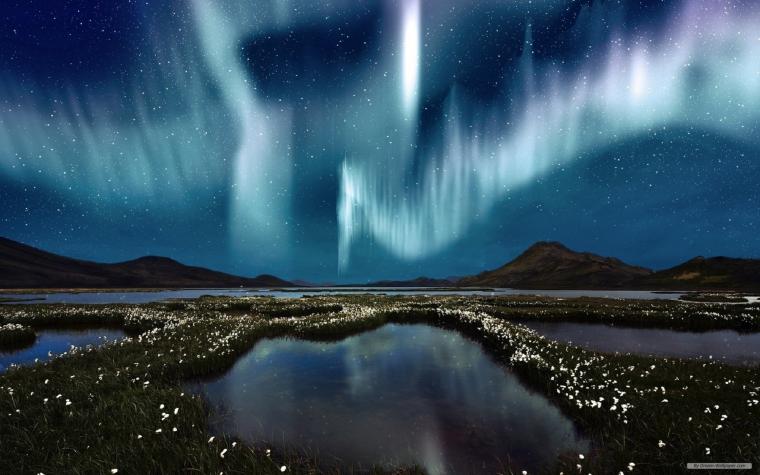 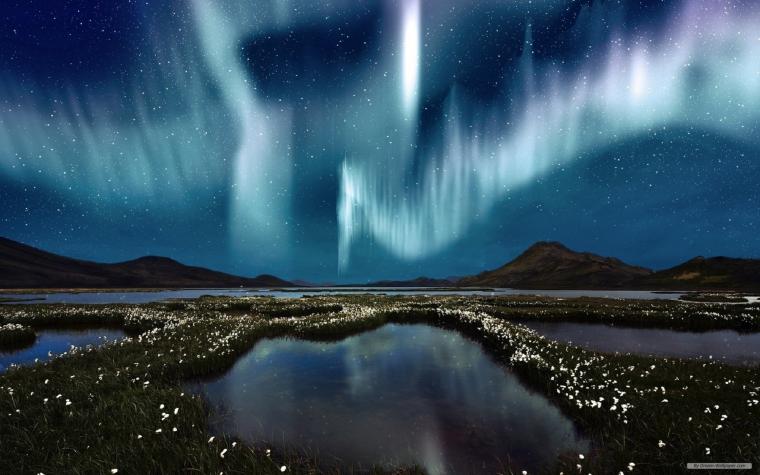 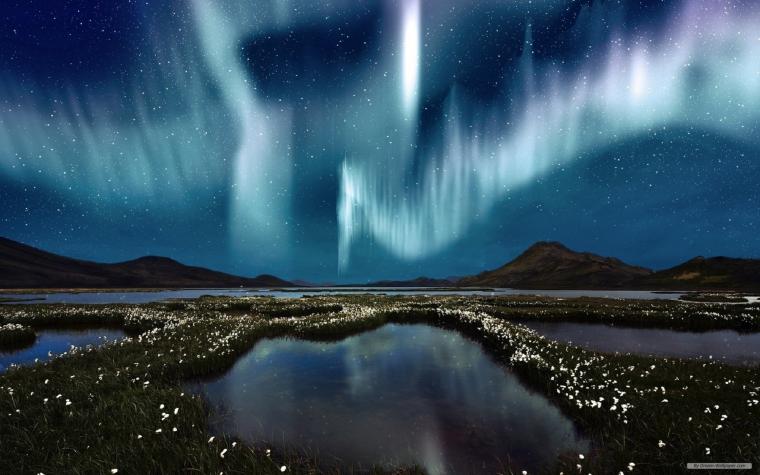 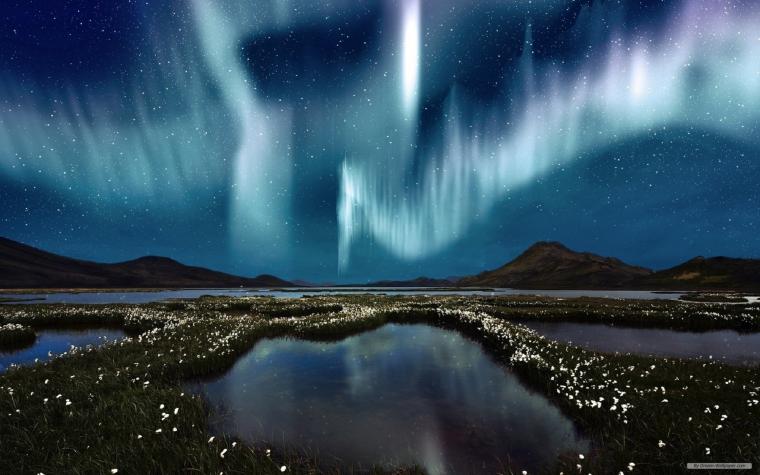 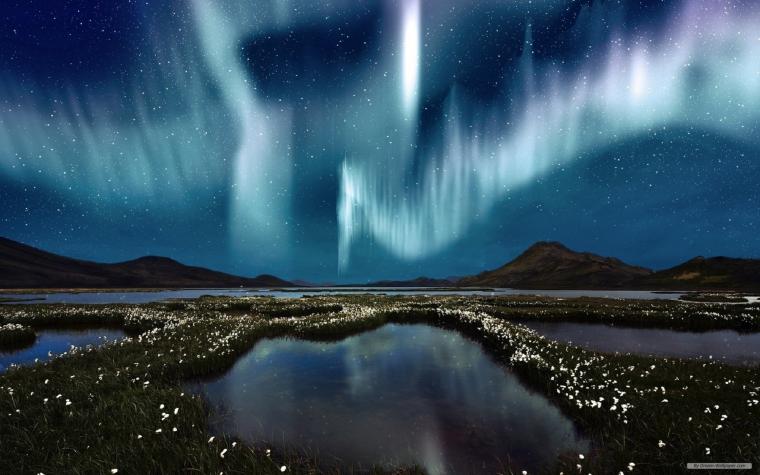 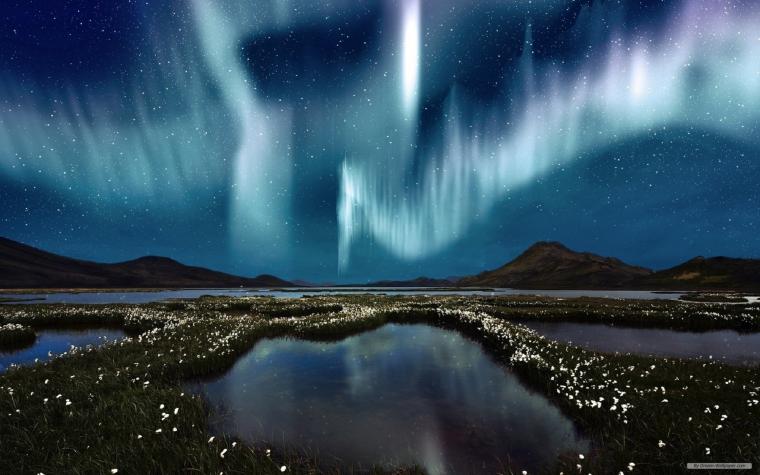 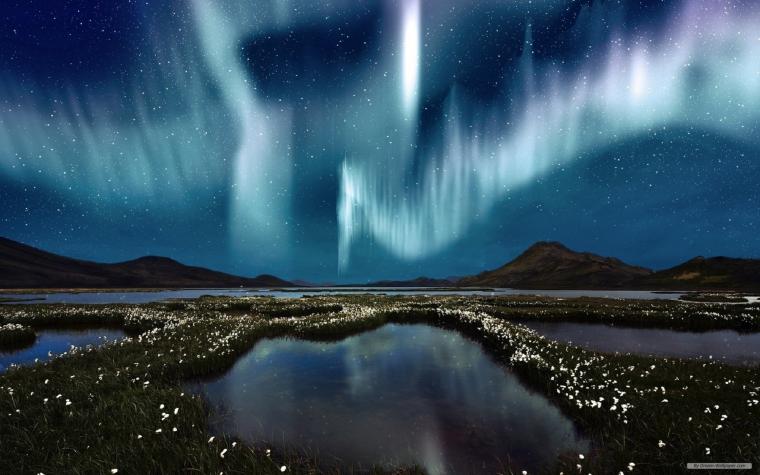 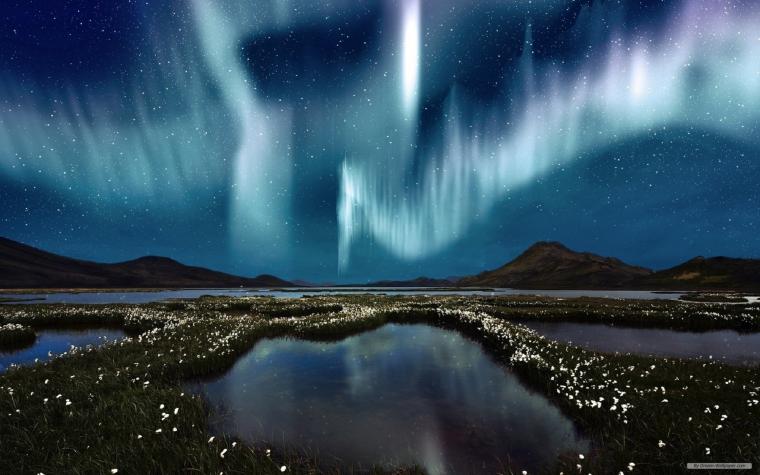 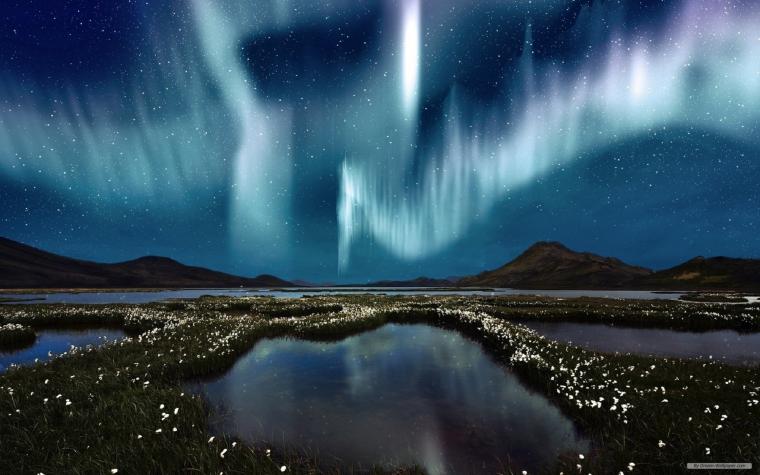 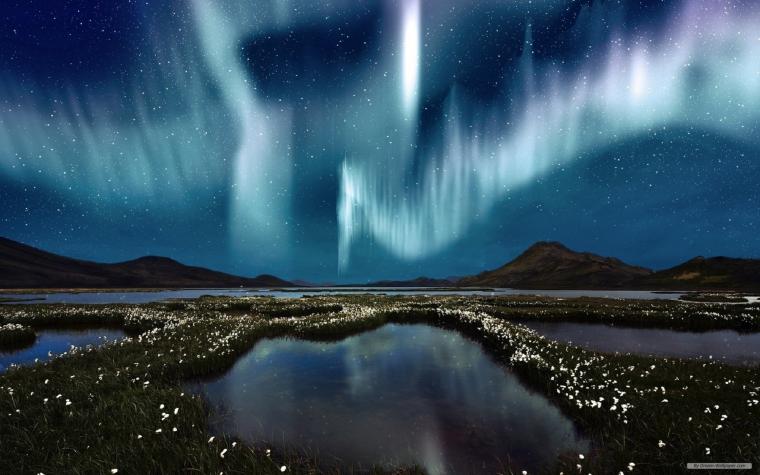 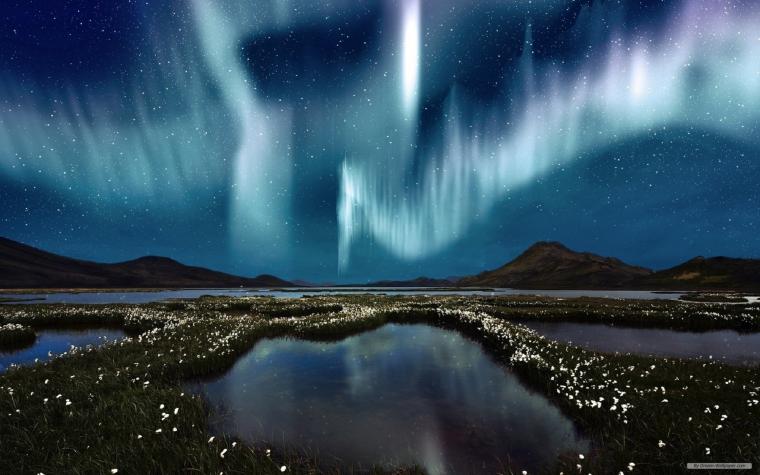 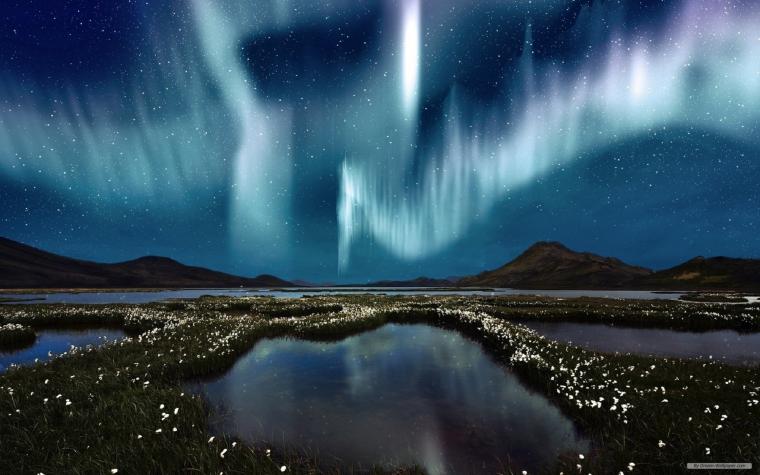 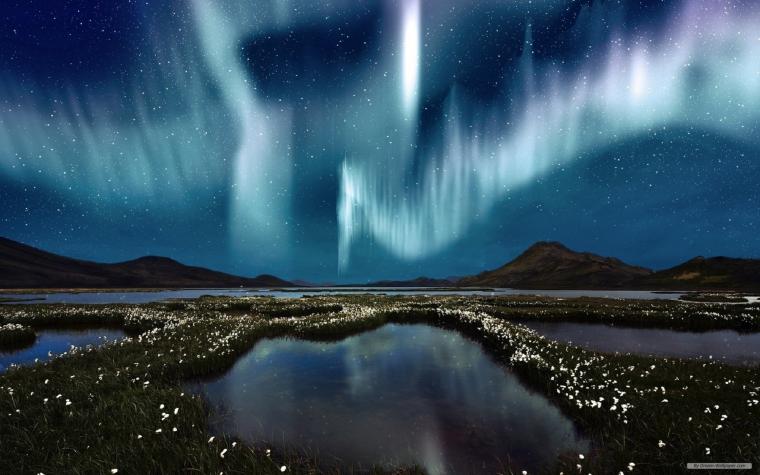 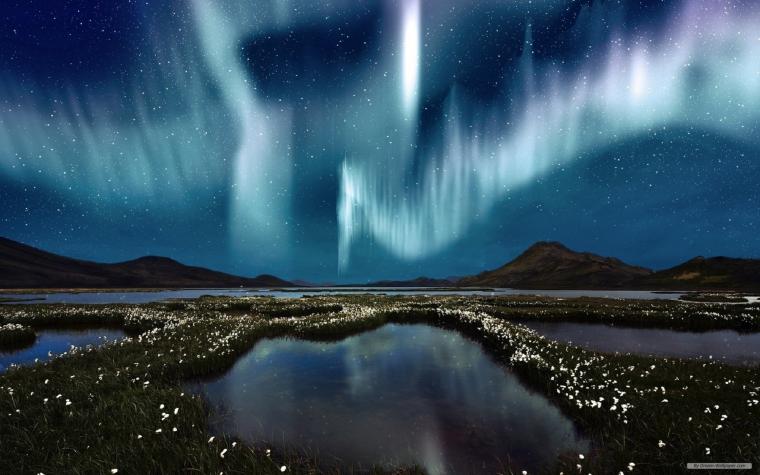 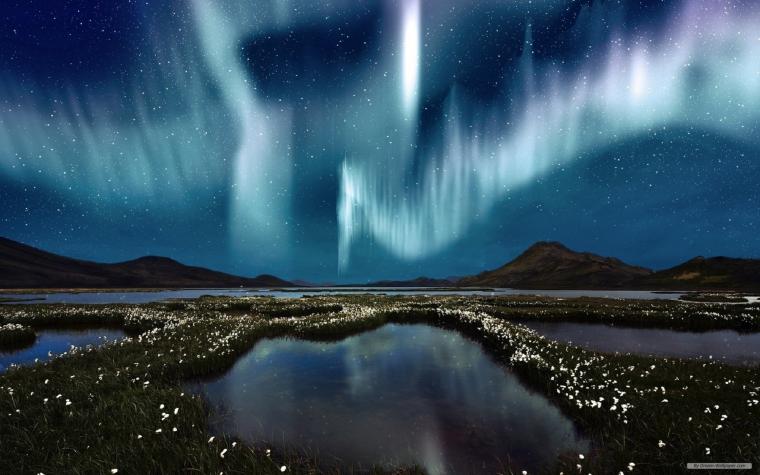 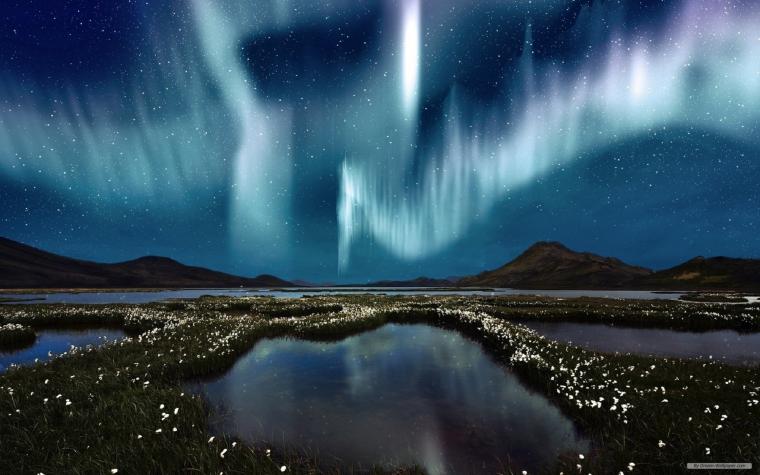 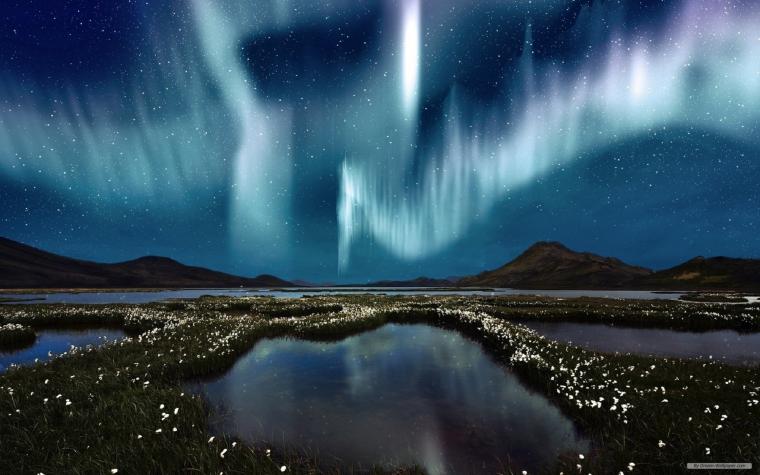 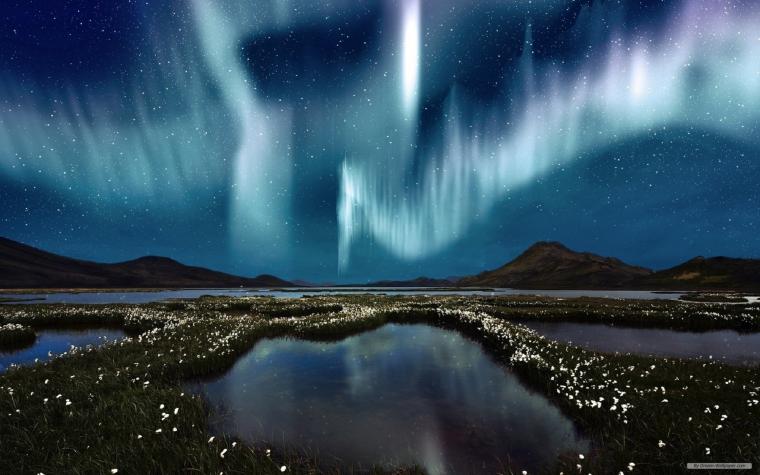 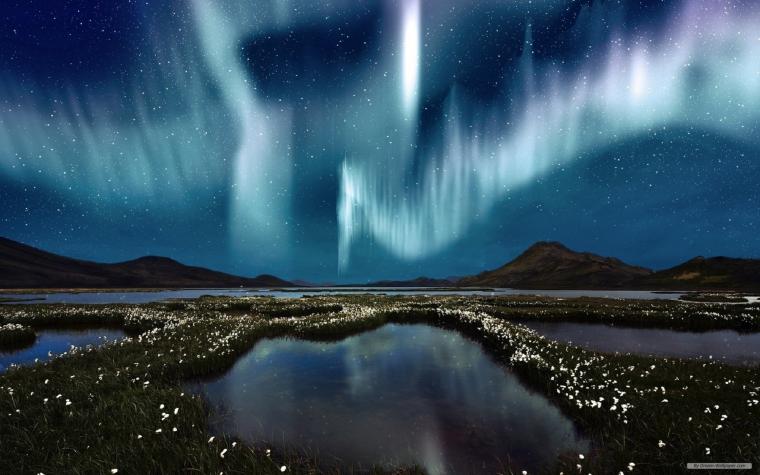 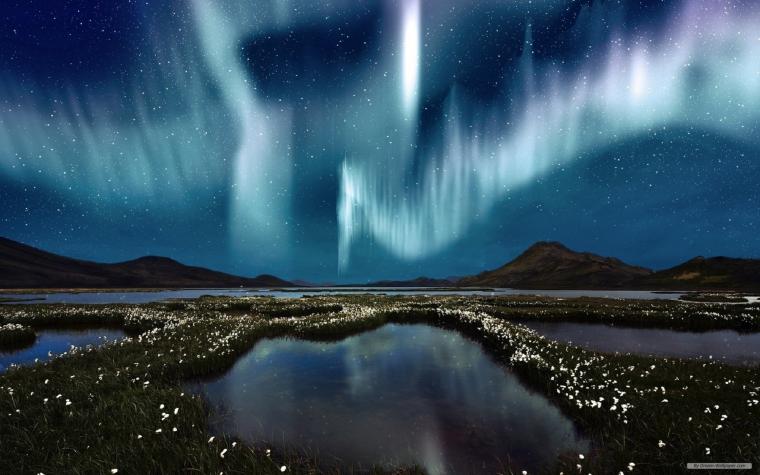 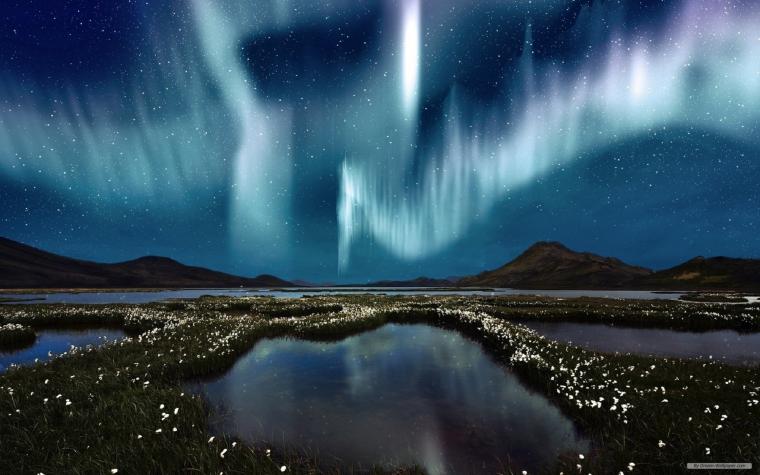 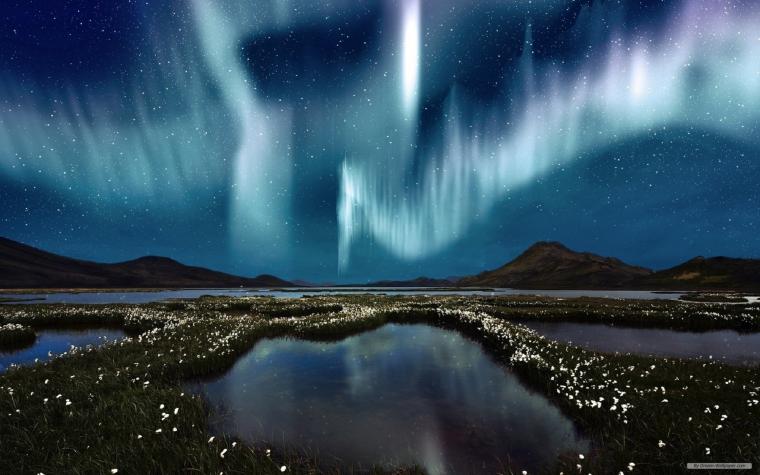 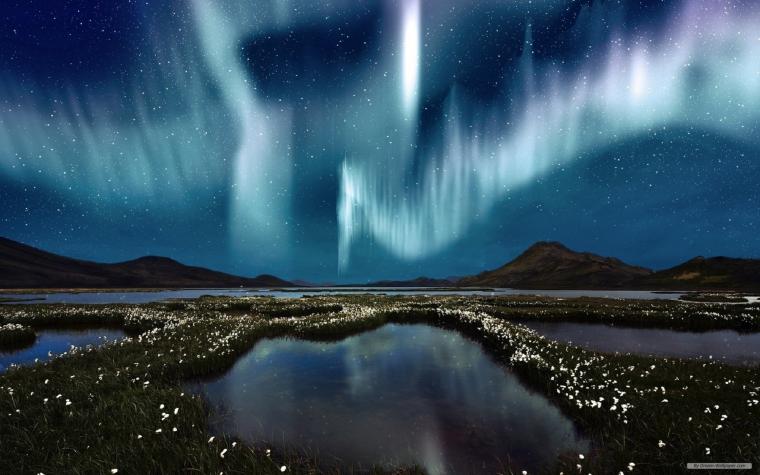 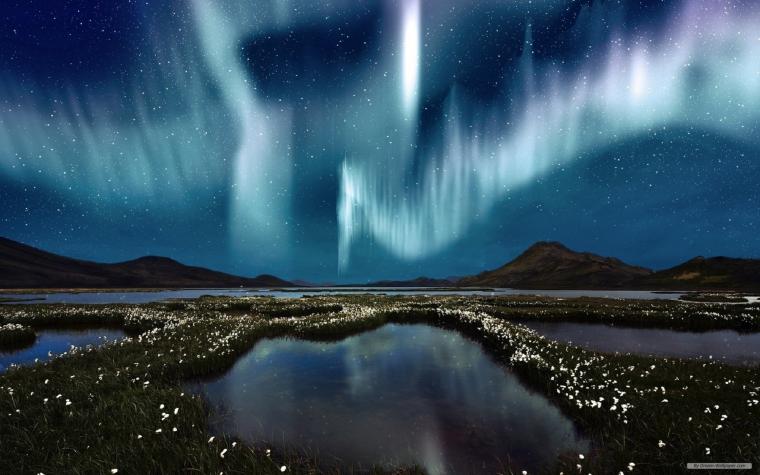 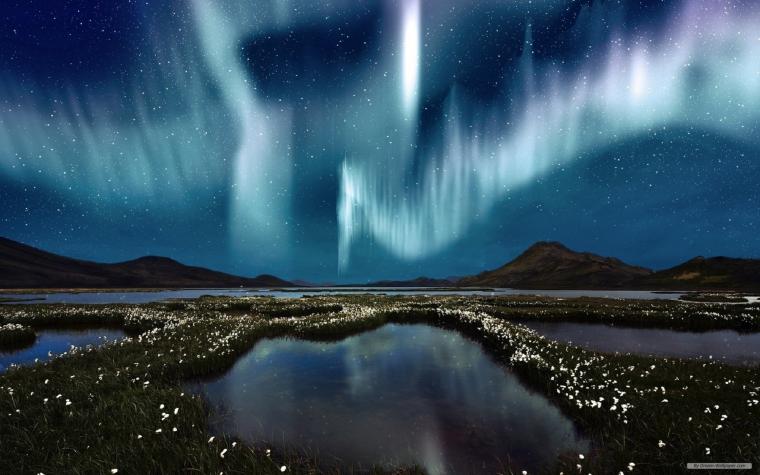 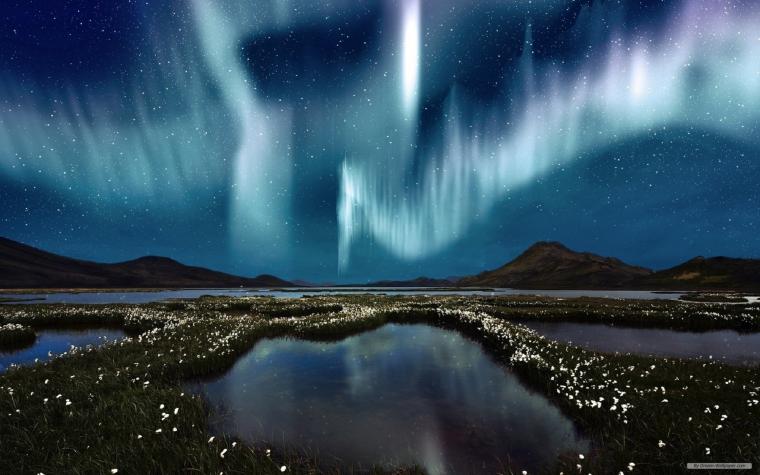 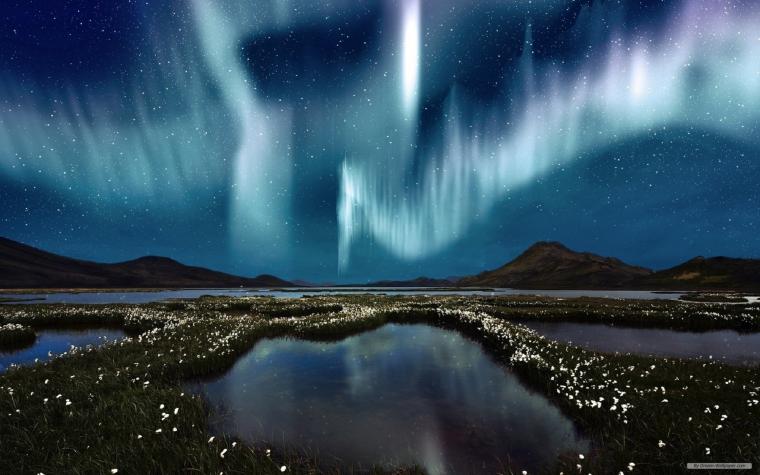 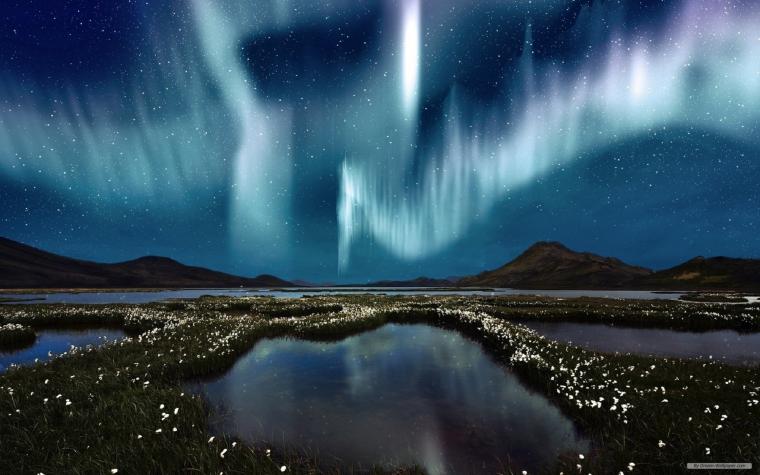 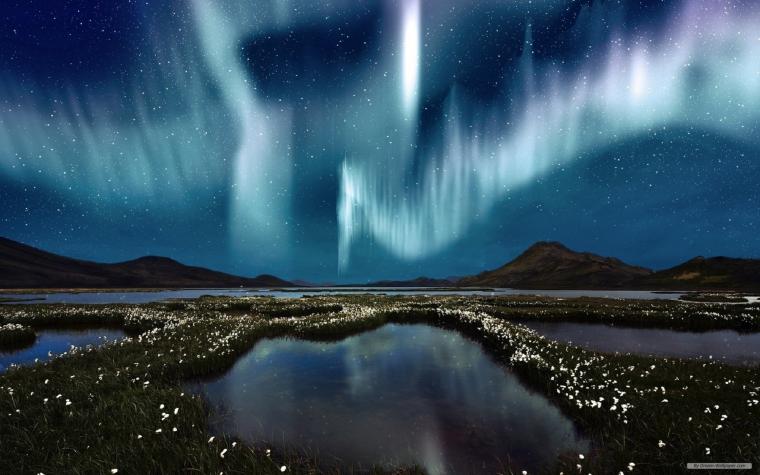 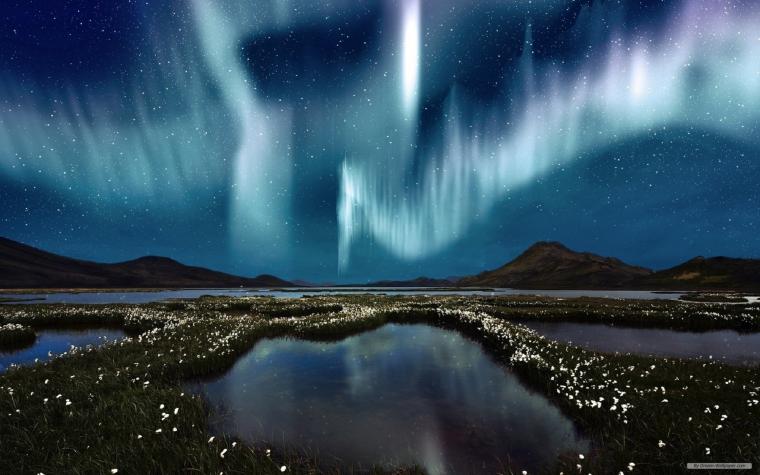 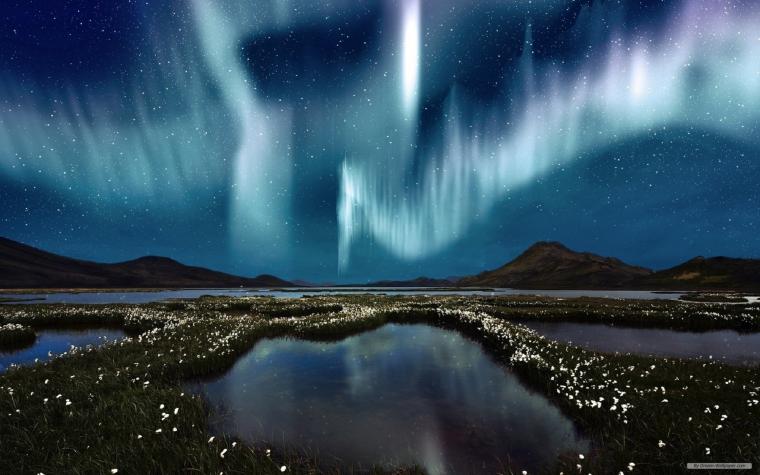 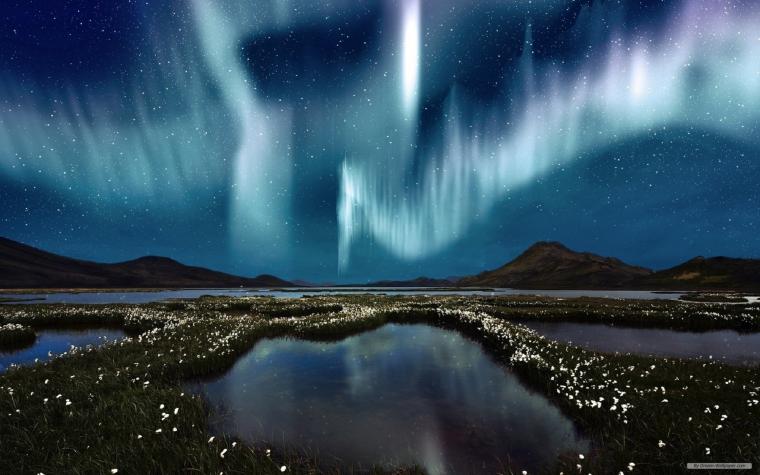 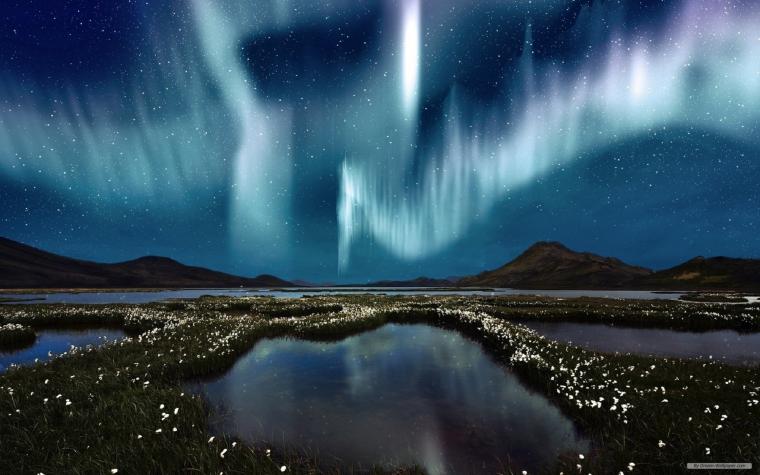 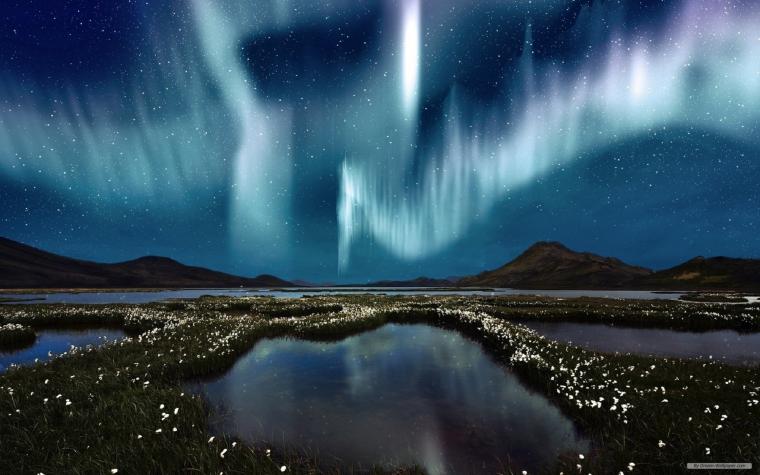 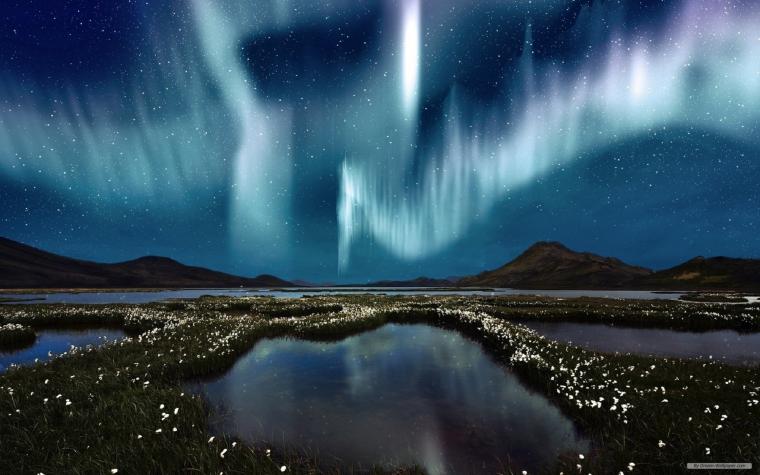 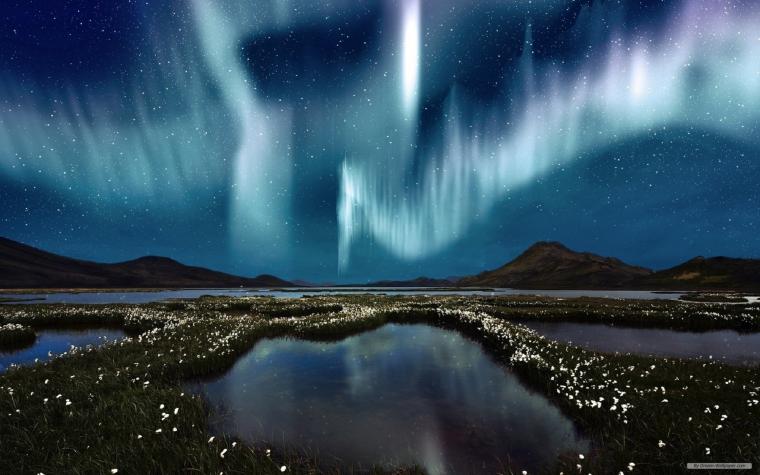 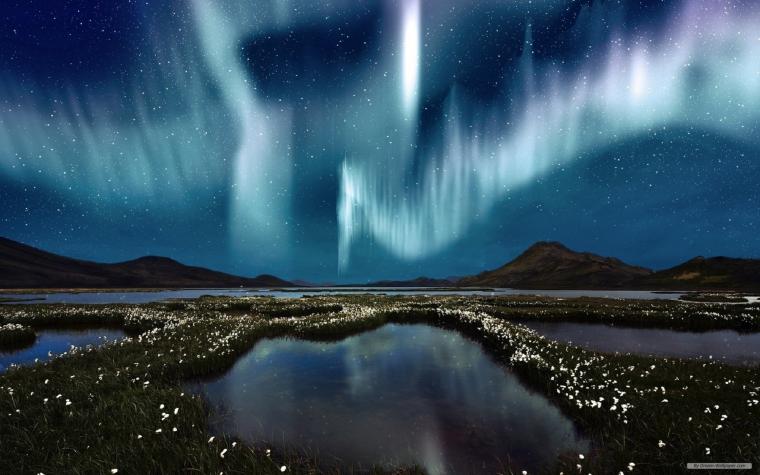 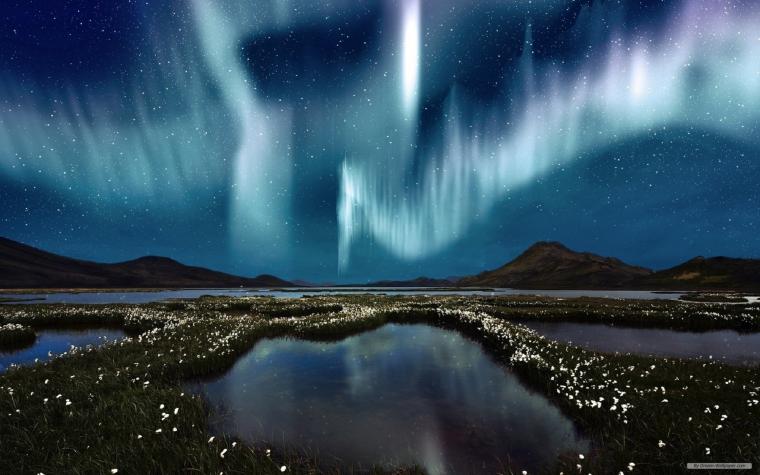 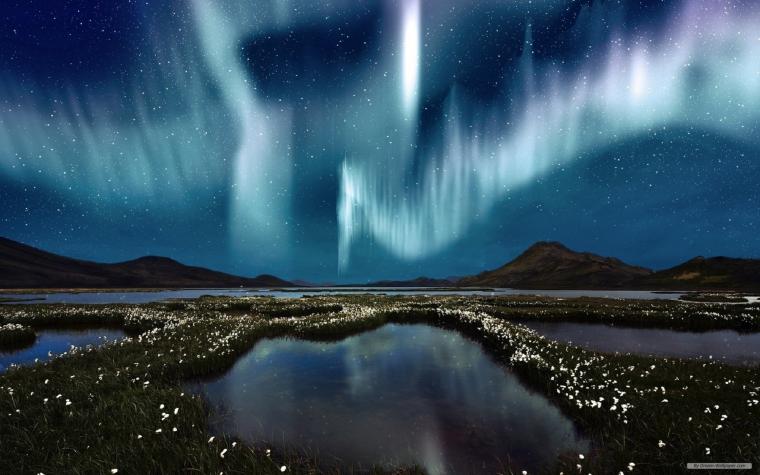 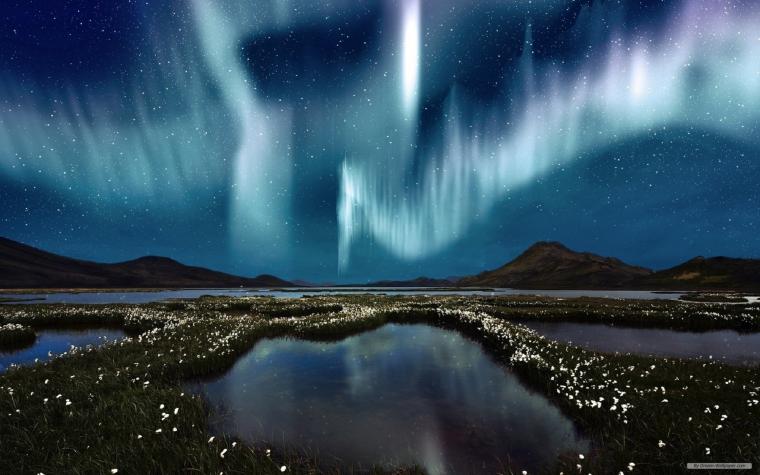 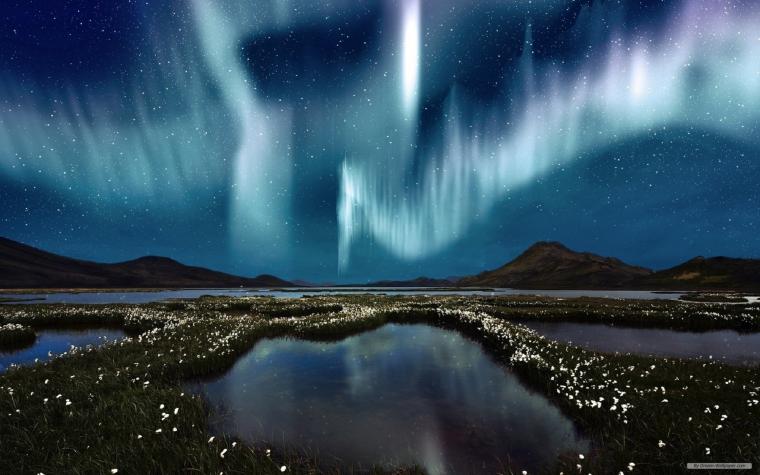 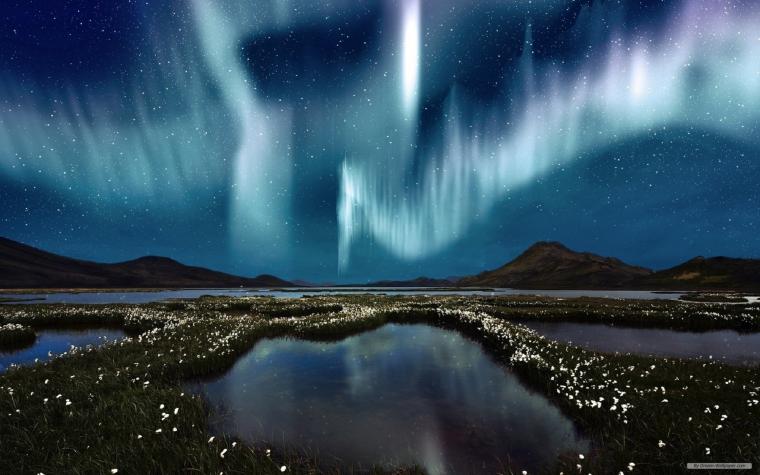 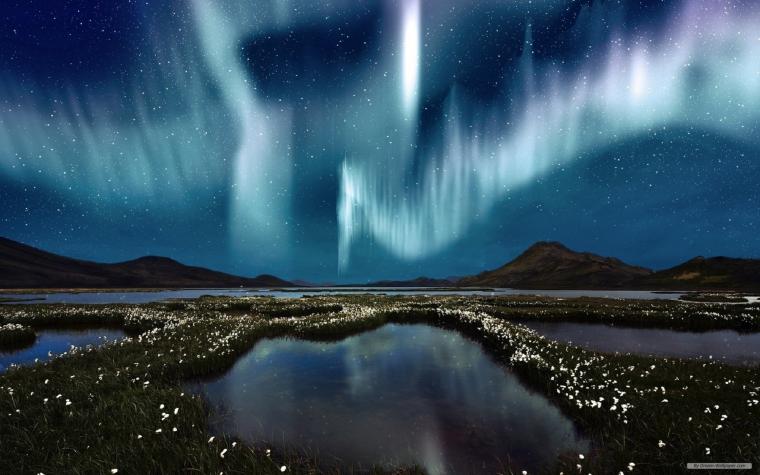 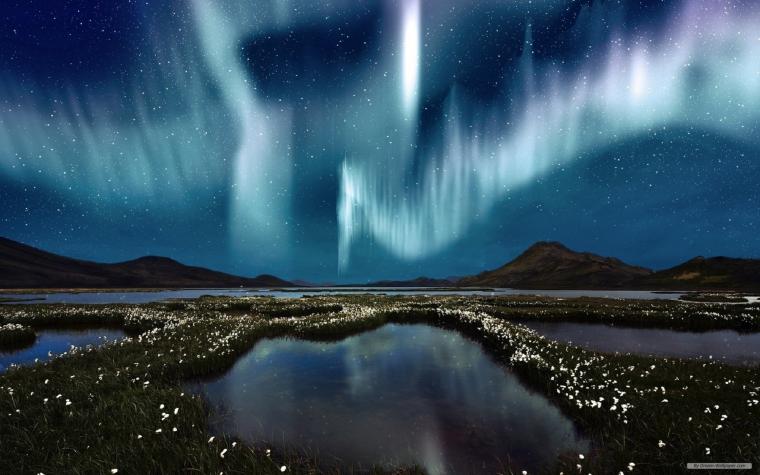 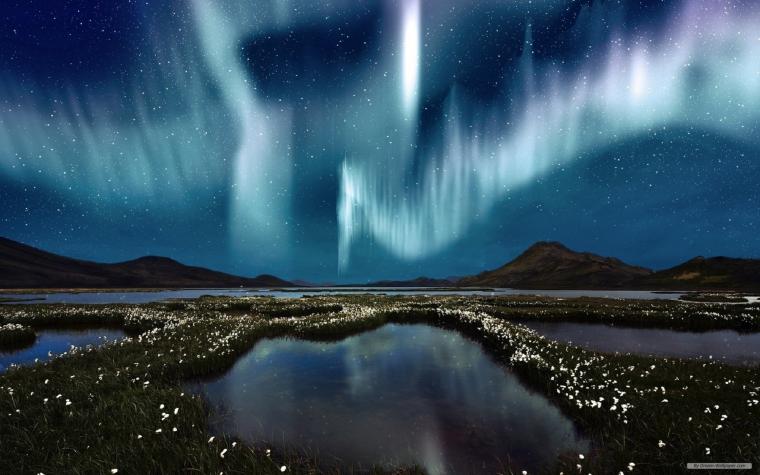 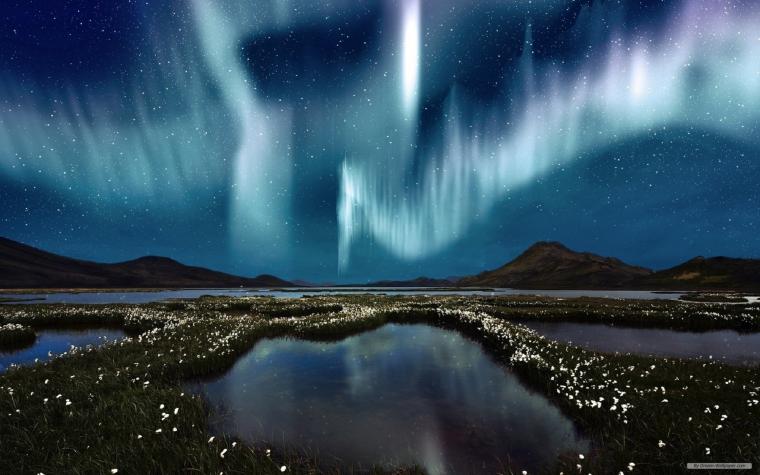 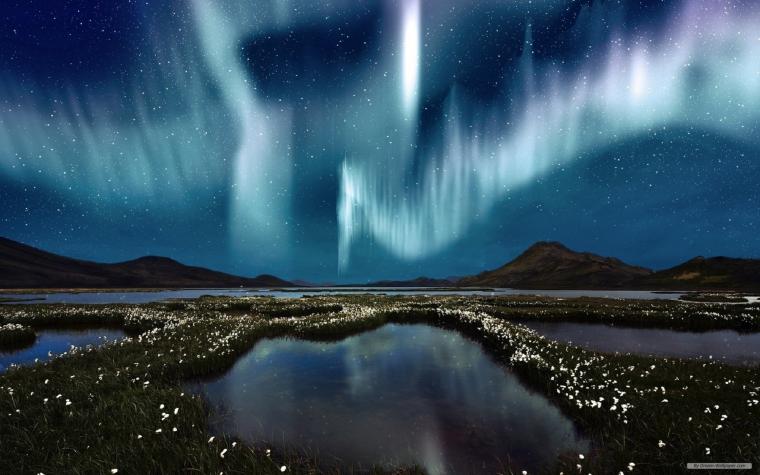 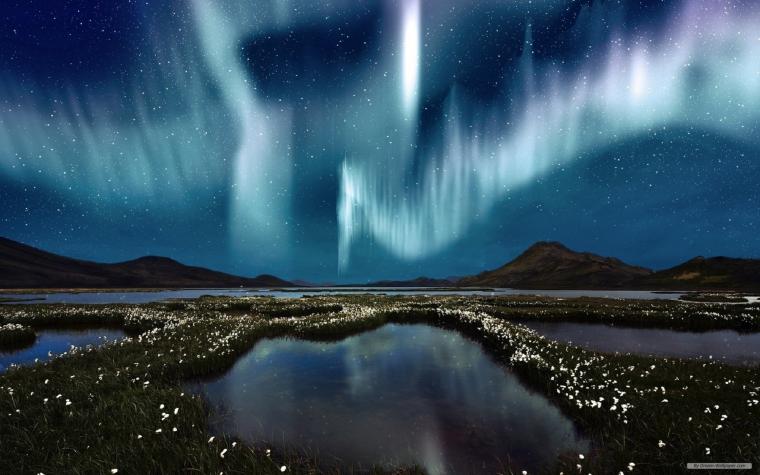 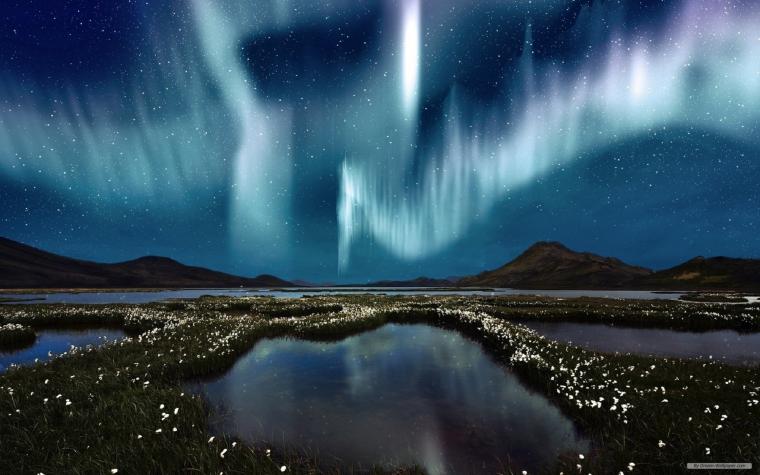 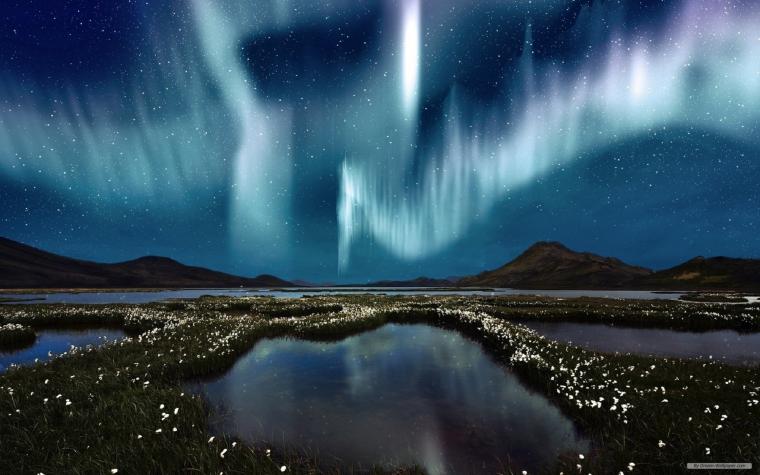 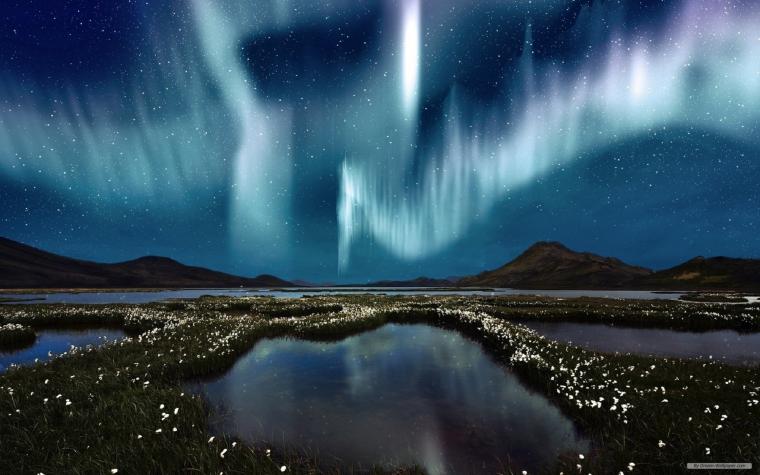 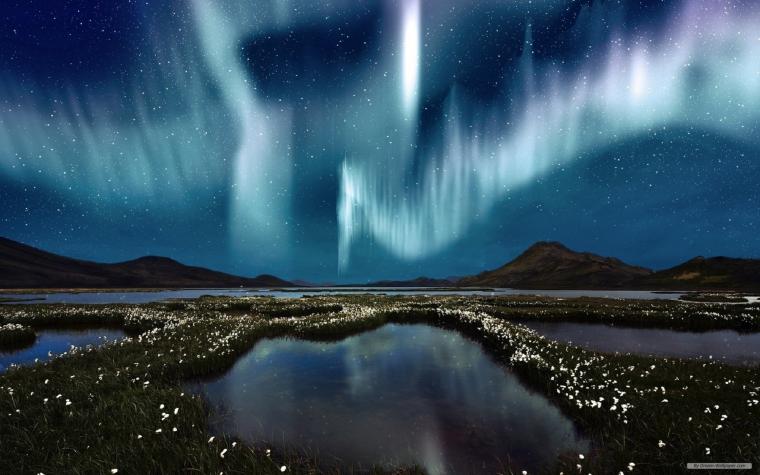 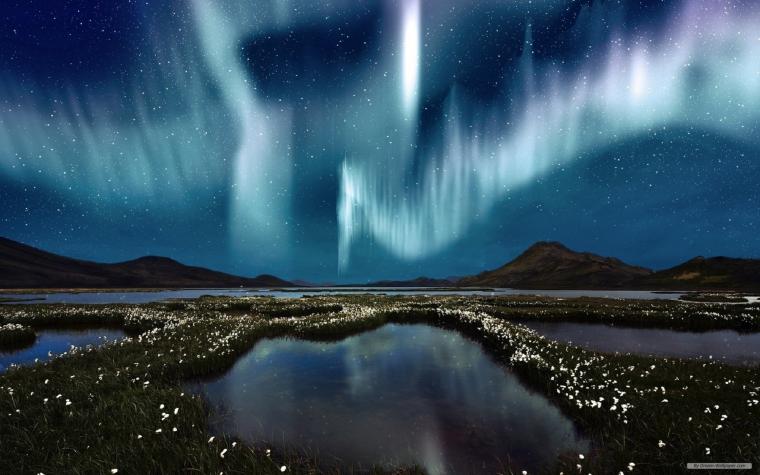 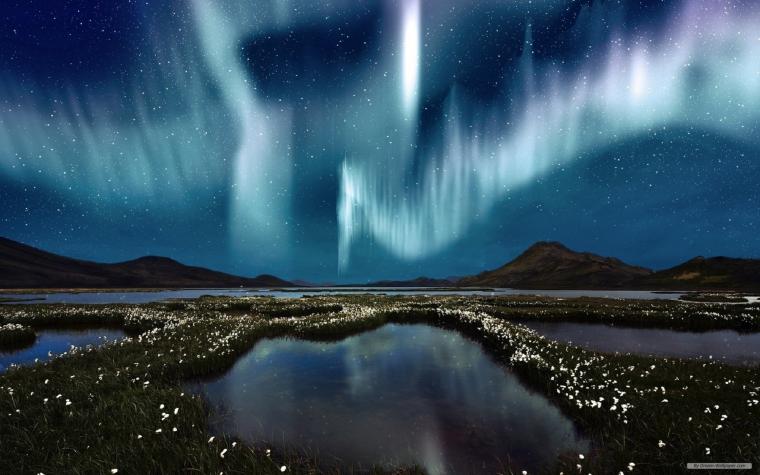 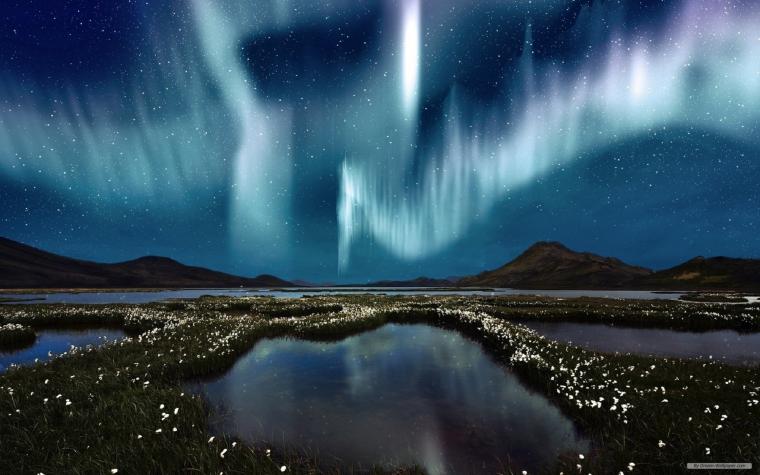 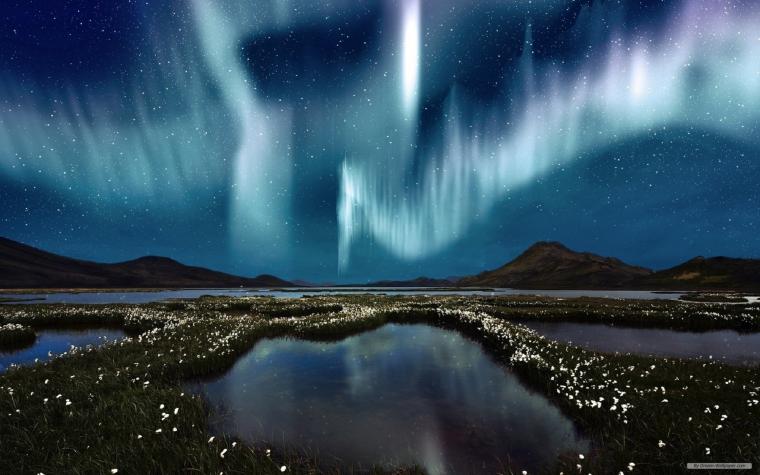 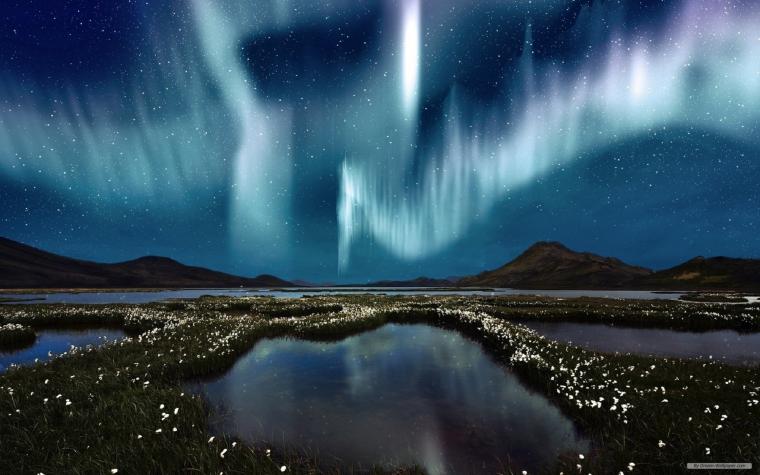 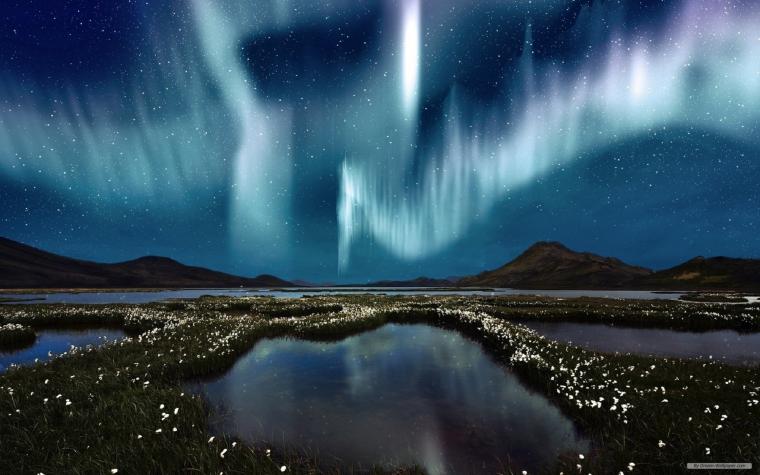 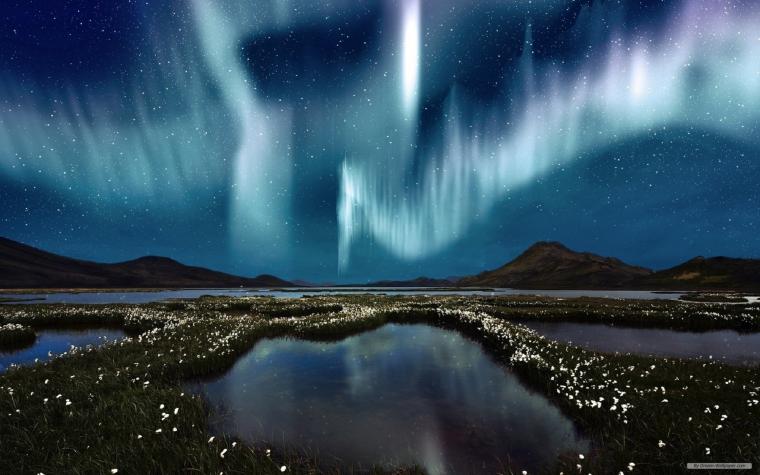 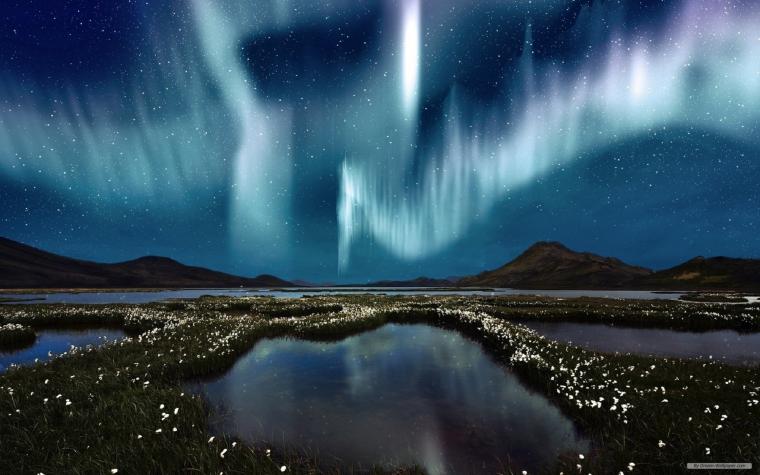 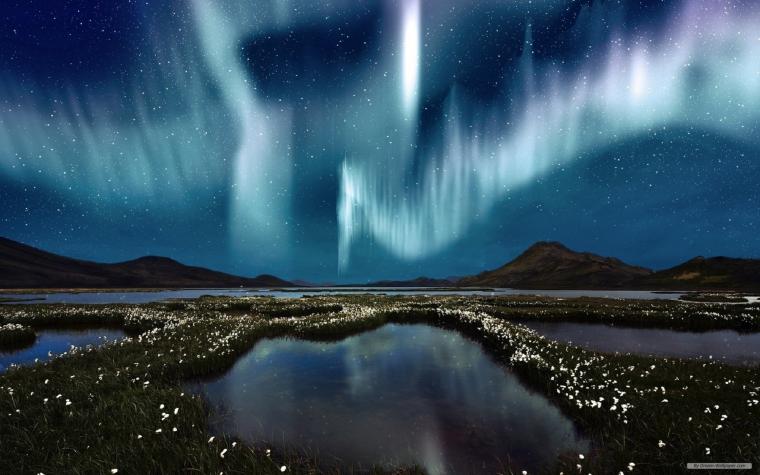 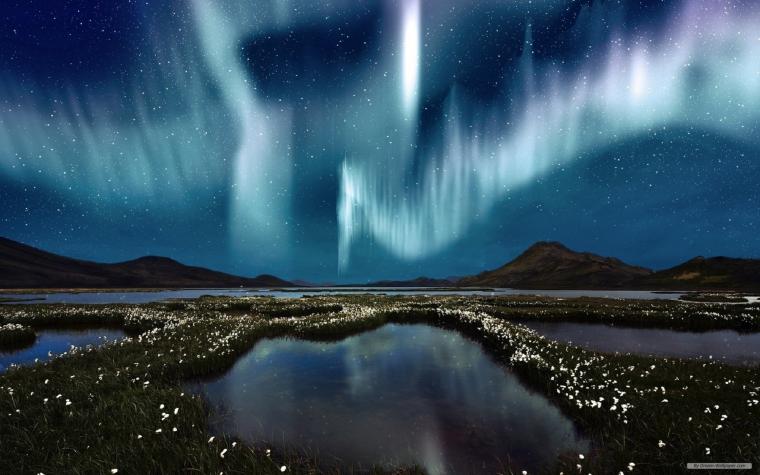 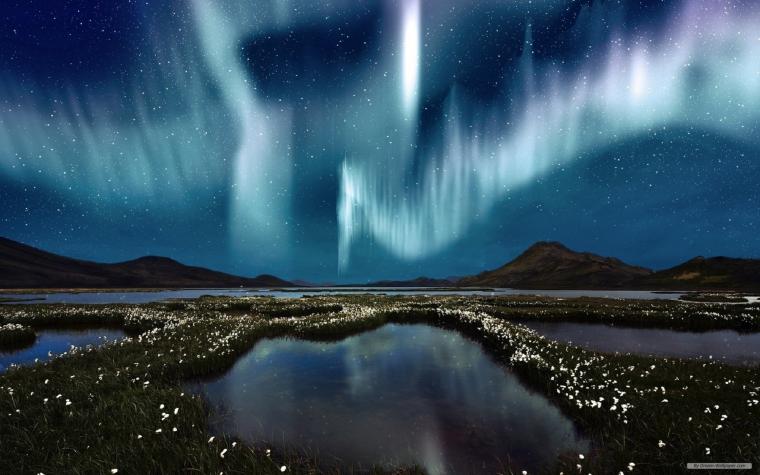 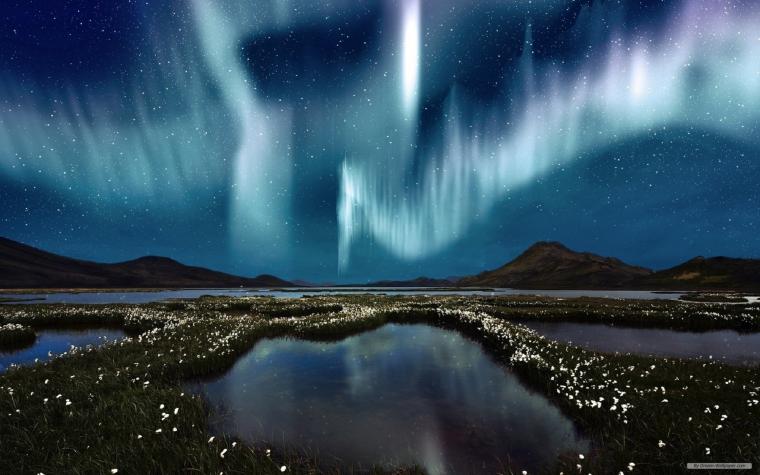 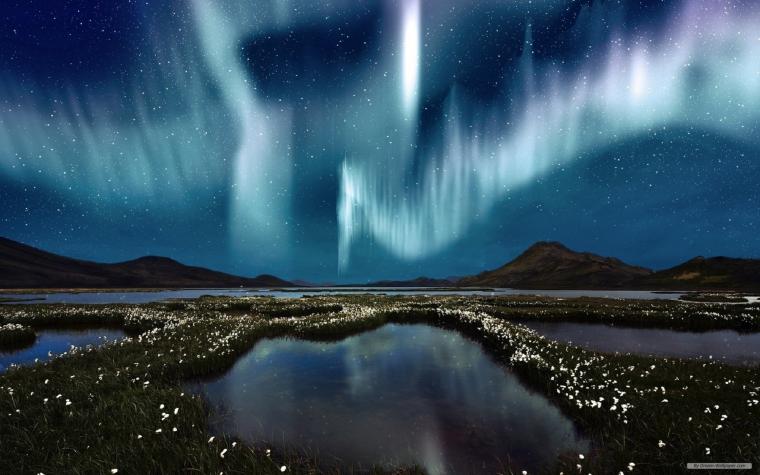 OPTION 1
WARM-UP
Brainstorming
OPTION 1
WARM-UP
HOI AN
OPTION 1
WARM-UP
BAU TRANG, MUI NE
OPTION 1
WARM-UP
FUJI, JAPAN
WARM-UP
OPTION 1
VICTORIA FALLS, BETWEEN ZAMBIA AND ZIMBABWE
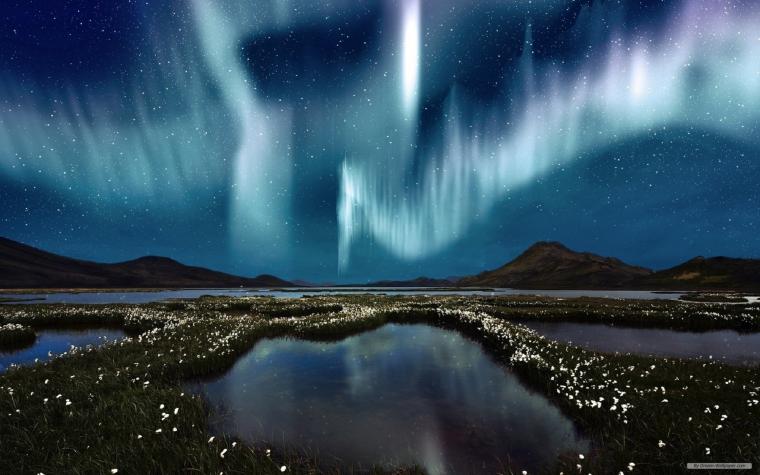 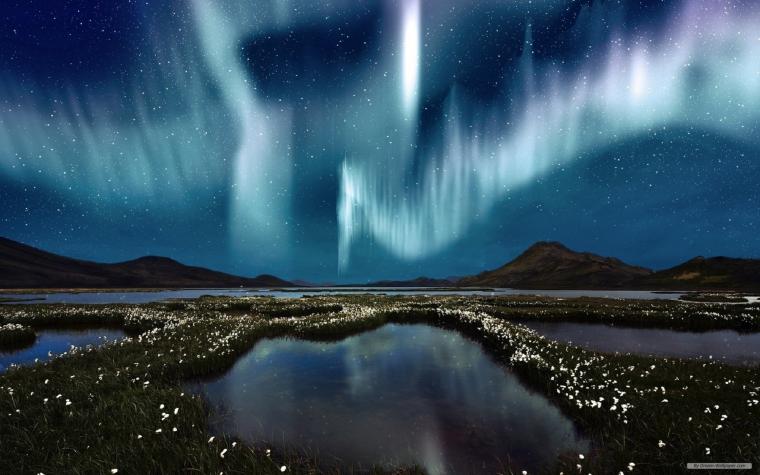 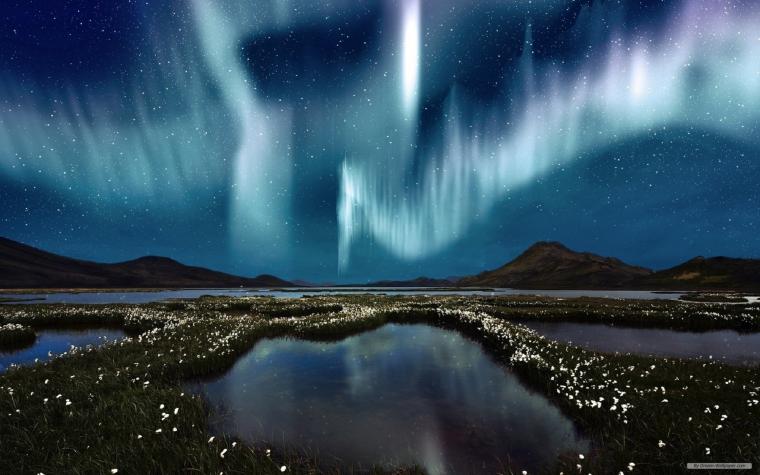 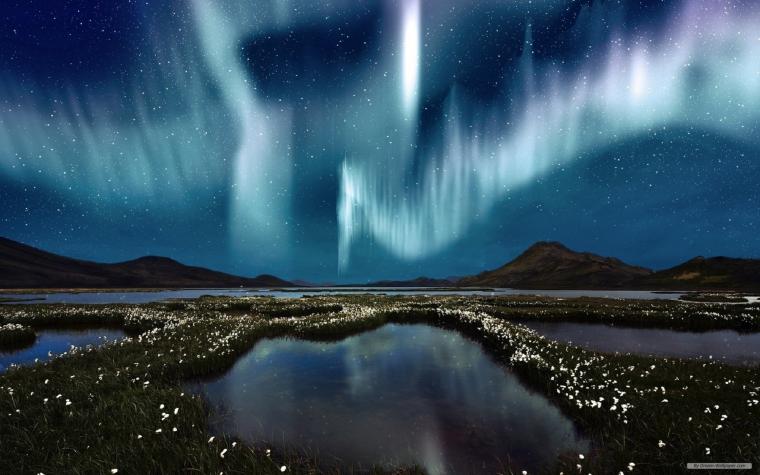 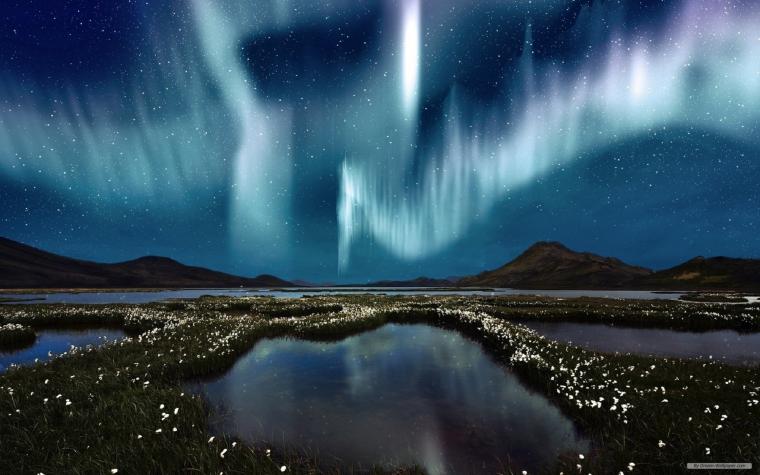 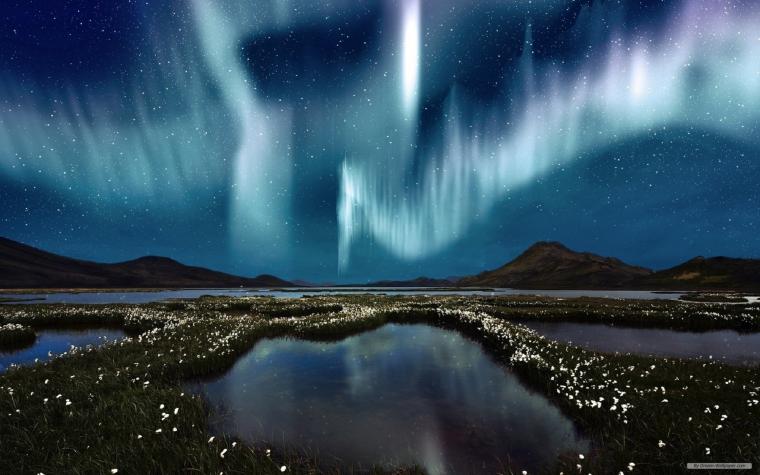 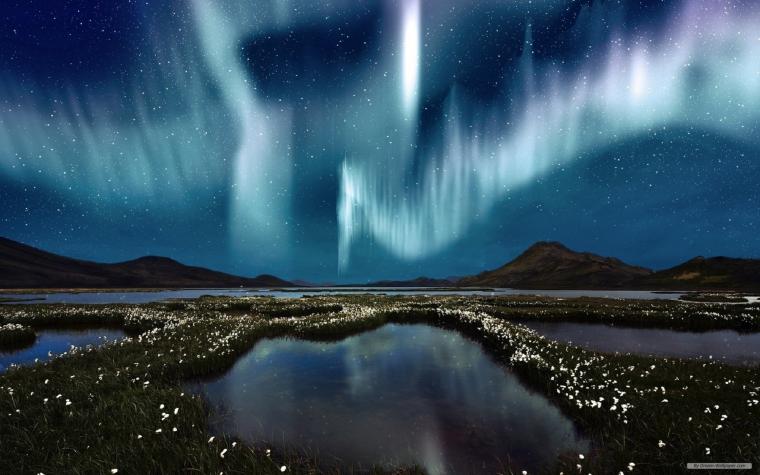 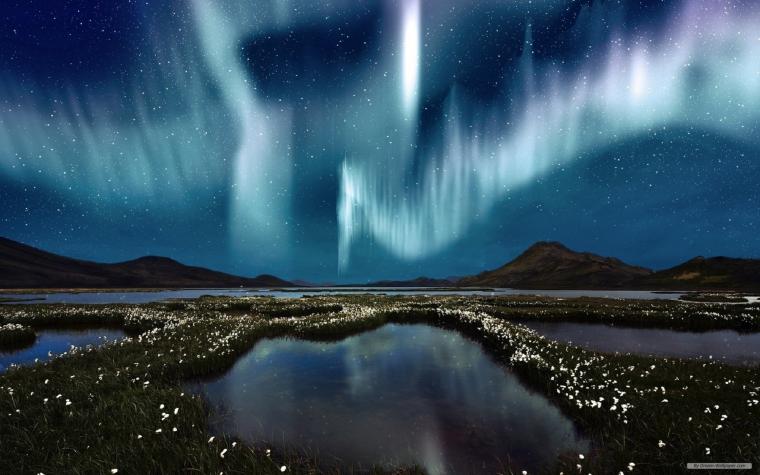 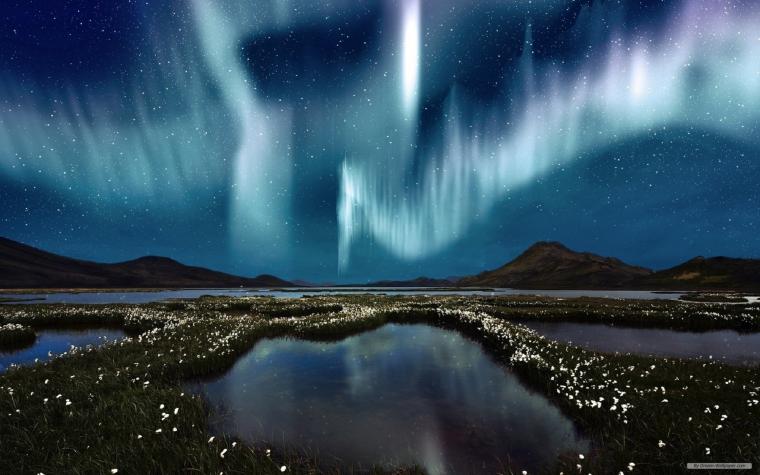 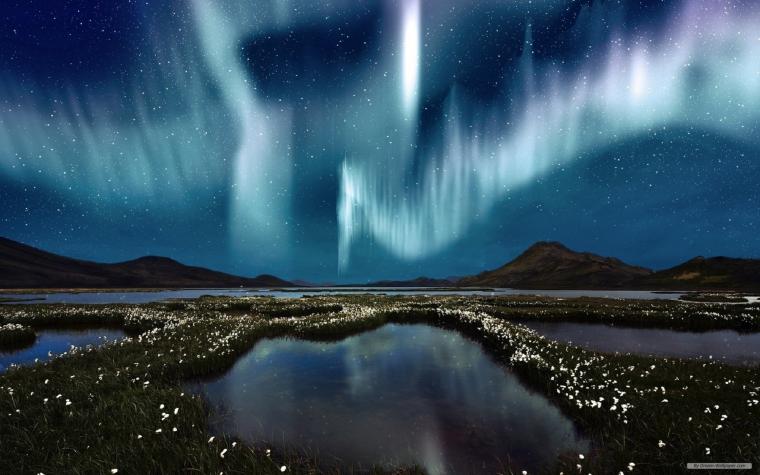 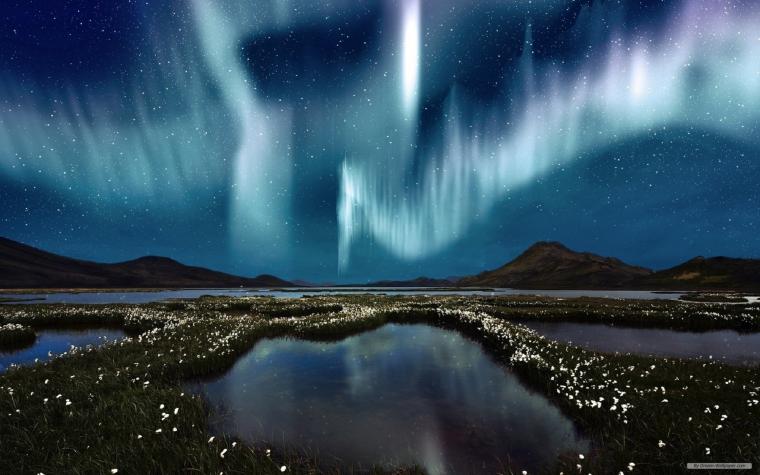 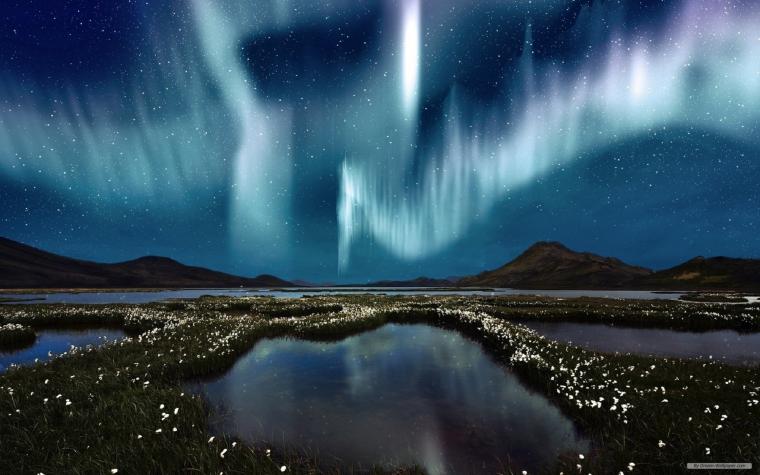 Unit
7
NATURAL WONDERS OF THE WORLD
LESSON 2: A CLOSER LOOK 1
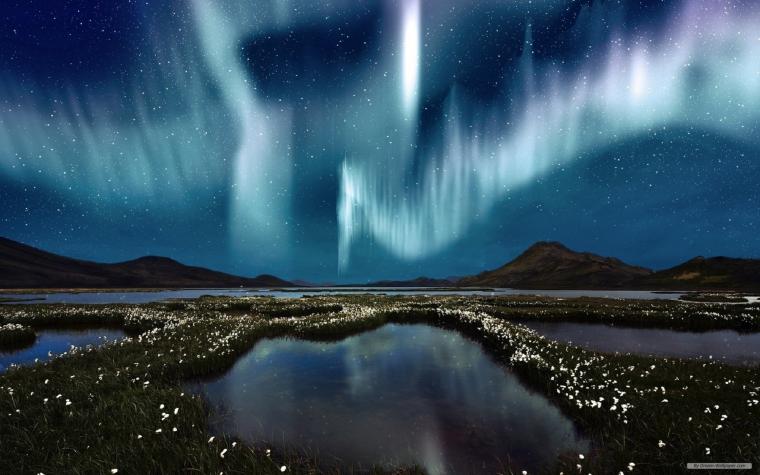 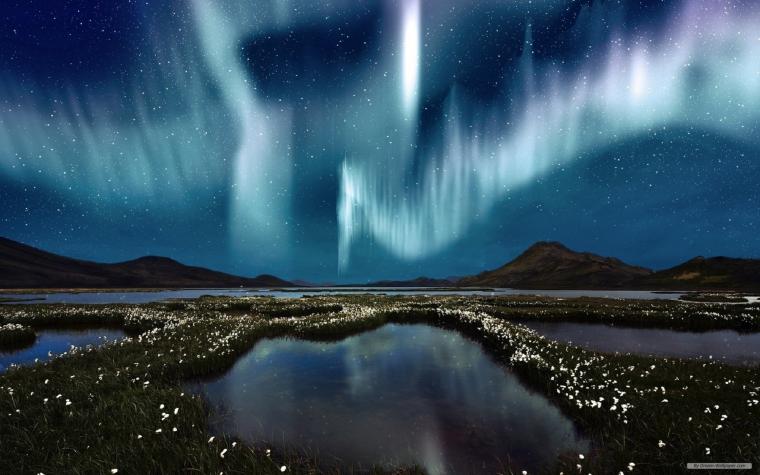 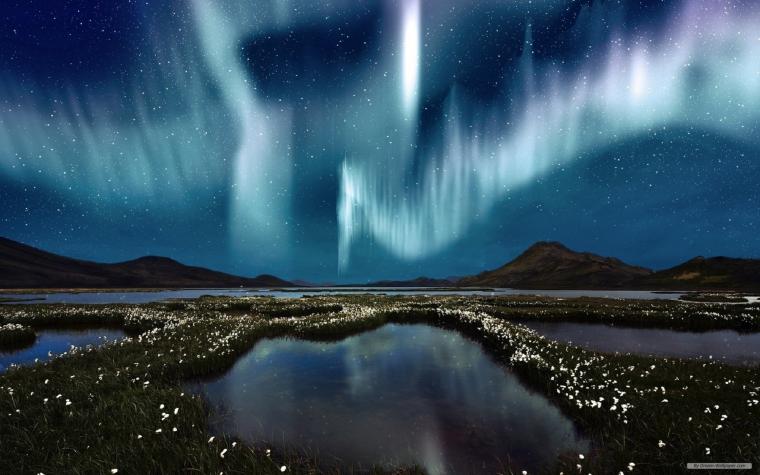 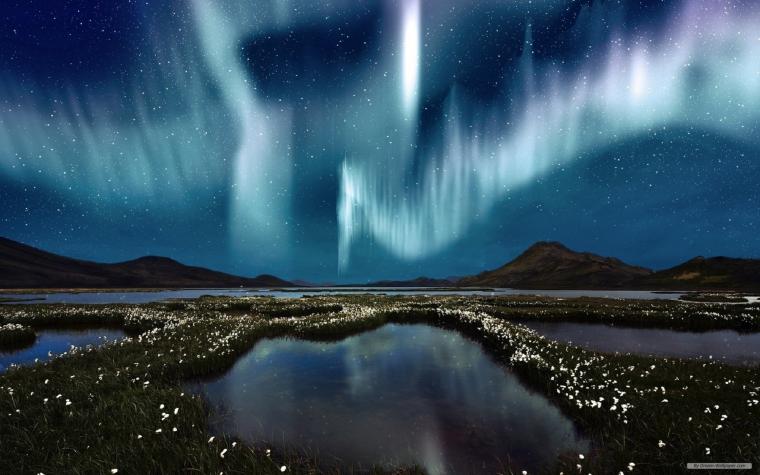 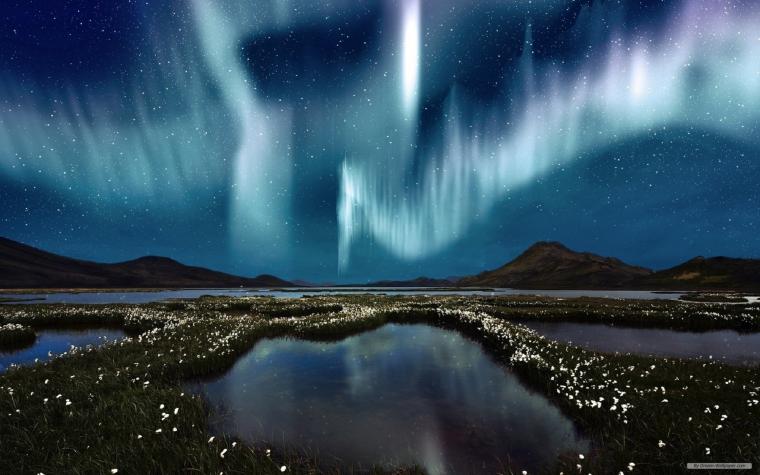 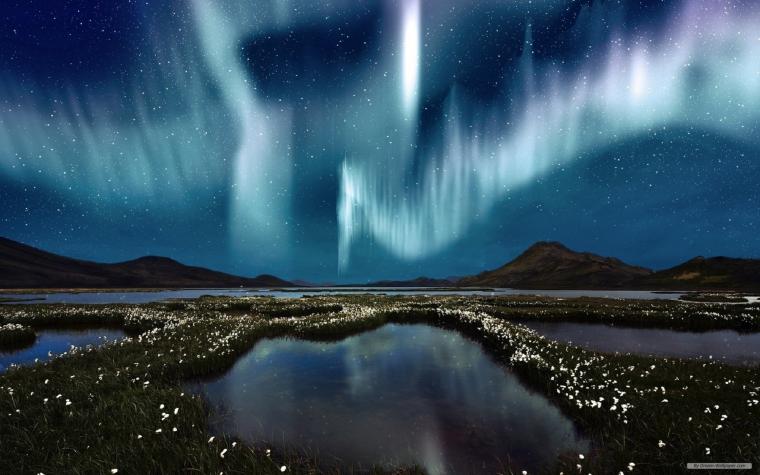 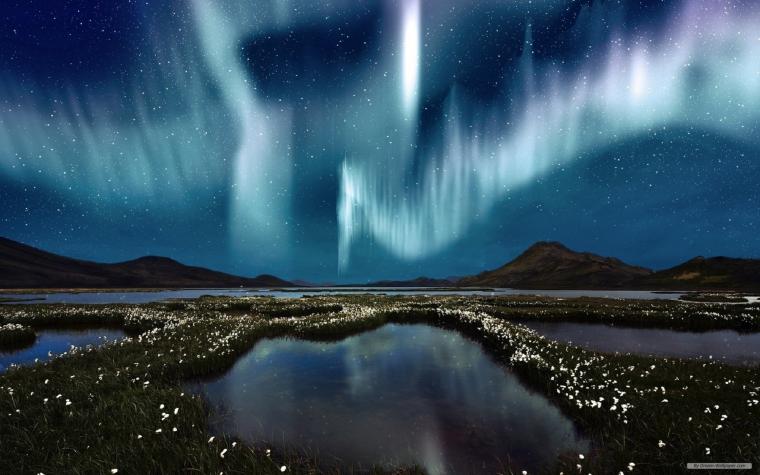 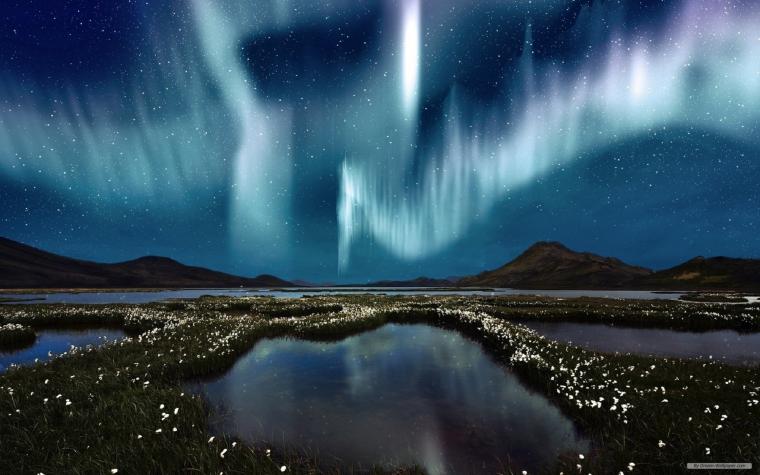 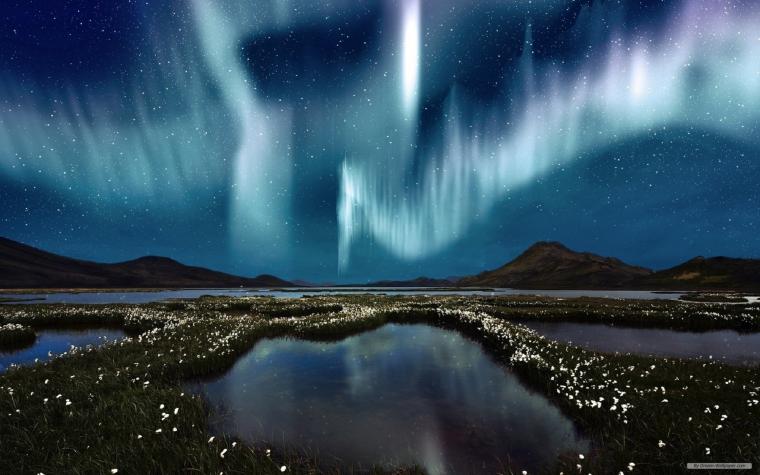 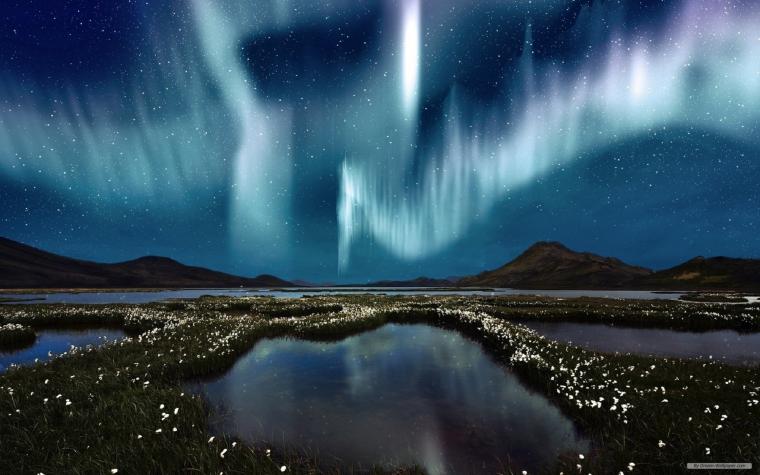 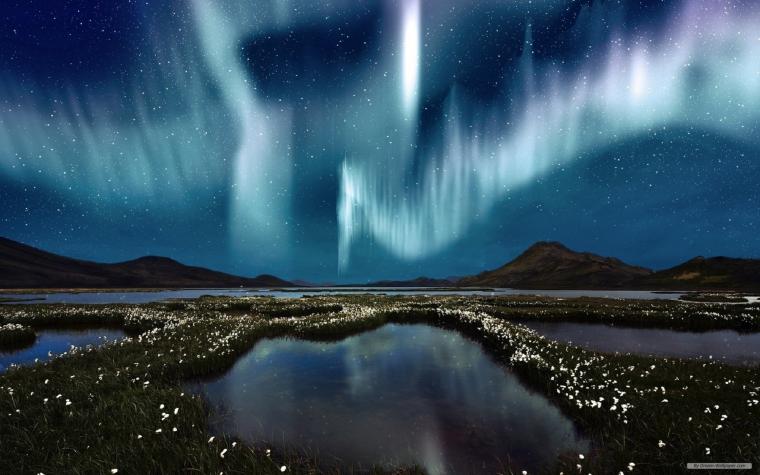 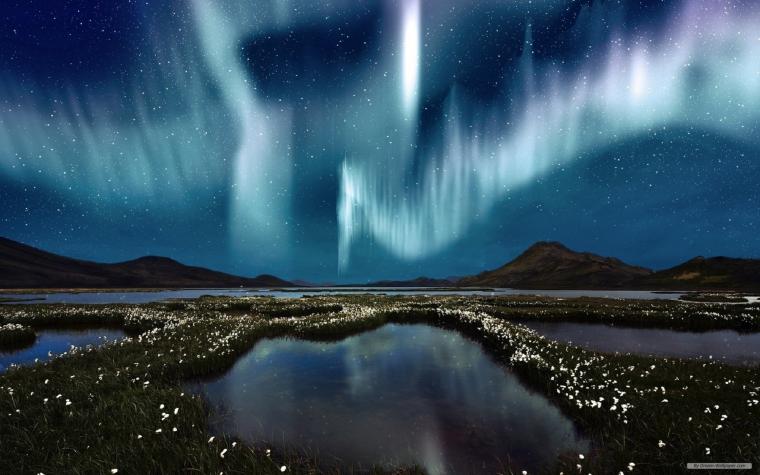 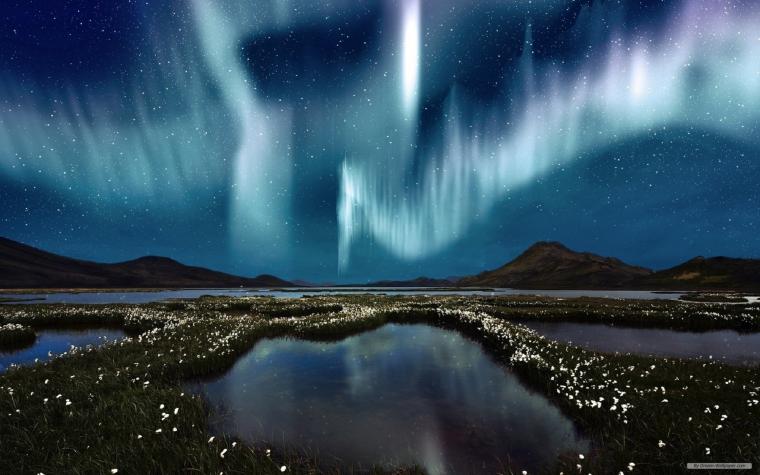 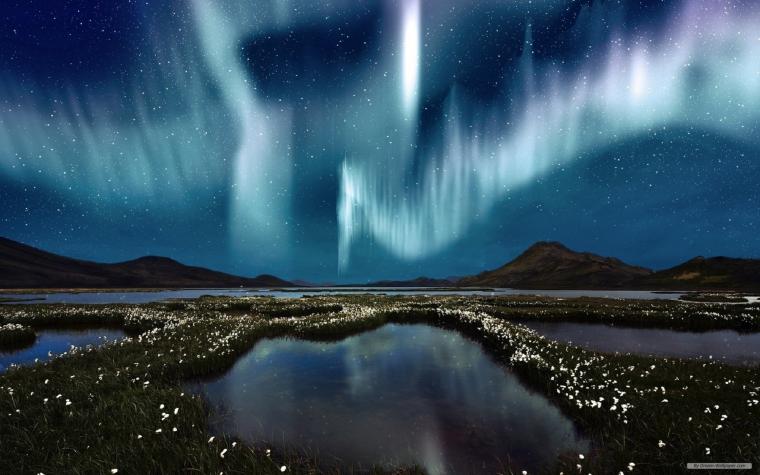 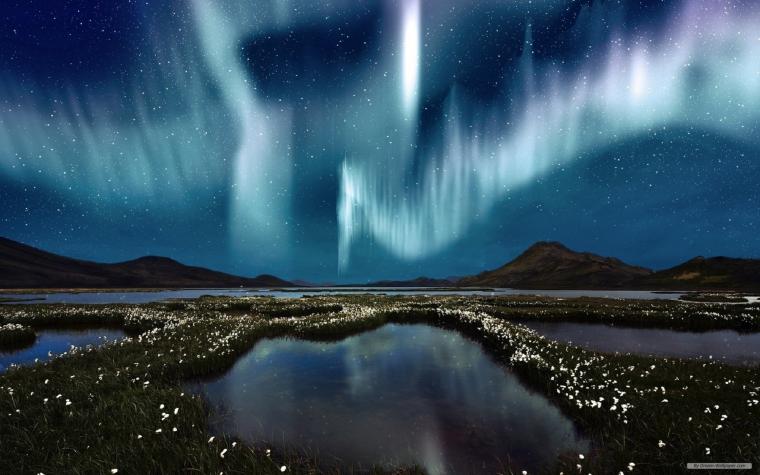 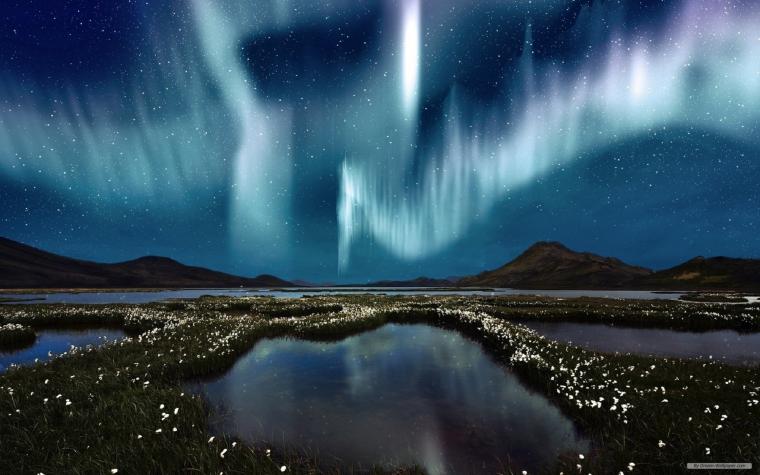 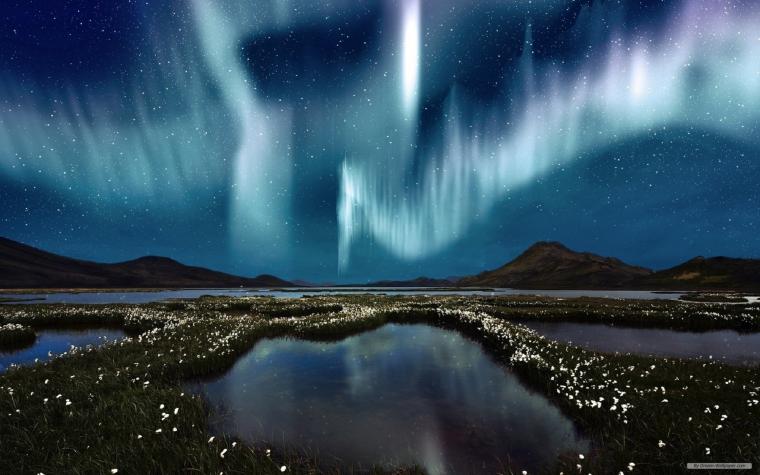 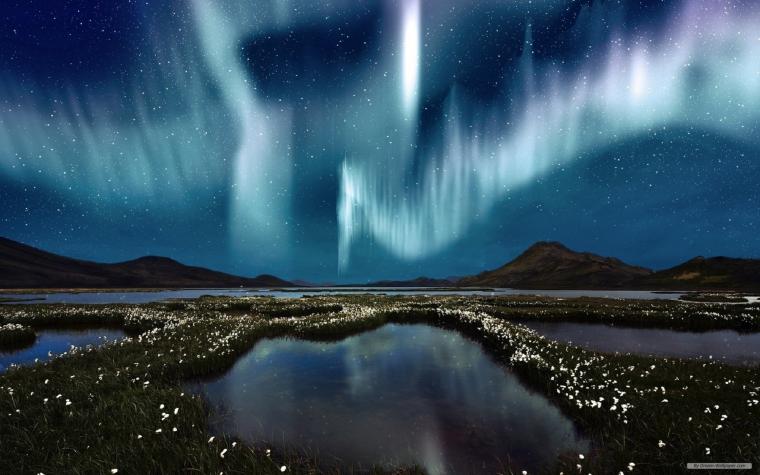 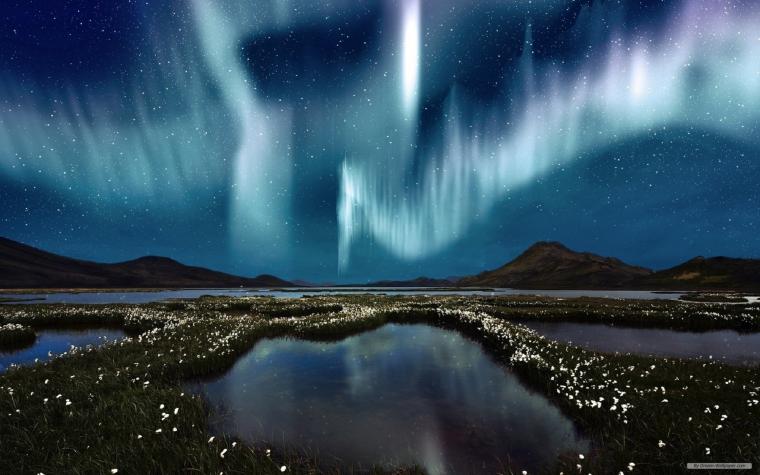 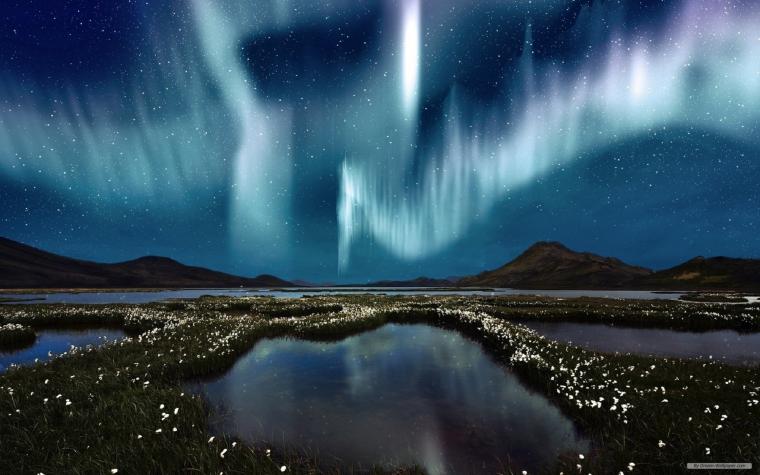 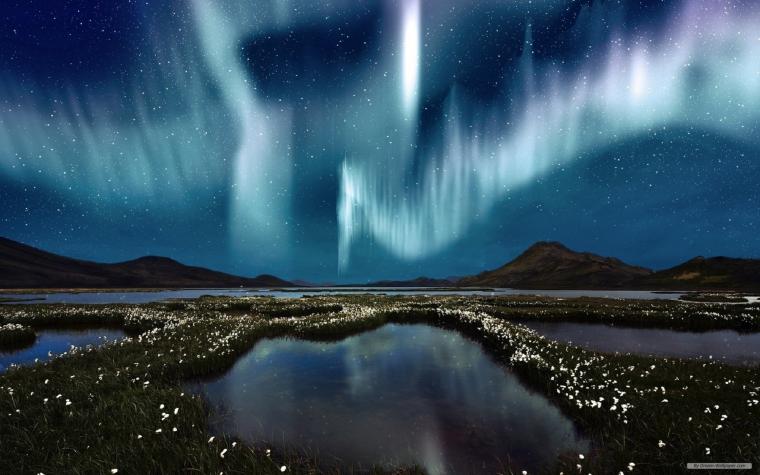 PERIOD 56
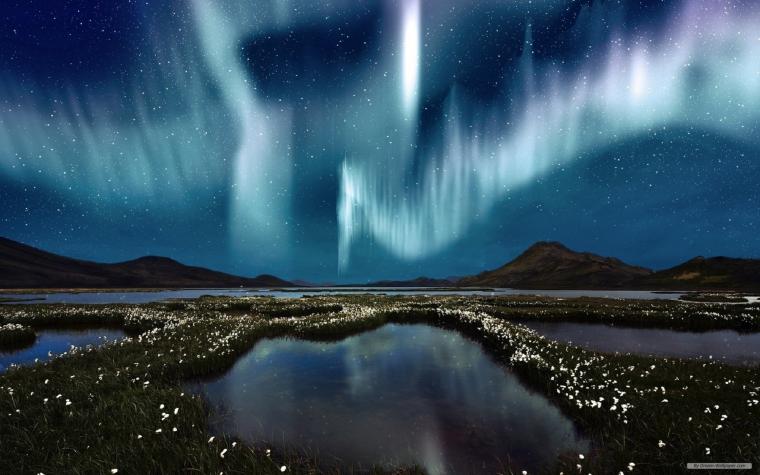 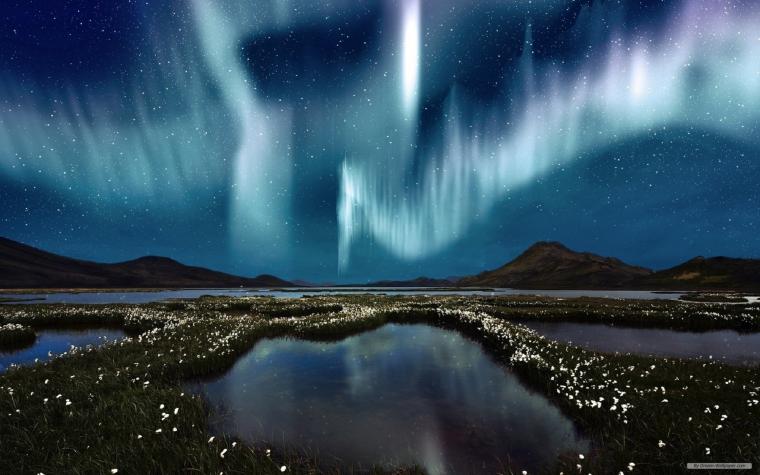 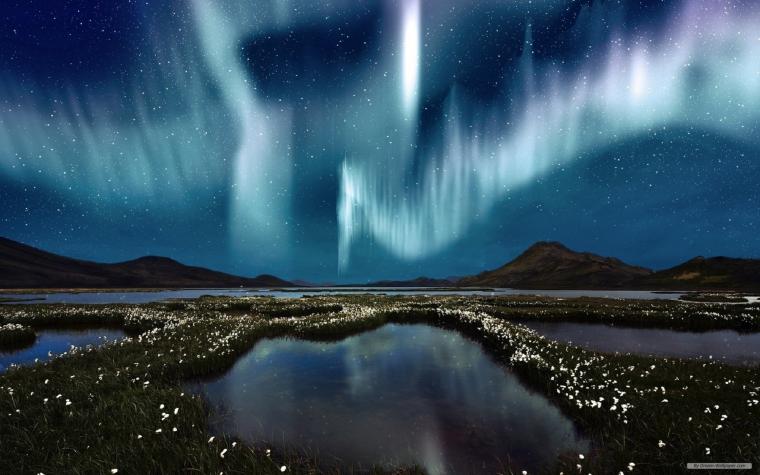 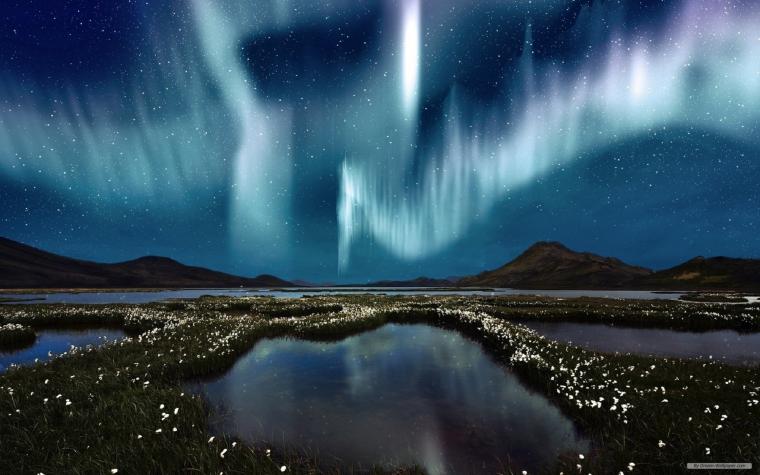 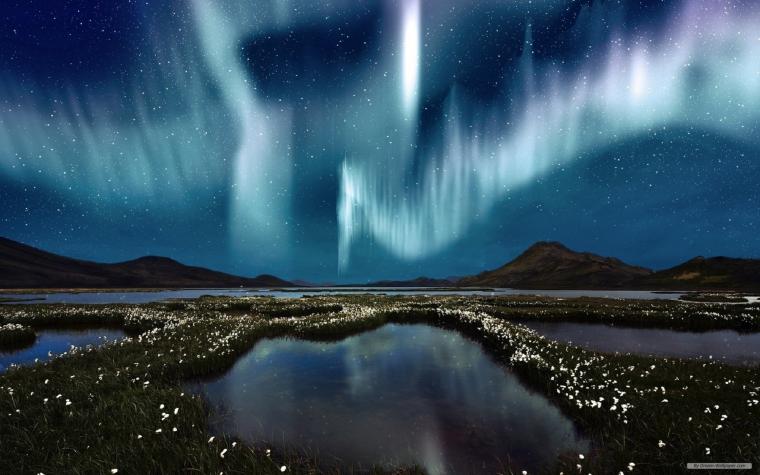 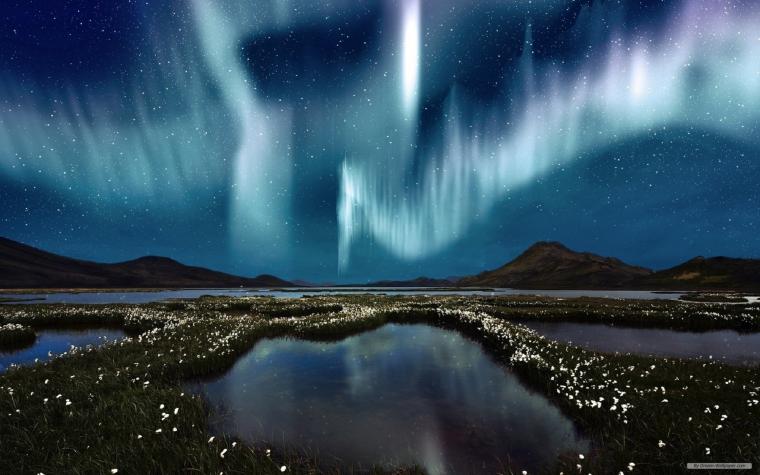 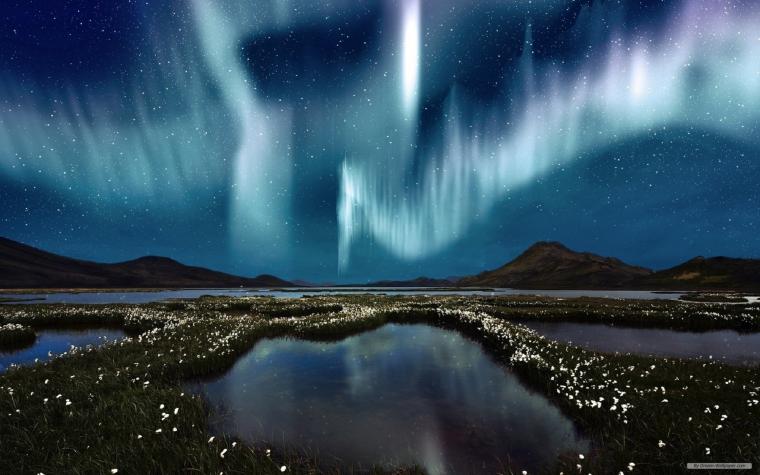 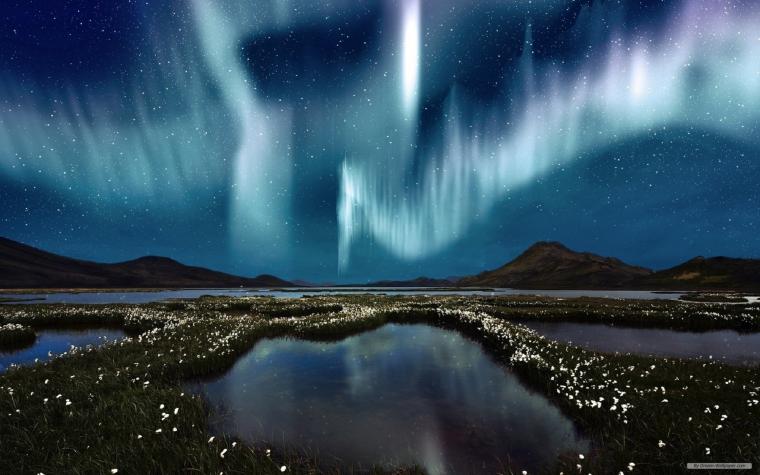 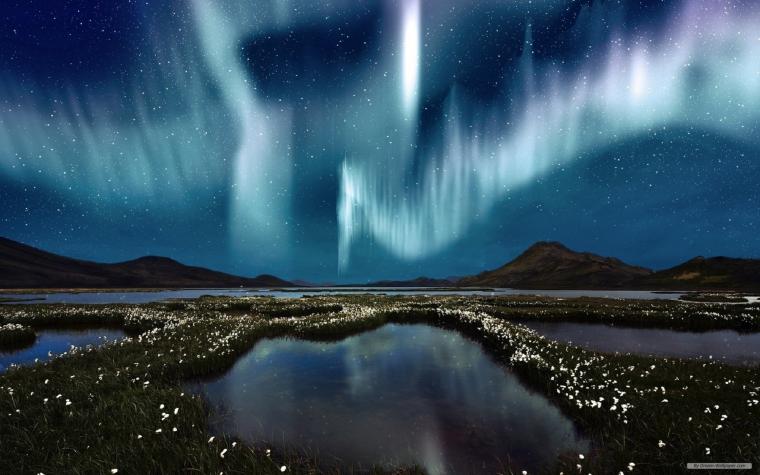 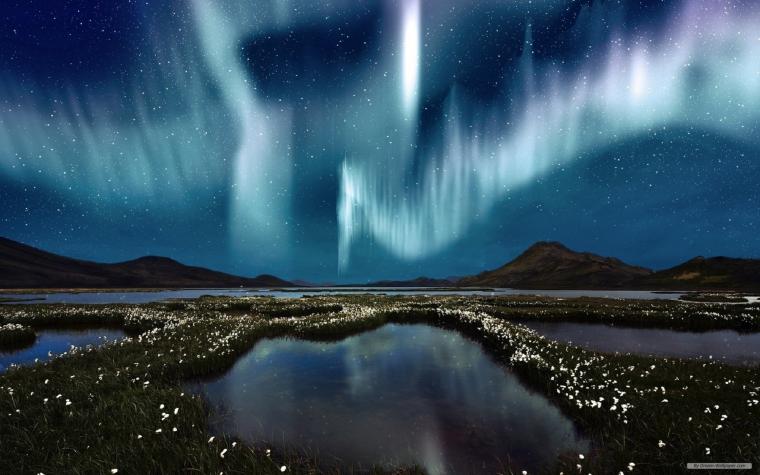 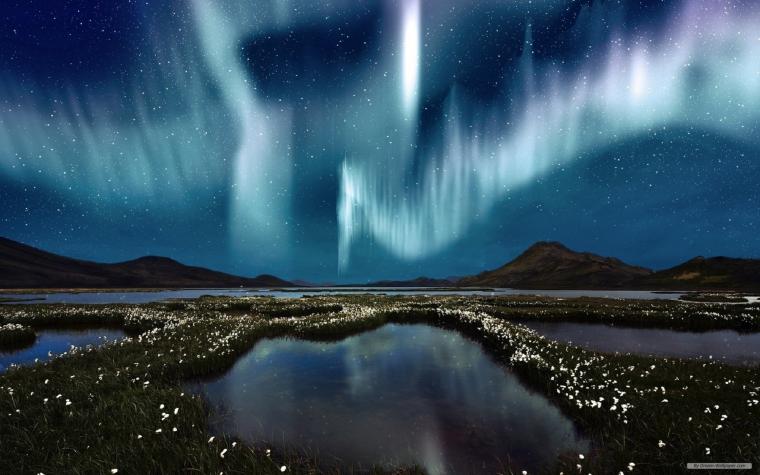 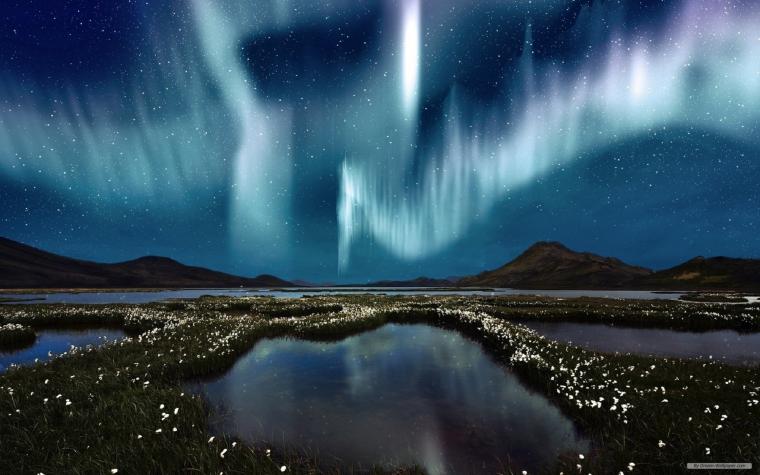 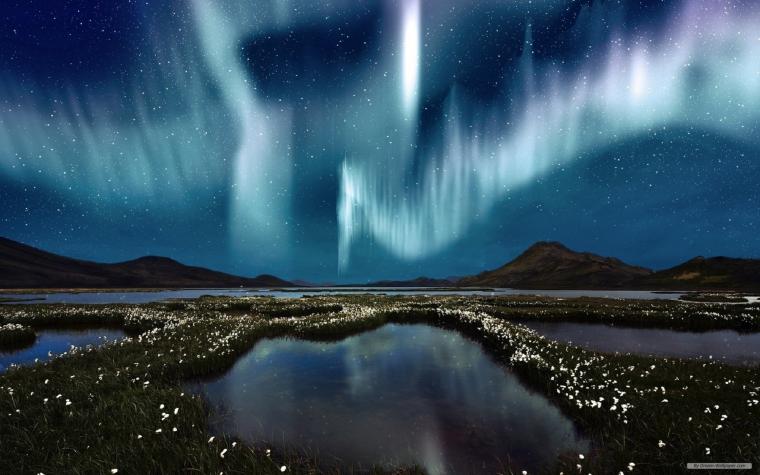 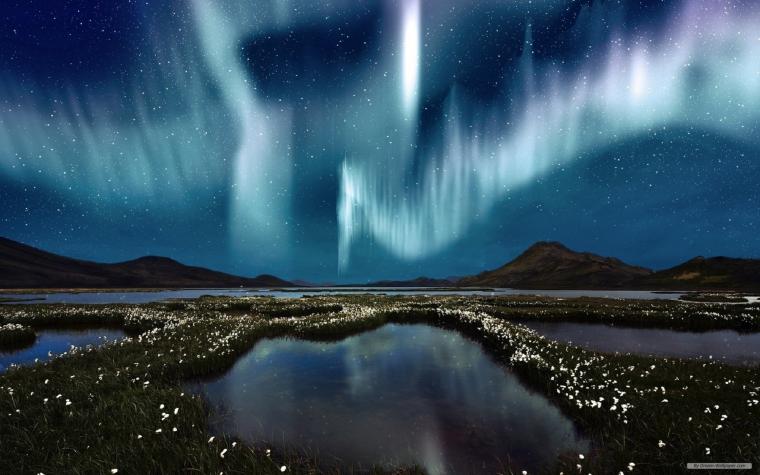 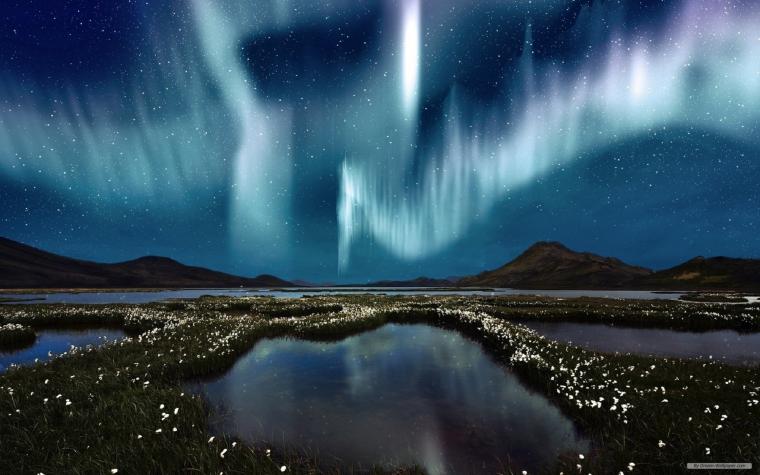 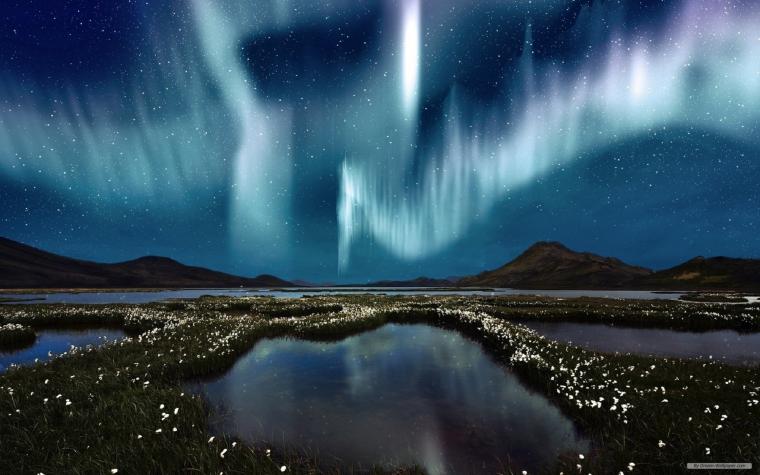 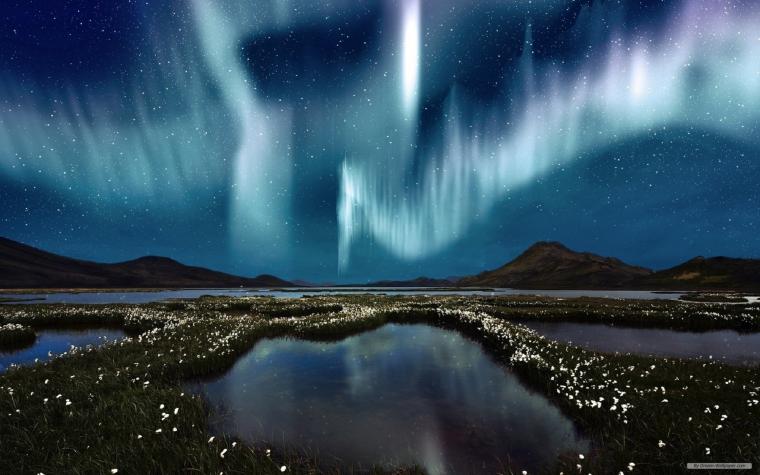 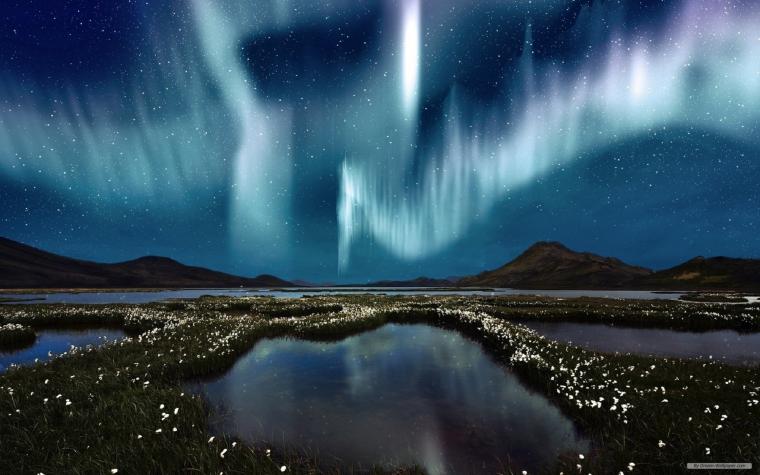 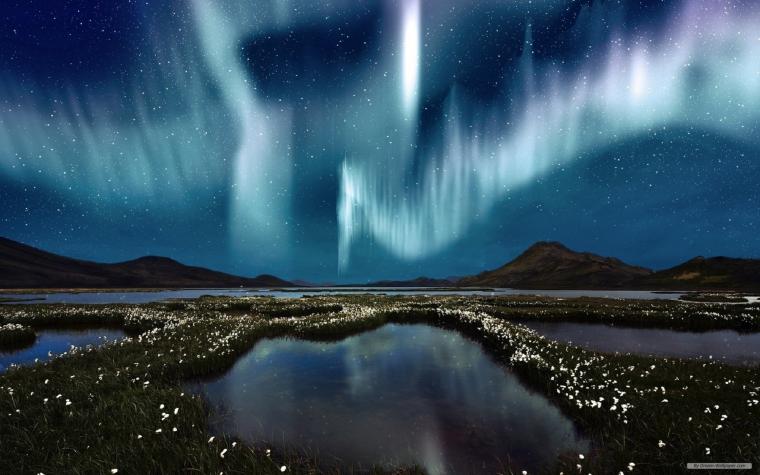 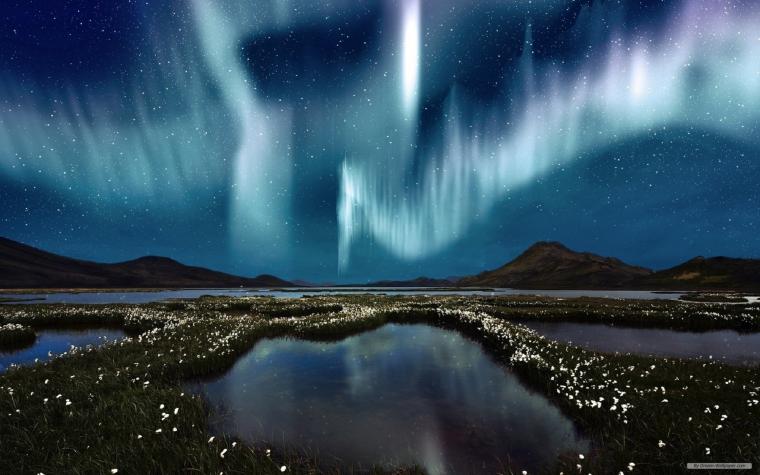 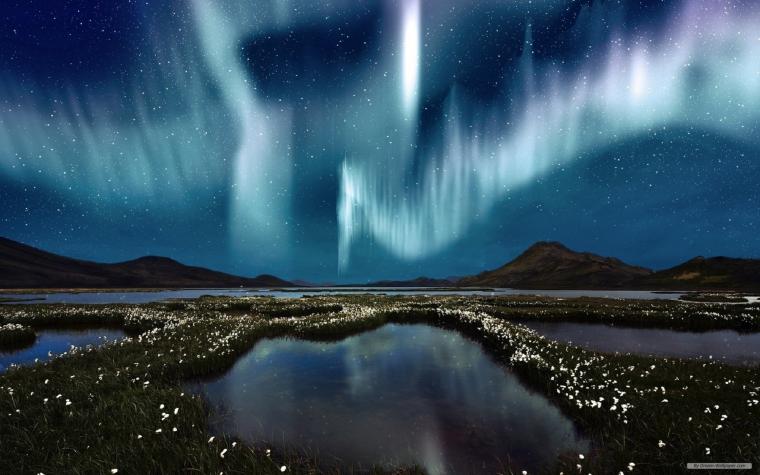 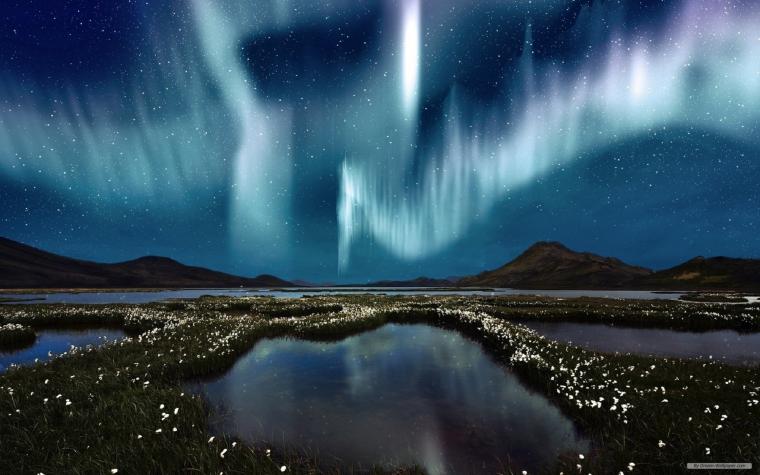 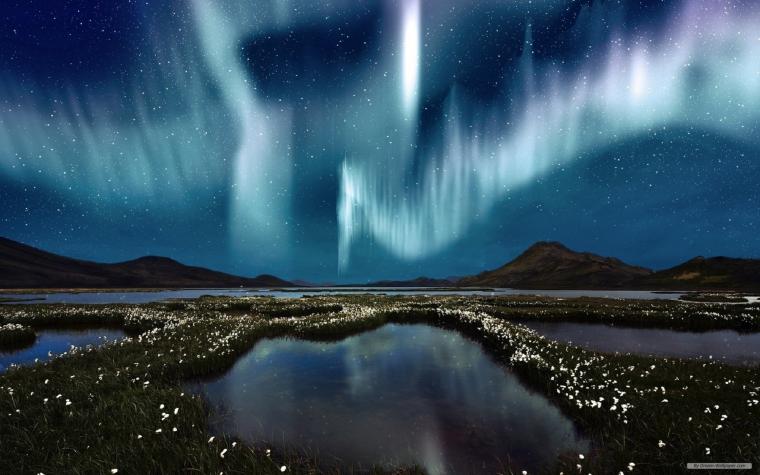 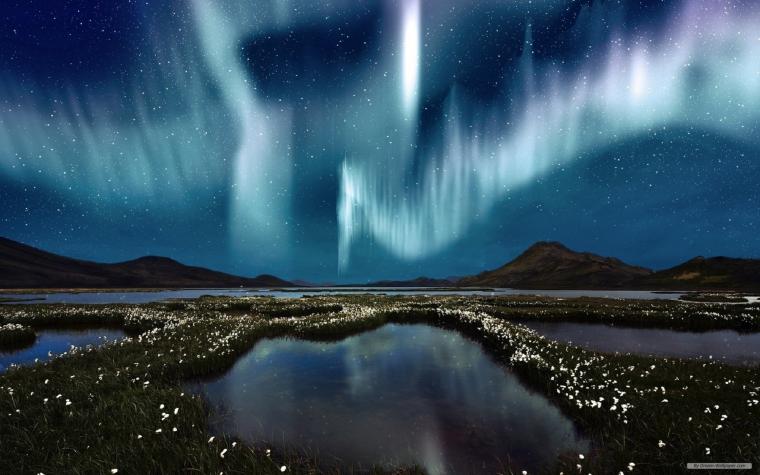 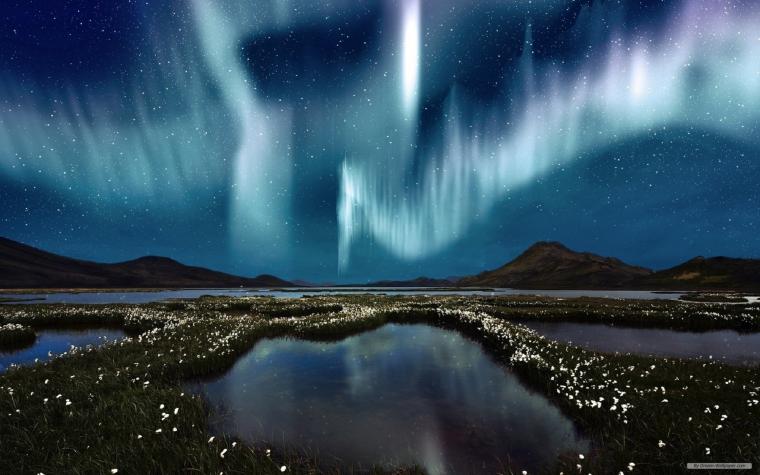 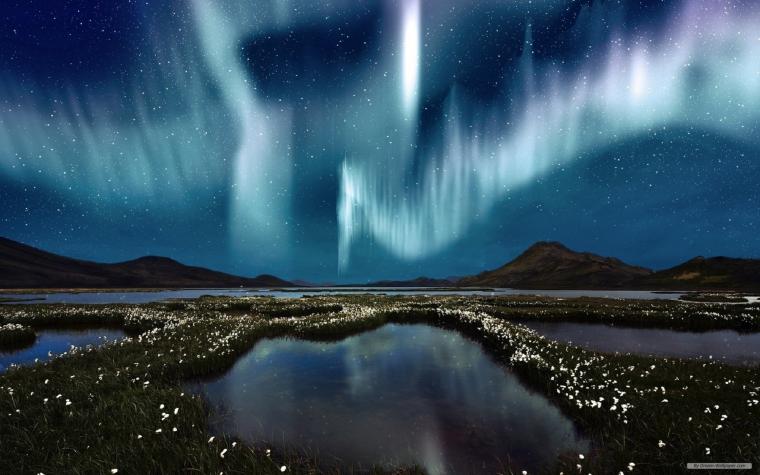 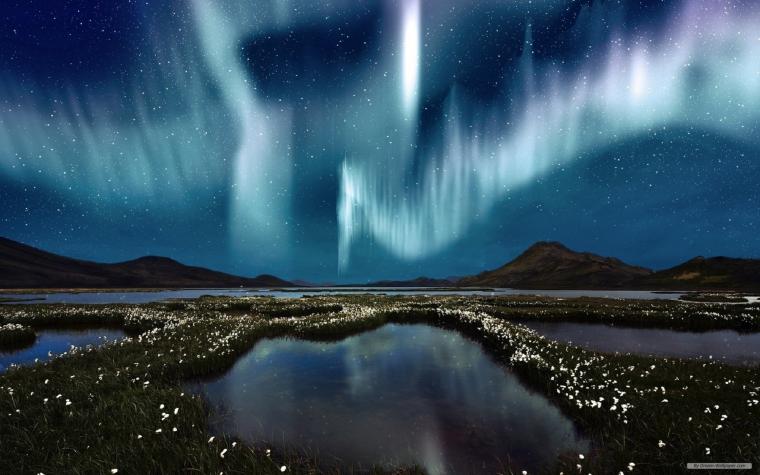 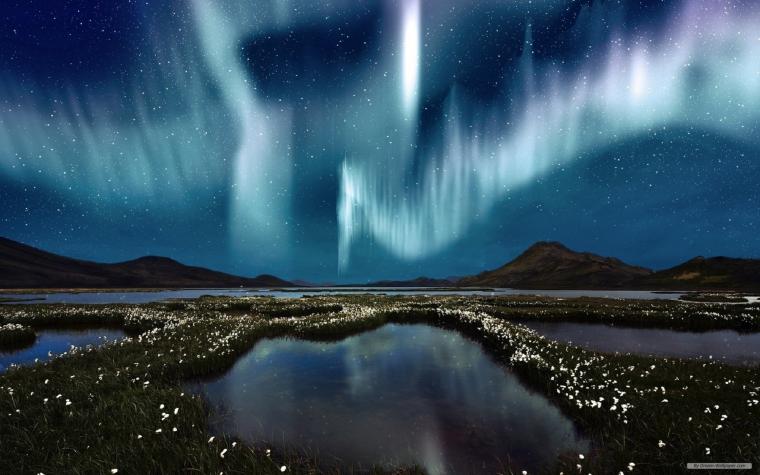 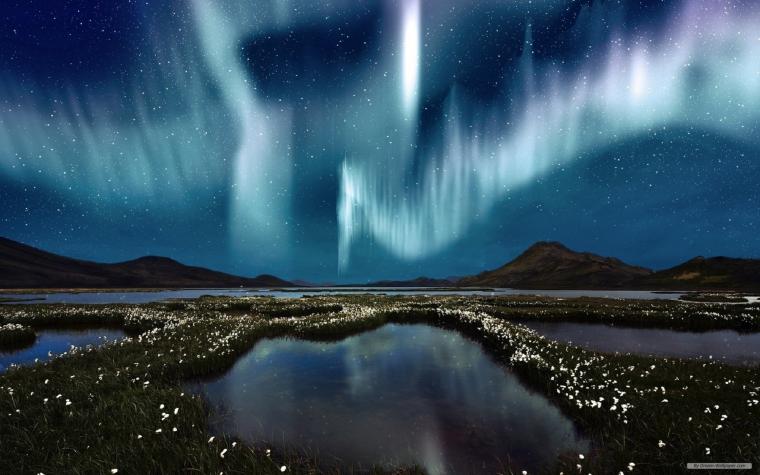 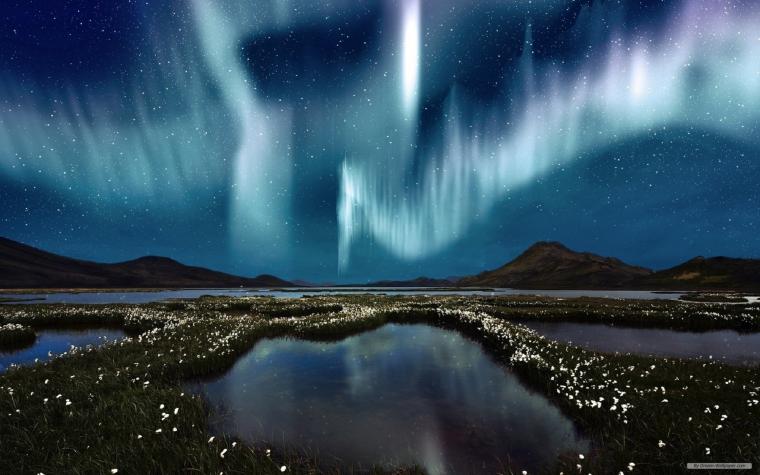 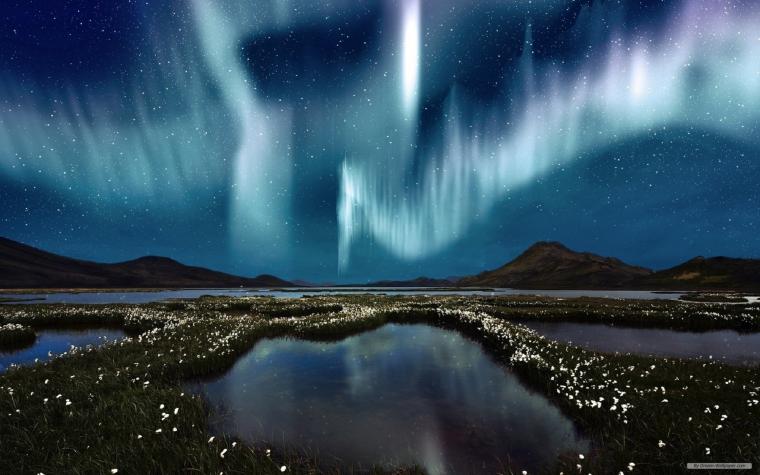 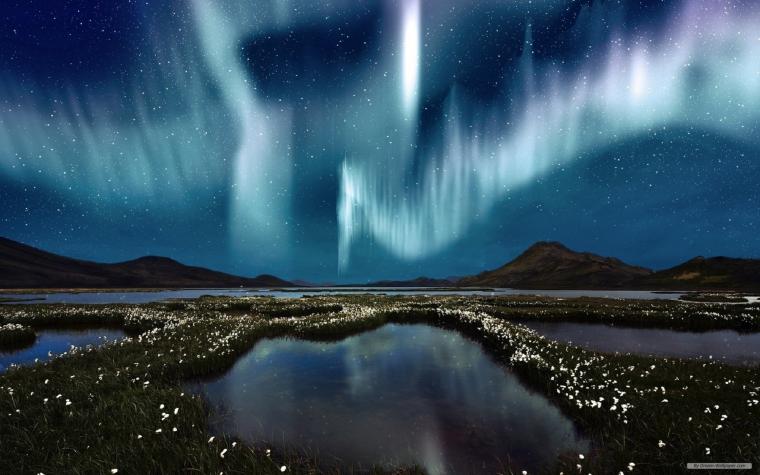 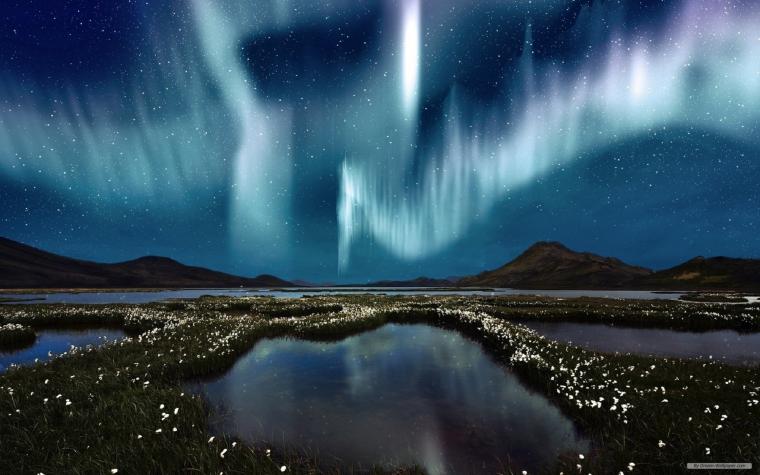 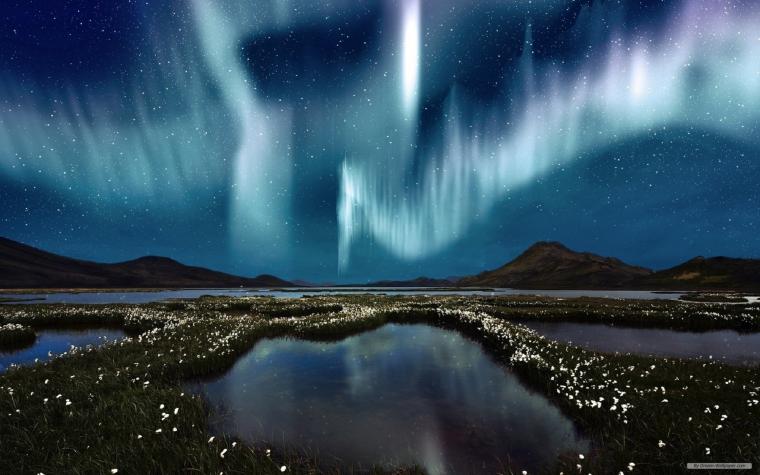 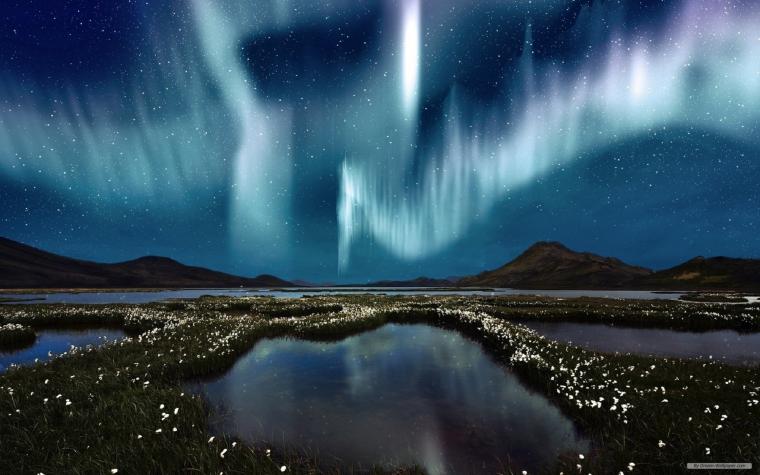 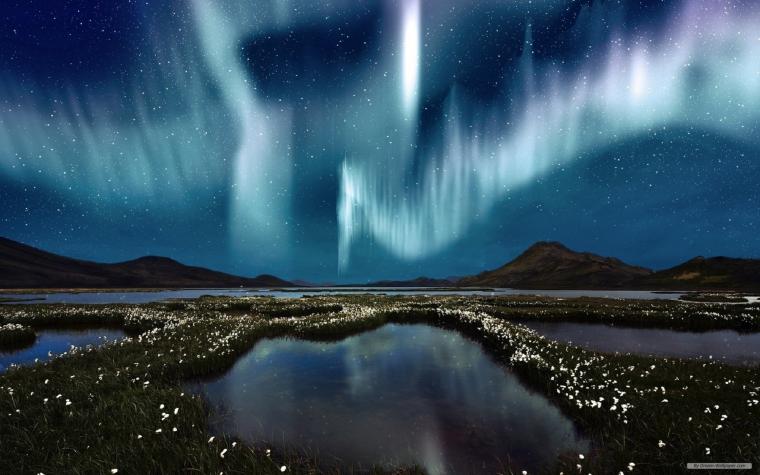 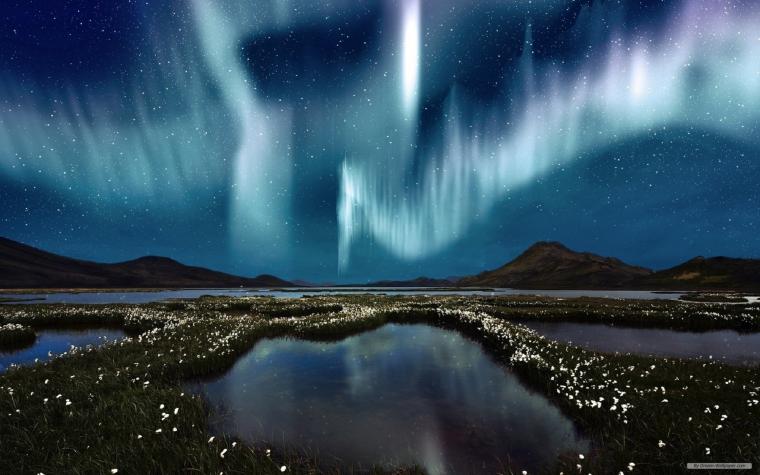 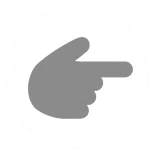 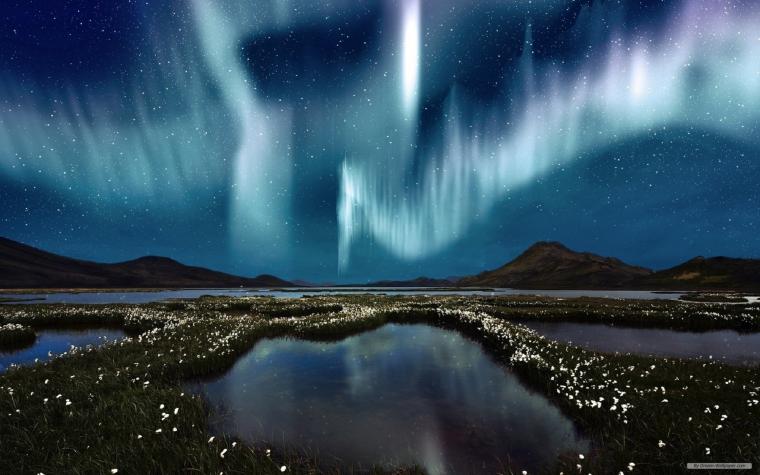 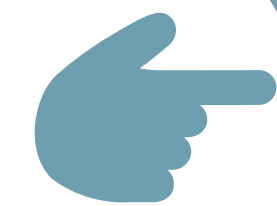 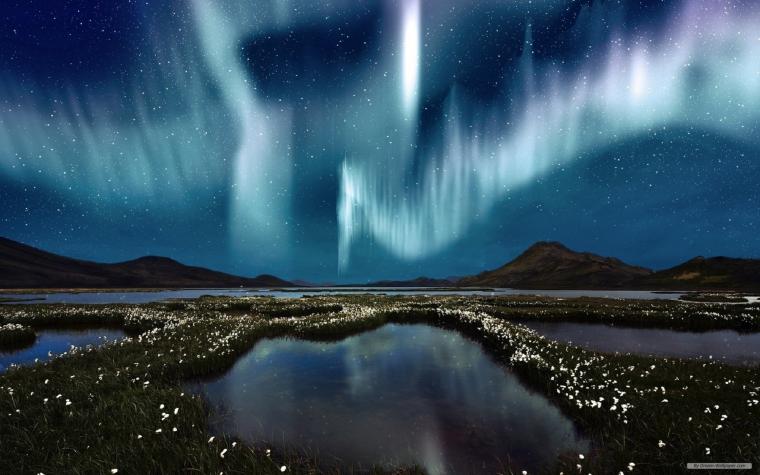 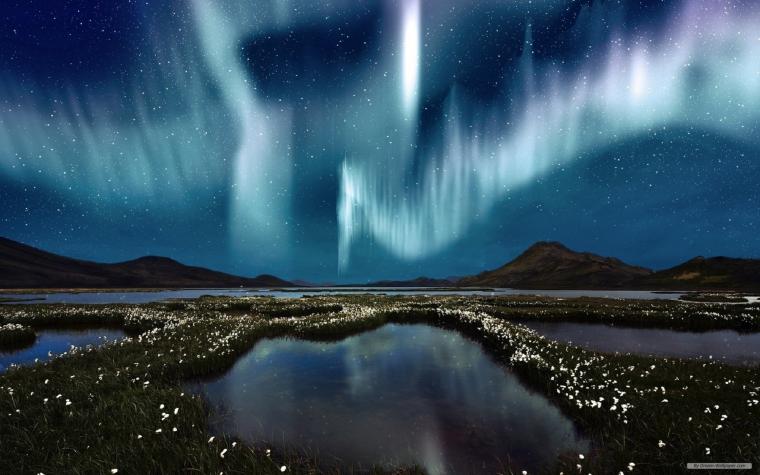 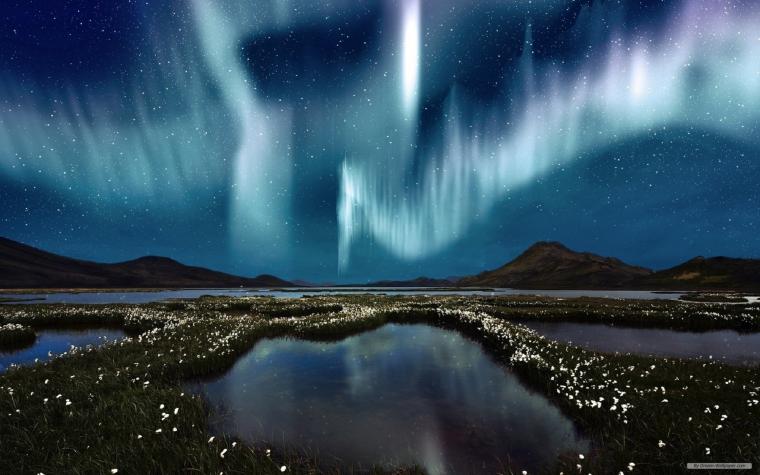 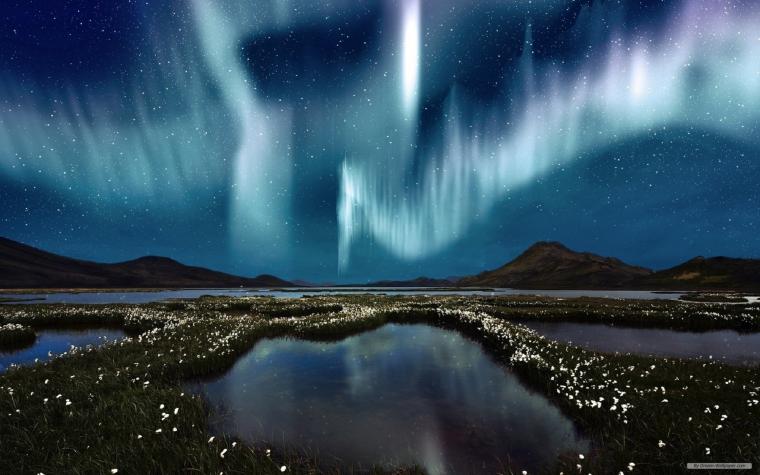 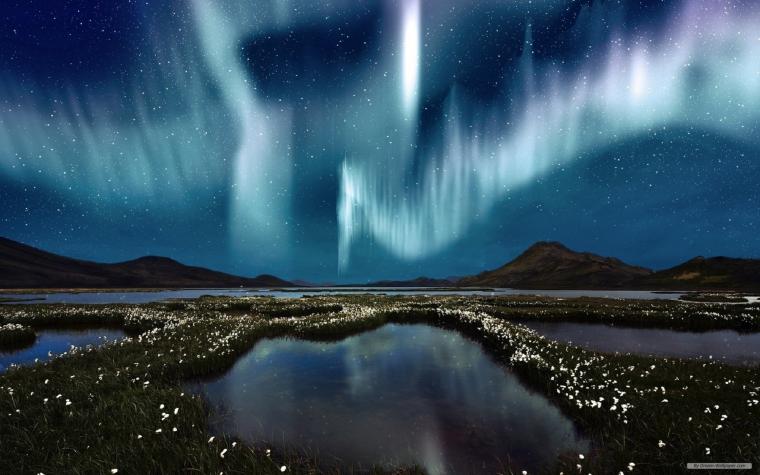 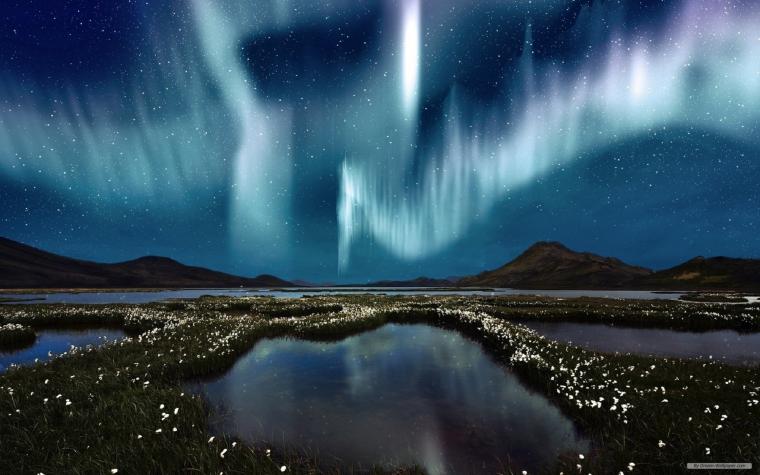 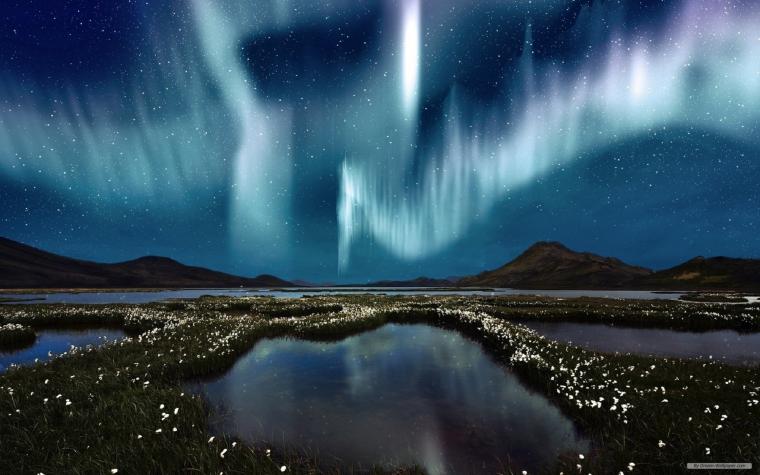 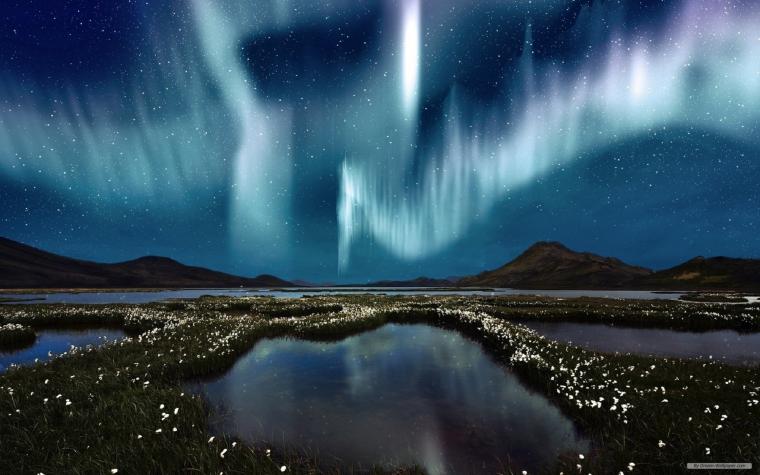 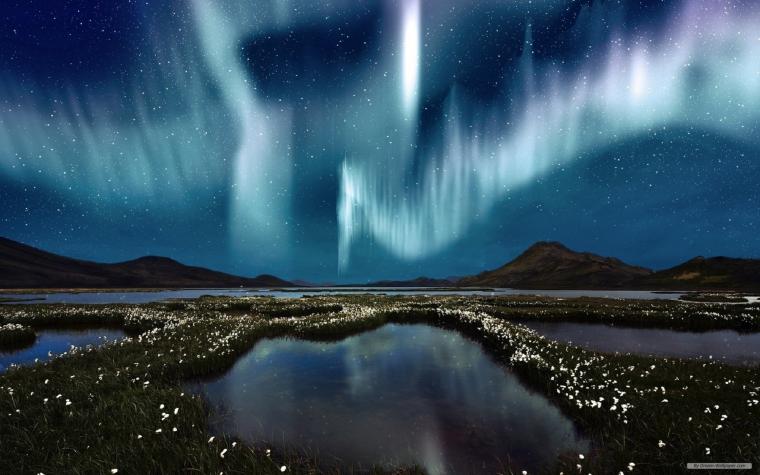 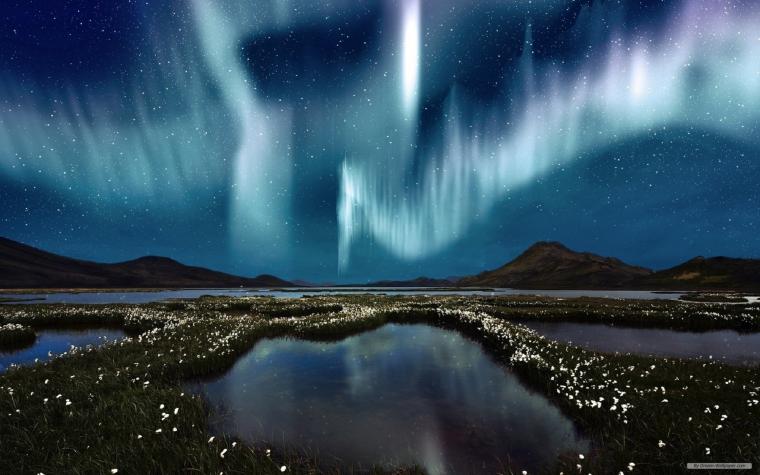 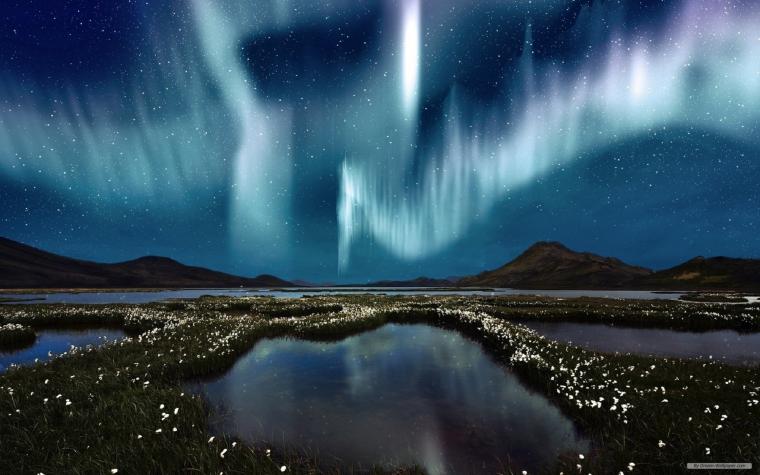 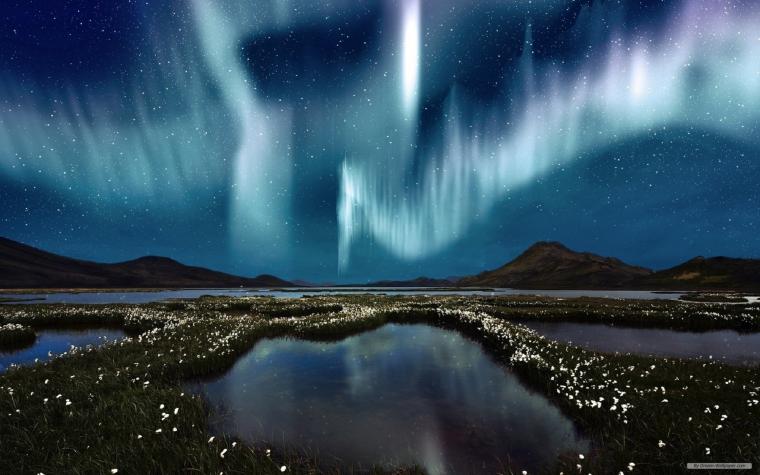 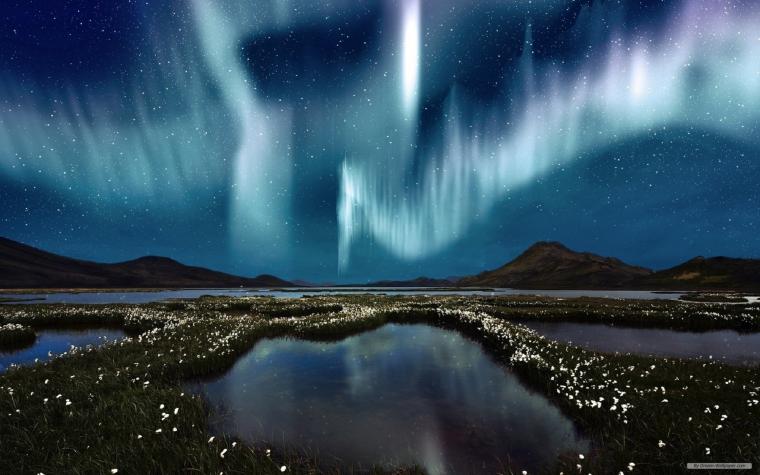 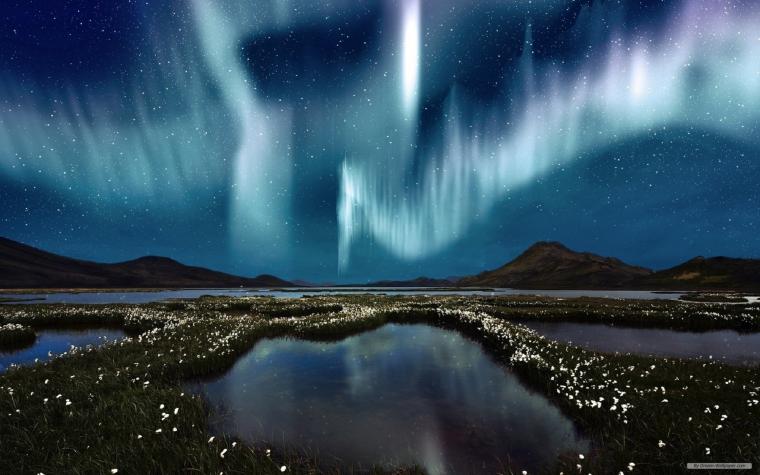 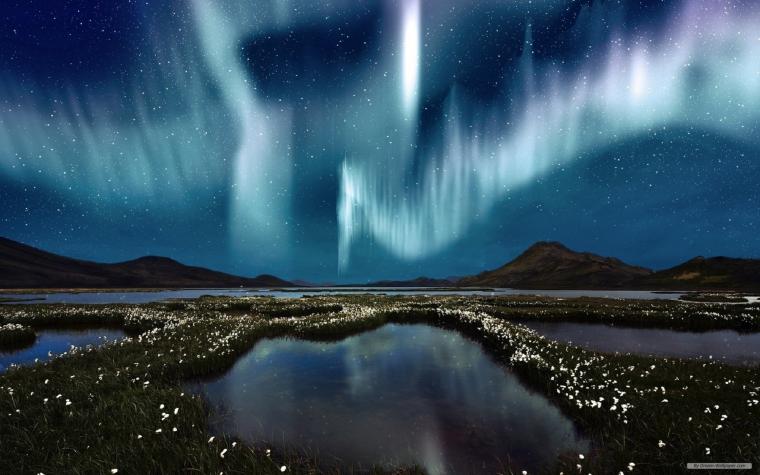 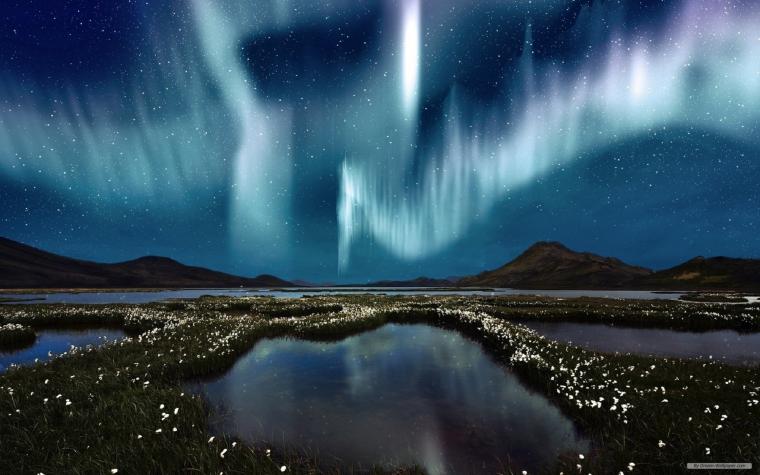 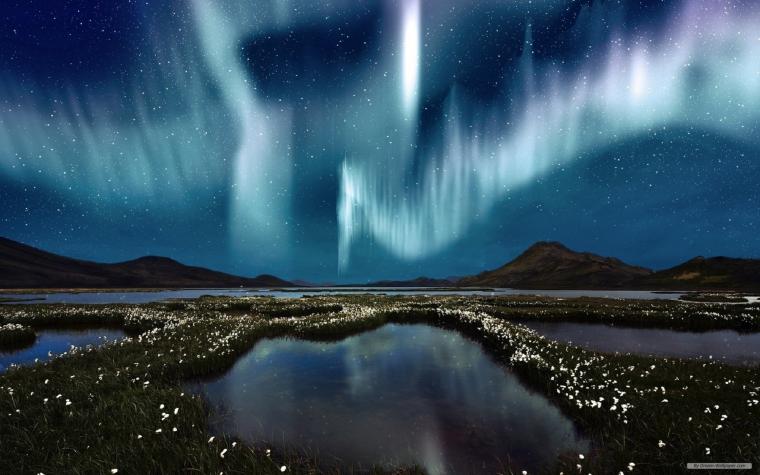 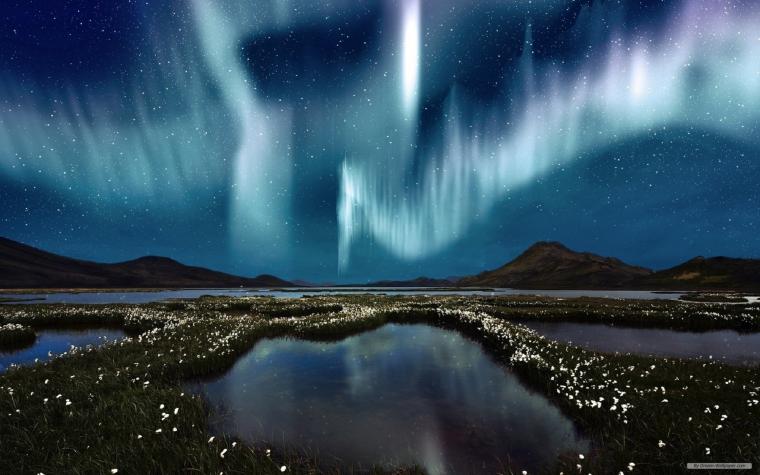 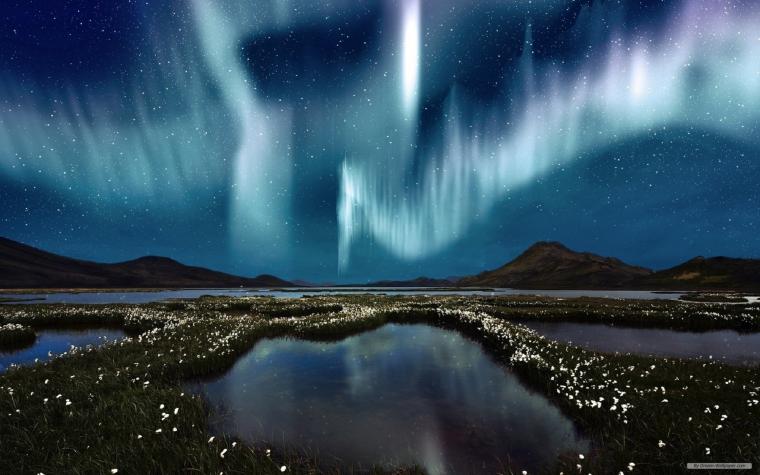 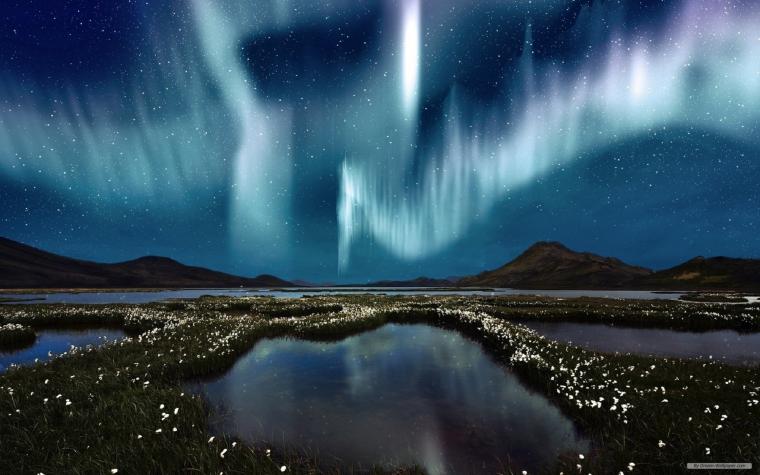 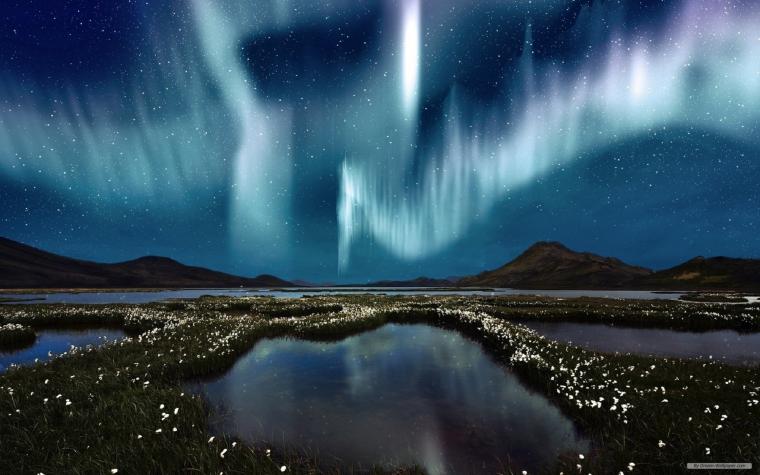 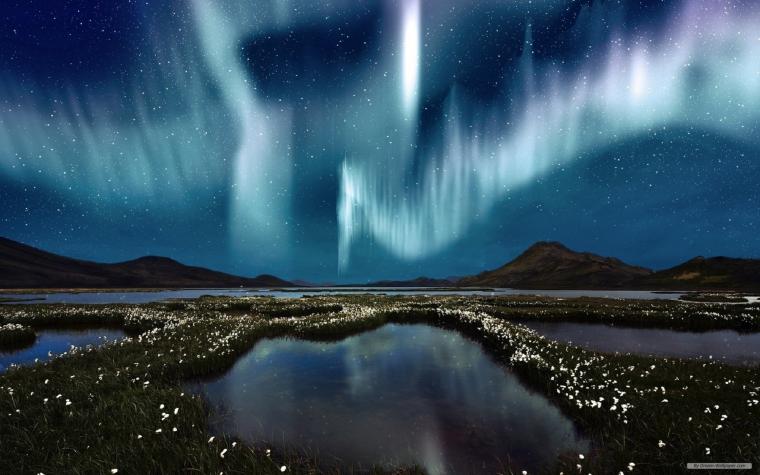 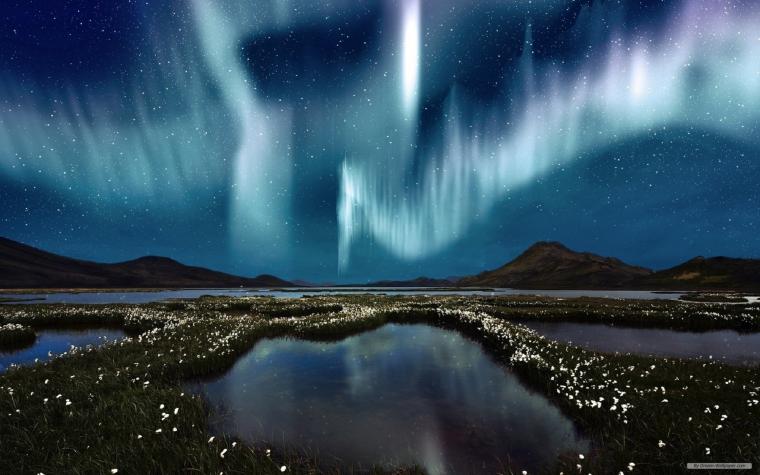 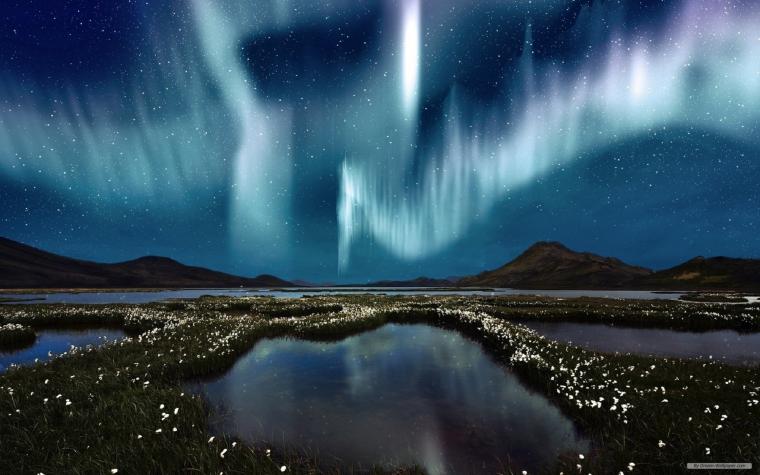 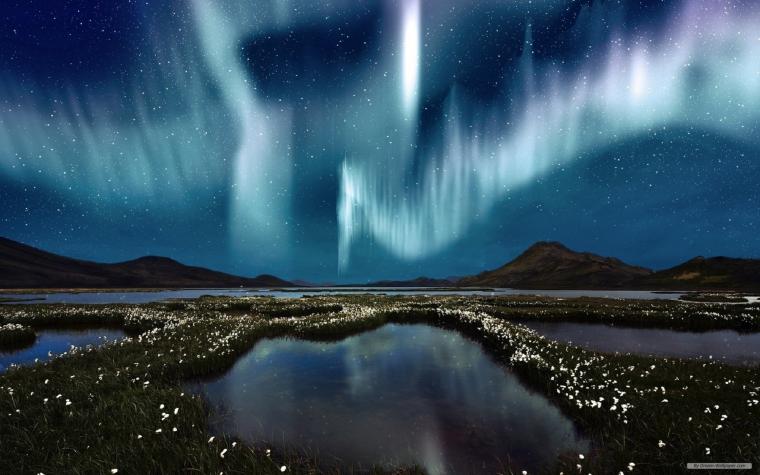 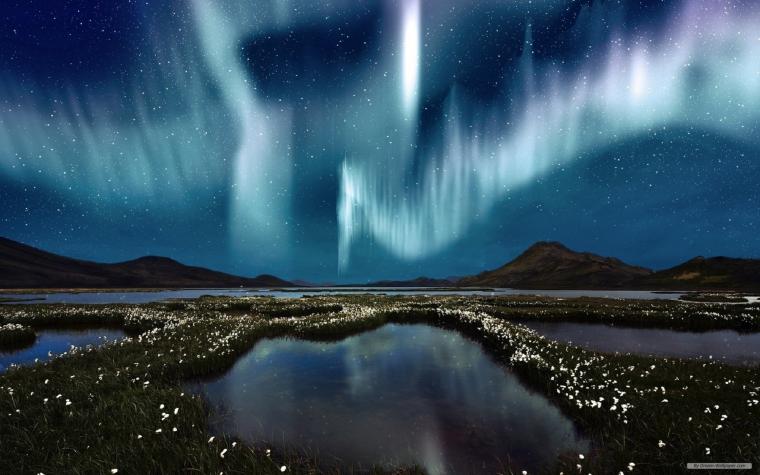 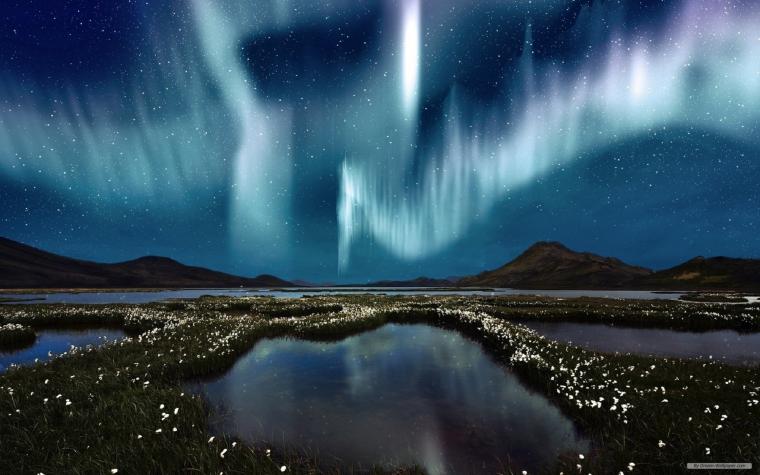 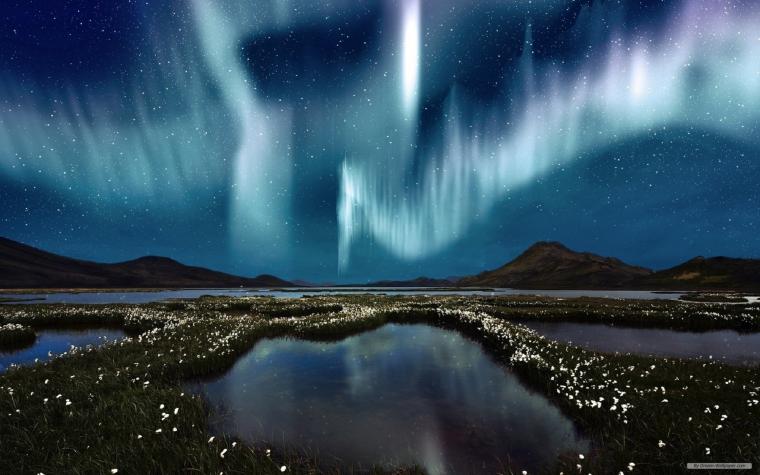 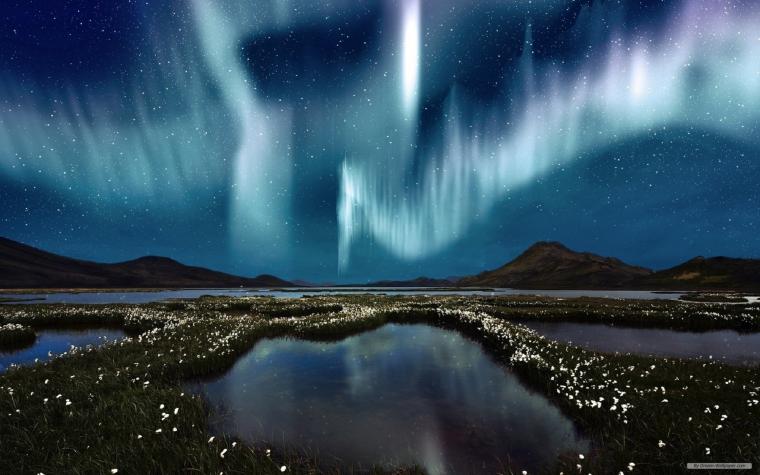 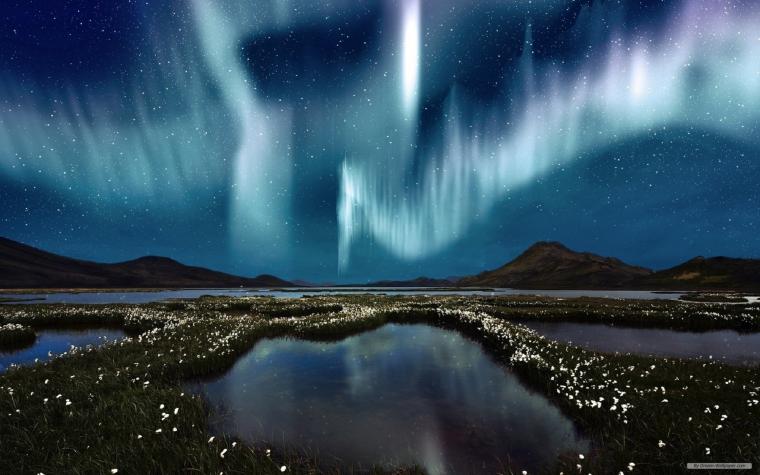 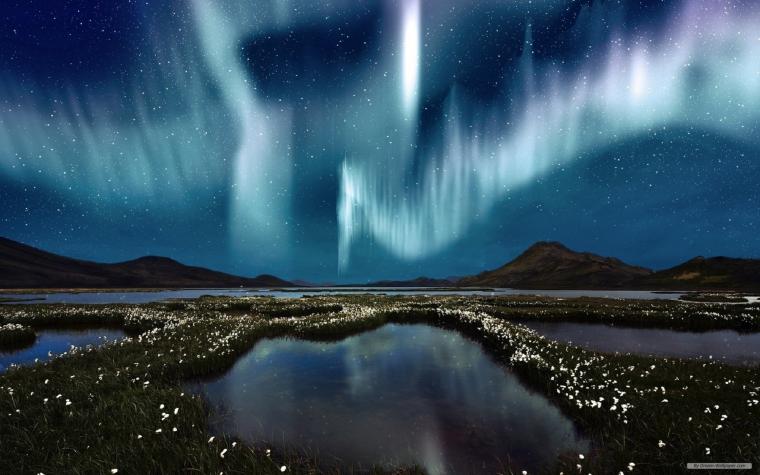 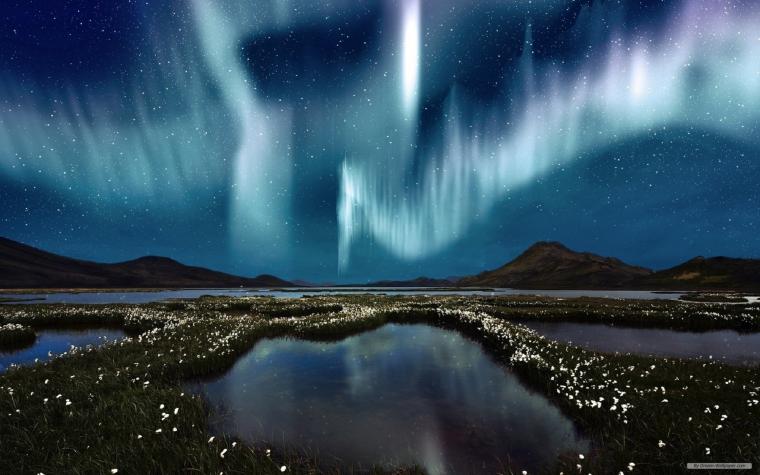 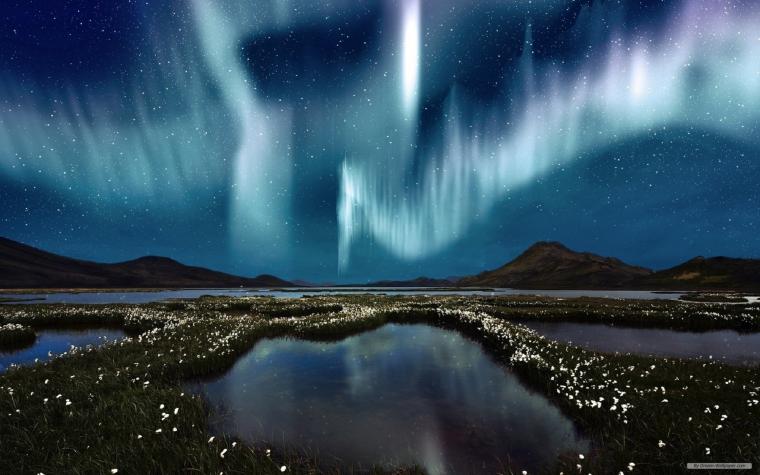 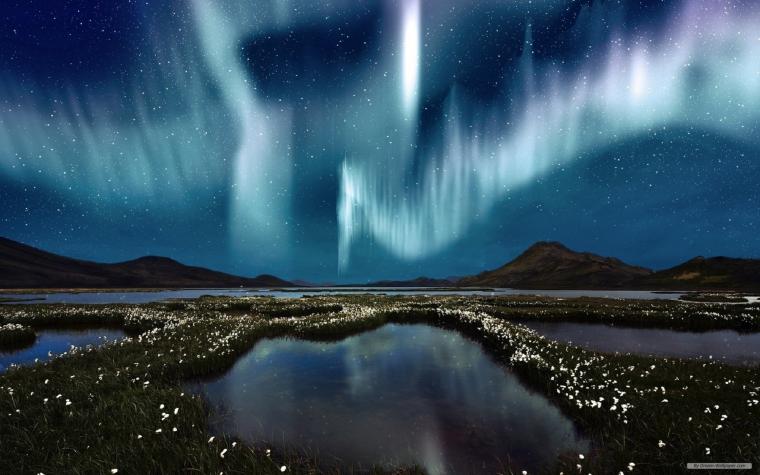 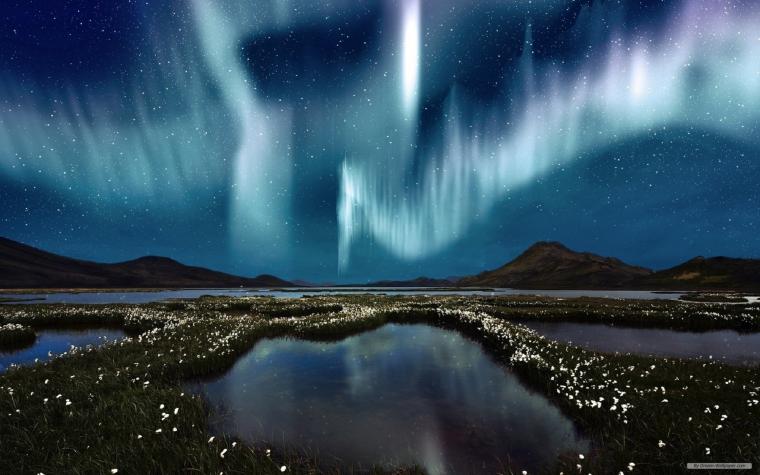 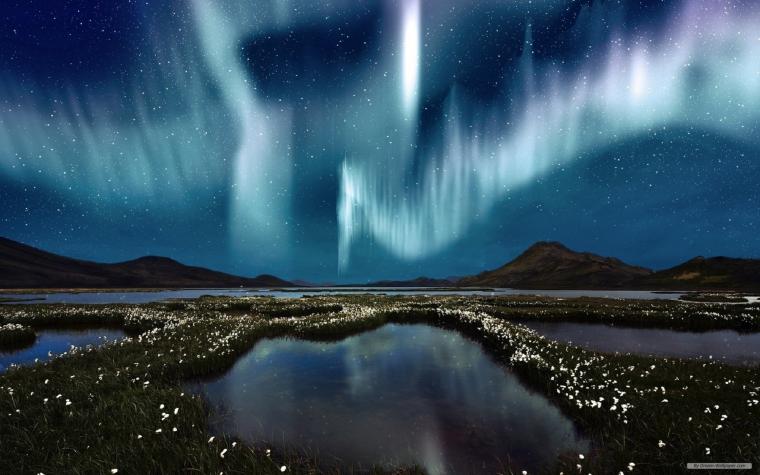 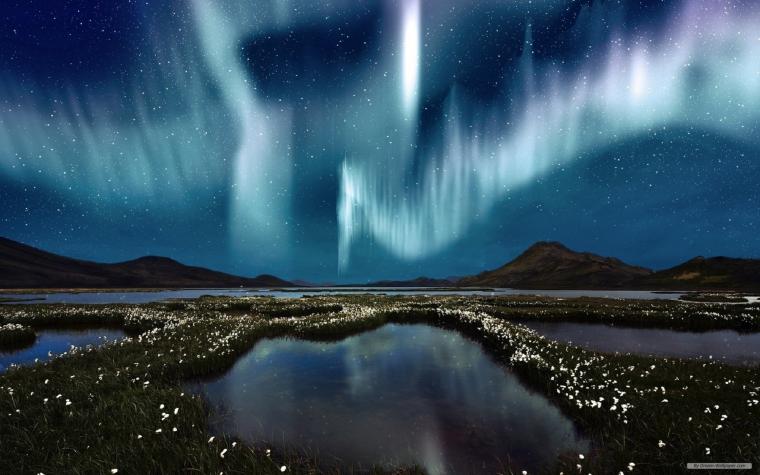 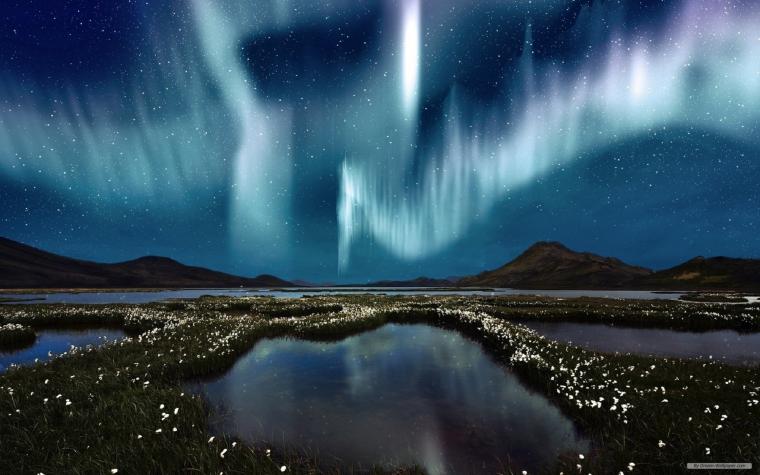 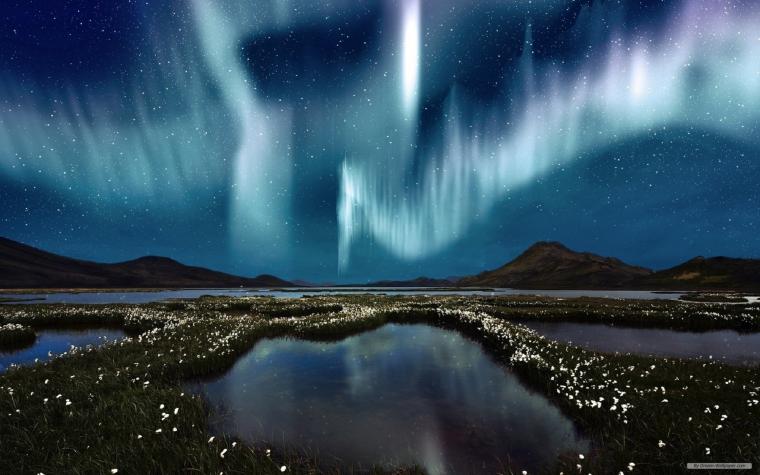 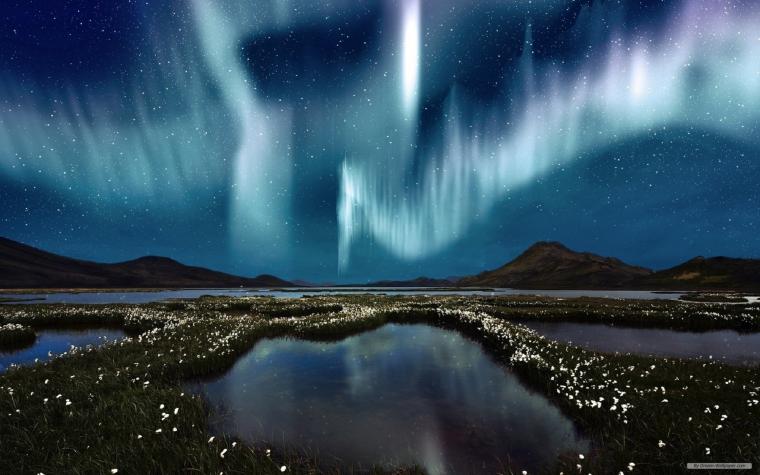 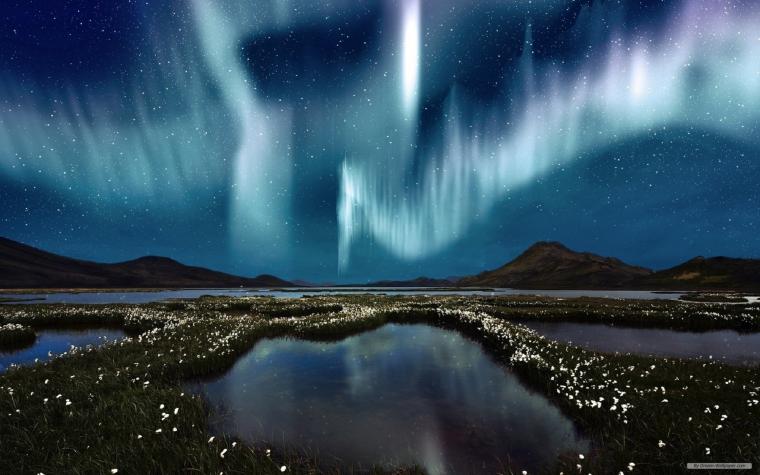 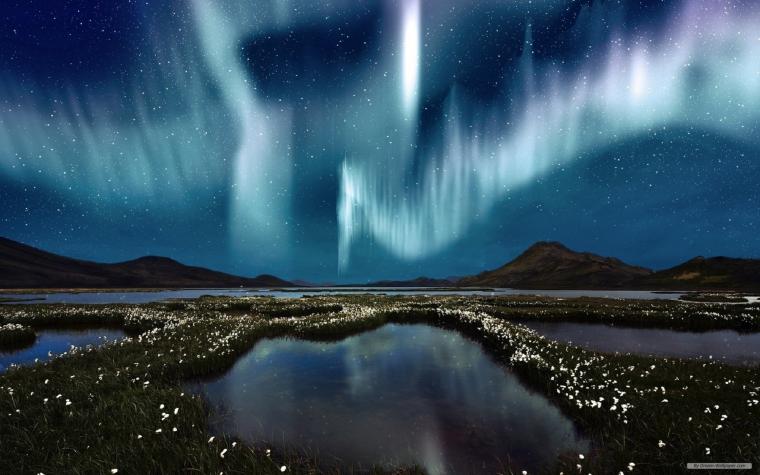 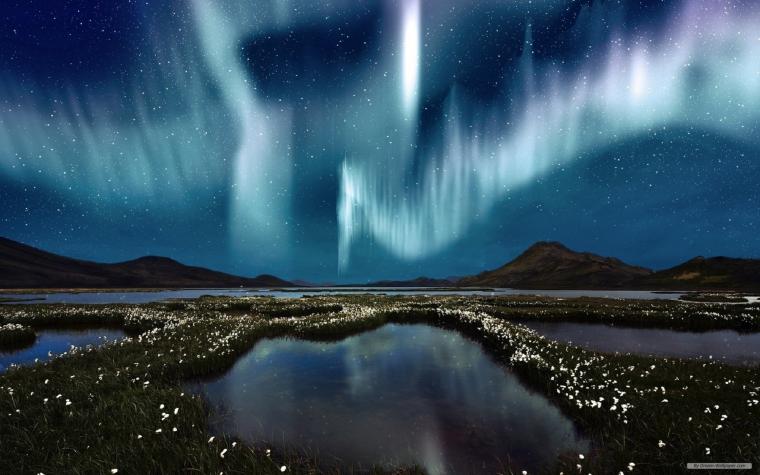 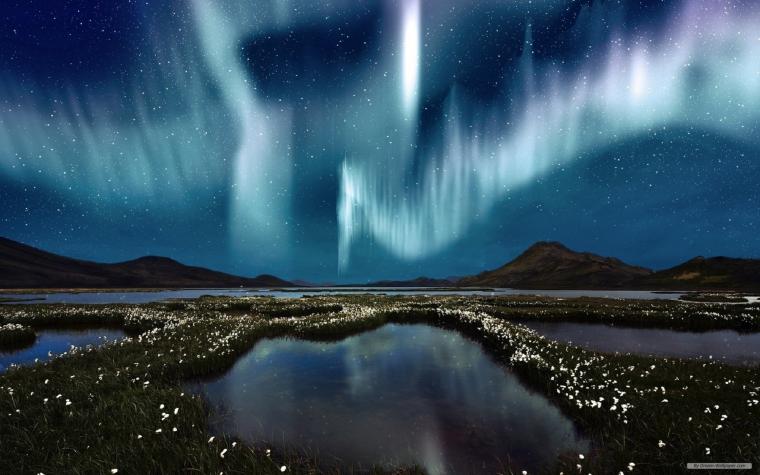 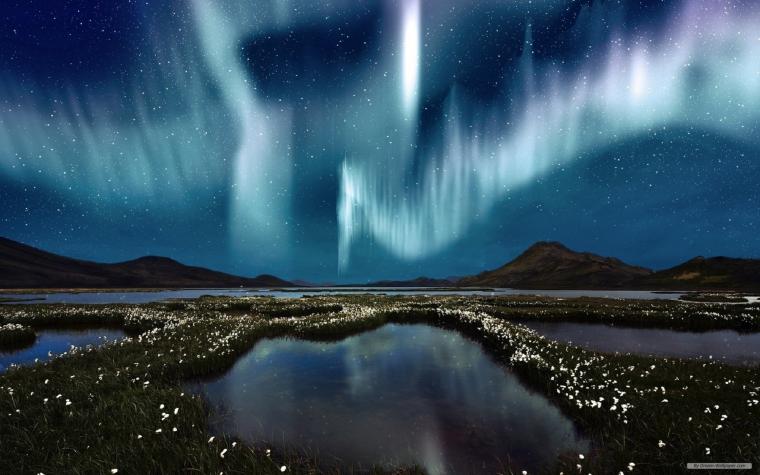 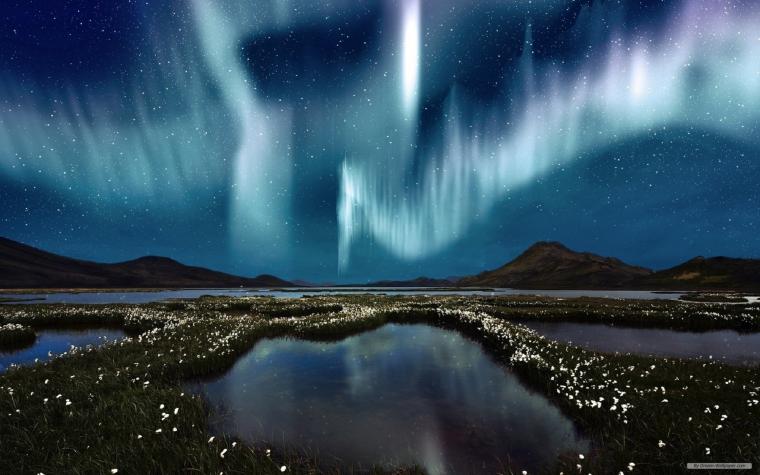 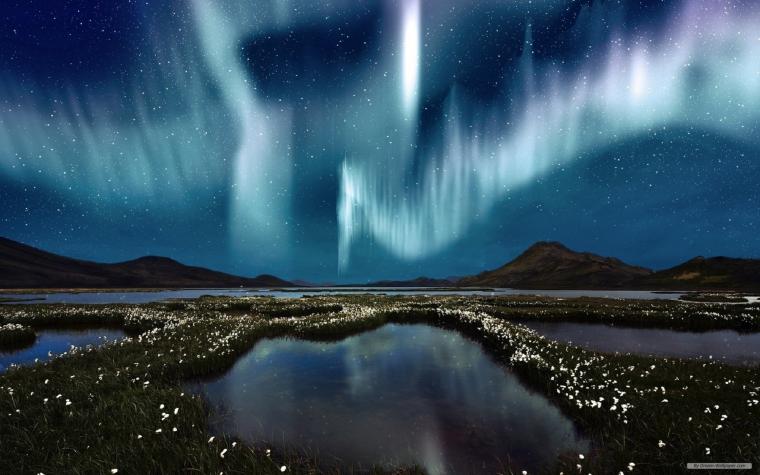 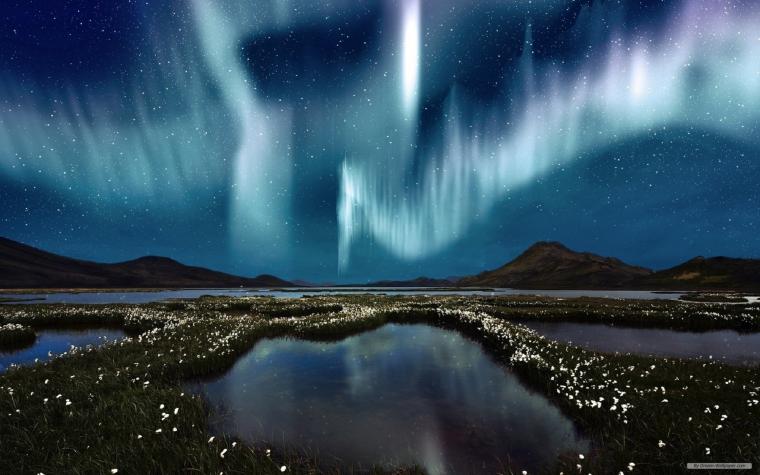 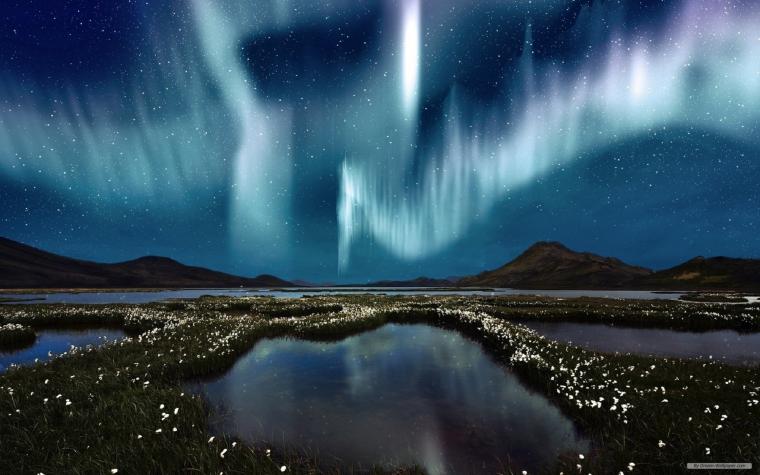 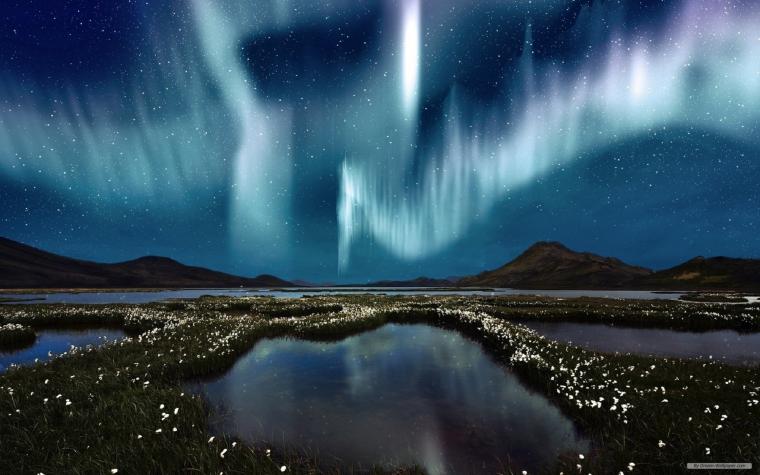 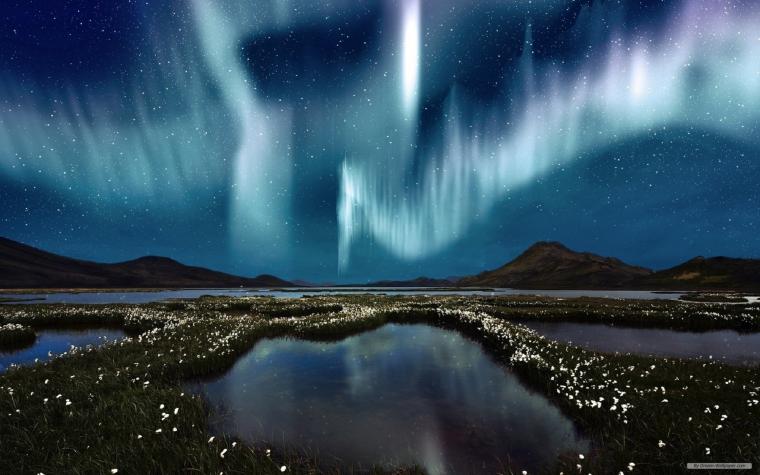 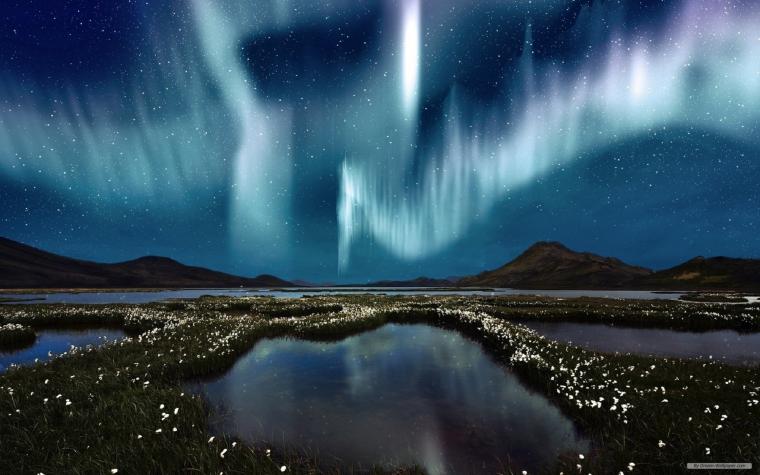 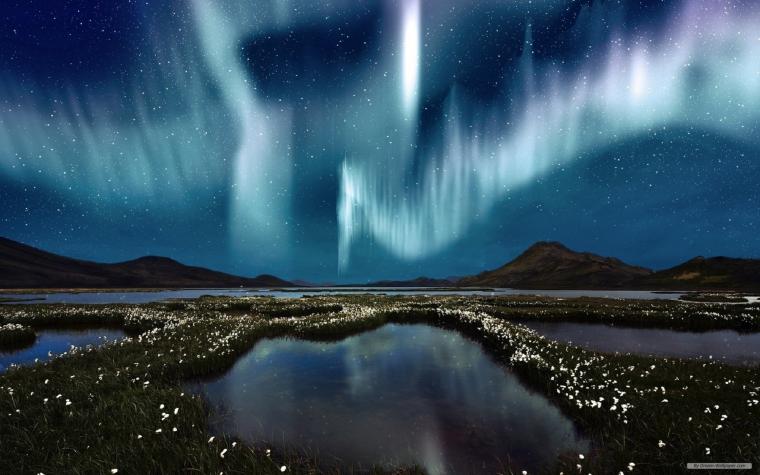 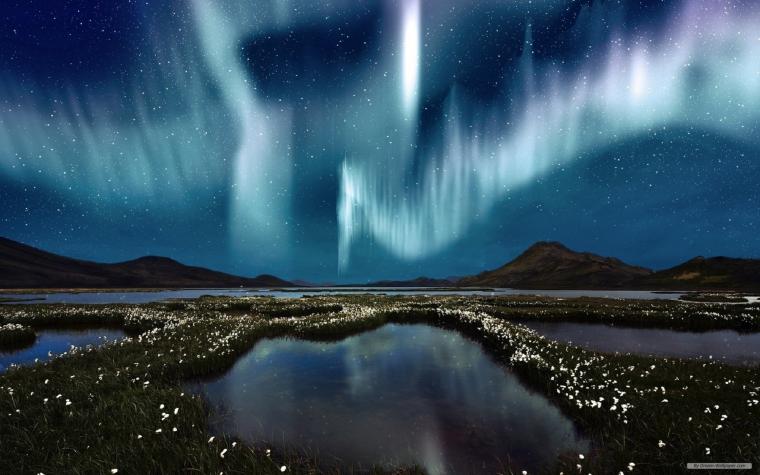 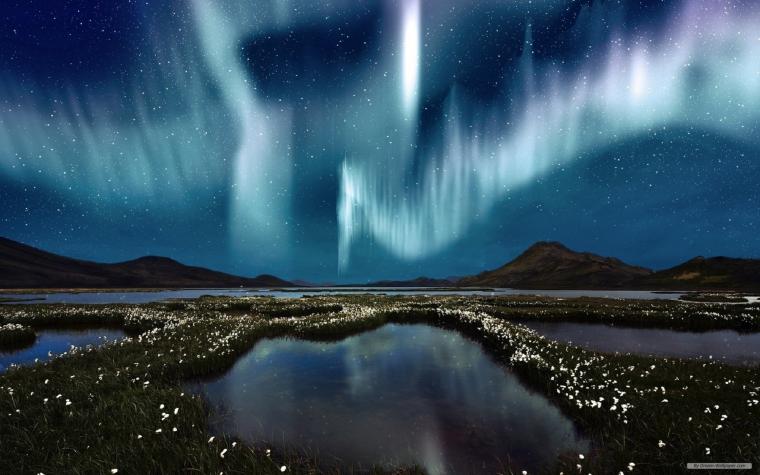 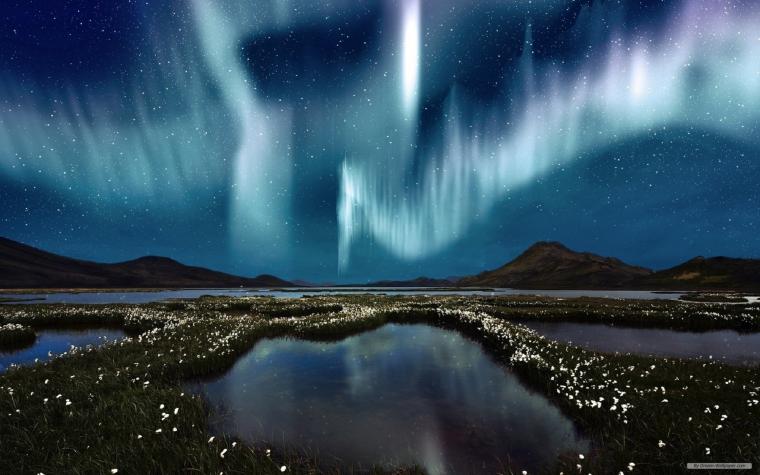 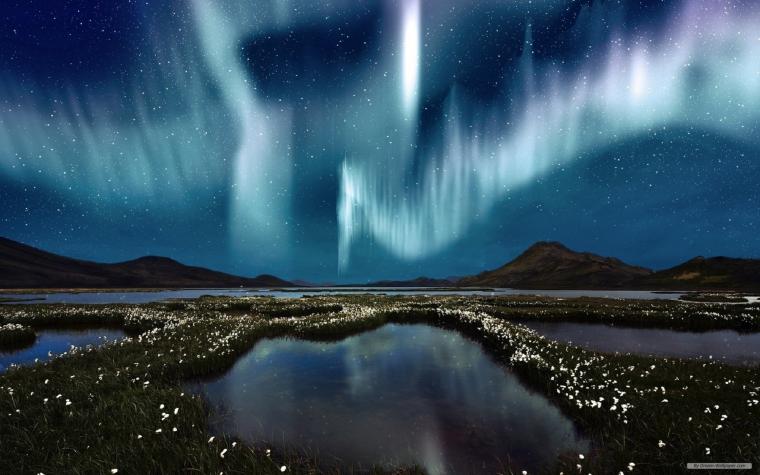 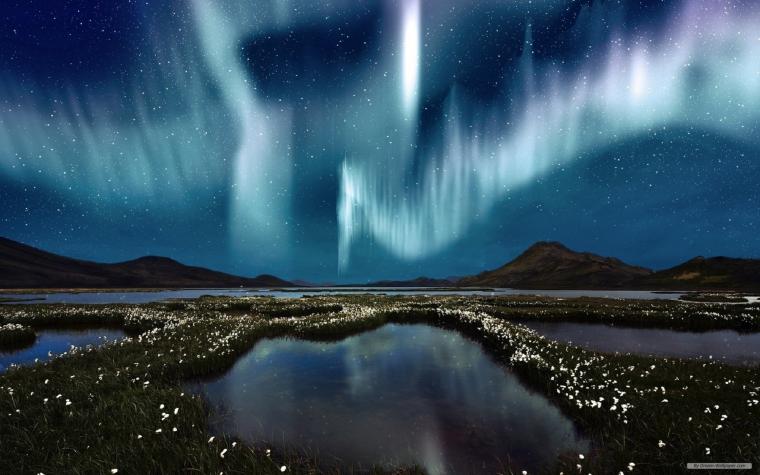 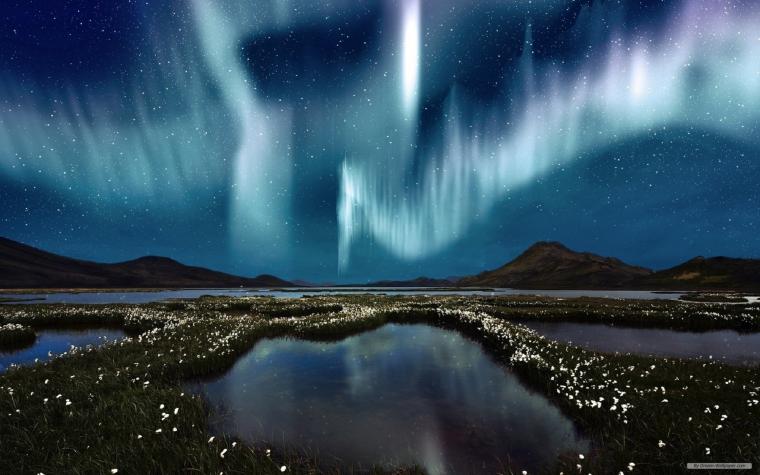 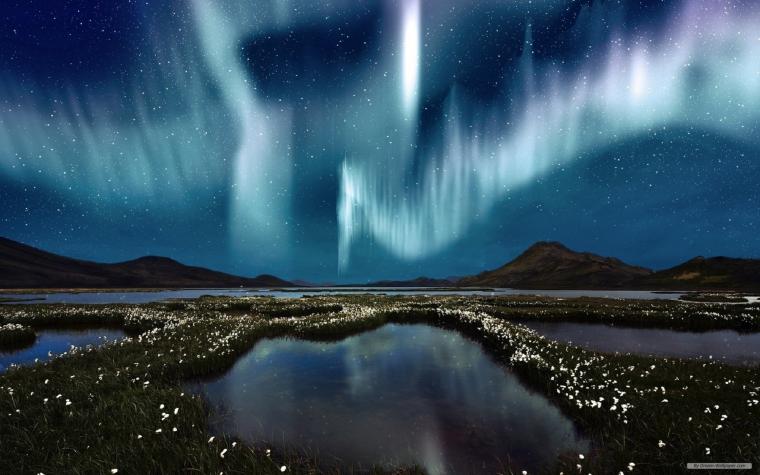 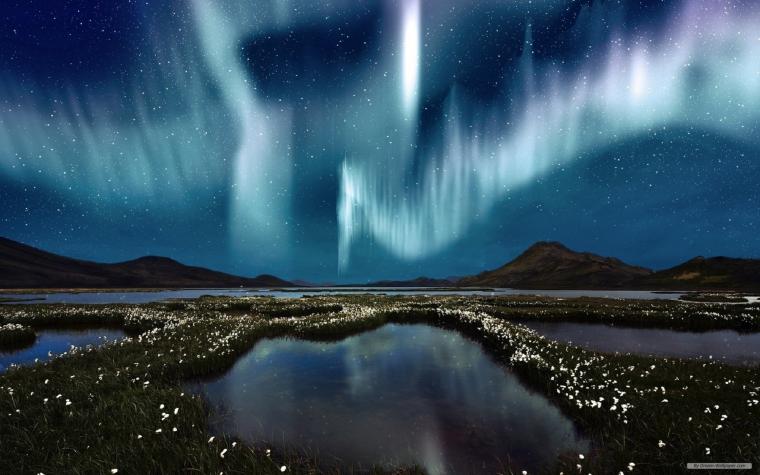 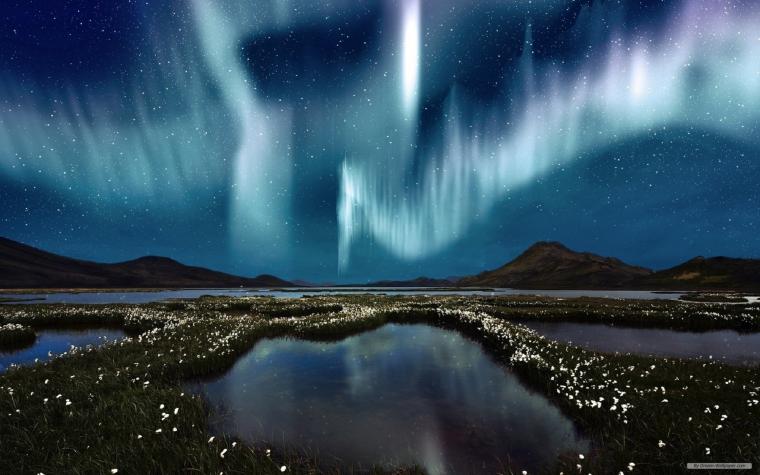 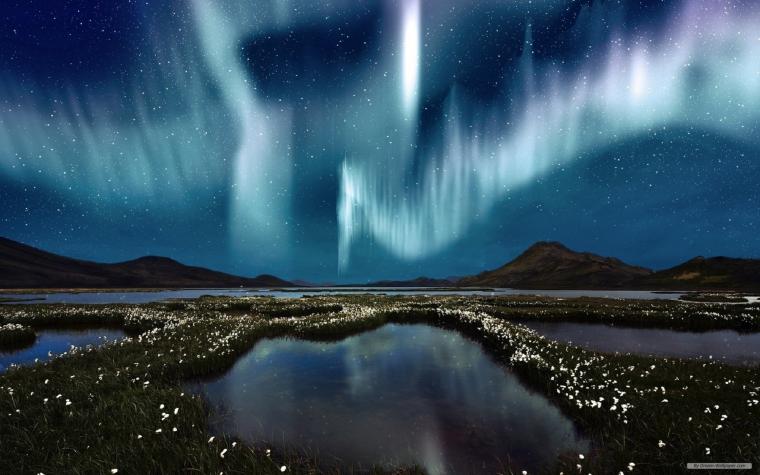 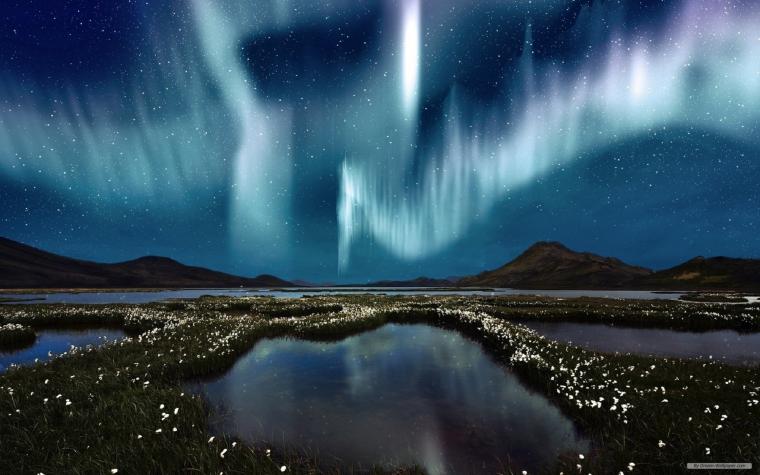 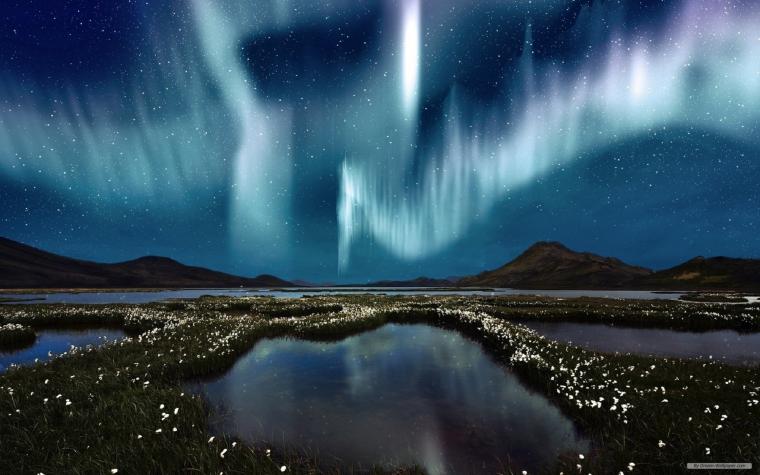 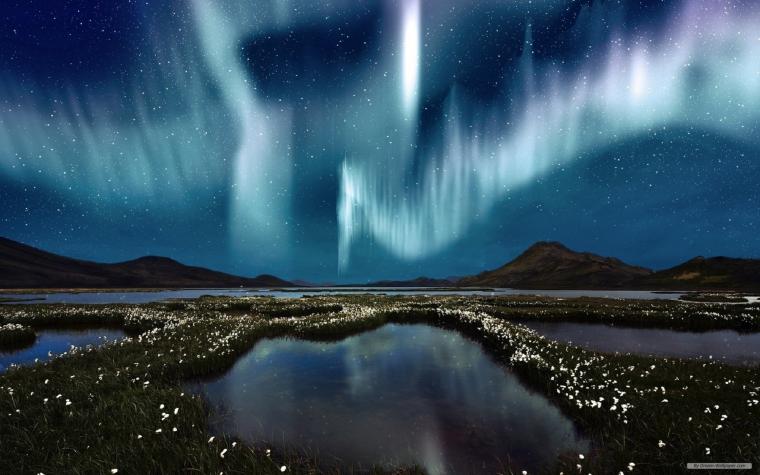 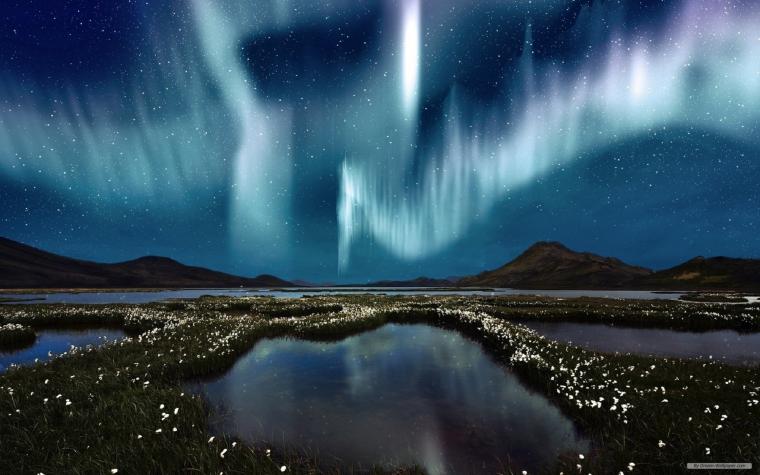 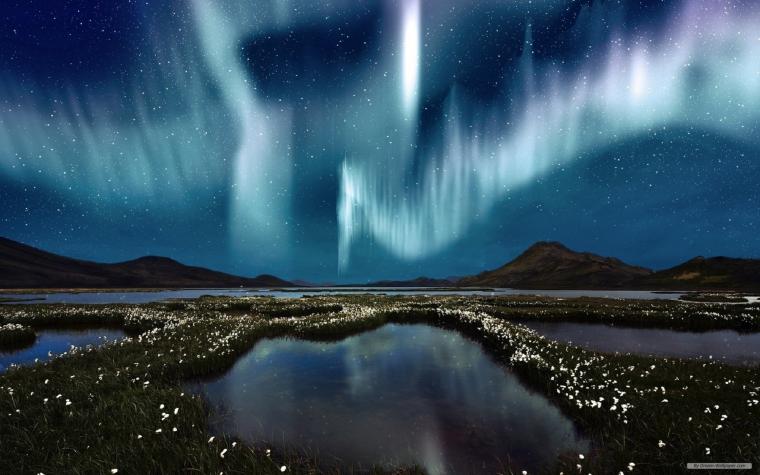 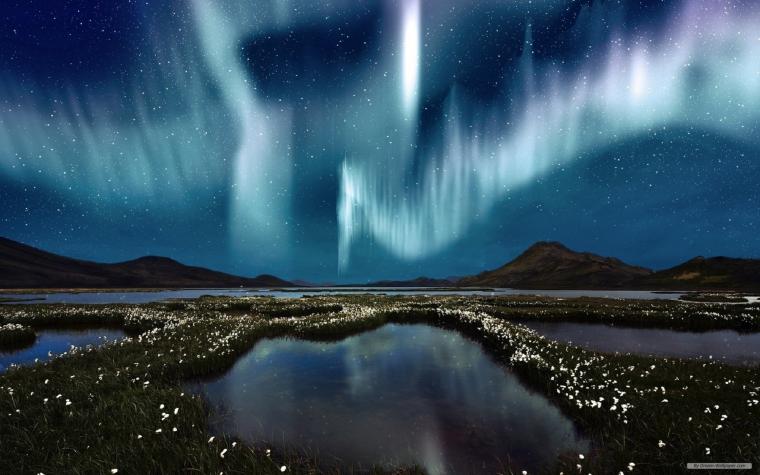 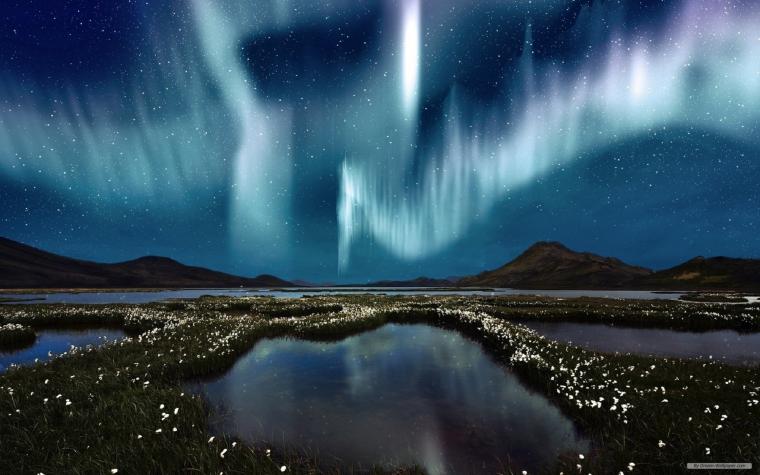 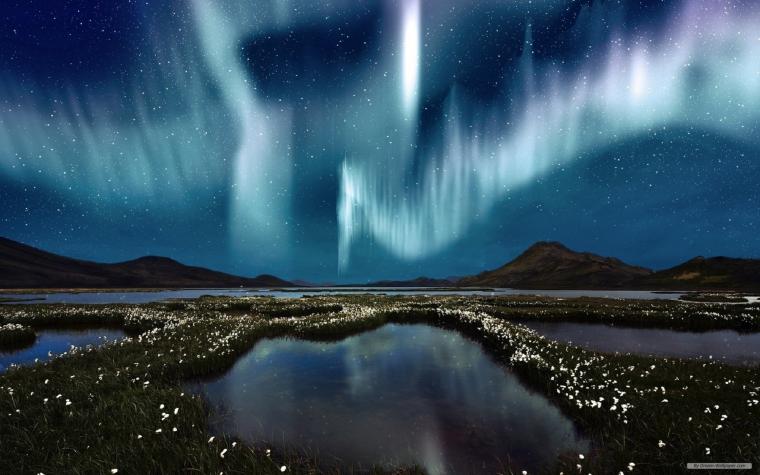 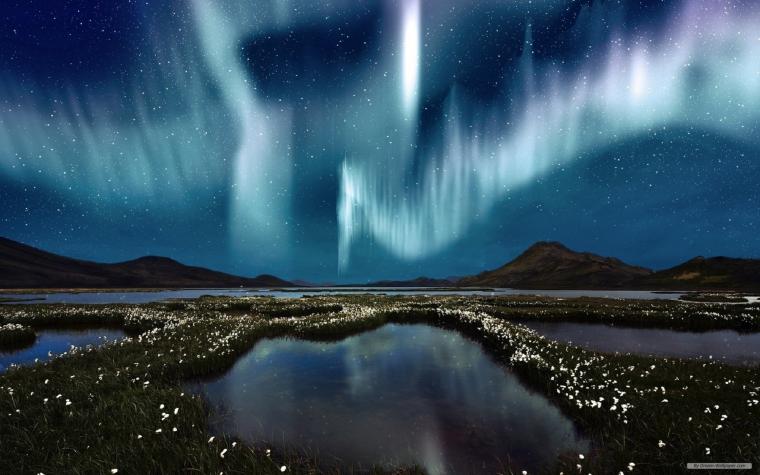 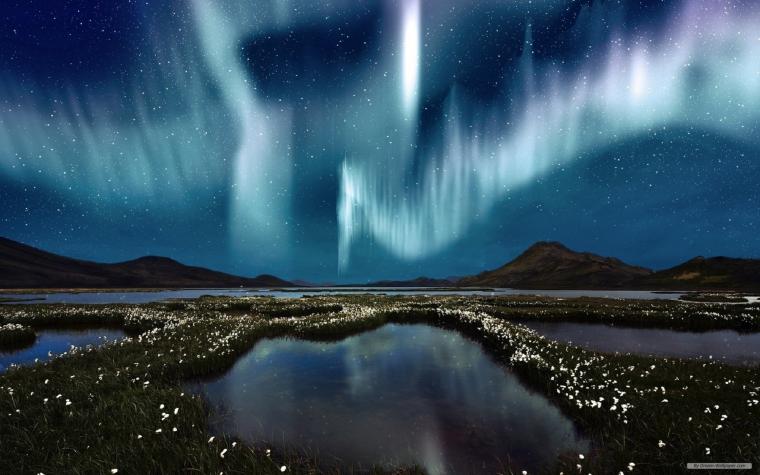 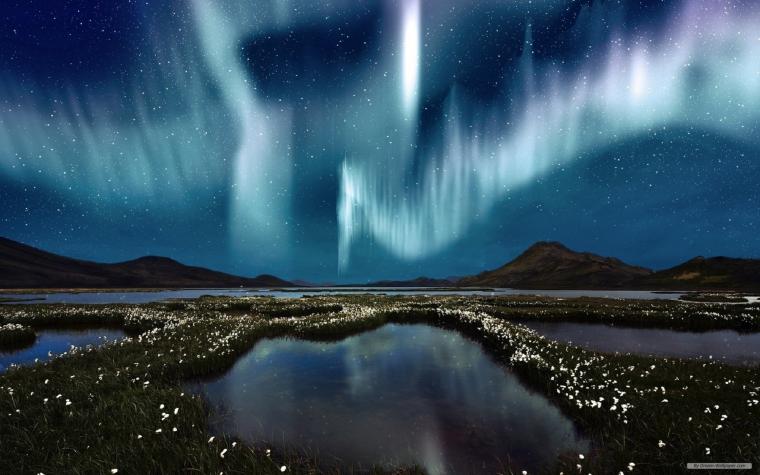 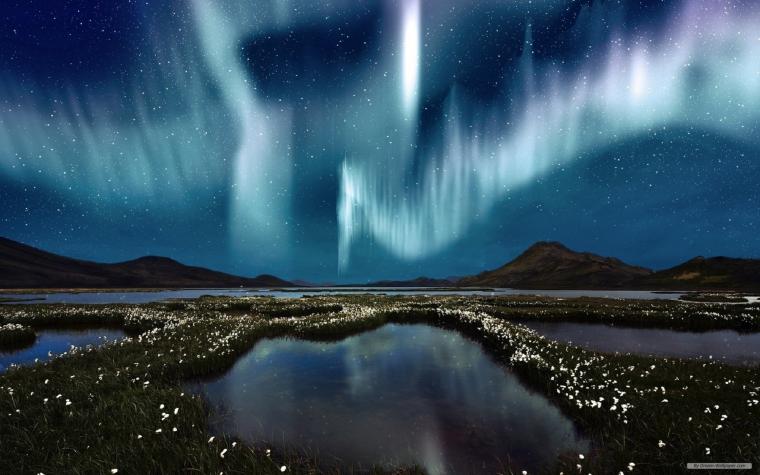 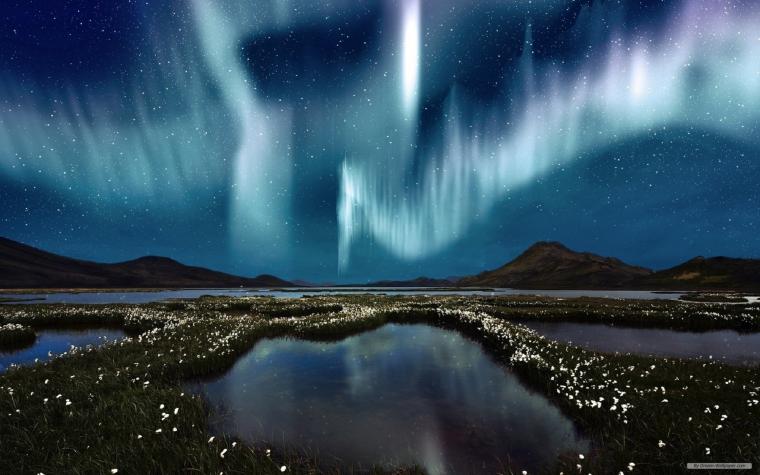 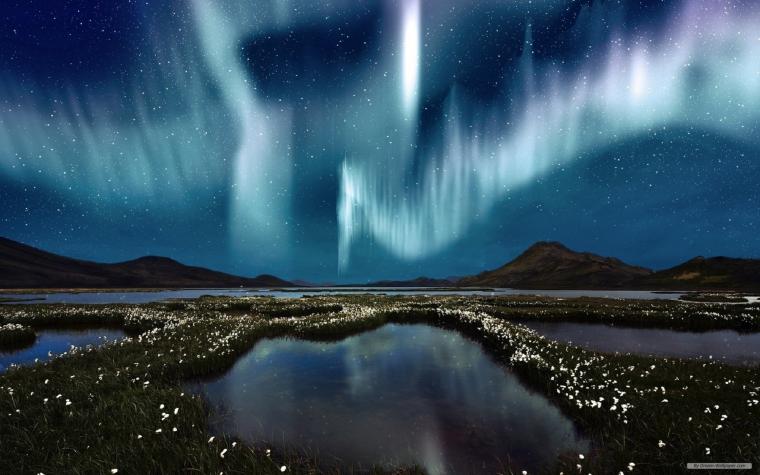 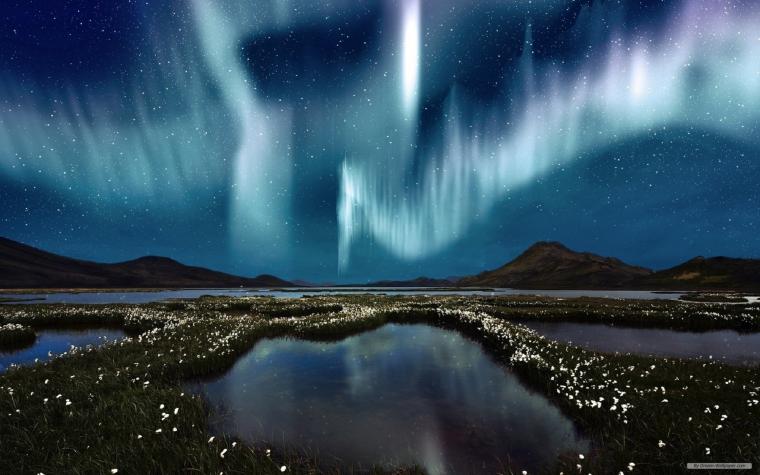 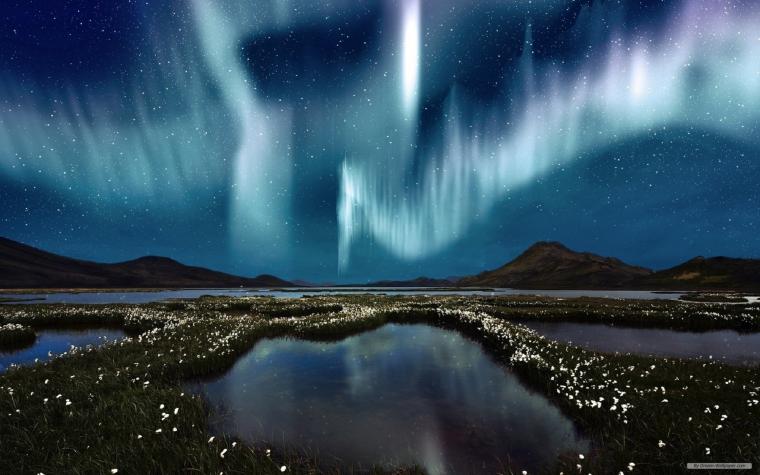 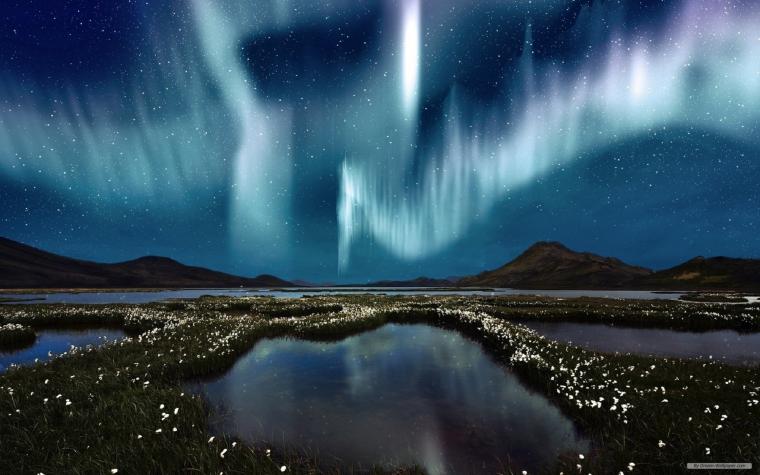 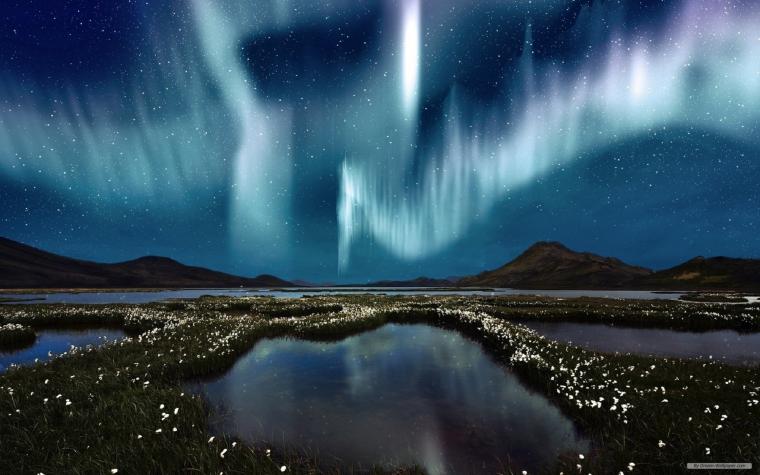 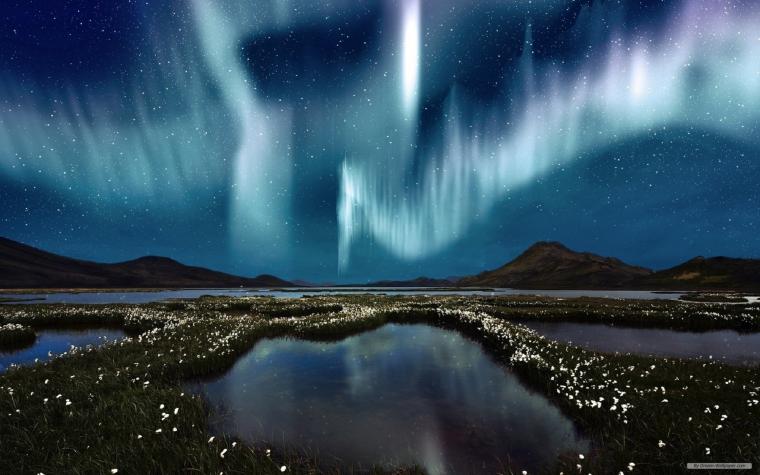 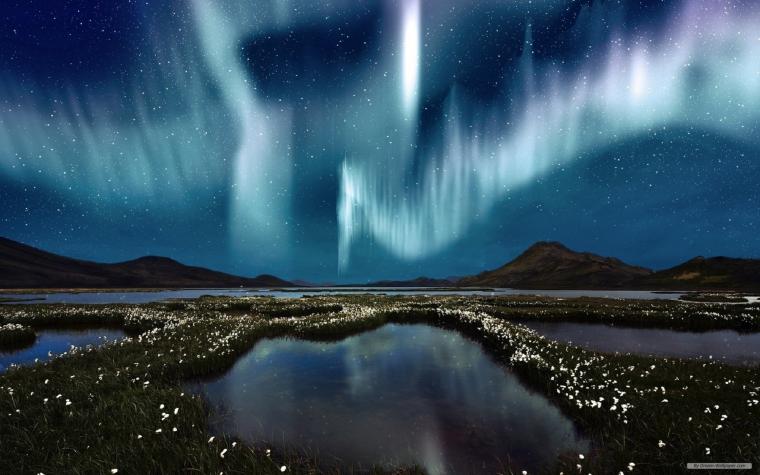 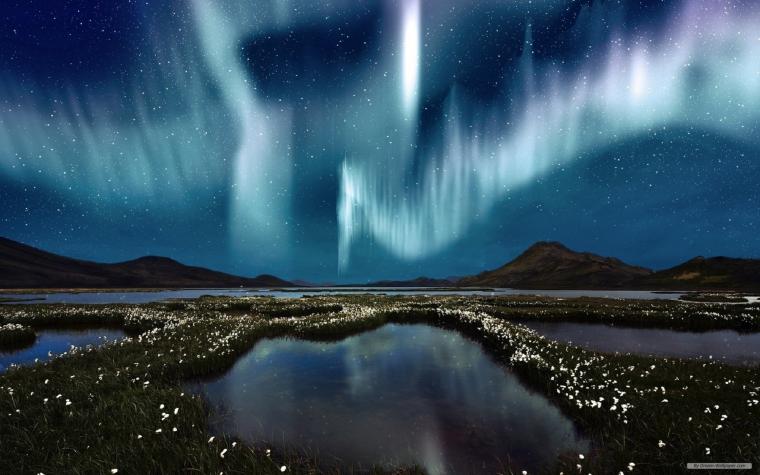 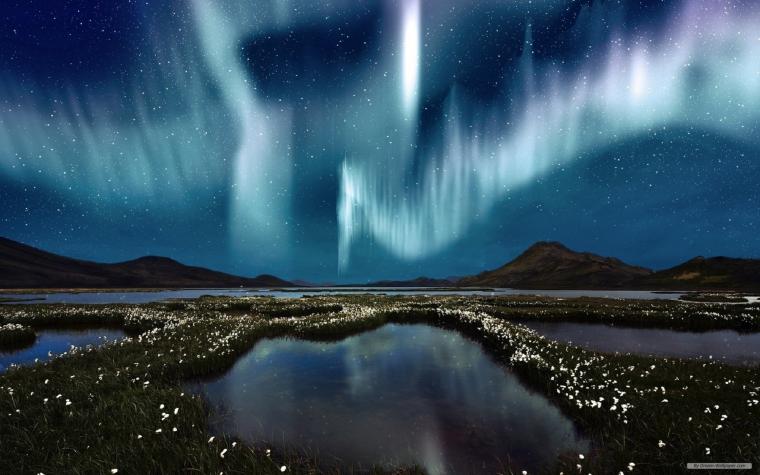 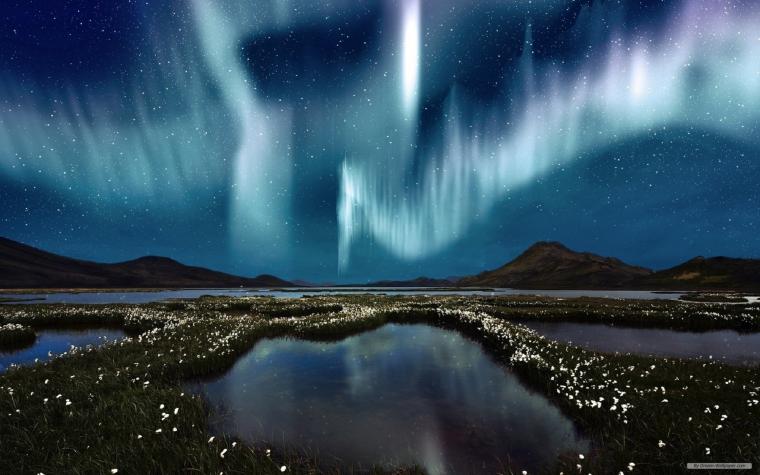 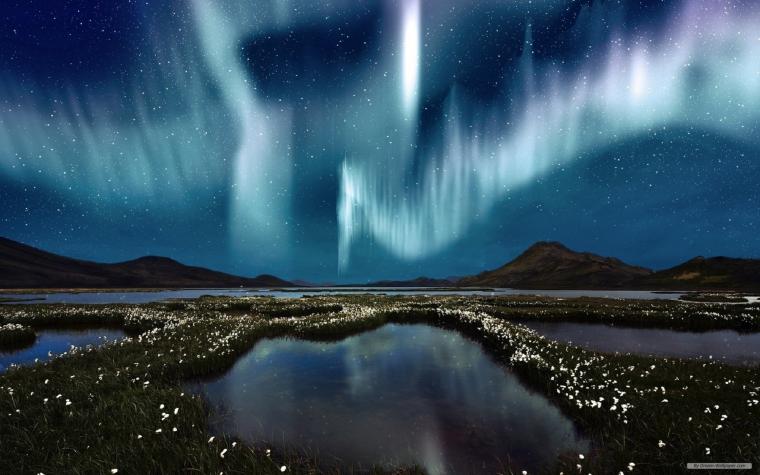 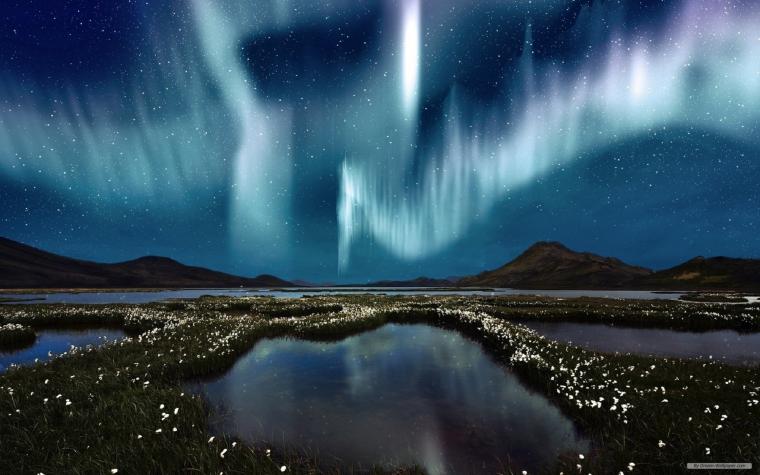 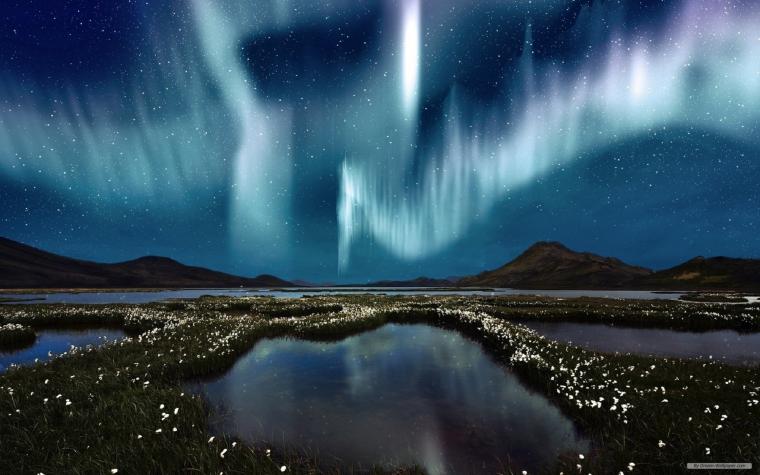 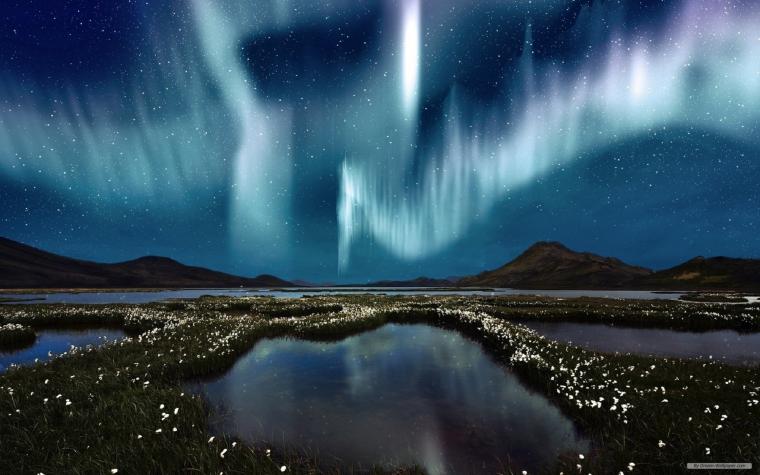 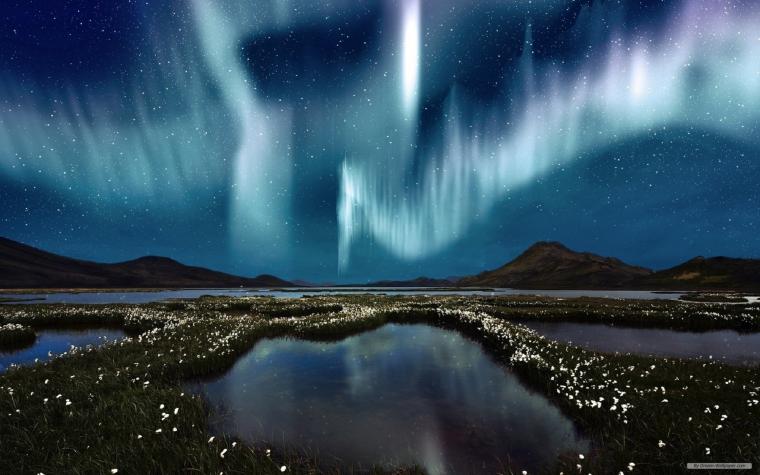 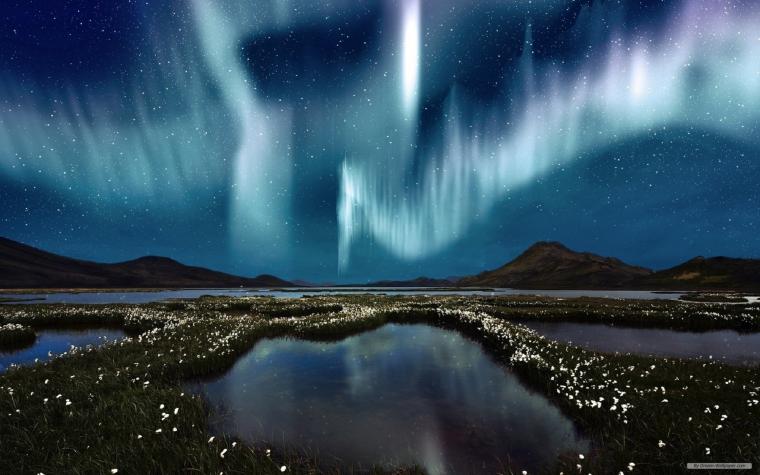 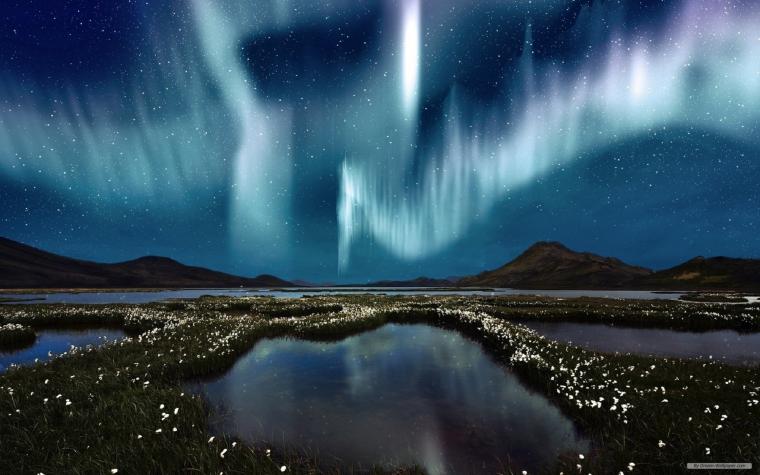 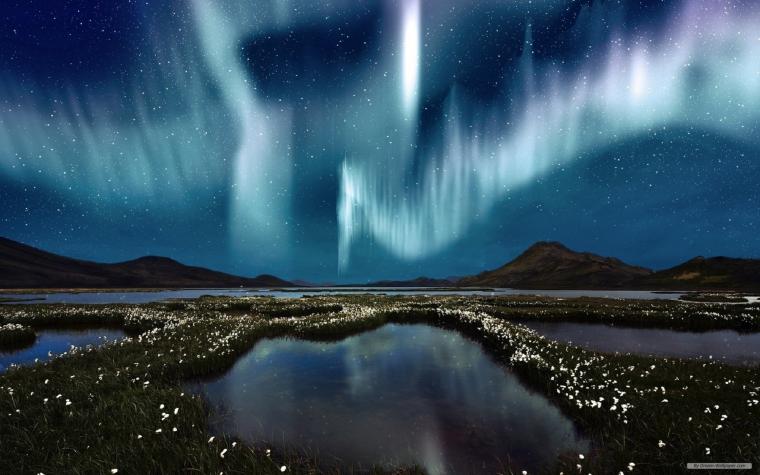 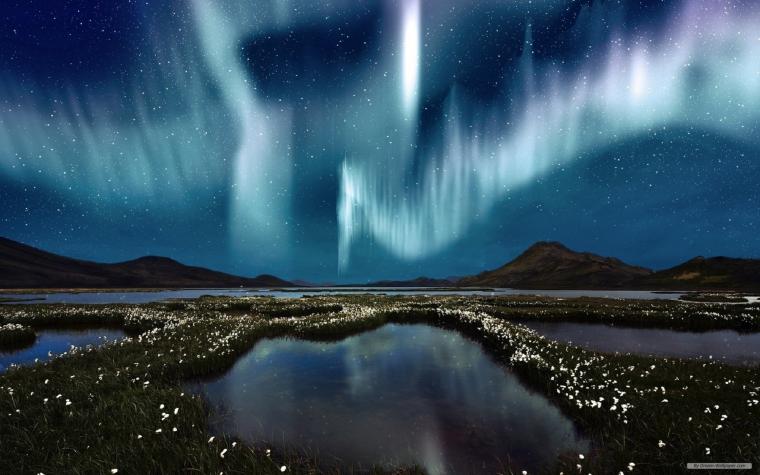 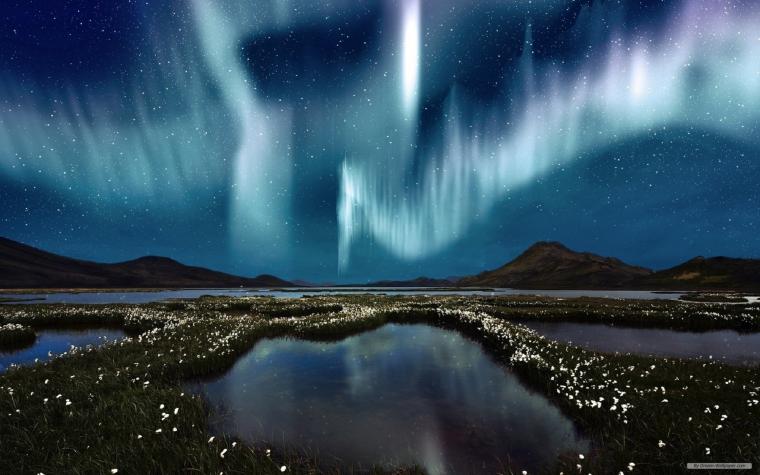 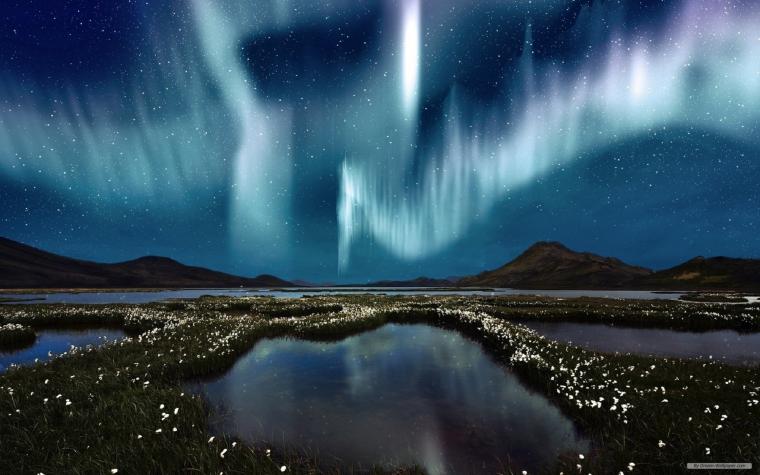 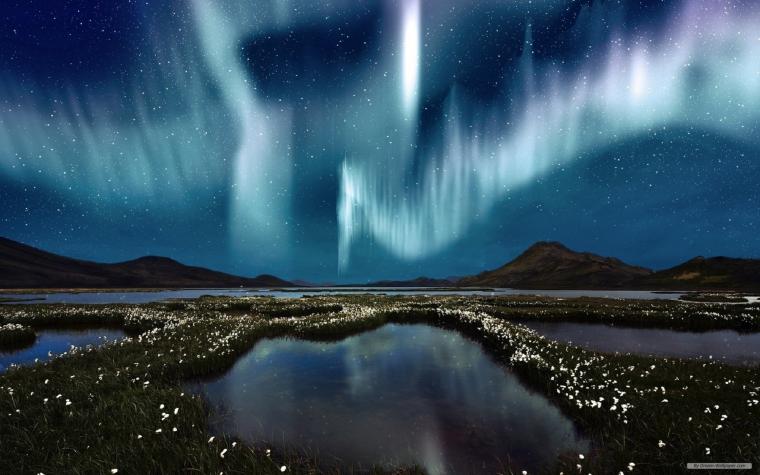 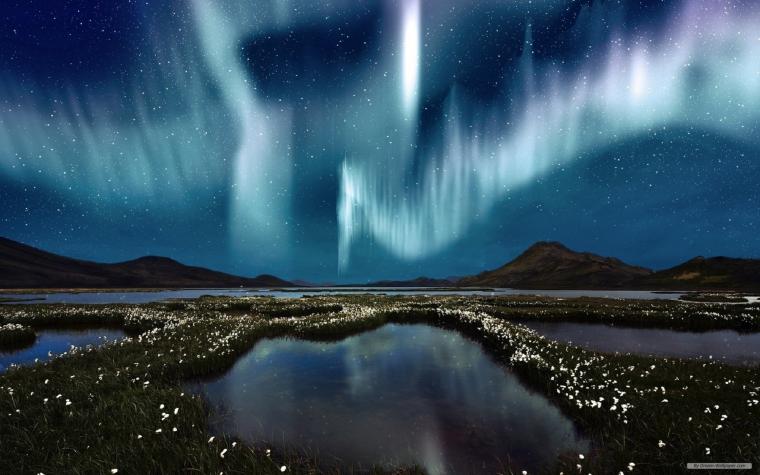 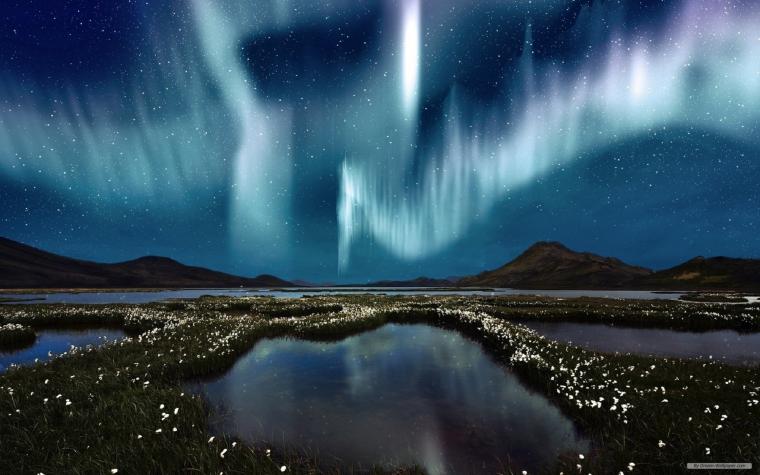 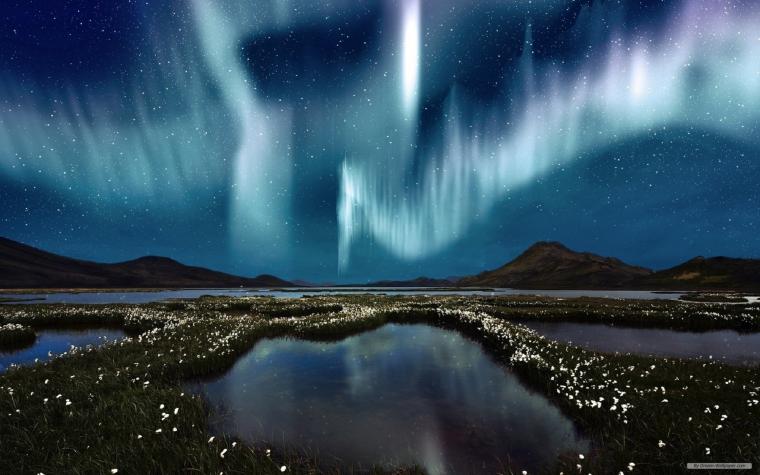 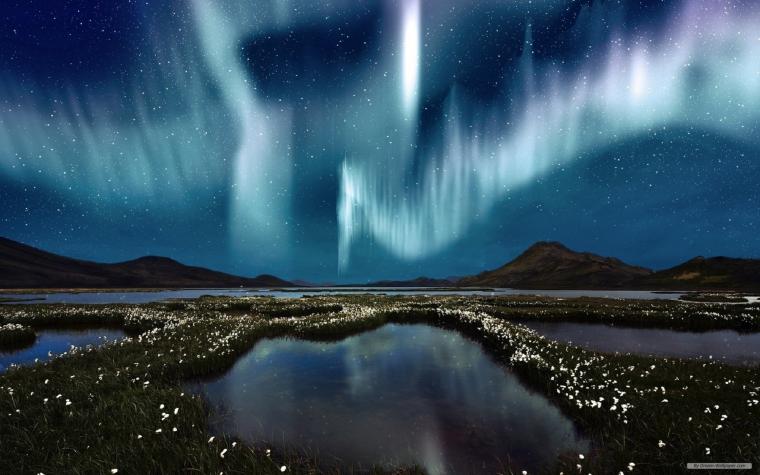 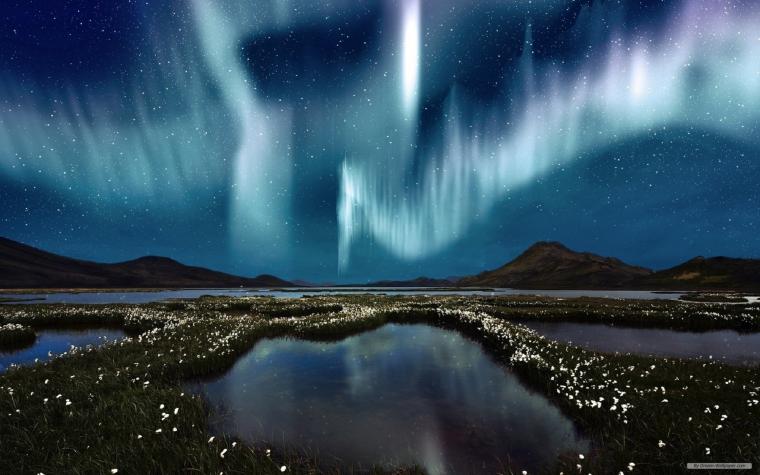 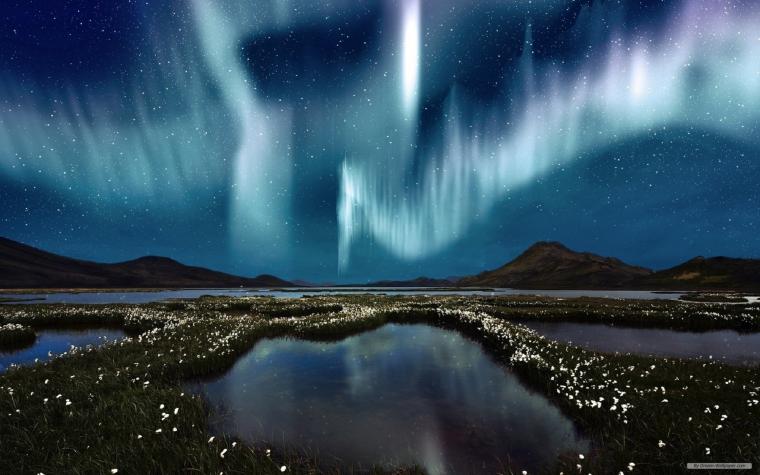 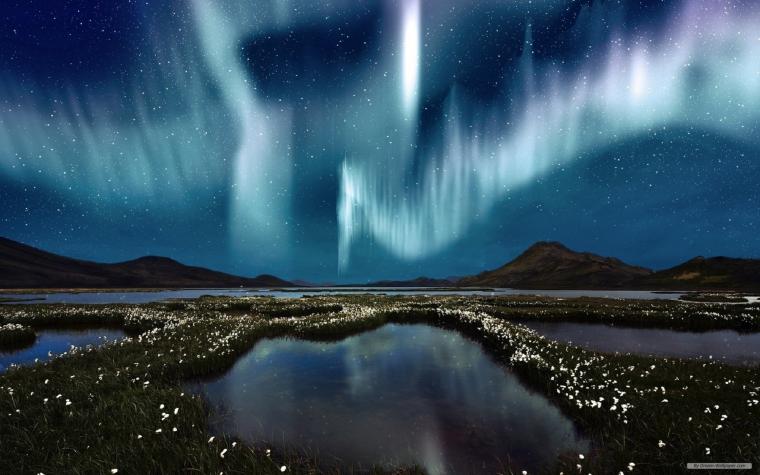 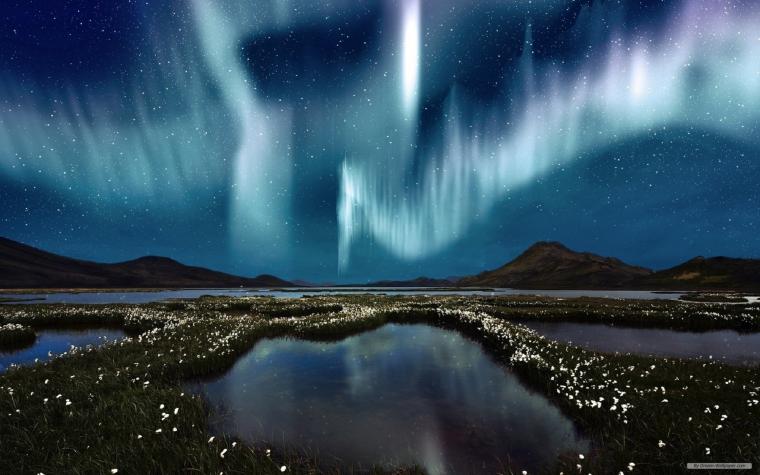 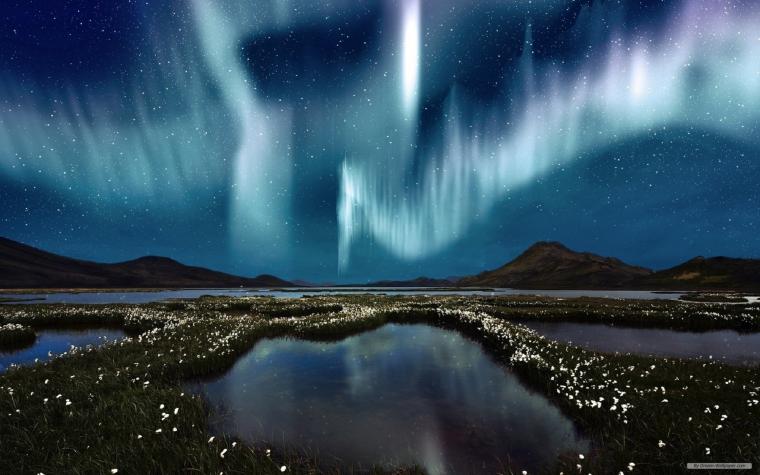 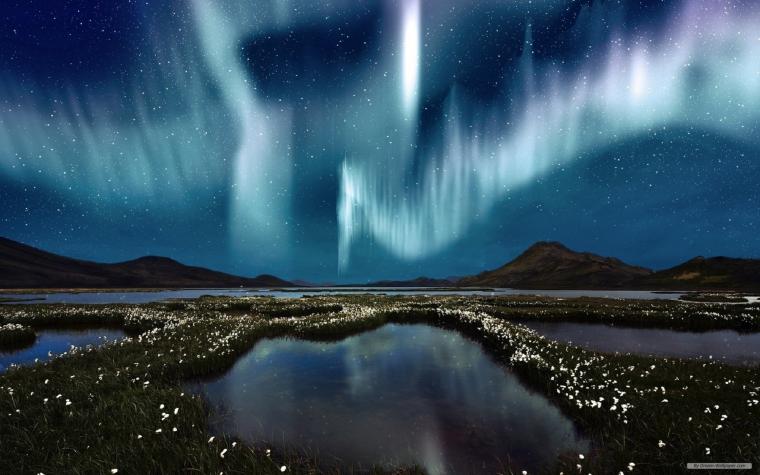 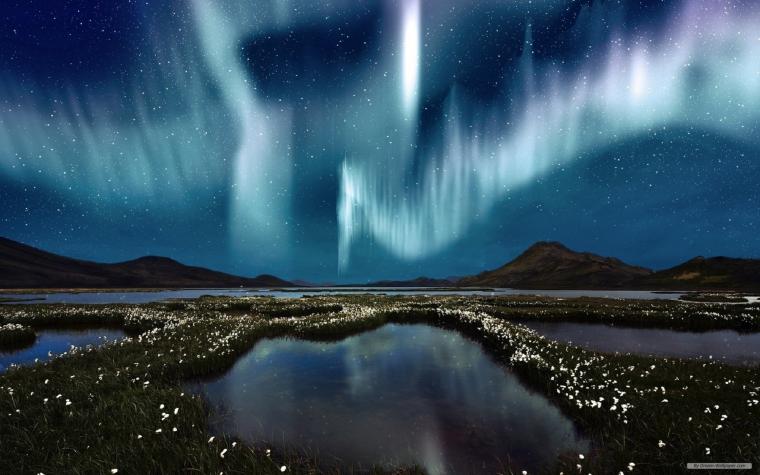 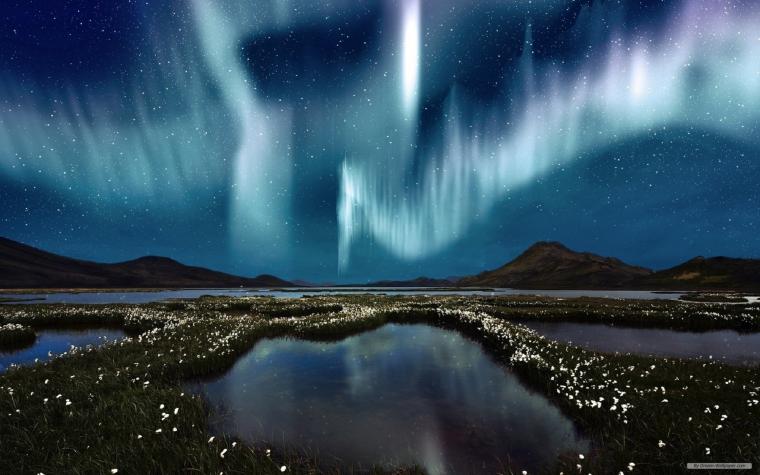 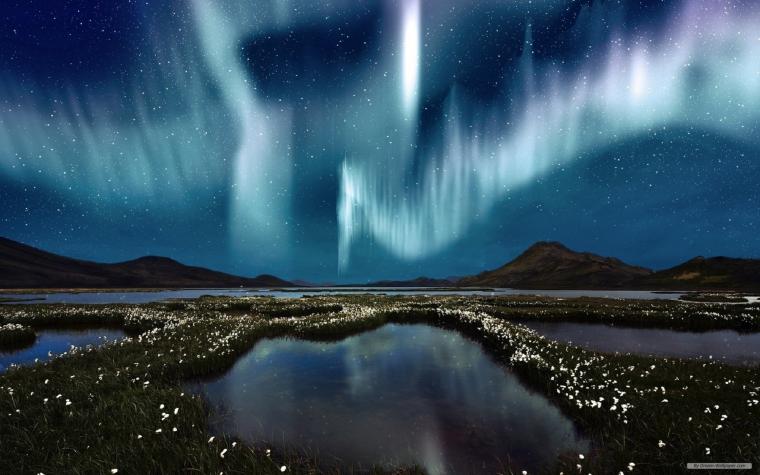 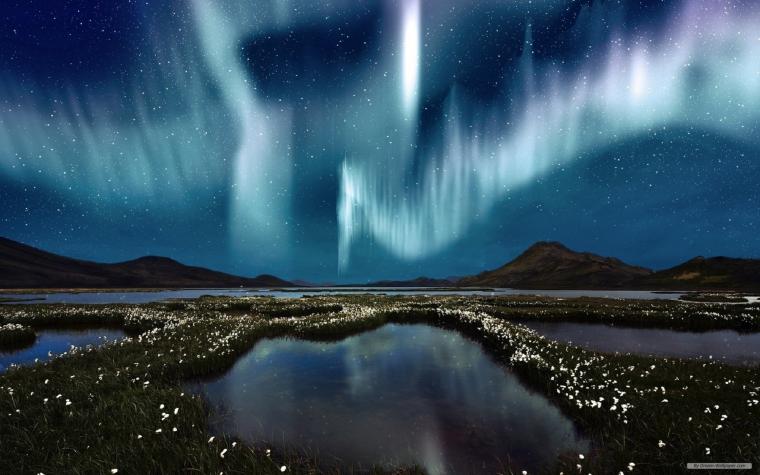 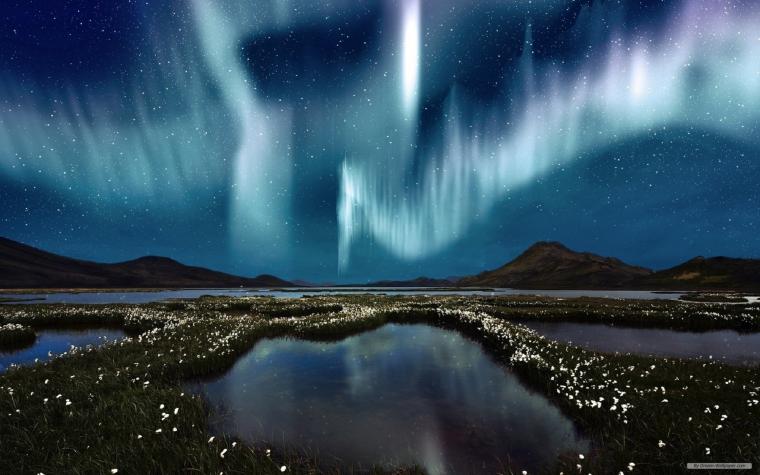 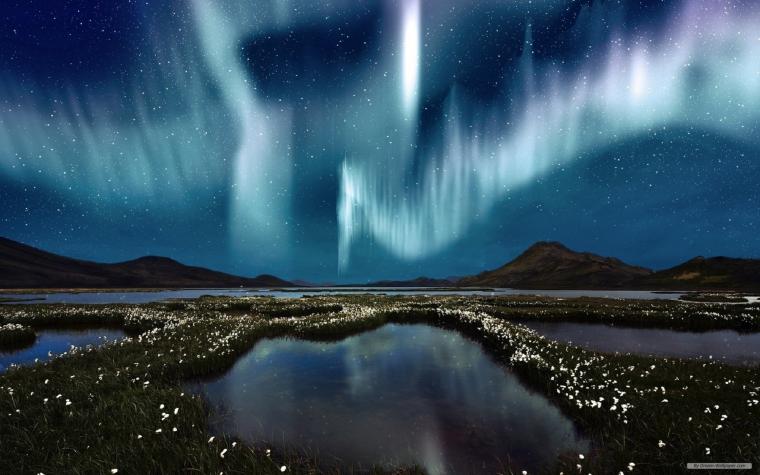 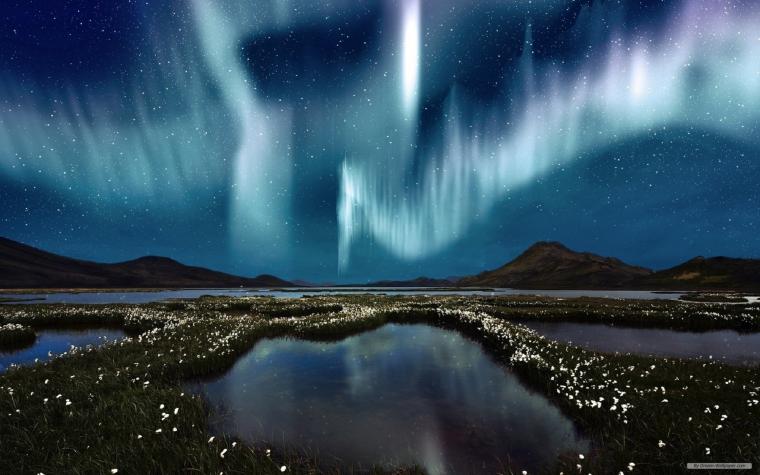 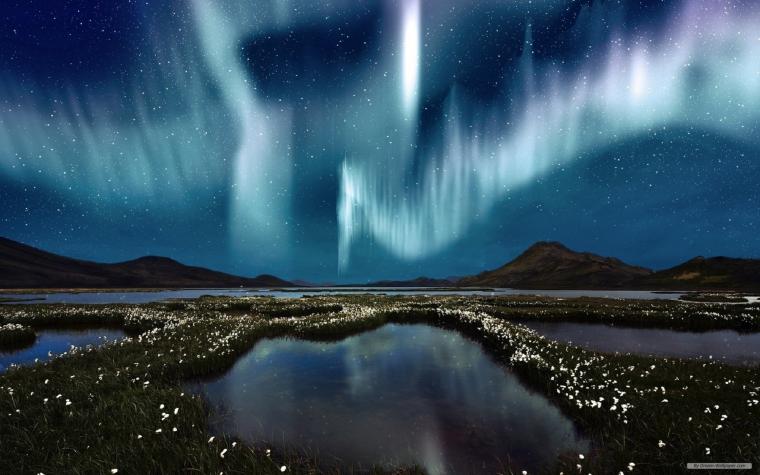 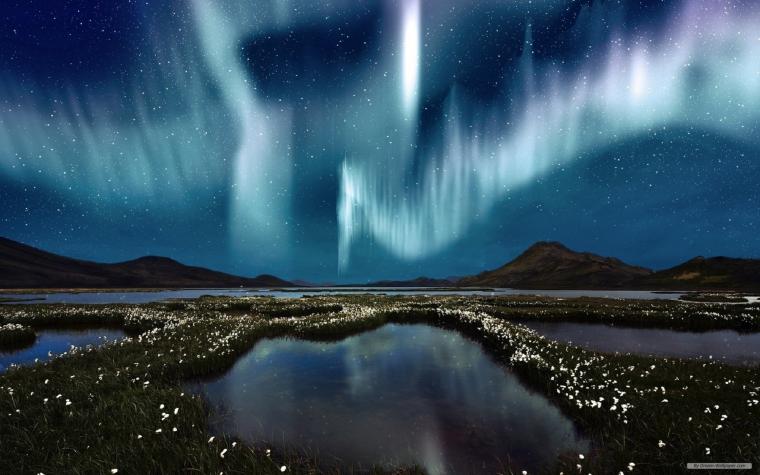 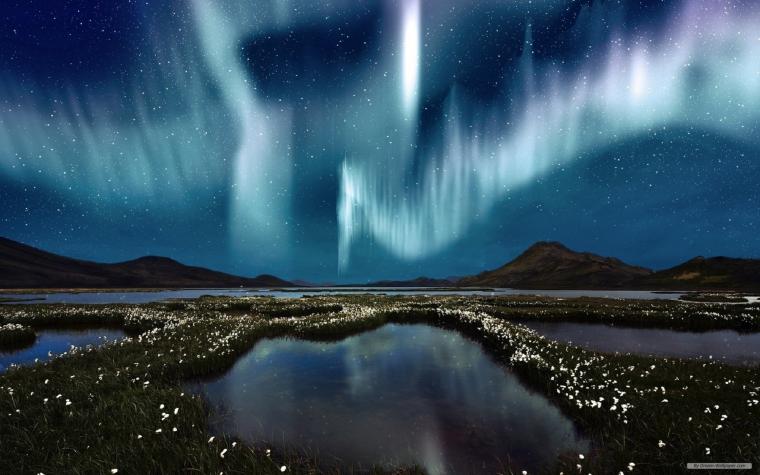 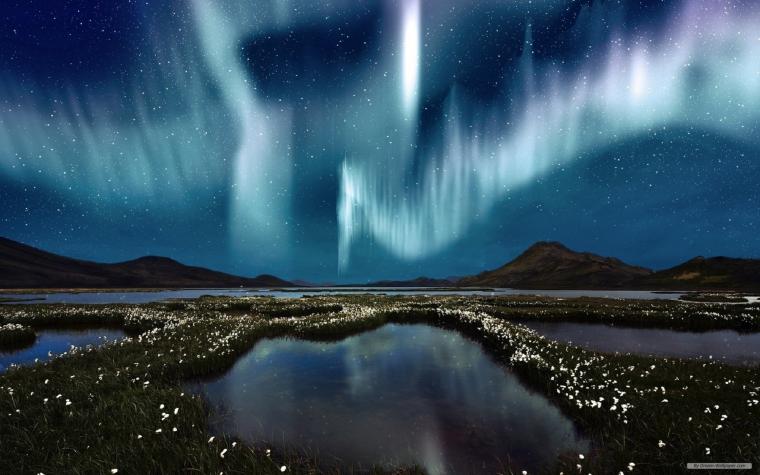 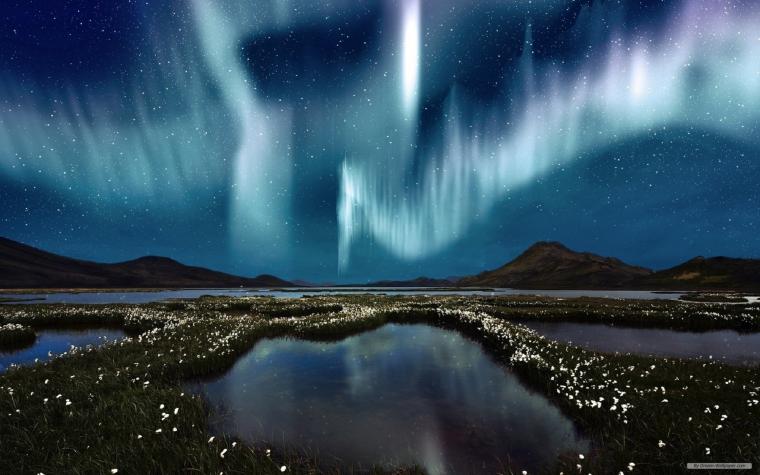 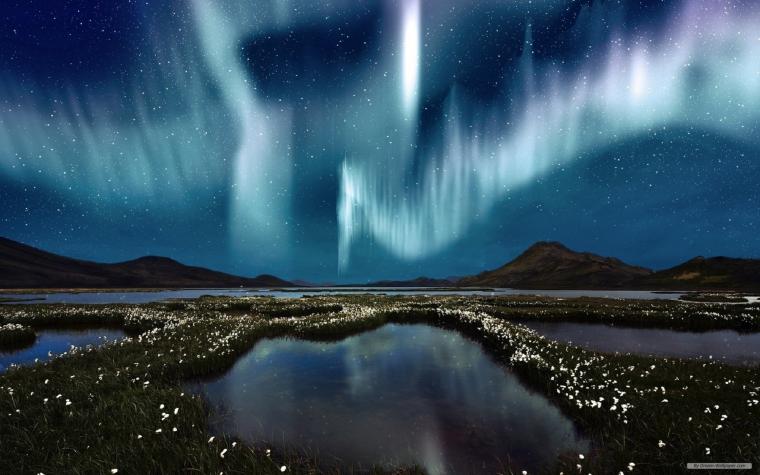 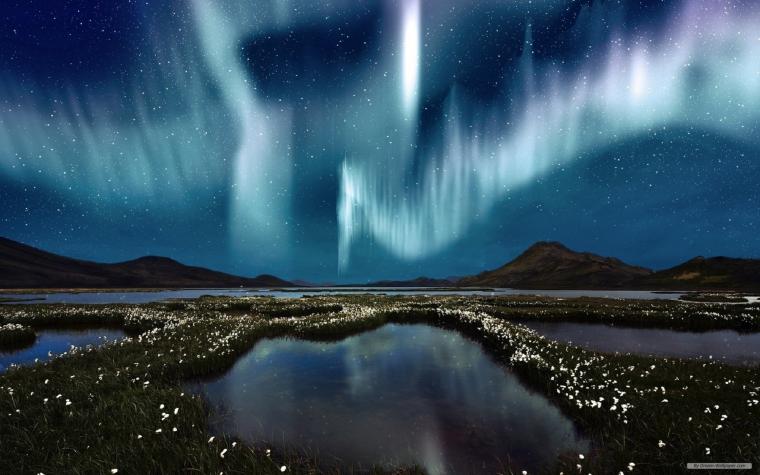 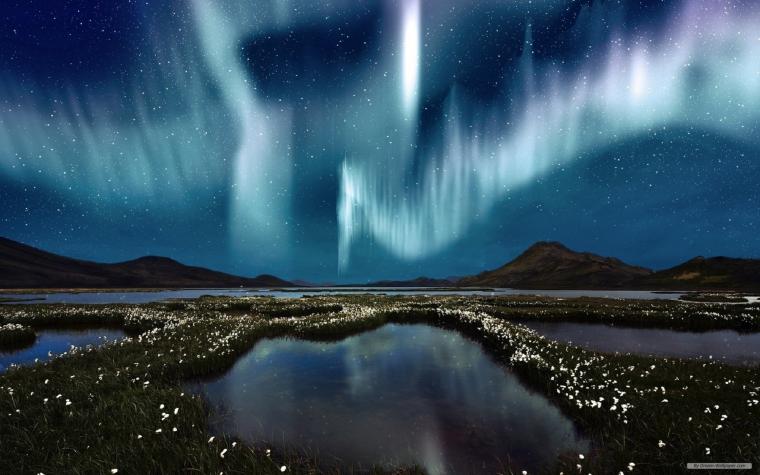 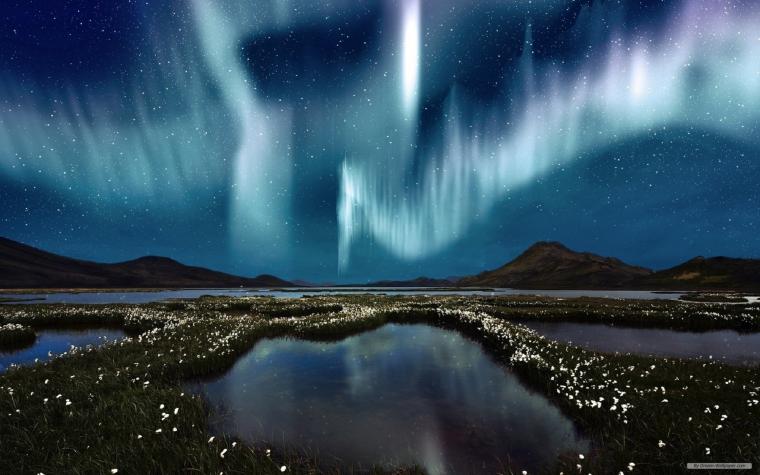 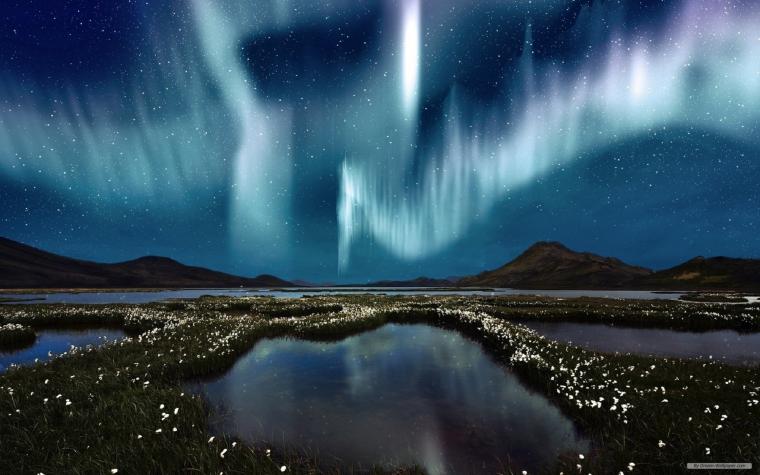 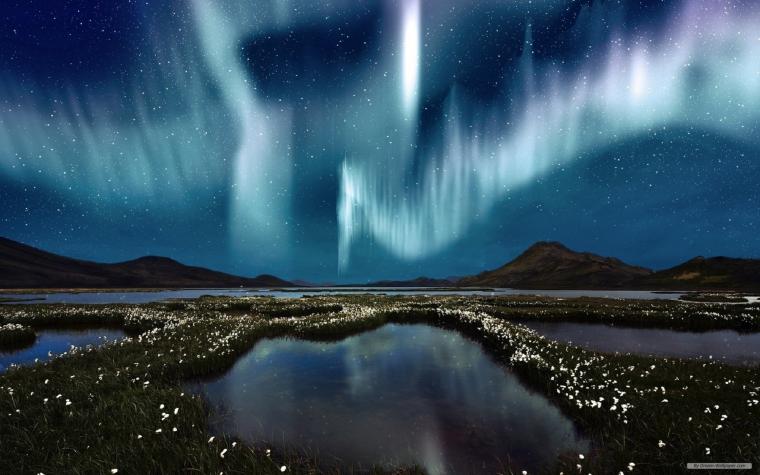 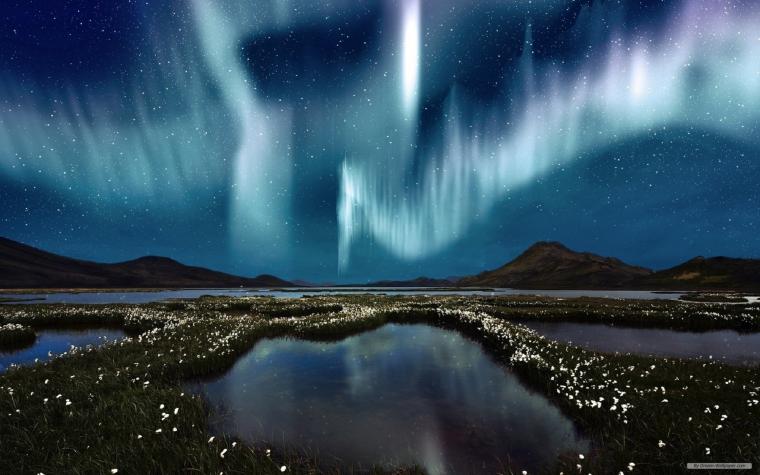 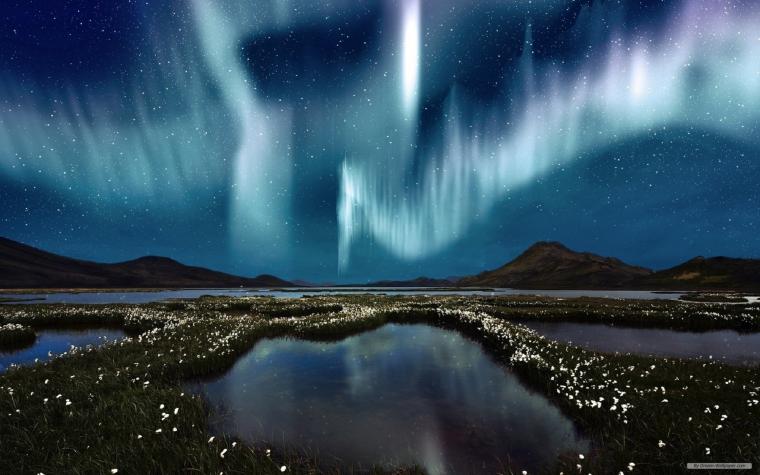 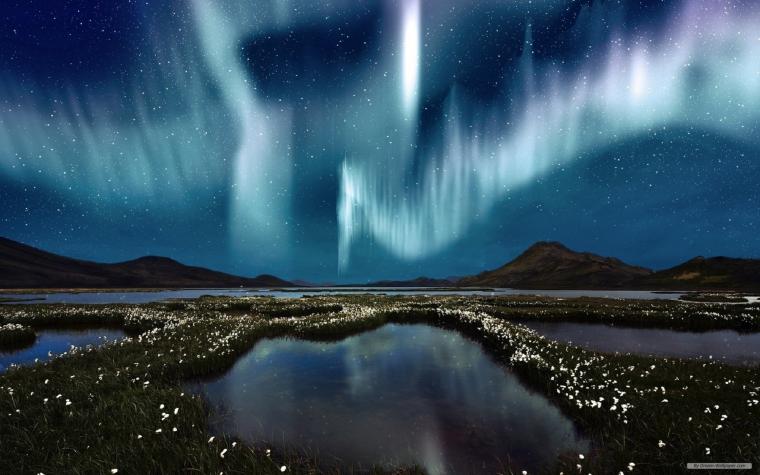 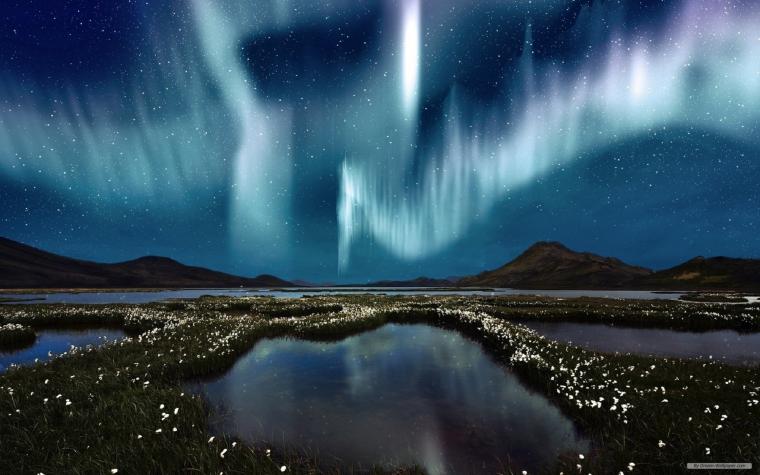 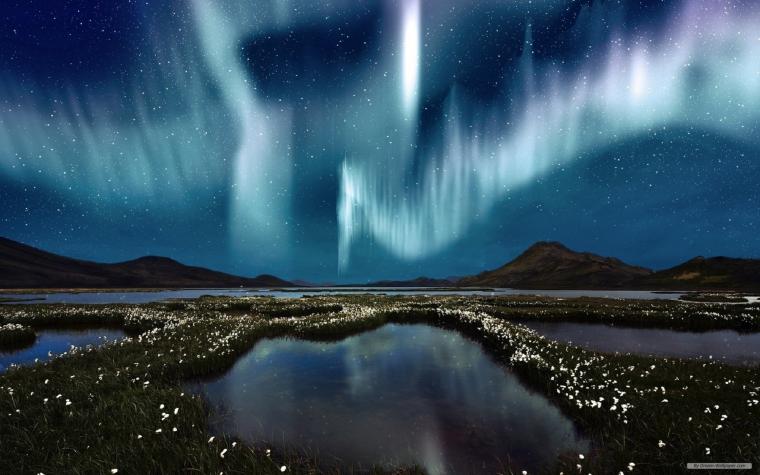 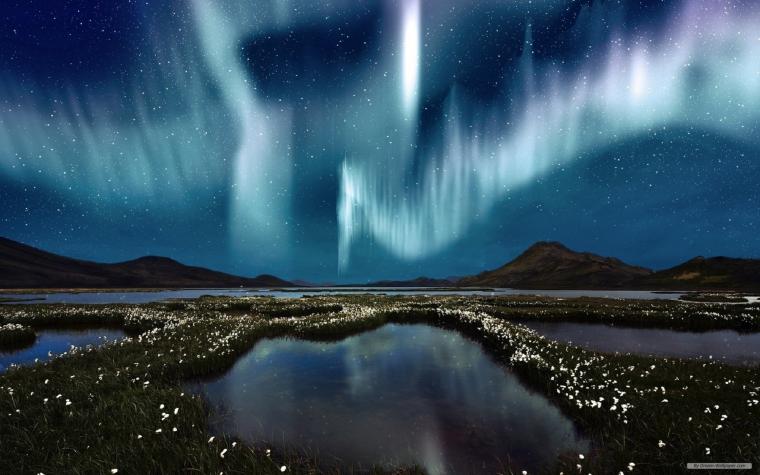 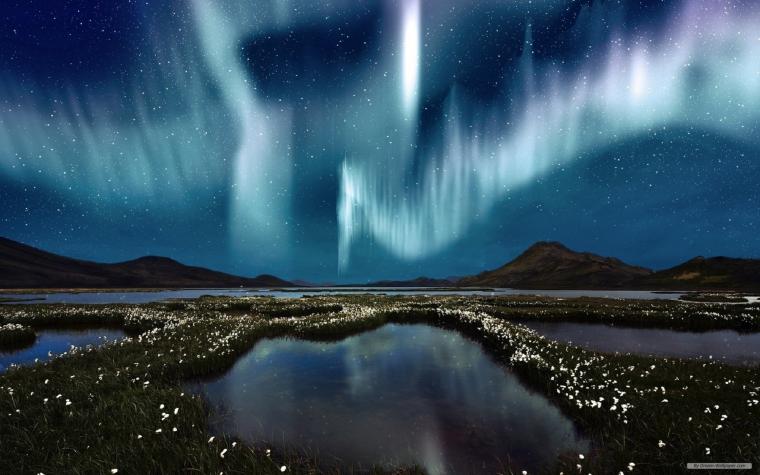 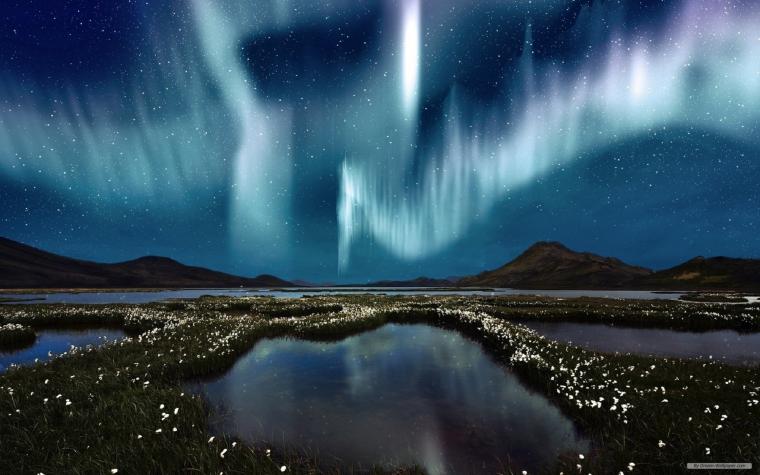 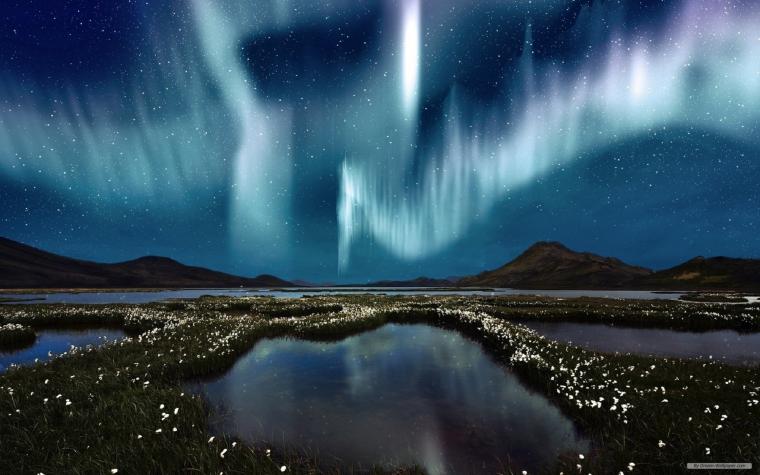 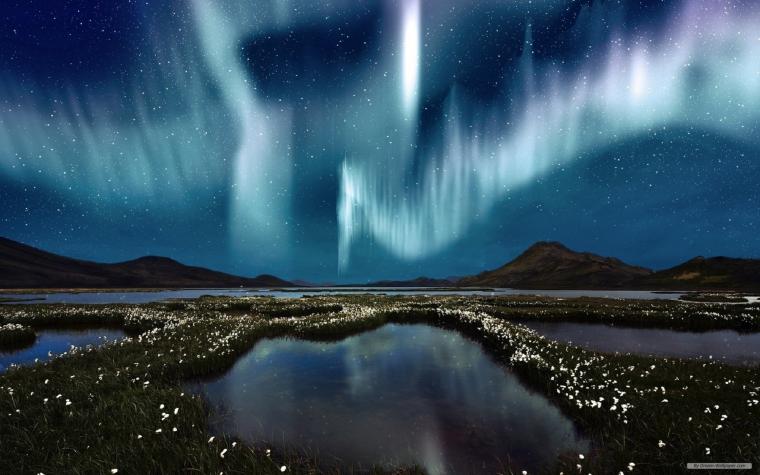 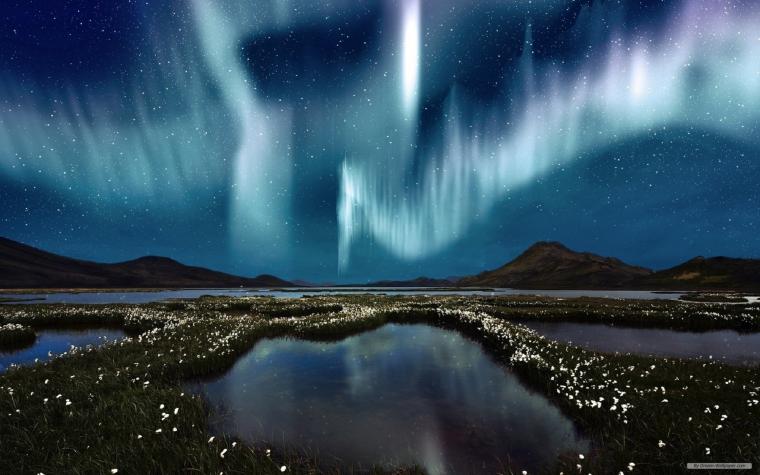 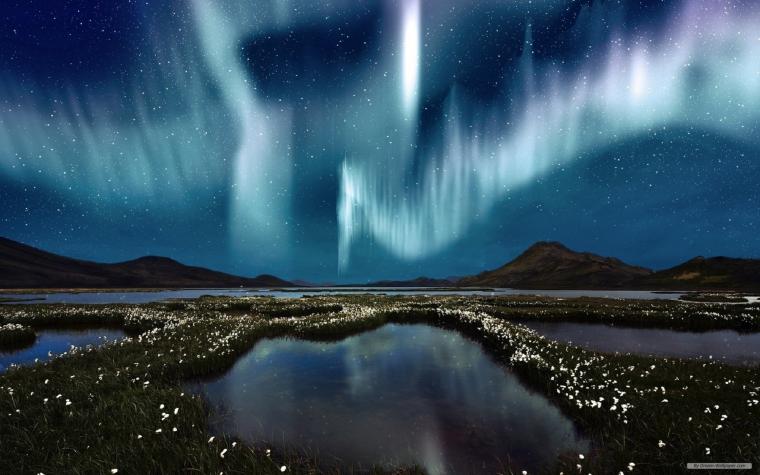 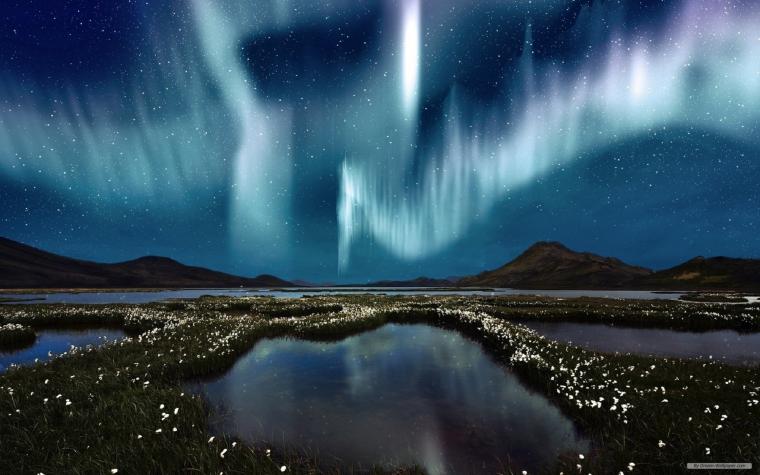 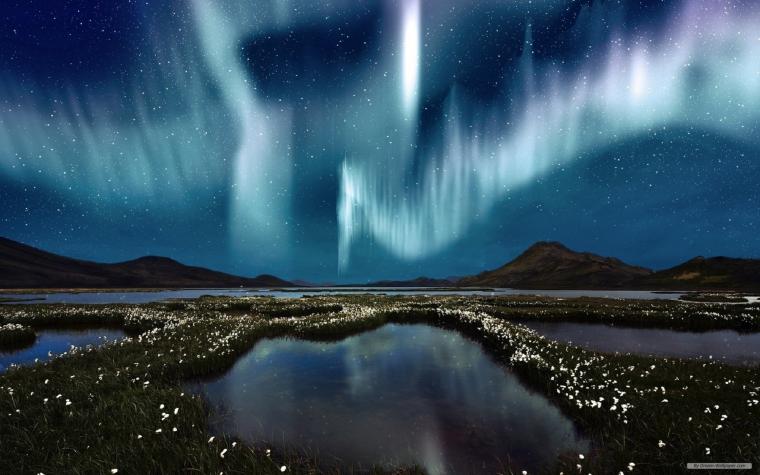 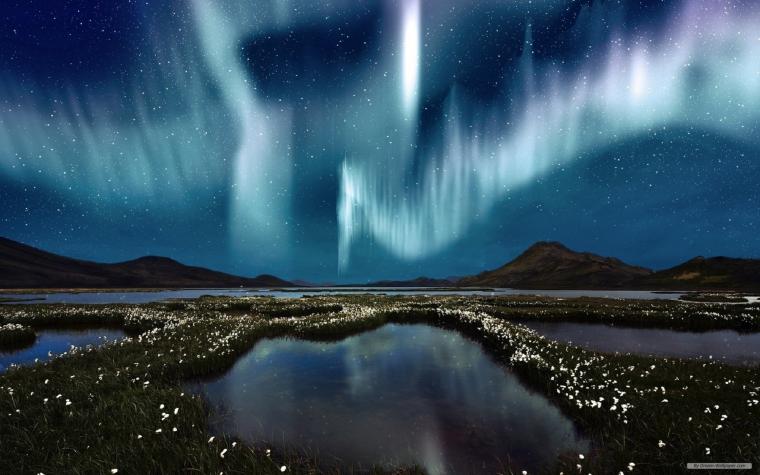 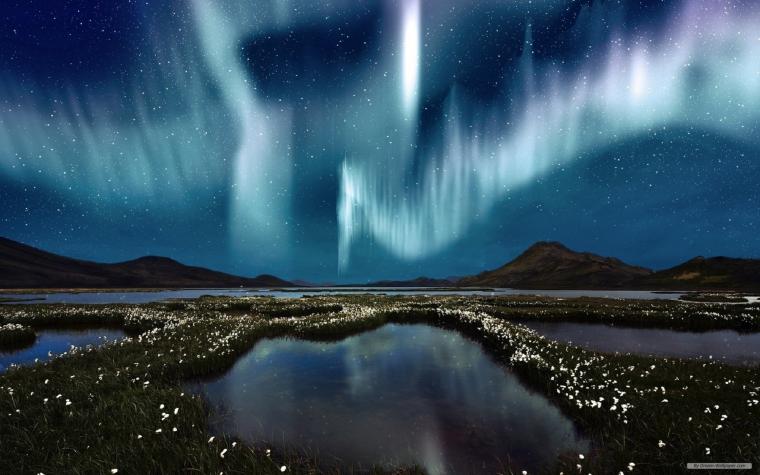 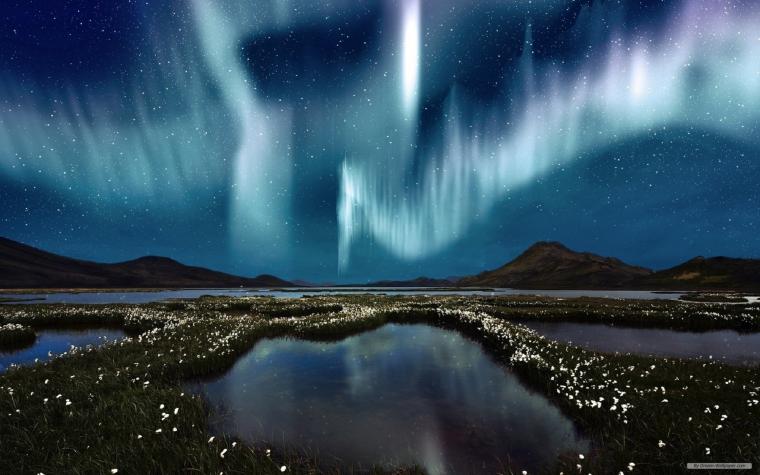 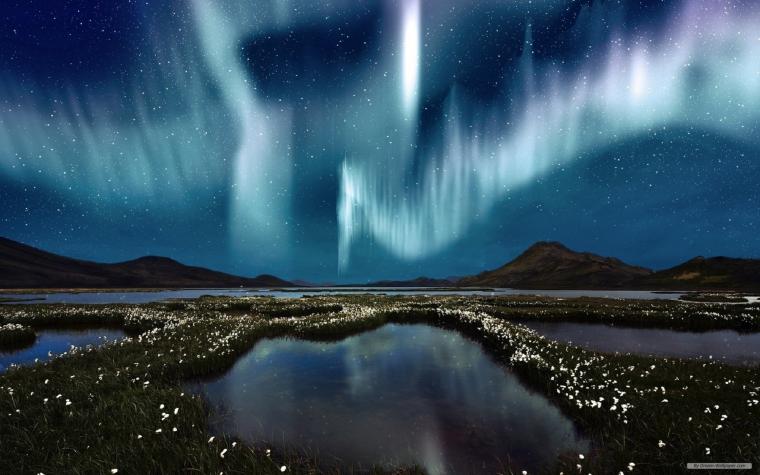 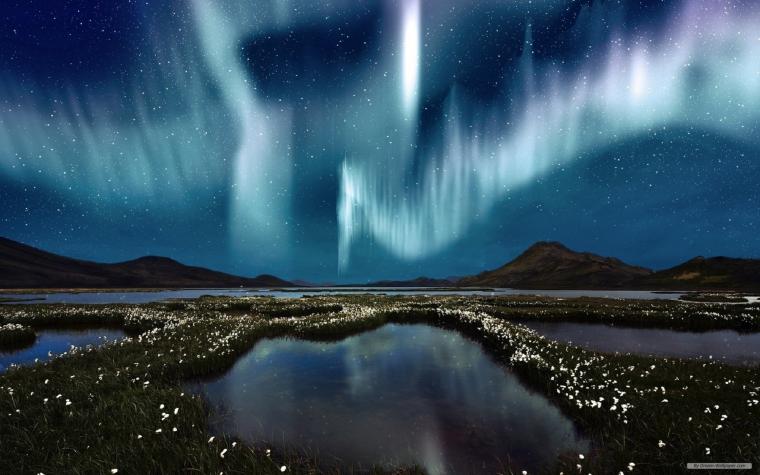 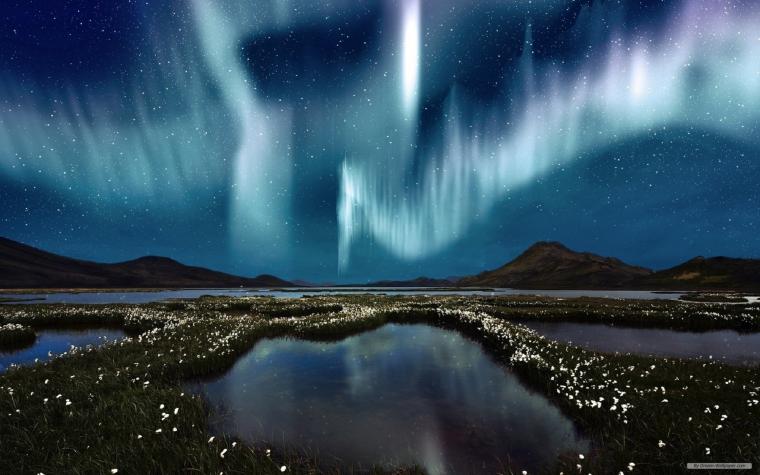 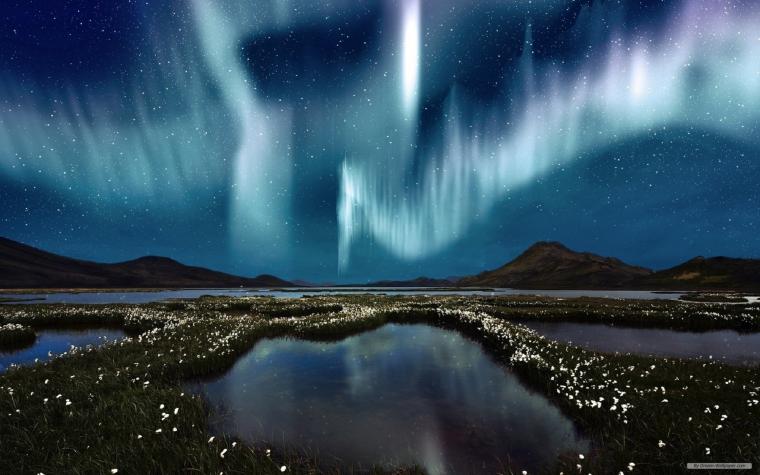 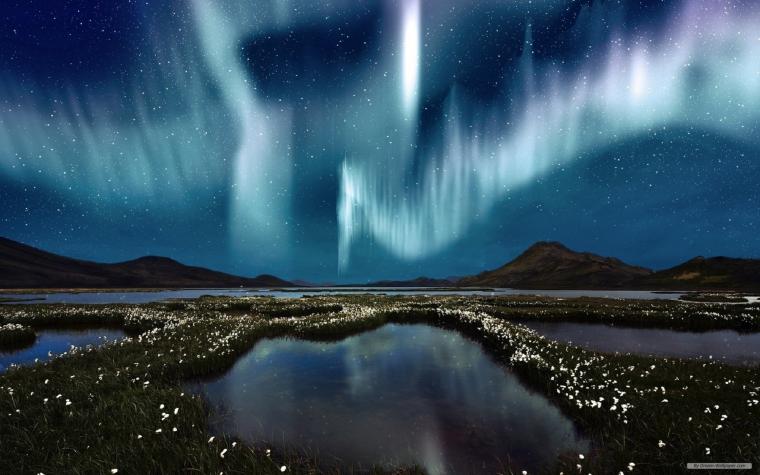 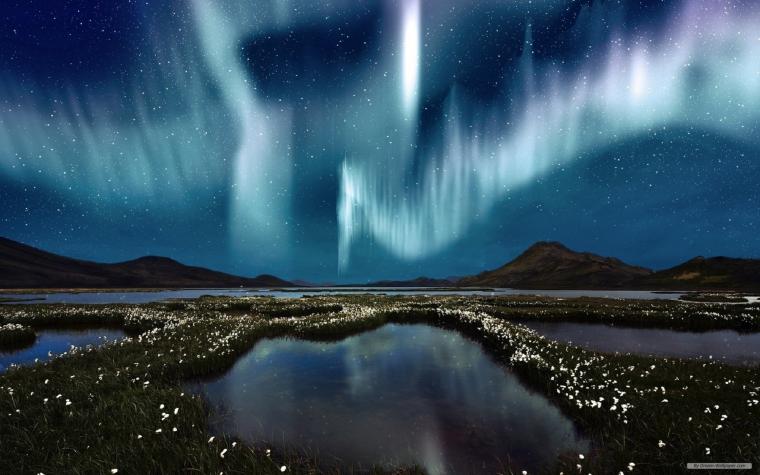 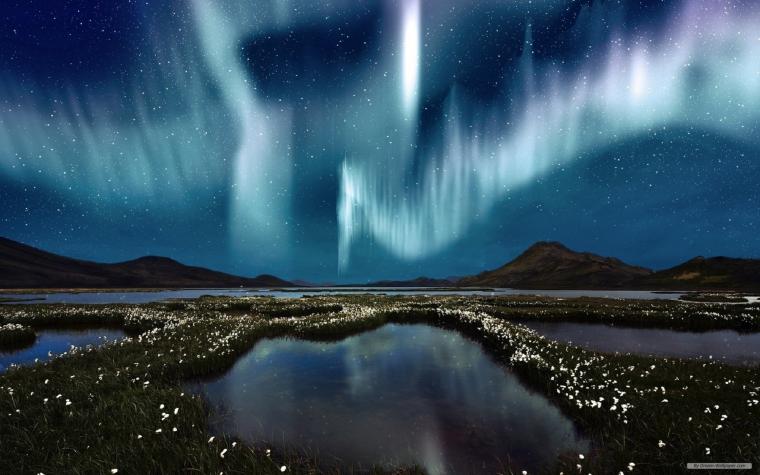 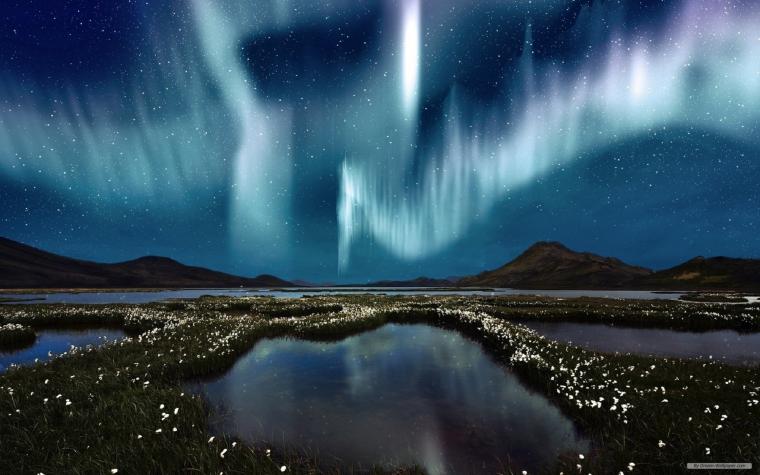 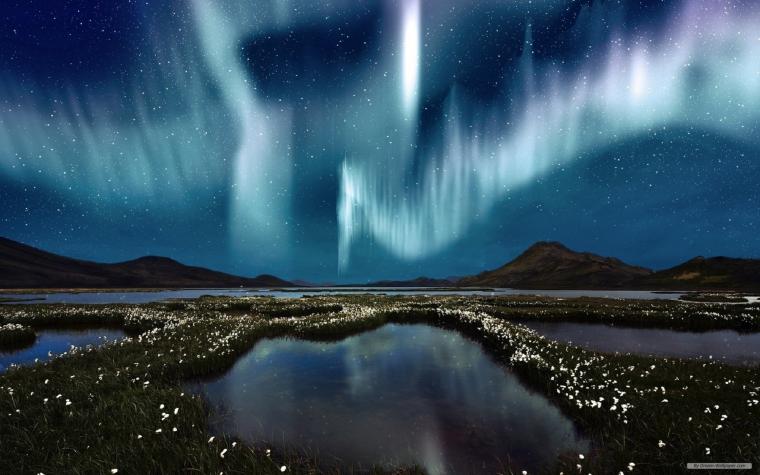 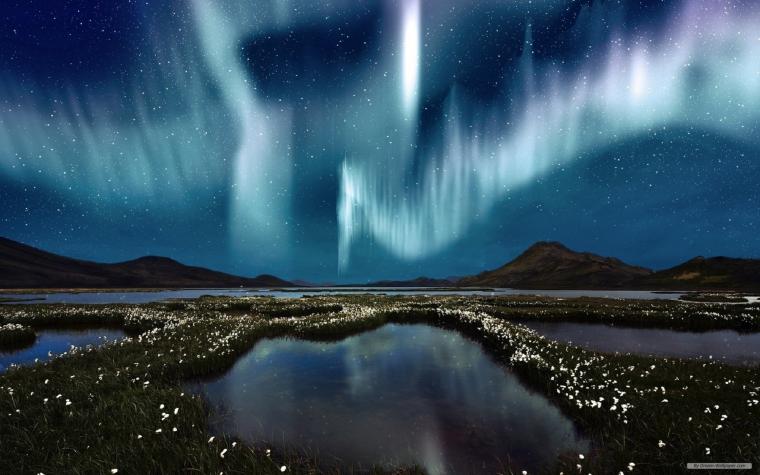 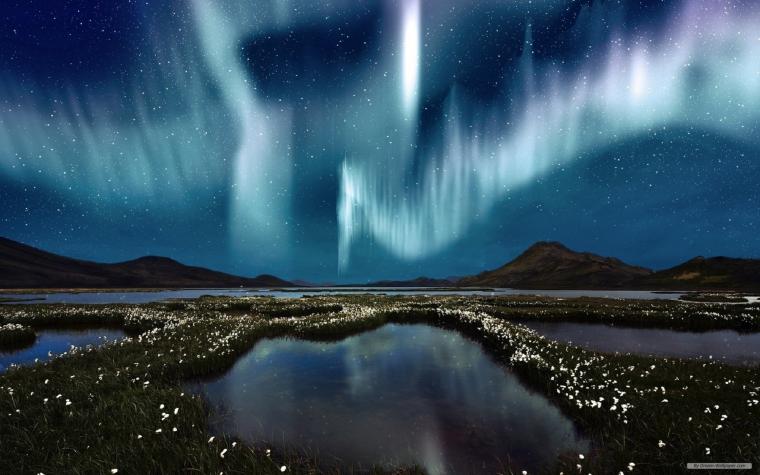 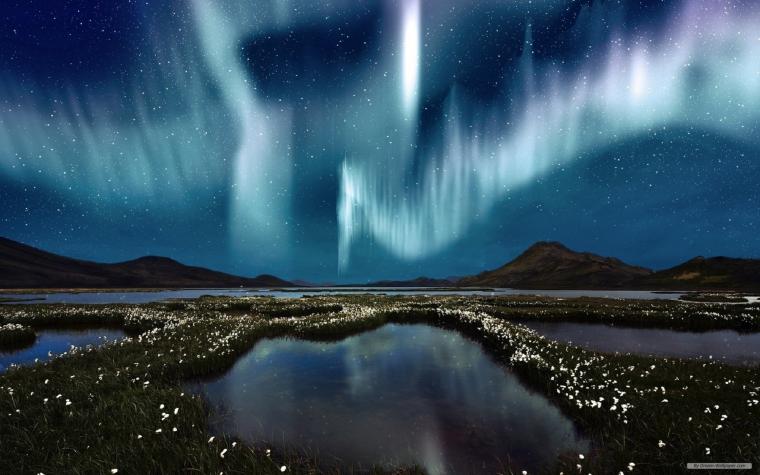 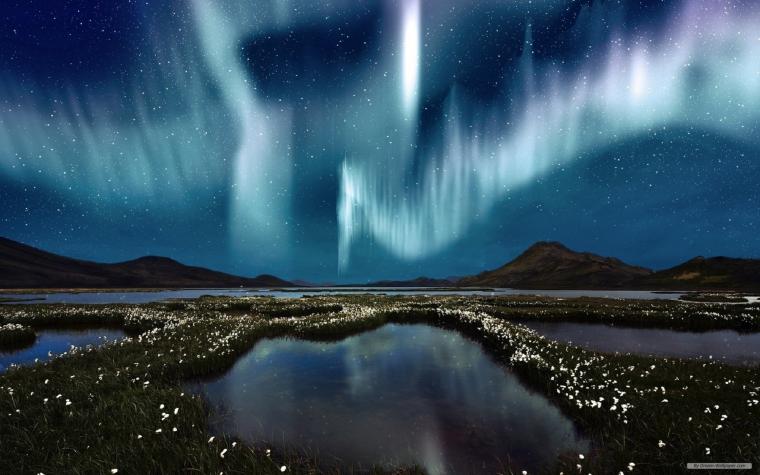 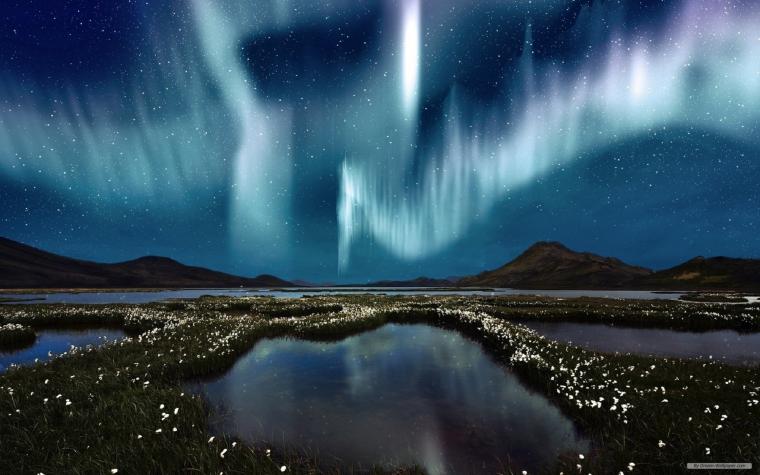 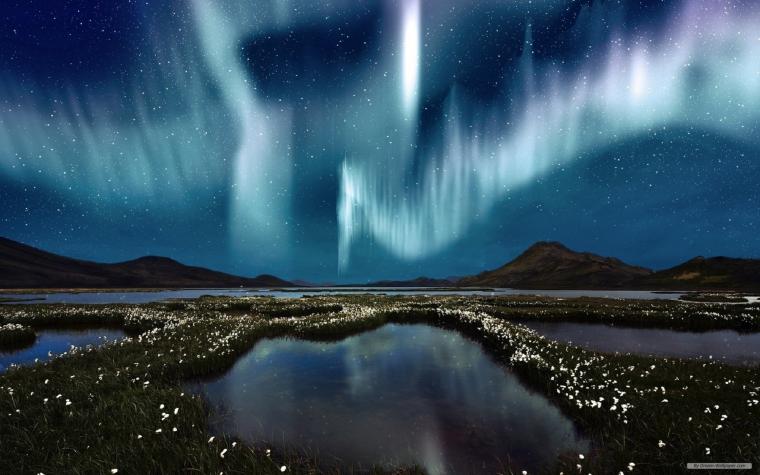 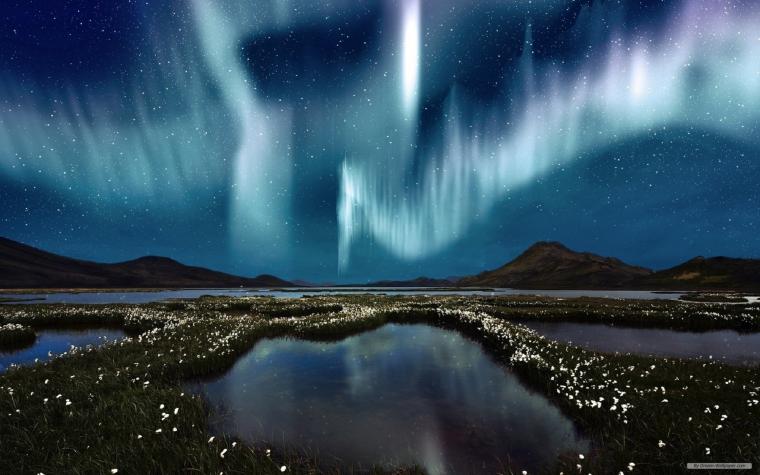 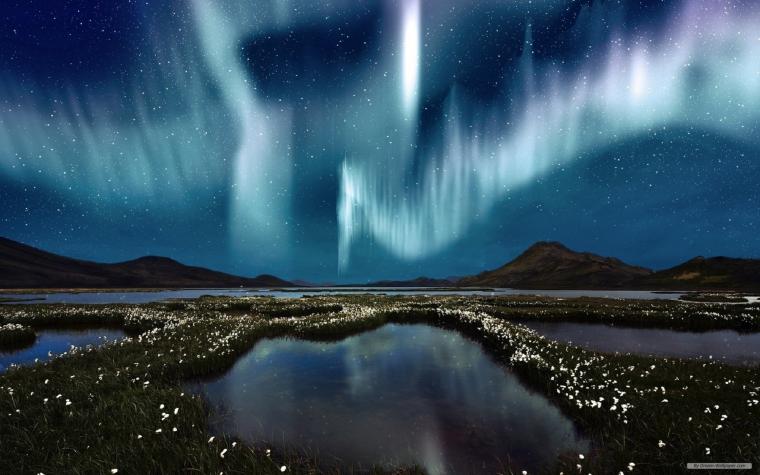 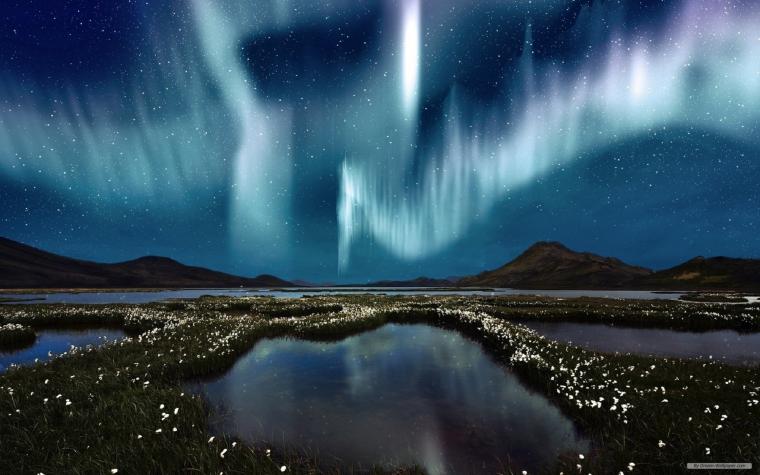 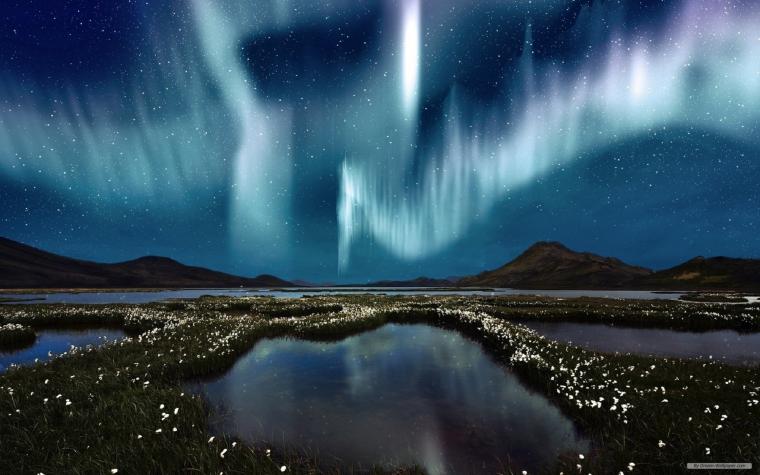 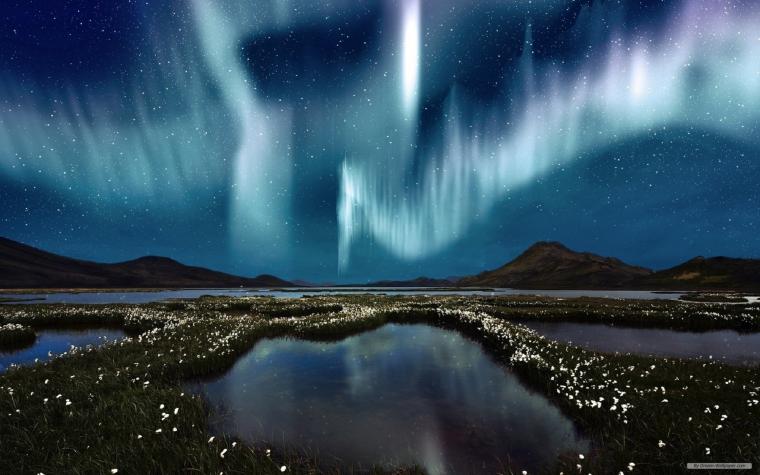 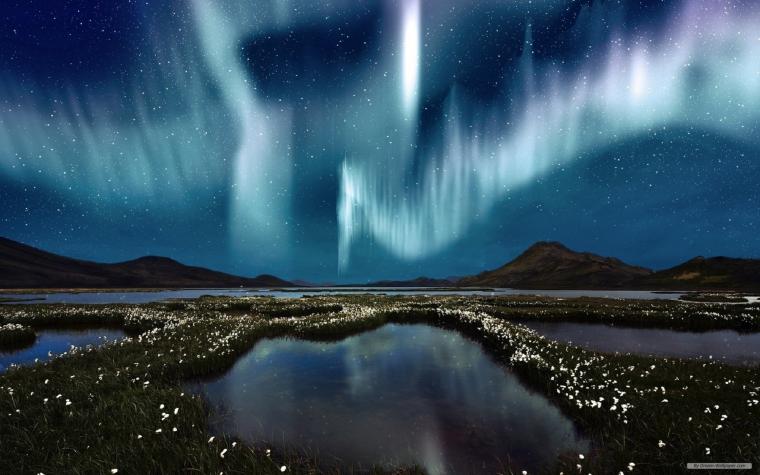 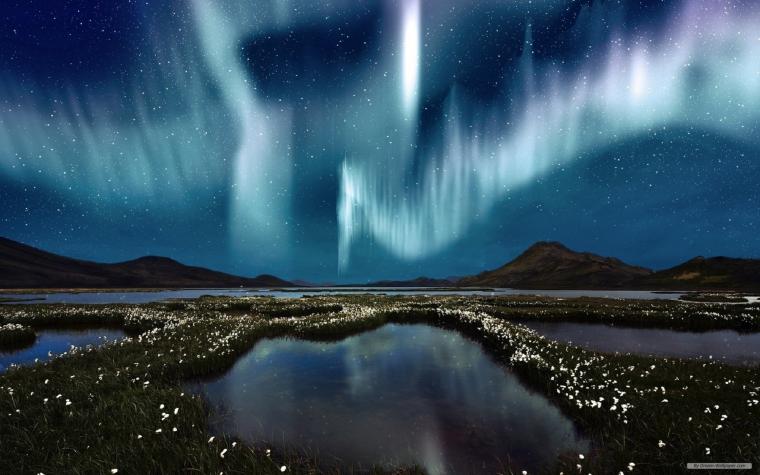 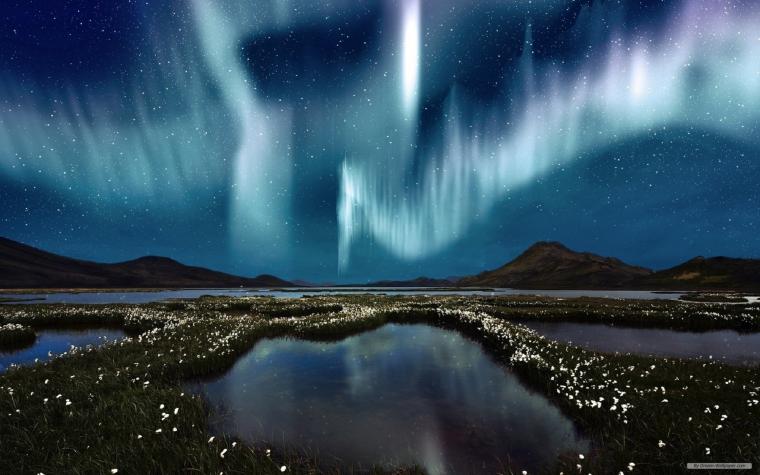 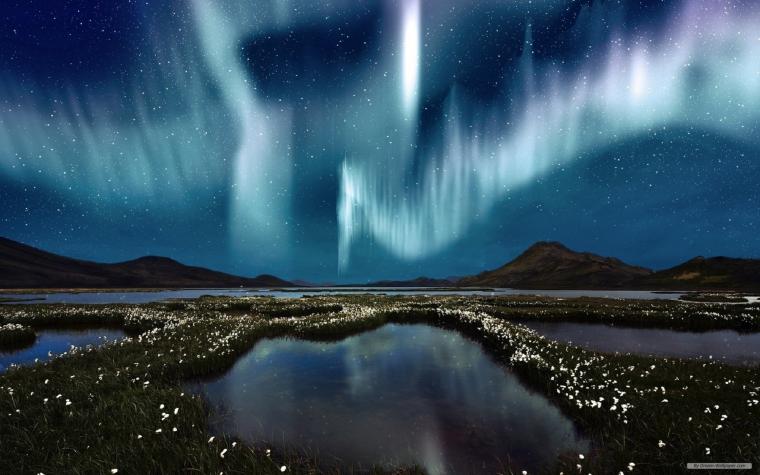 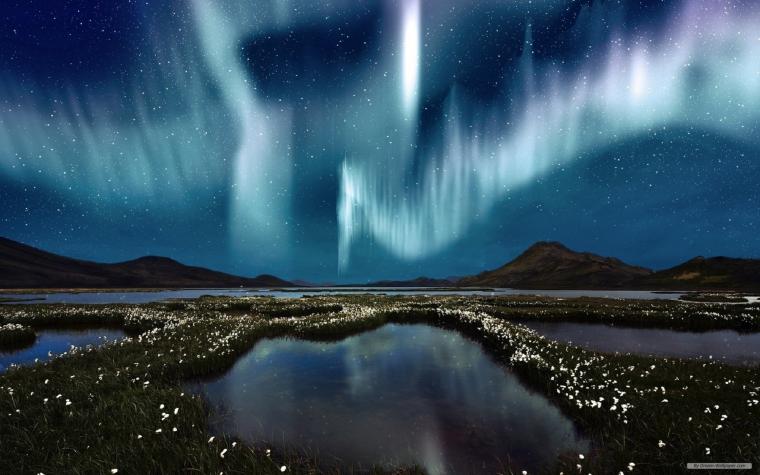 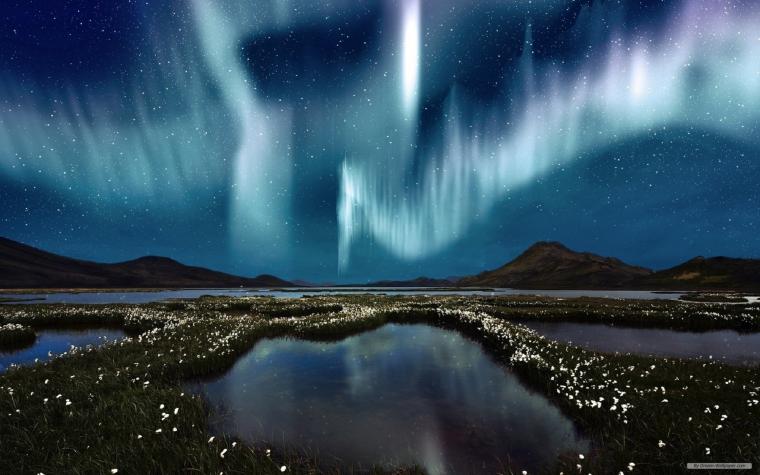 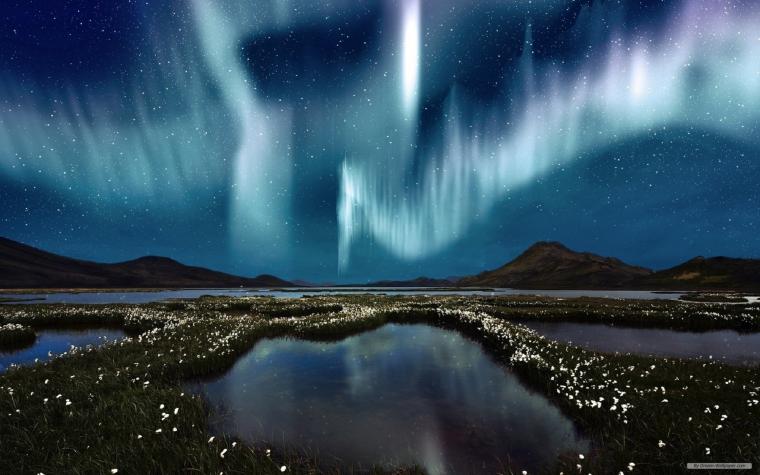 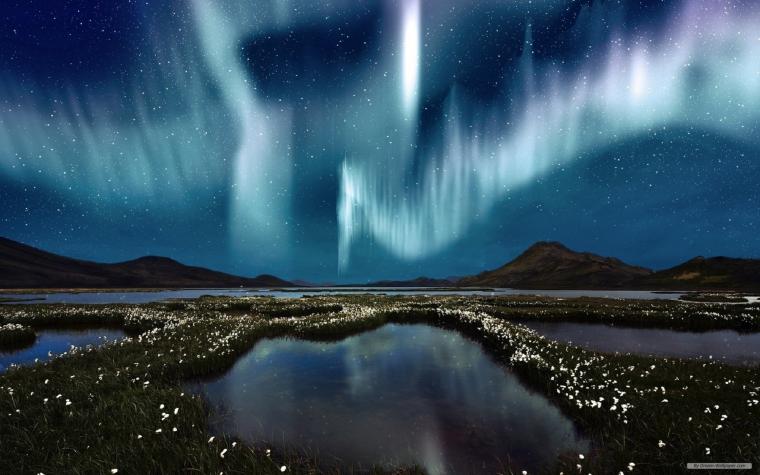 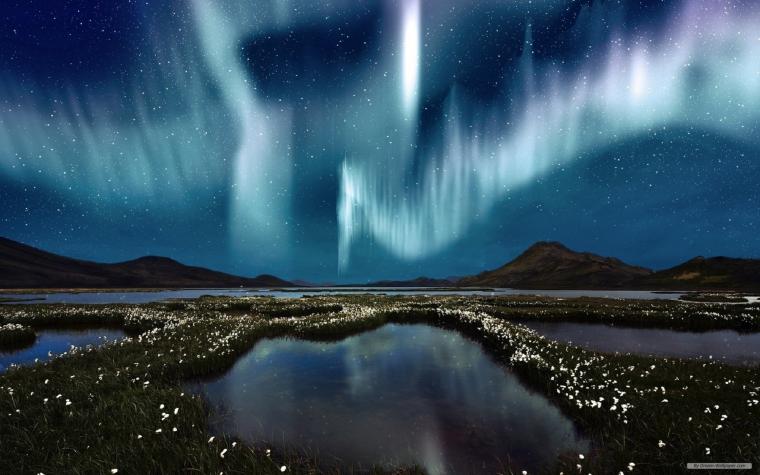 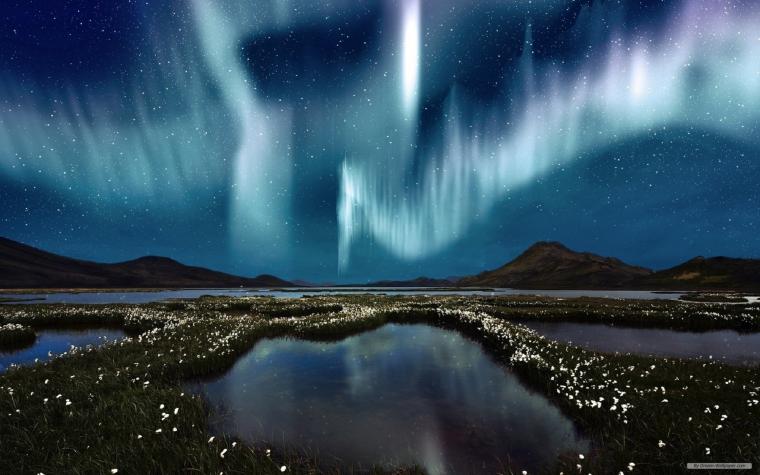 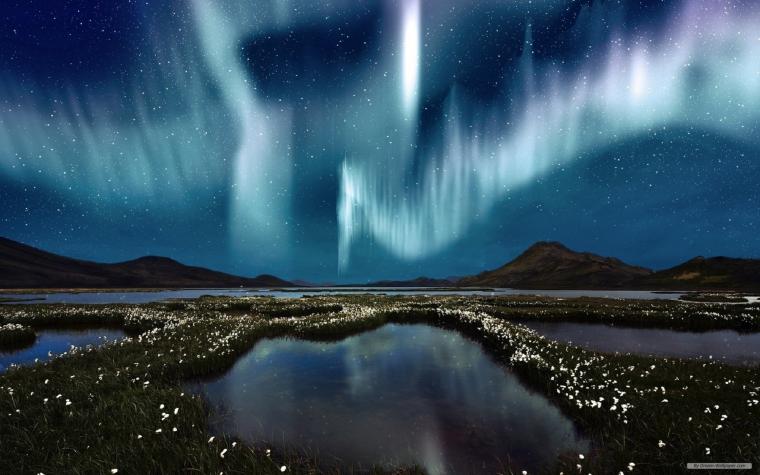 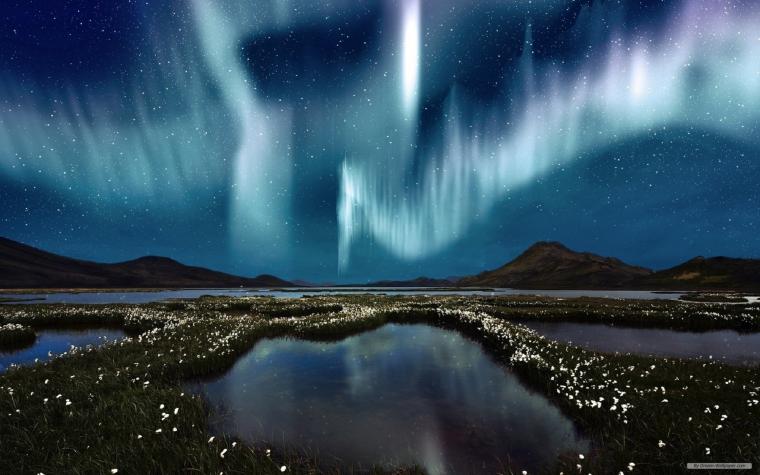 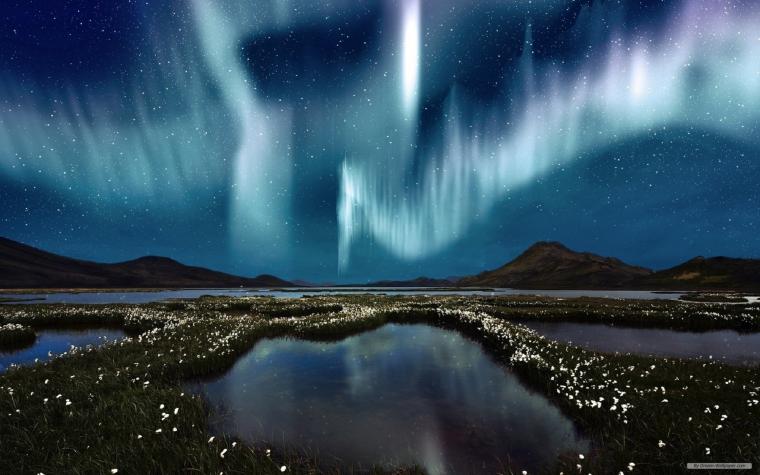 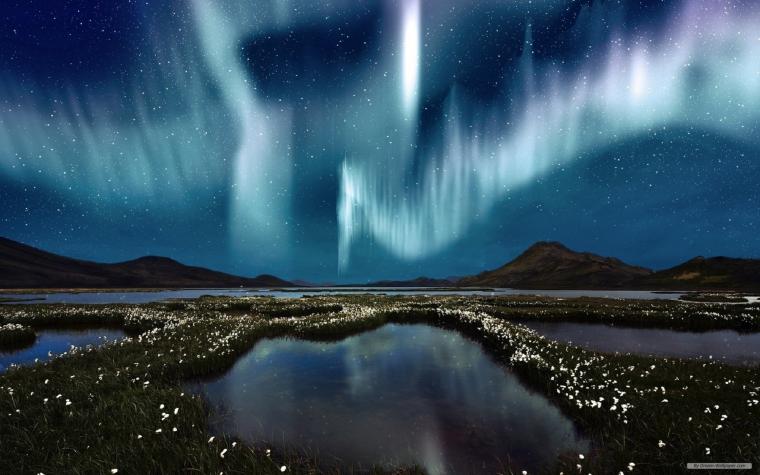 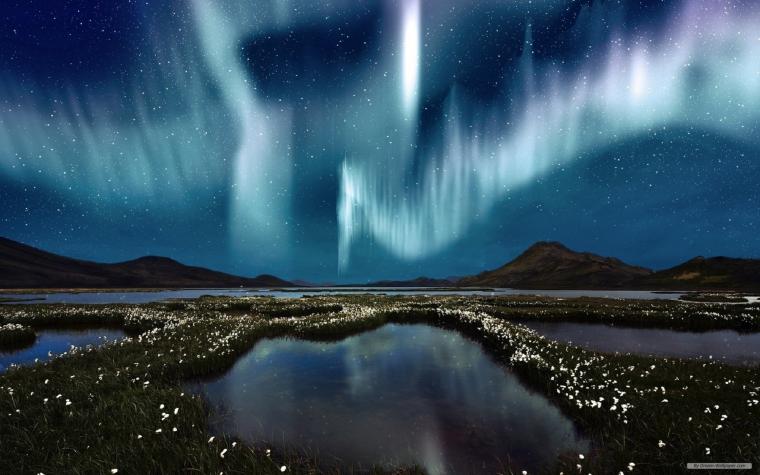 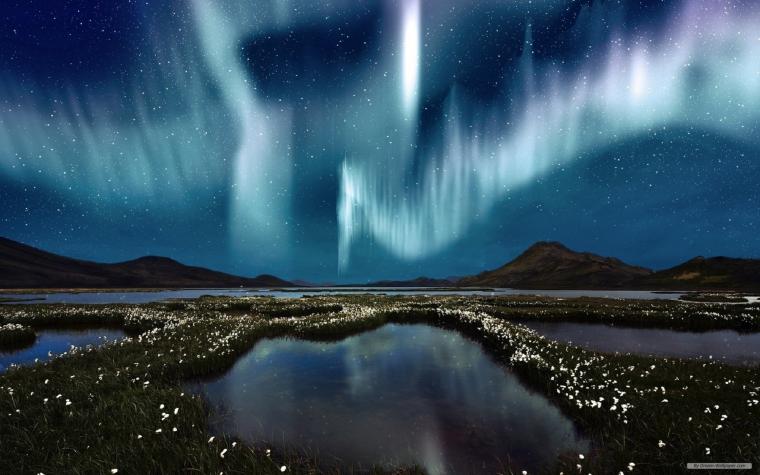 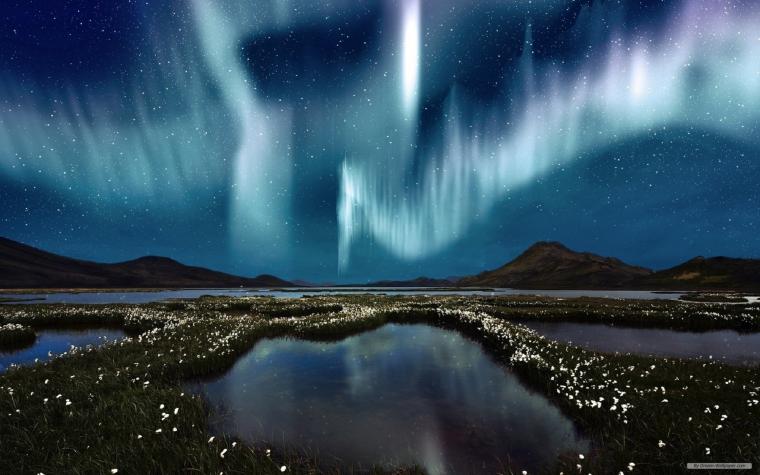 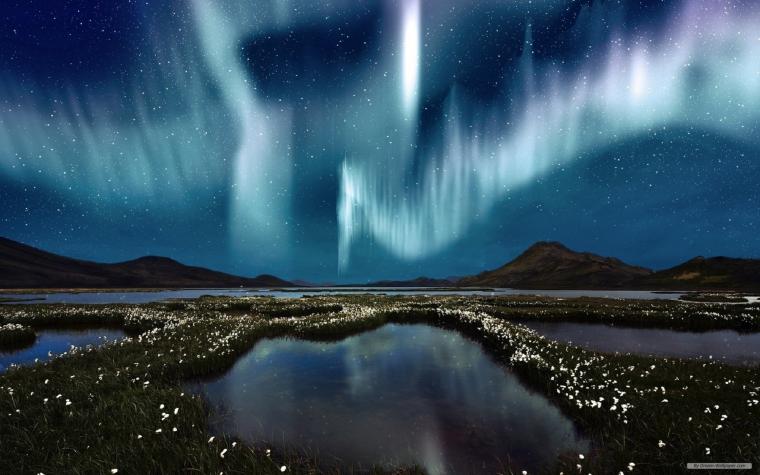 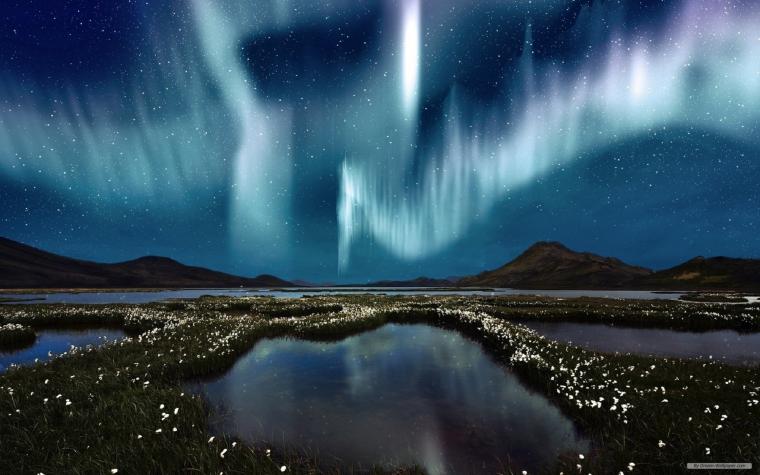 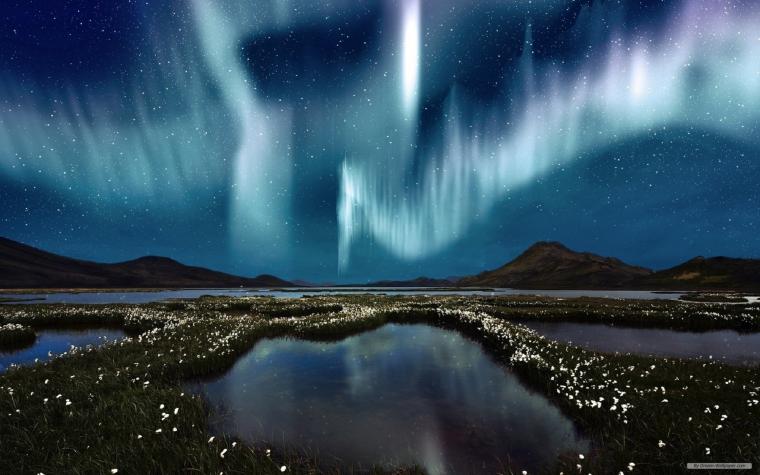 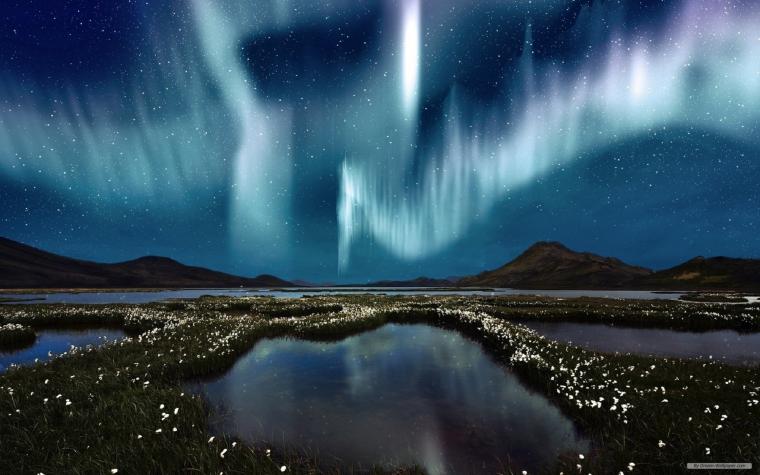 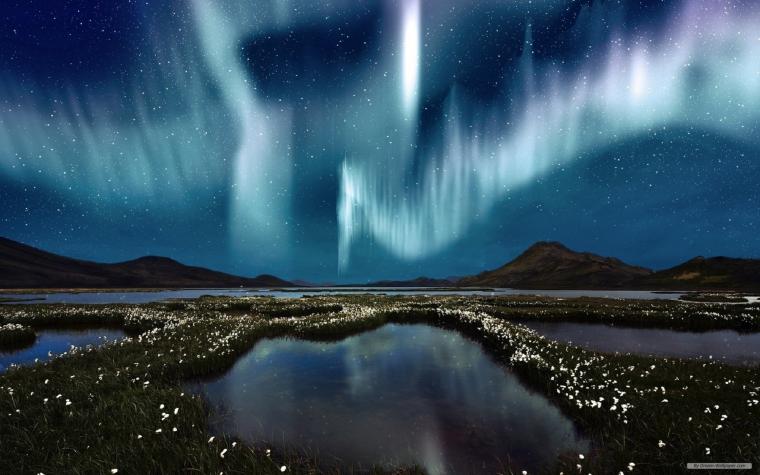 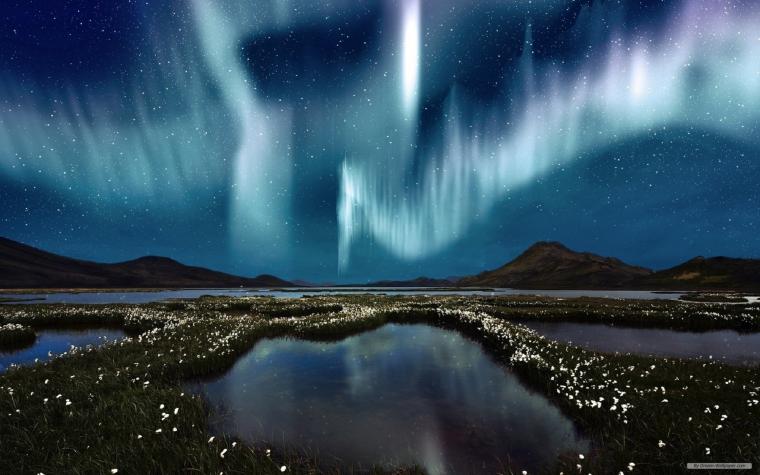 VOCABULARY
permit (v)
to allow something
/pəˈmɪt/
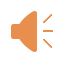 E.g. The security system will not permit you to enter without the correct password.
cho phép
VOCABULARY
an amazing place that seems perfect
paradise (n)
/ˈpærədaɪs/
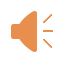 thiên đường,
nơi đẹp tuyệt trần
VOCABULARY
annual (adj)
happening once every year
/ˈænjuəl/
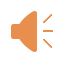 E.g. an annual event/ visit/ holiday
(xảy ra) hằng năm
VOCABULARY
access (n)
the method or possibility of getting near to a place or person
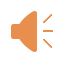 /ˈækses/
E.g. The only access to the village is by boat.
tiếp cận, đến được
VOCABULARY
very important and needing attention immediately
urgent (adj)
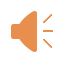 /ˈɜːdʒənt/
gấp, cấp bách
VOCABULARY
to pause before you do or say something, often because you are uncertain or nervous about it
hesitate (v)
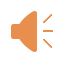 /ˈhezɪteɪt/
lưỡng lự
VOCABULARY
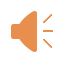 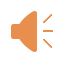 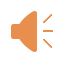 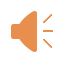 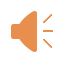 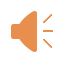 VOCABULARY
1
Match the words in A with their definitions/explanations in B.
e
f
a
c
b
d
VOCABULARY
2
Complete the following table. There is one example.
location
hesitation
exploration
possession
admiration
VOCABULARY
3
Complete the following sentences with the words from the box.
located
hesitation
permit
urgent
diversity
1. The government encourages people to protect the ________________ of their communities.
diversity
urgent
2. There is a(n) _____________ need to preserve biological diversity of our national parks.
Located
3.________________ between Israel and Jordan, the Dead Sea is the lowest place on Earth.
4. When I asked her to go to Lan Ha Bay with me, she agreed without ____________________.
5.They do not ________________ visitors to take photographs of the palace.
1. The government encourages people to protect the ________________ of their communities.
2. There is a(n) _____________ need to preserve biological diversity of our national parks.
3.________________ between Israel and Jordan, the Dead Sea is the lowest place on Earth.
VOCABULARY
3
Complete the following sentences with the words from the box.
located
hesitation
permit
urgent
diversity
4. When I asked her to go to Lan Ha Bay with me, she agreed without ____________________.
hesitation
permit
5.They do not ________________ visitors to take photographs of the palace.
EXTRA ACTITIVTY
- Close your books.
- Try to recall at least a word they have learnt in this unit.
- Then make up a sentence with it.
[Speaker Notes: wish → wish
know → knowledge 
decide → decision
damage → damage]
PRONUNCIATION
[Speaker Notes: Video link: https://www.youtube.com/watch?v=ypwZkRXCvmU&list=PL8_ETpRL2xNa7hp3KtZP2F3VZpMbUUlXp&index=7]
PRONUNCIATION
4
Listen and repeat the words. Pay attention to the sounds /sl/ and /sn/.
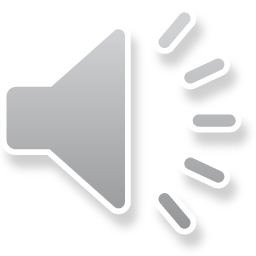 PRONUNCIATION
5
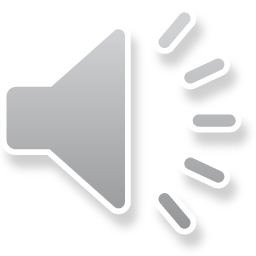 Listen and repeat the sentences. Pay attention the underlined words.
1. There are many snowstorms on Mount Everest.
2. He went down the slope, wearing a pair of sneakers.
3. She sneezed when I gave her a slice of pizza.
4. The way down the hill was slippery as it was covered in snow.
5. After eating a snack, she felt very sleepy.
EXTRA ACTITIVTY
- Give at least one word having the sound /sl/ and one word having the sound /sn/.
Suggested answers:
(slide, slip, slow, sleeve, dogsled, mudslide, snake, snail, snorkel, snowball, …)
[Speaker Notes: wish → wish
know → knowledge 
decide → decision
damage → damage]
CONSOLIDATION
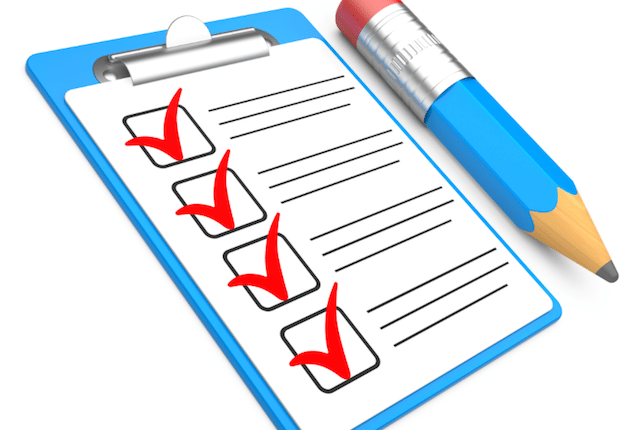 1
Wrap-up
What have we learnt in this lesson?
 Use the lexical items related to the topic Natural wonders of the world.
Pronounce the sounds /sl/ and /sn/ in words and sentences correctly.
CONSOLIDATION
2
Homework
- Do exercises in the workbook.
- Find 3 more words that have the sounds /sl/ and /sn/.
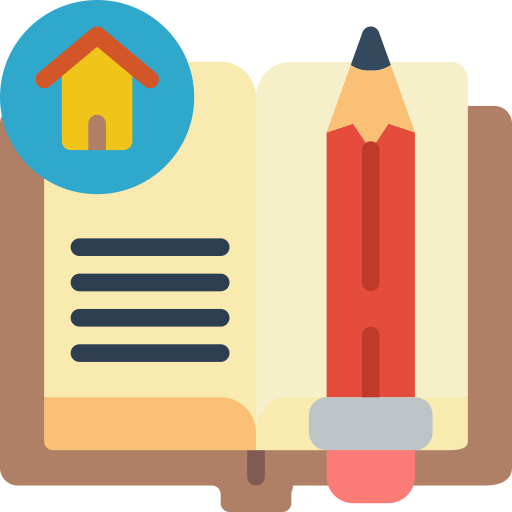 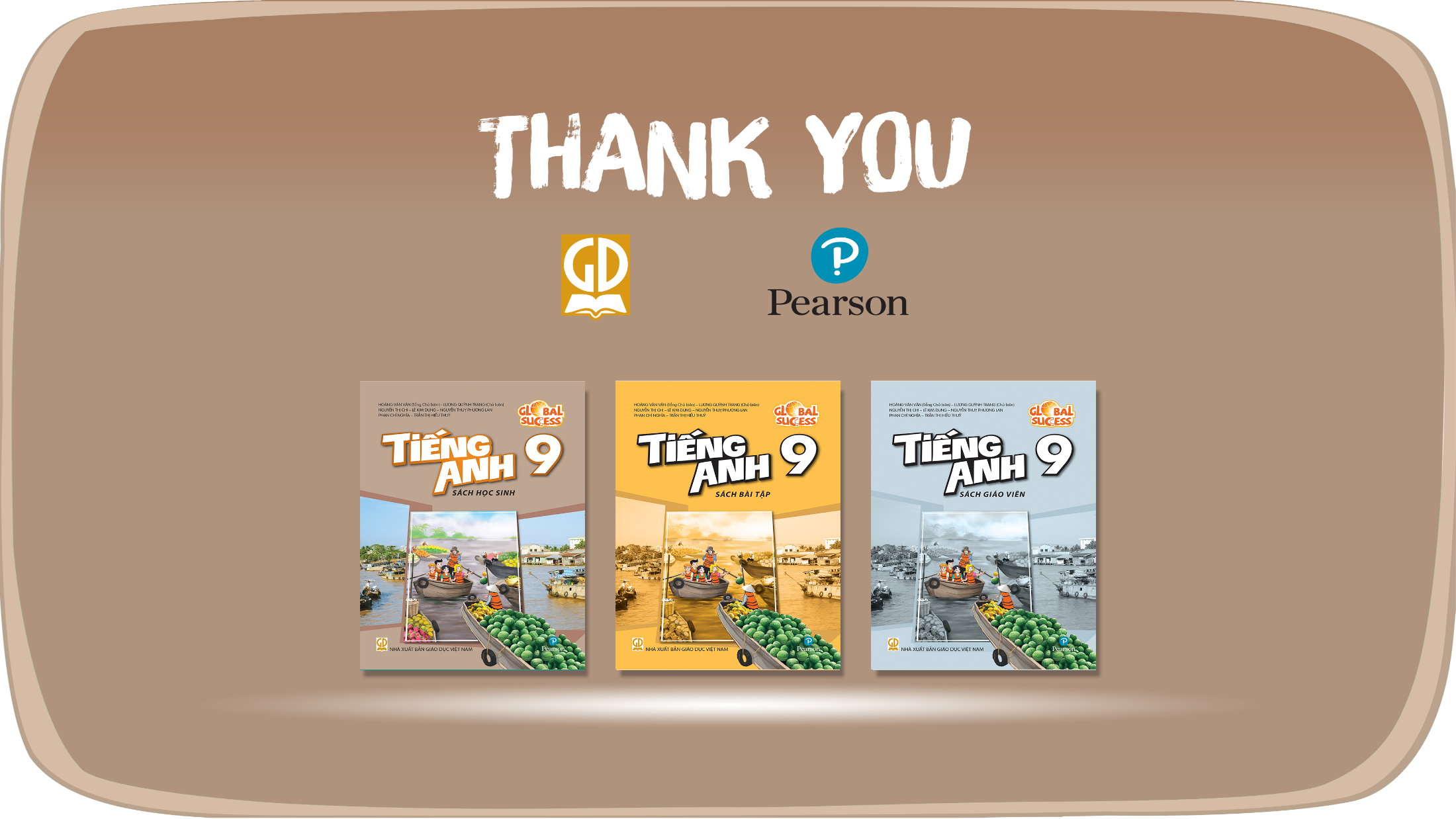 Website: hoclieu.vn
Fanpage: facebook.com/tienganhglobalsuccess.vn/